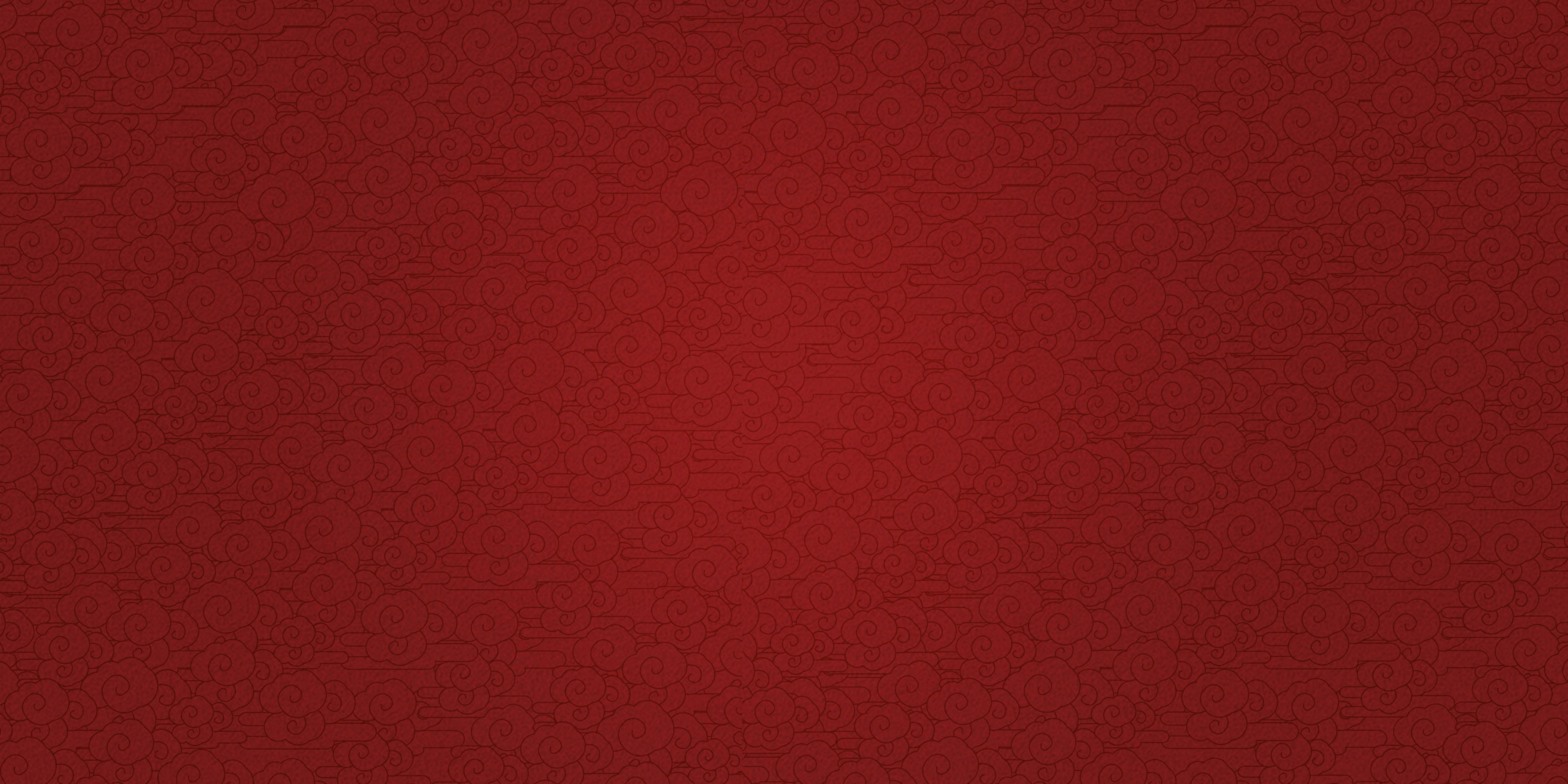 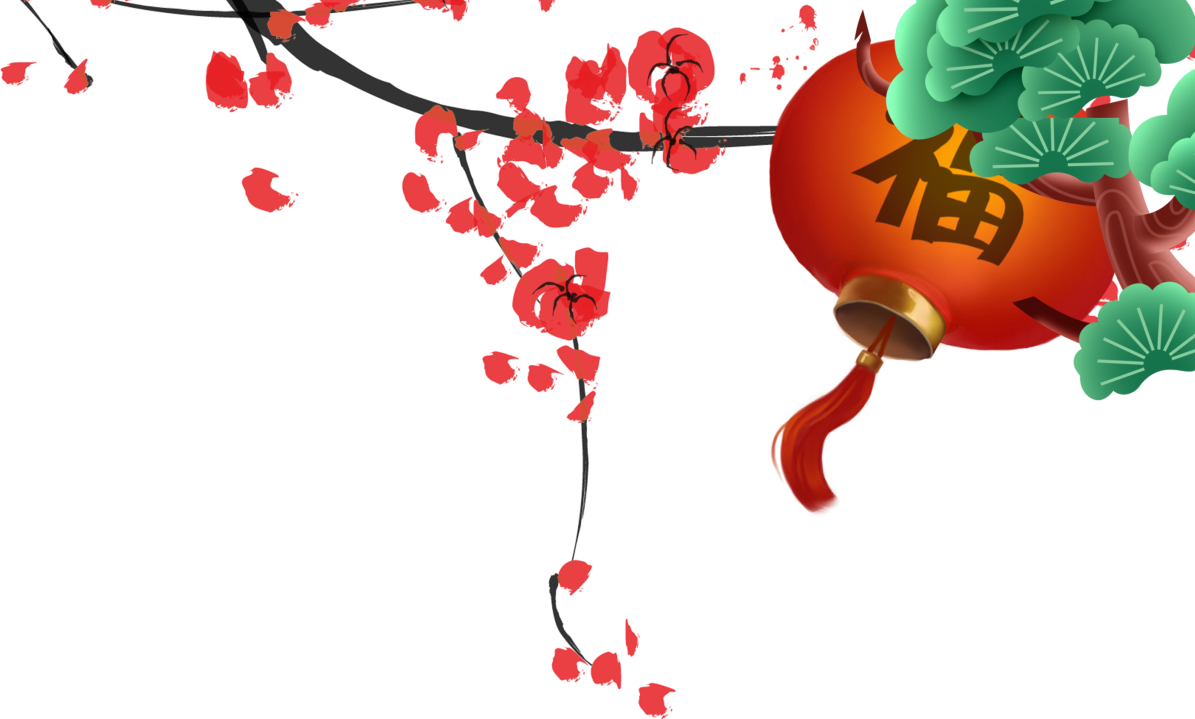 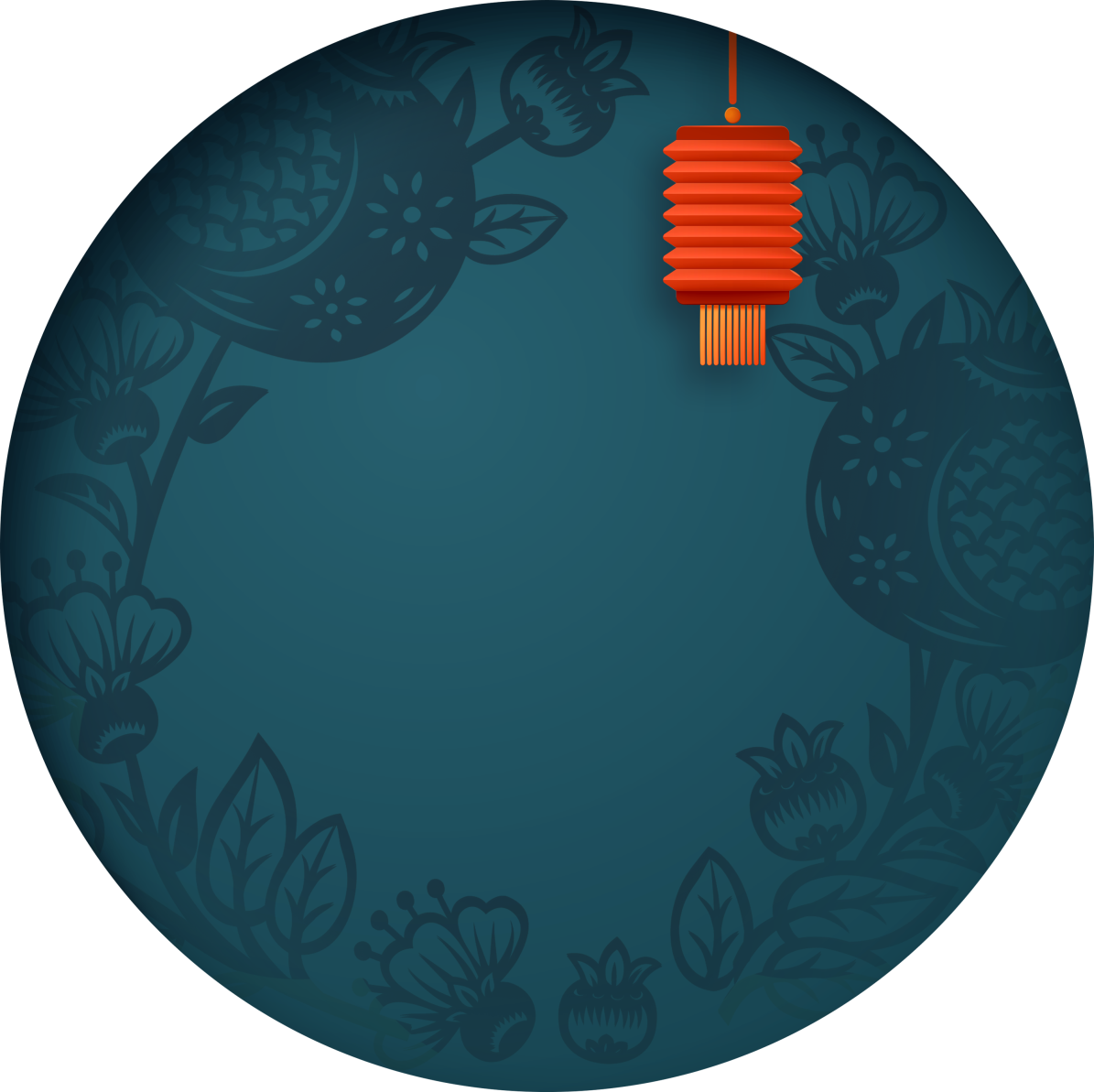 春节前安全培训
2022
虎年大吉
虎虎生威
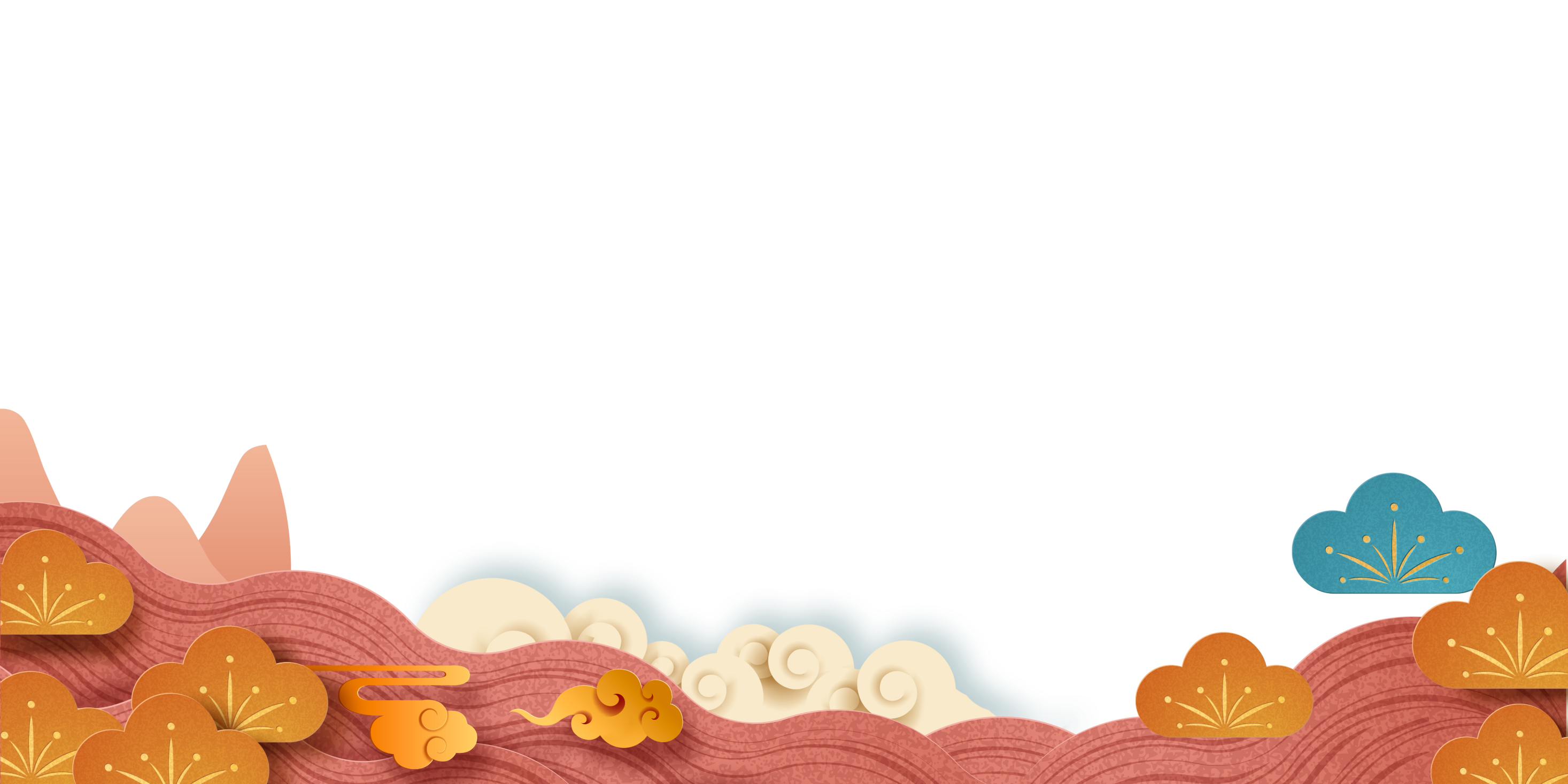 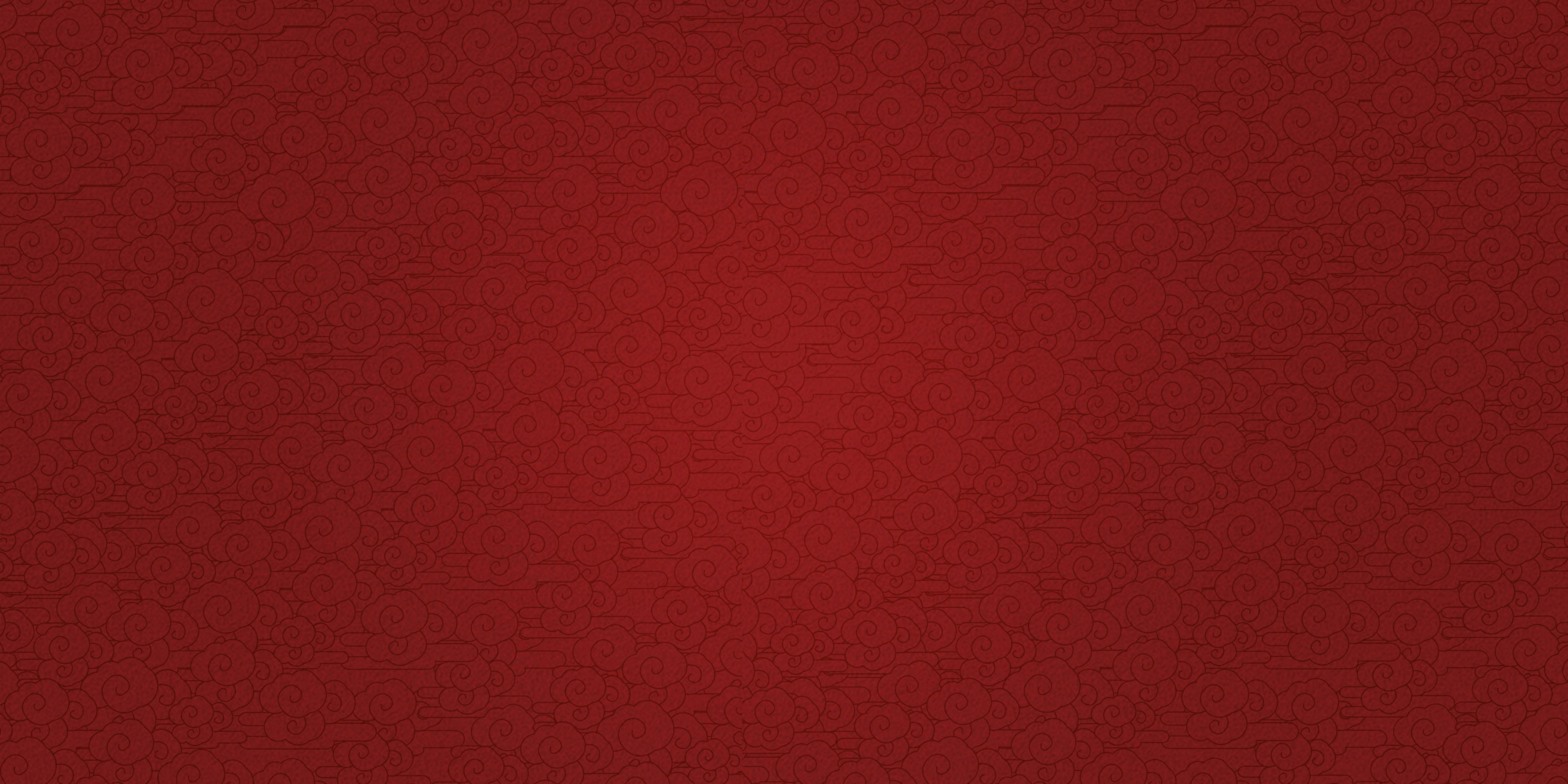 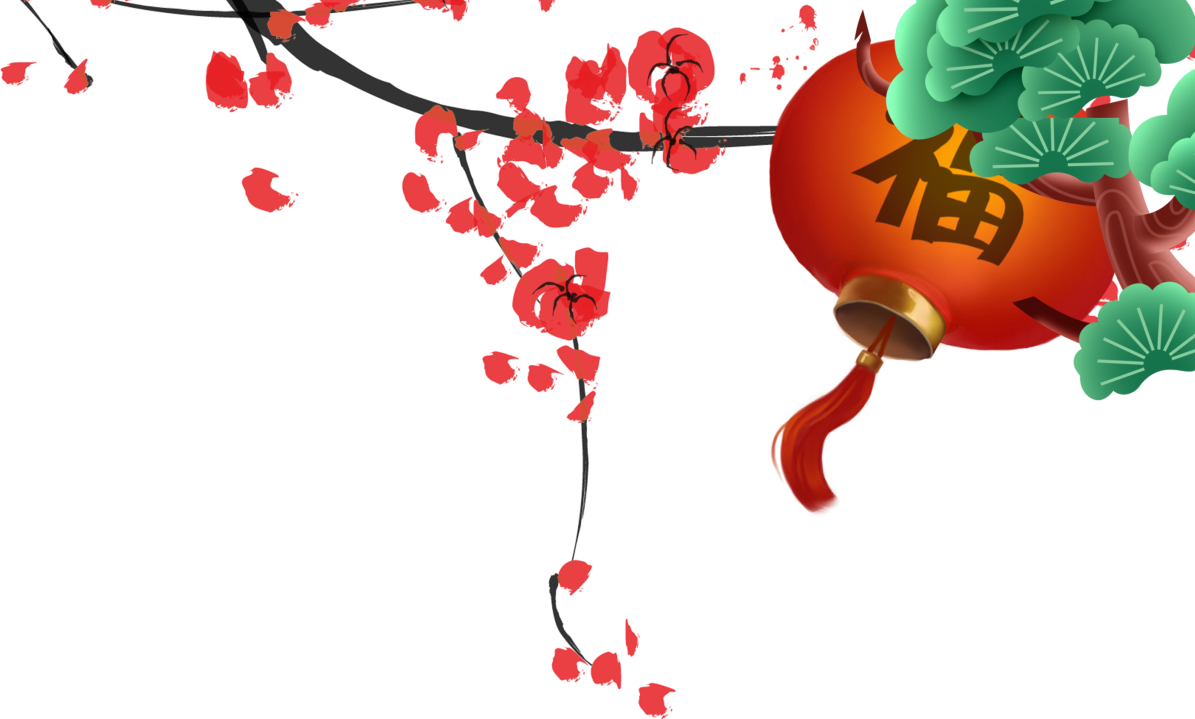 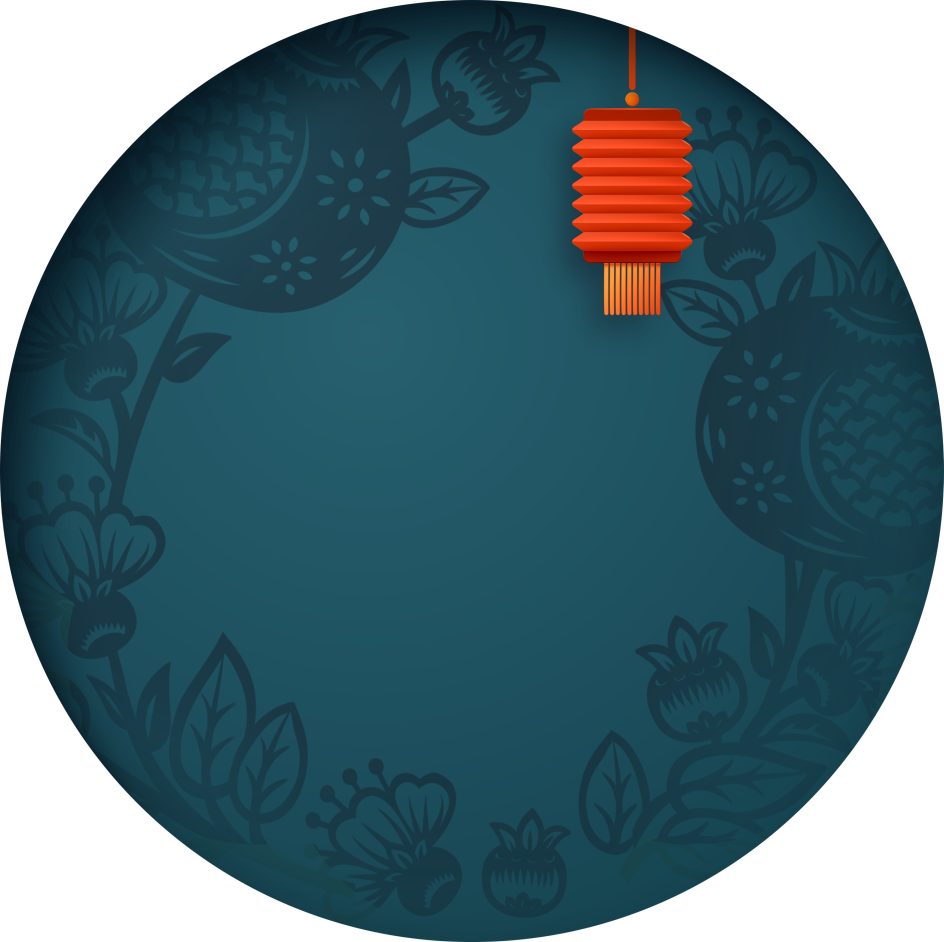 工厂节前检查
公司防疫要求
目录
办公室安全
交通安全
居家安全
爆竹燃放安全
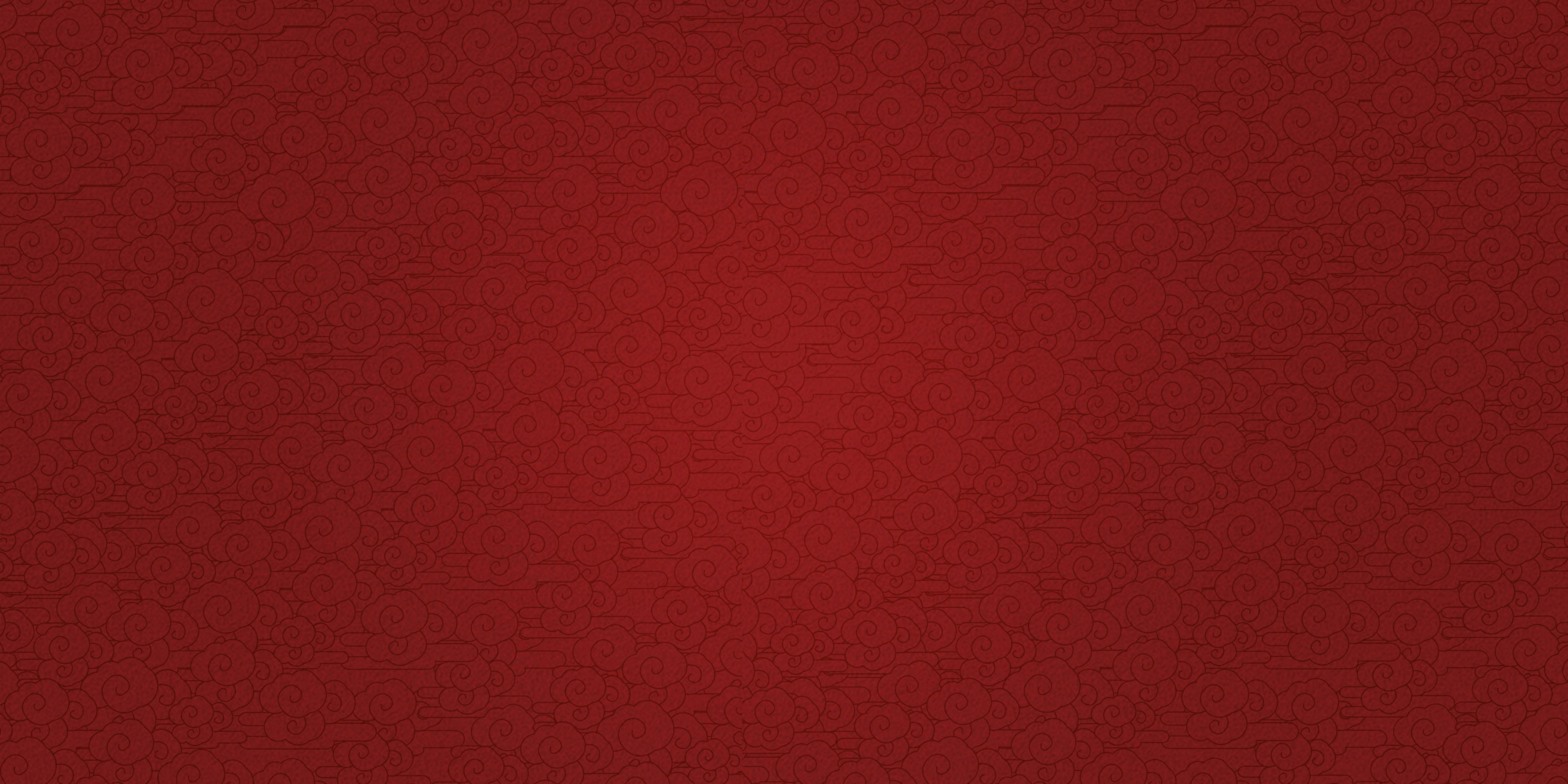 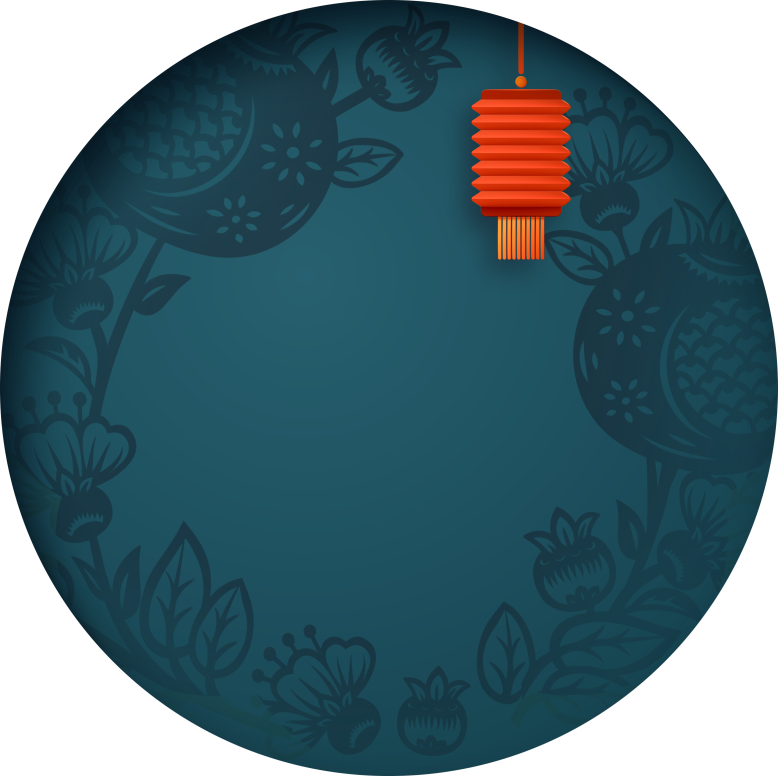 1
公司防疫要求
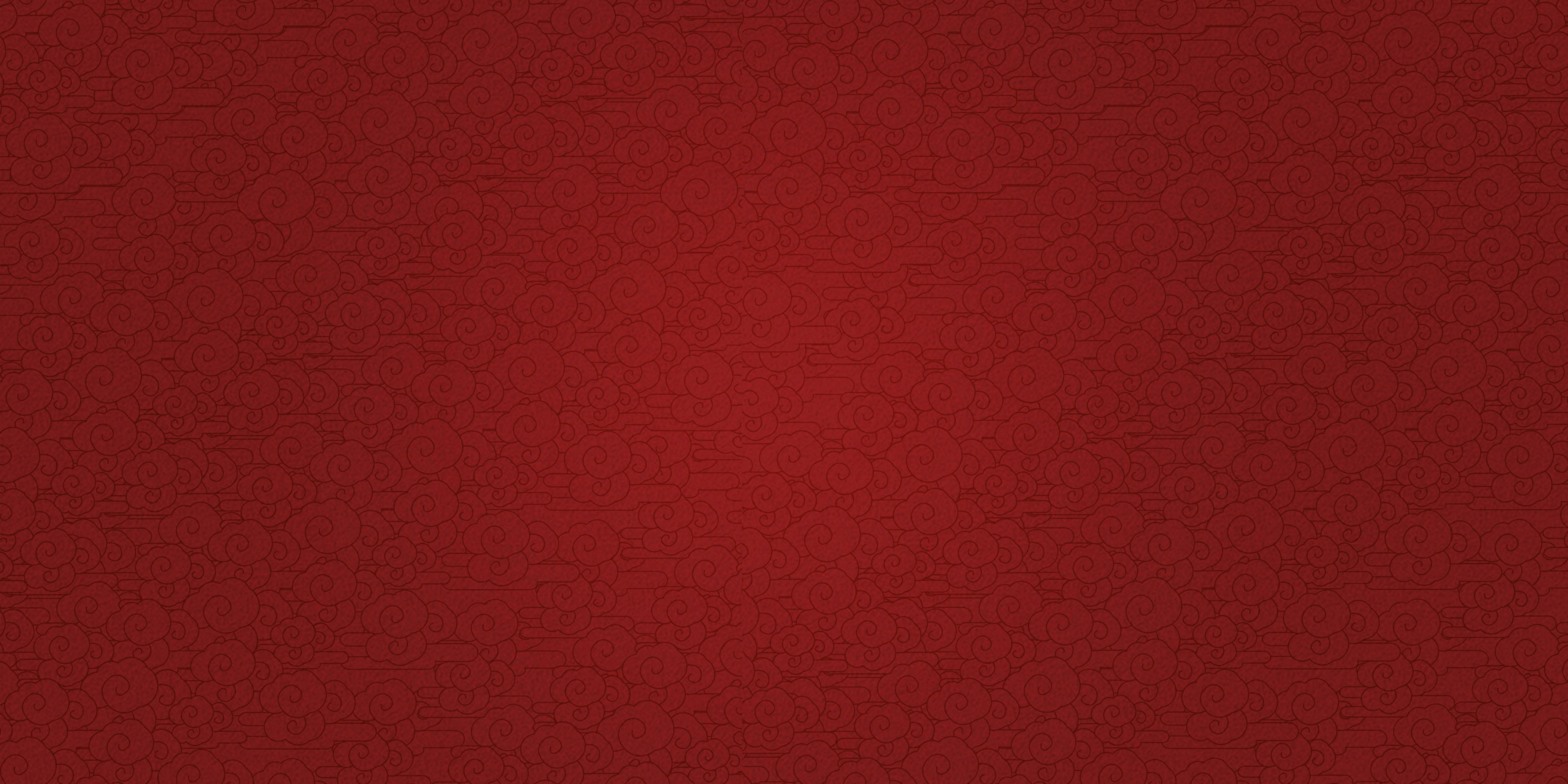 春节将至，但全国防疫形势依然严峻，多地持续有新增病例，加之国外变异病毒开始蔓延，今年春节个人与集体防疫仍是重中之重。

节日期间，人员流动加大、市场交易活跃，聚集活动增多，疫情防控形势更加严峻复杂。员工在做好个人防护的同时，要严格按照各地的防疫要求，积极配合，度过一个平安健康的春节。
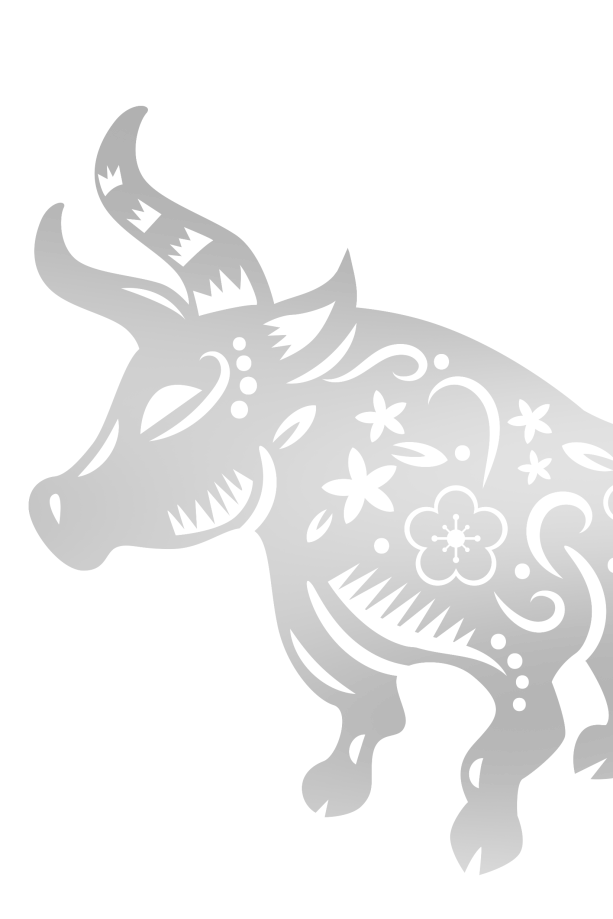 一
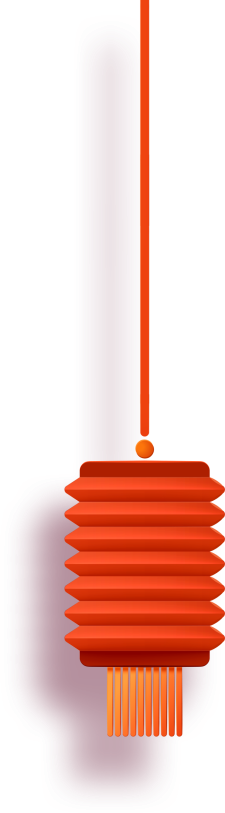 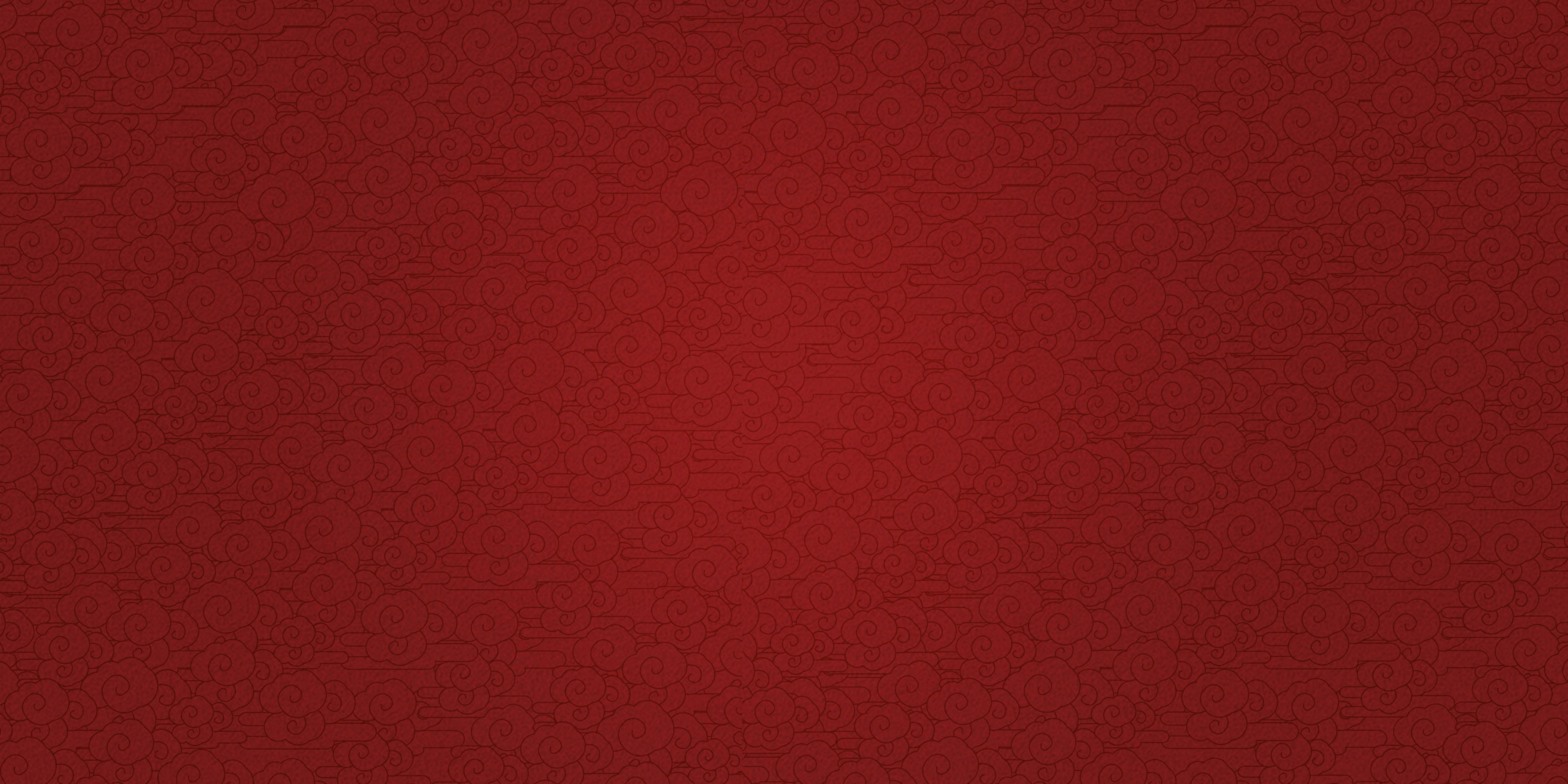 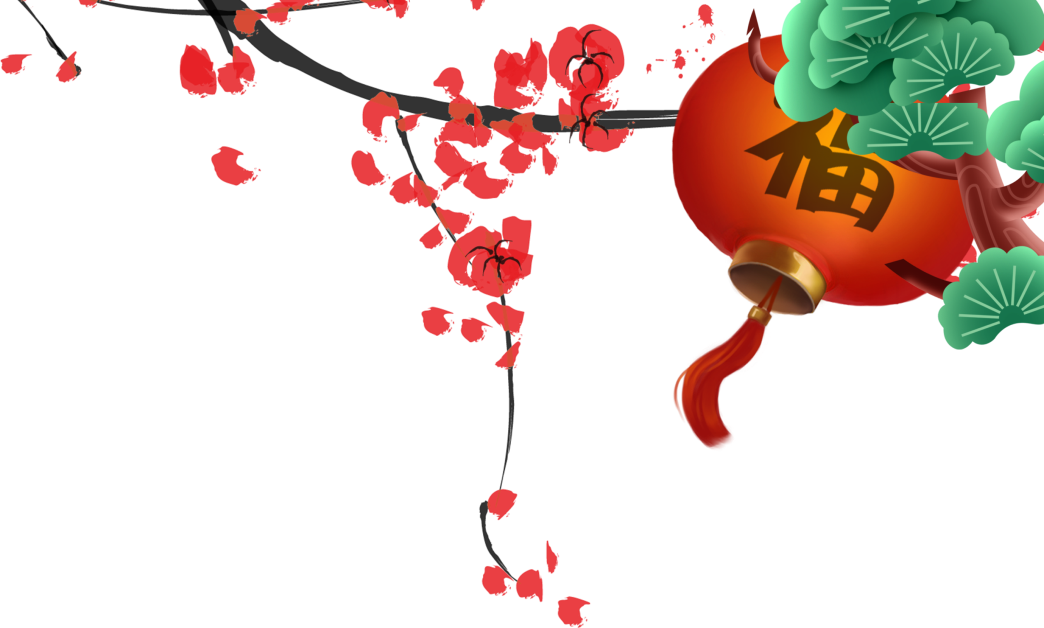 出行防护
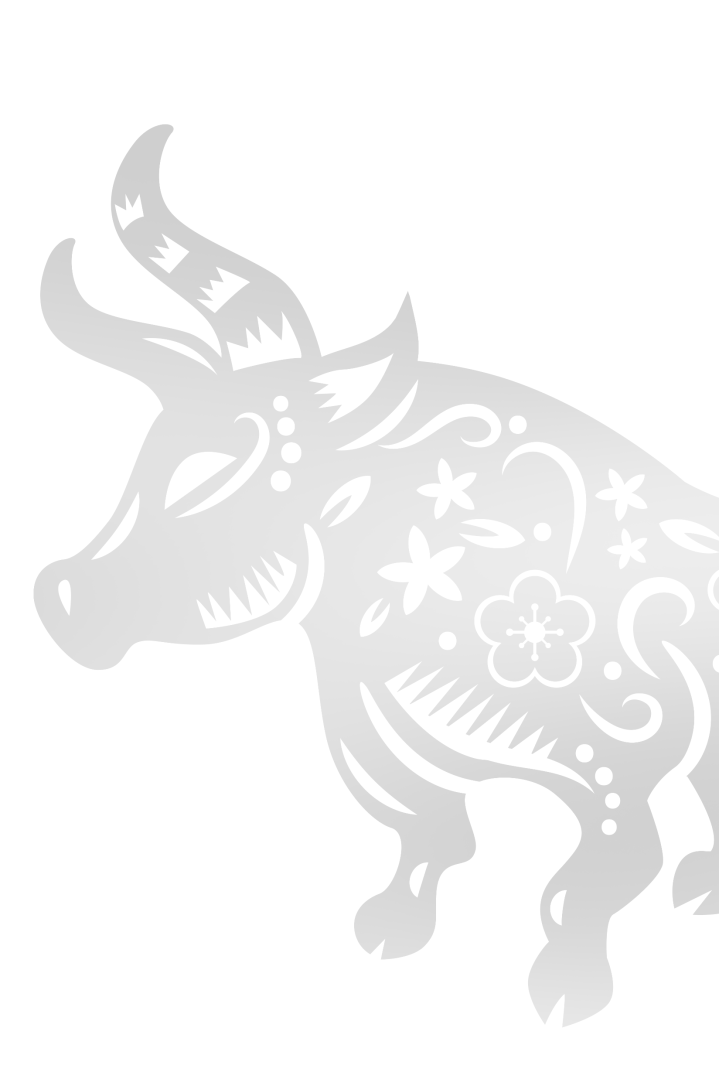 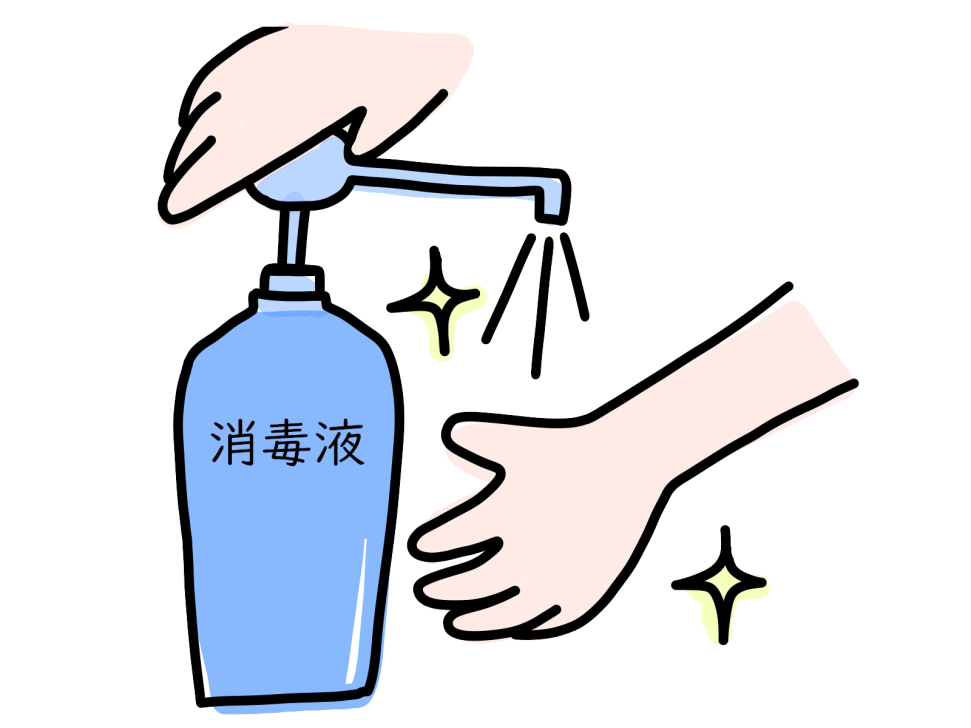 出行前准备
1、出行前关注目的地的疫情风险等级，如目的地调整为中、高风险地区的情况,如非必要尽量避免前往。
2、出行前要配备足够数量的口罩、免洗手消毒液等防护物品;注意气候变化，备齐保暖衣物，防止着凉。
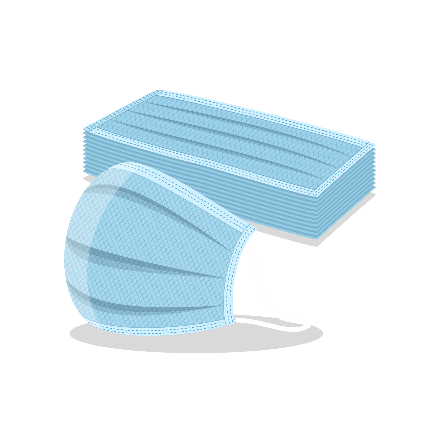 二
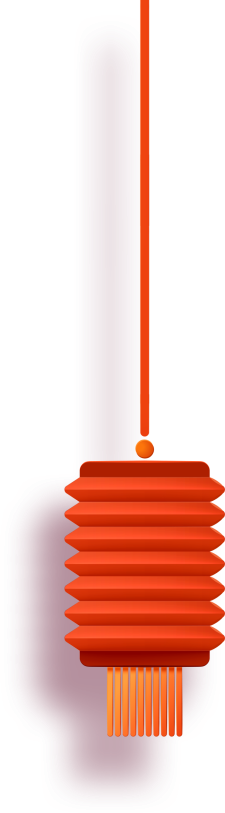 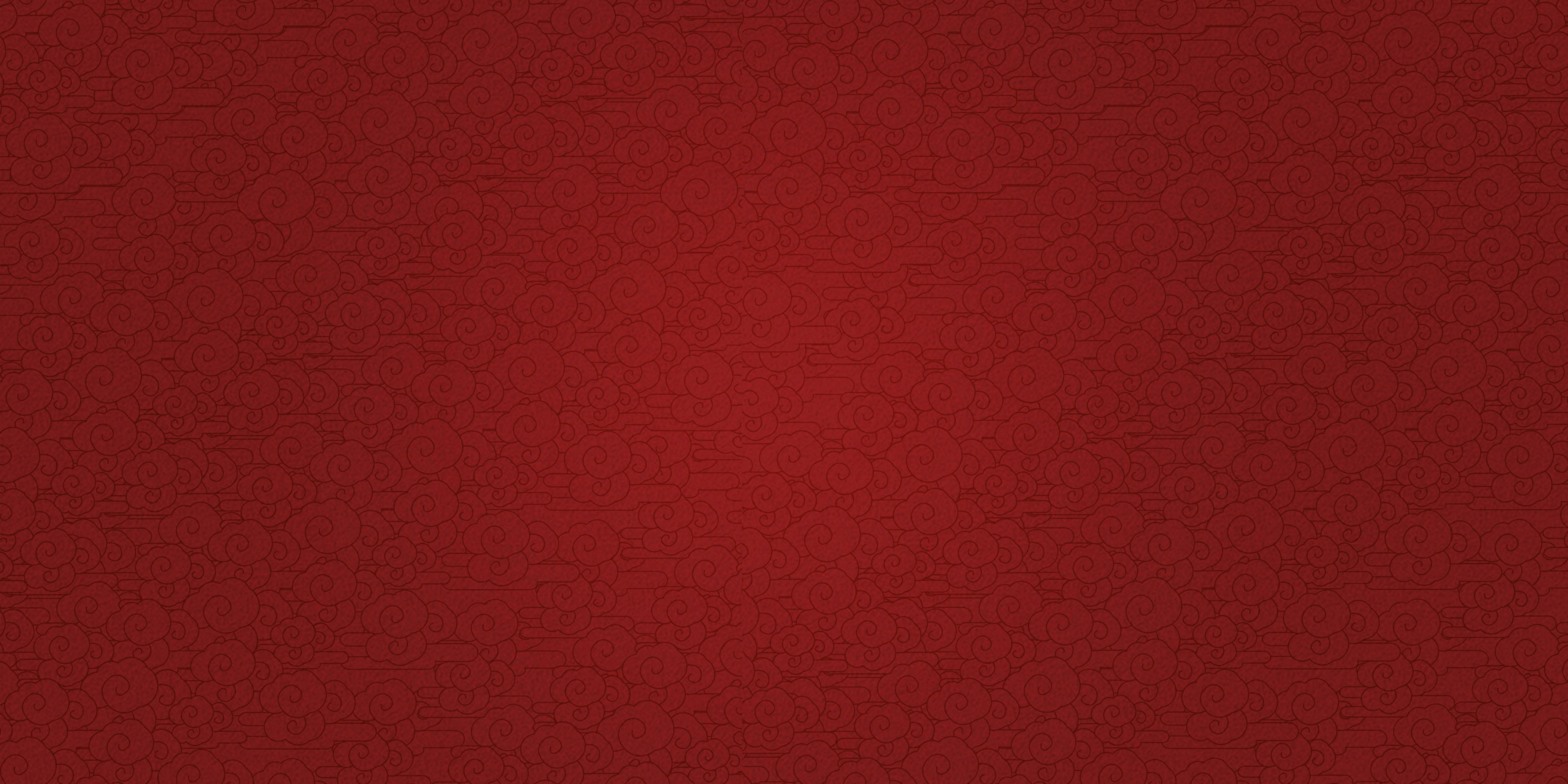 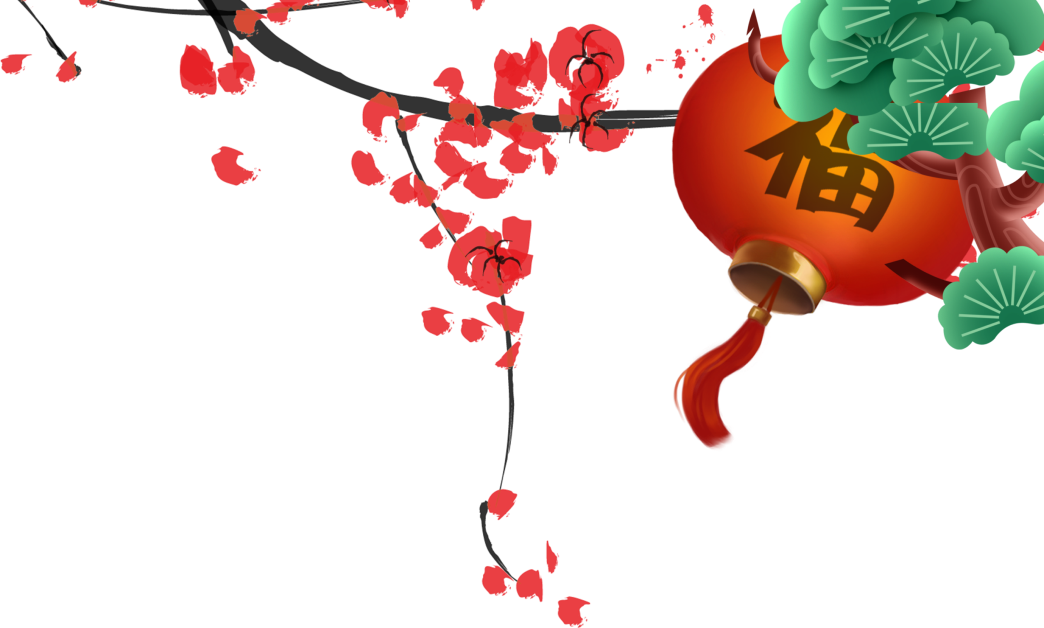 出行防护
出行期间防护
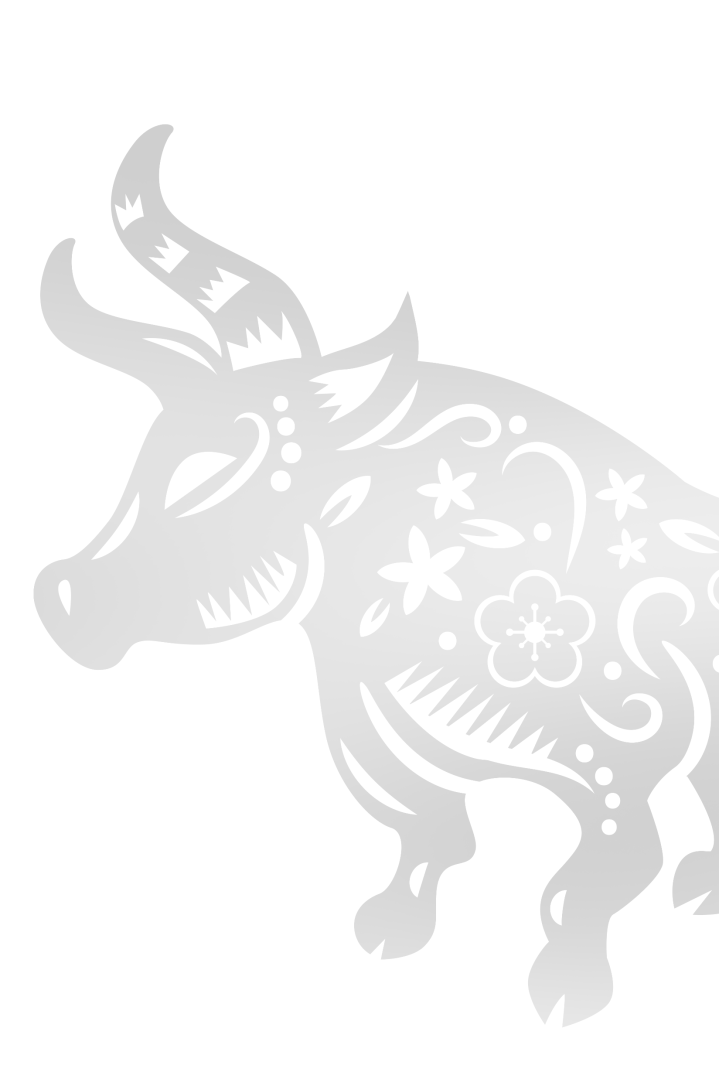 1、乘坐飞机、火车等交通工具时要遵守安全秩序和相关防疫管理要求，全程正确佩戴口罩，做好手卫生，并妥善保存票据以便查询。
2、游玩过程中要有序排队，与他人保持安全距离，不聚集、不扎堆，避免人群拥挤。
3、前往密闭或人流较多的场所时要佩戴口罩。
4、出行的全过程中都要保持良好的卫生习惯，注意咳嗽礼仪，随时做好手卫生。
5、住宿时应选择卫生条件良好的酒店、宾馆、民宿等，入住后及时开窗通风。
6、出行期间出现发热、干咳等呼吸道症状应及时做好个人防护并前往就近医疗机构就诊。
三
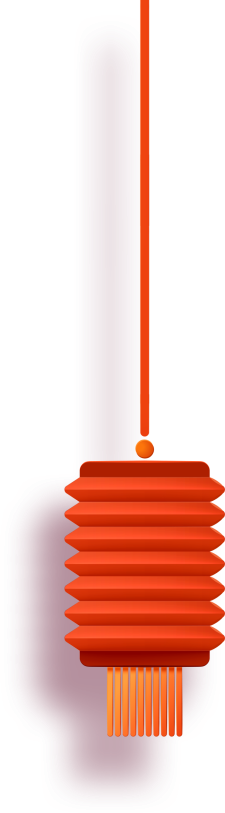 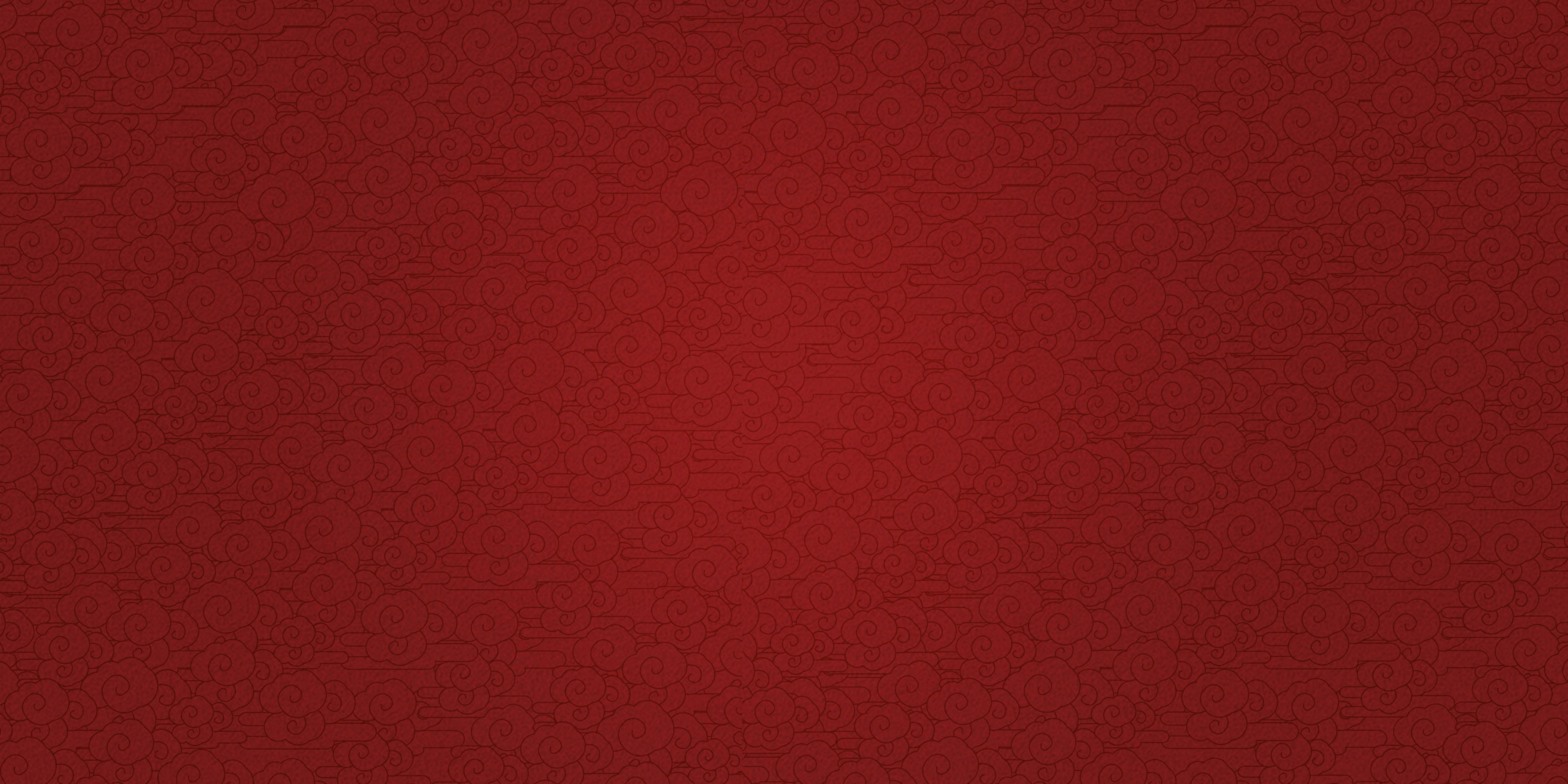 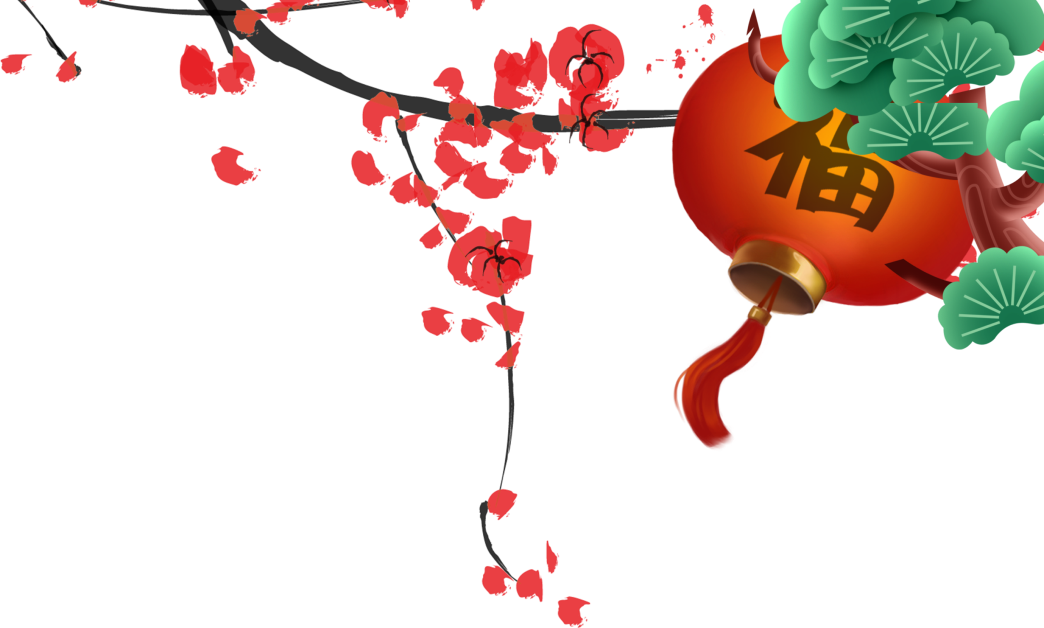 出行防护
乘坐火车注意事项
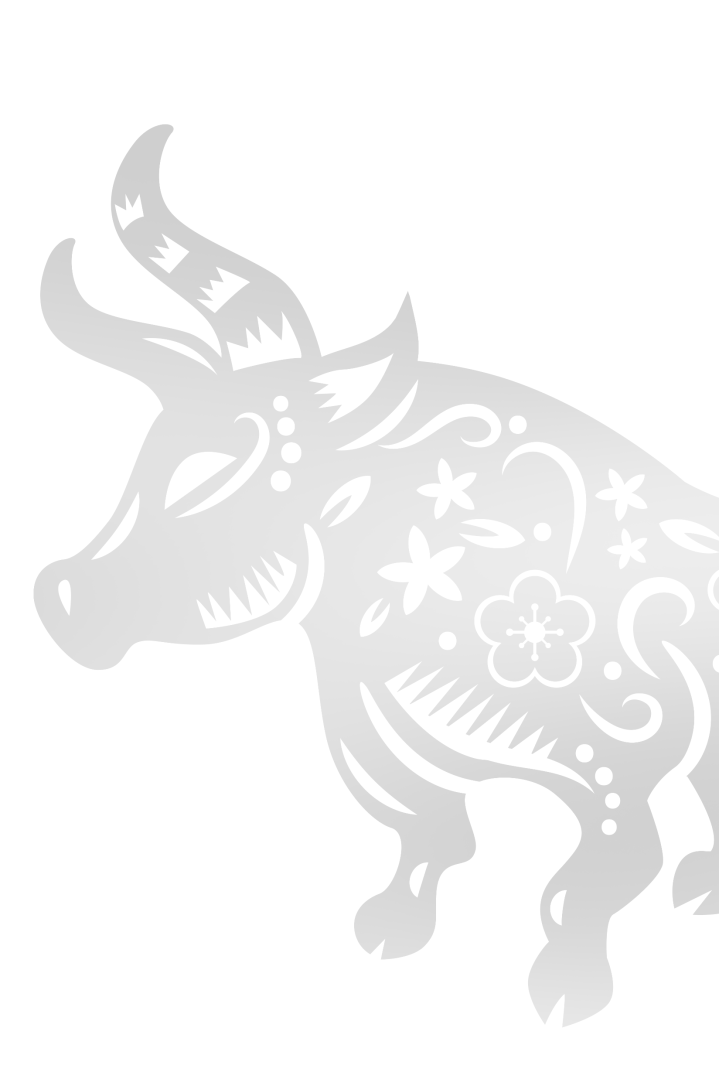 一是配合车站做好进出站测温工作。体温在37.3℃以上，应自觉接受地方防控部门的排查。
二是进站、乘车全程佩戴口罩，咳嗽、打喷嚏应注意遮挡。
三是在车站候车时，保持安全距离，尽量减少人员聚集。乘车中，对号就座，减少车上走动流动。
四是维护站车环境卫生，不随地吐痰，不乱扔废弃物，培养健康文明的生活方式，提高健康意识。
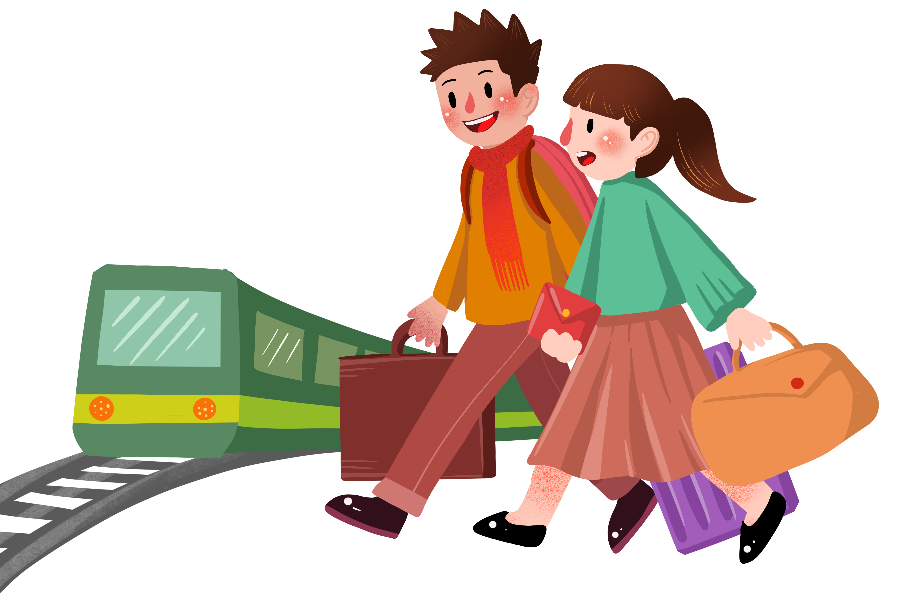 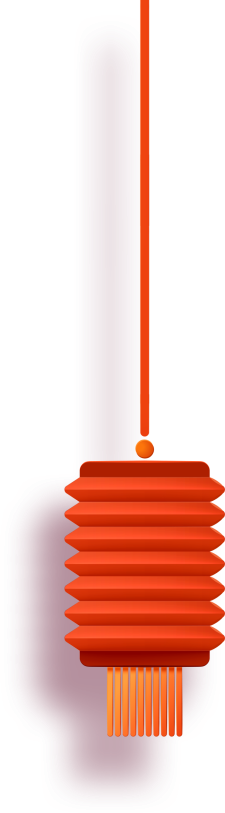 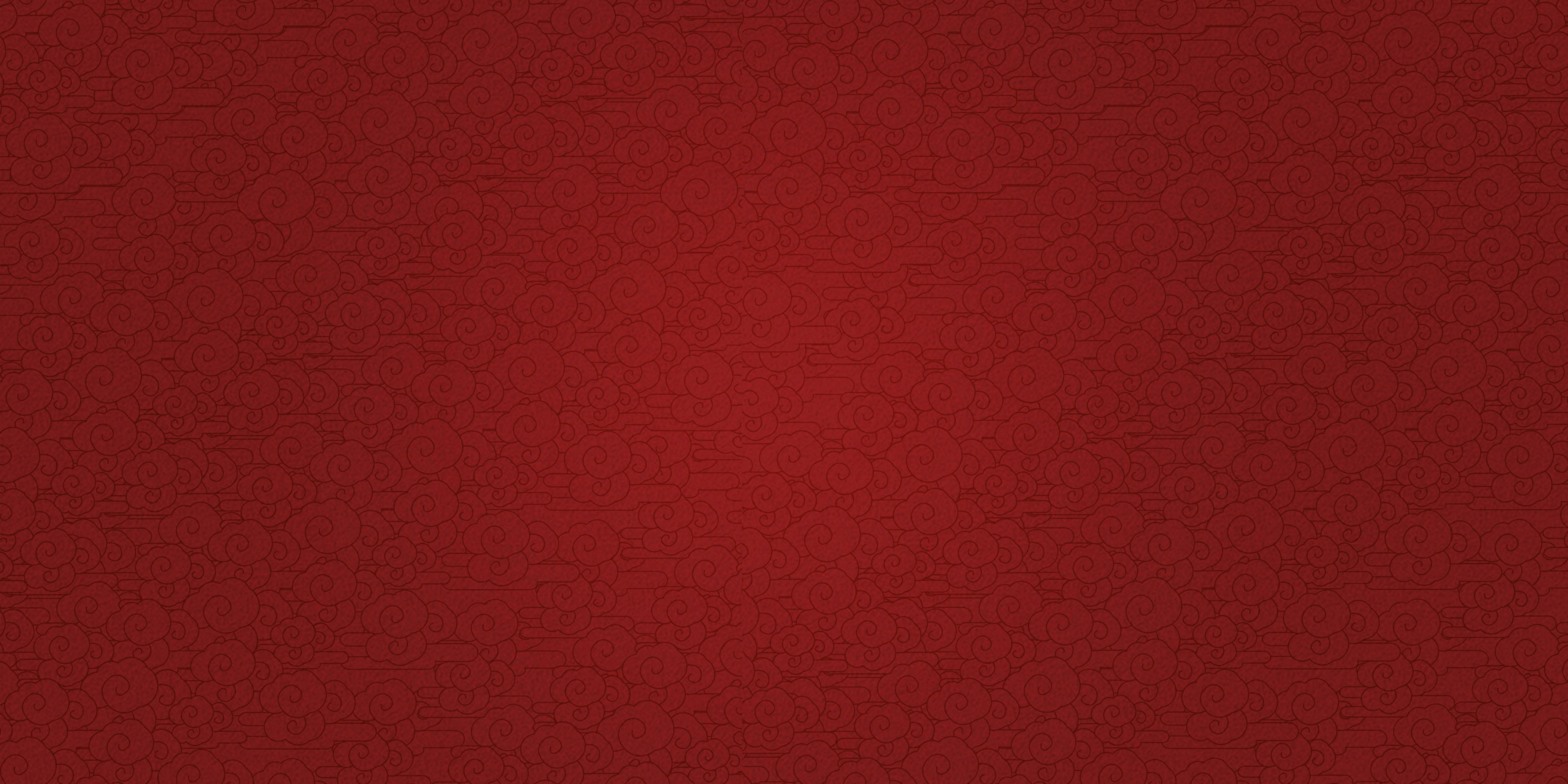 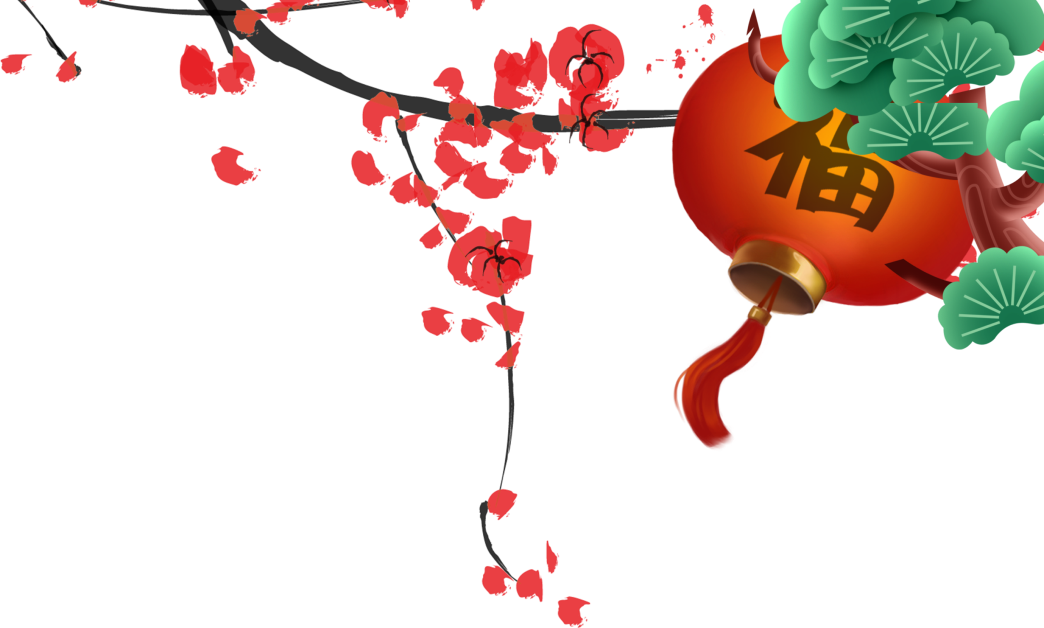 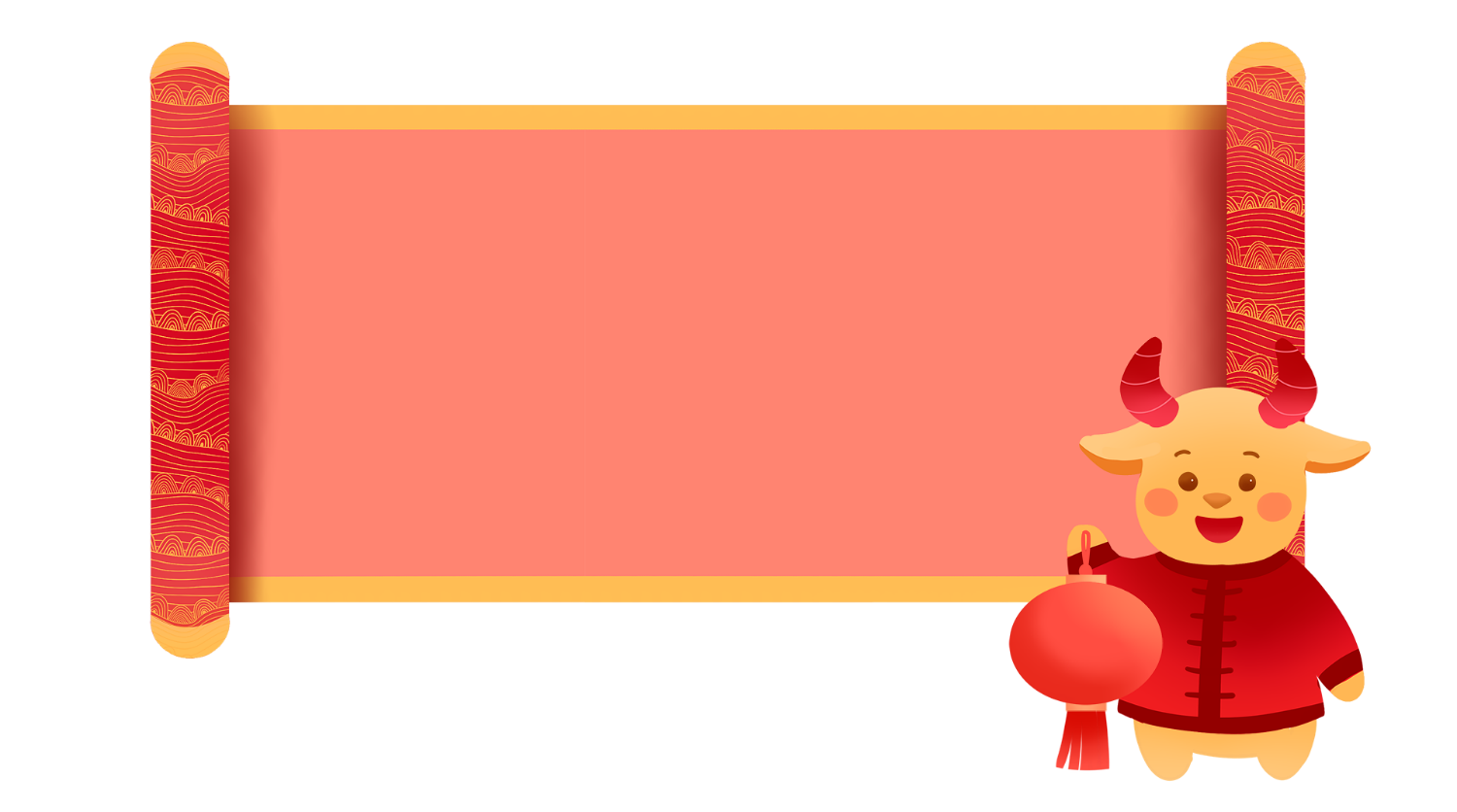 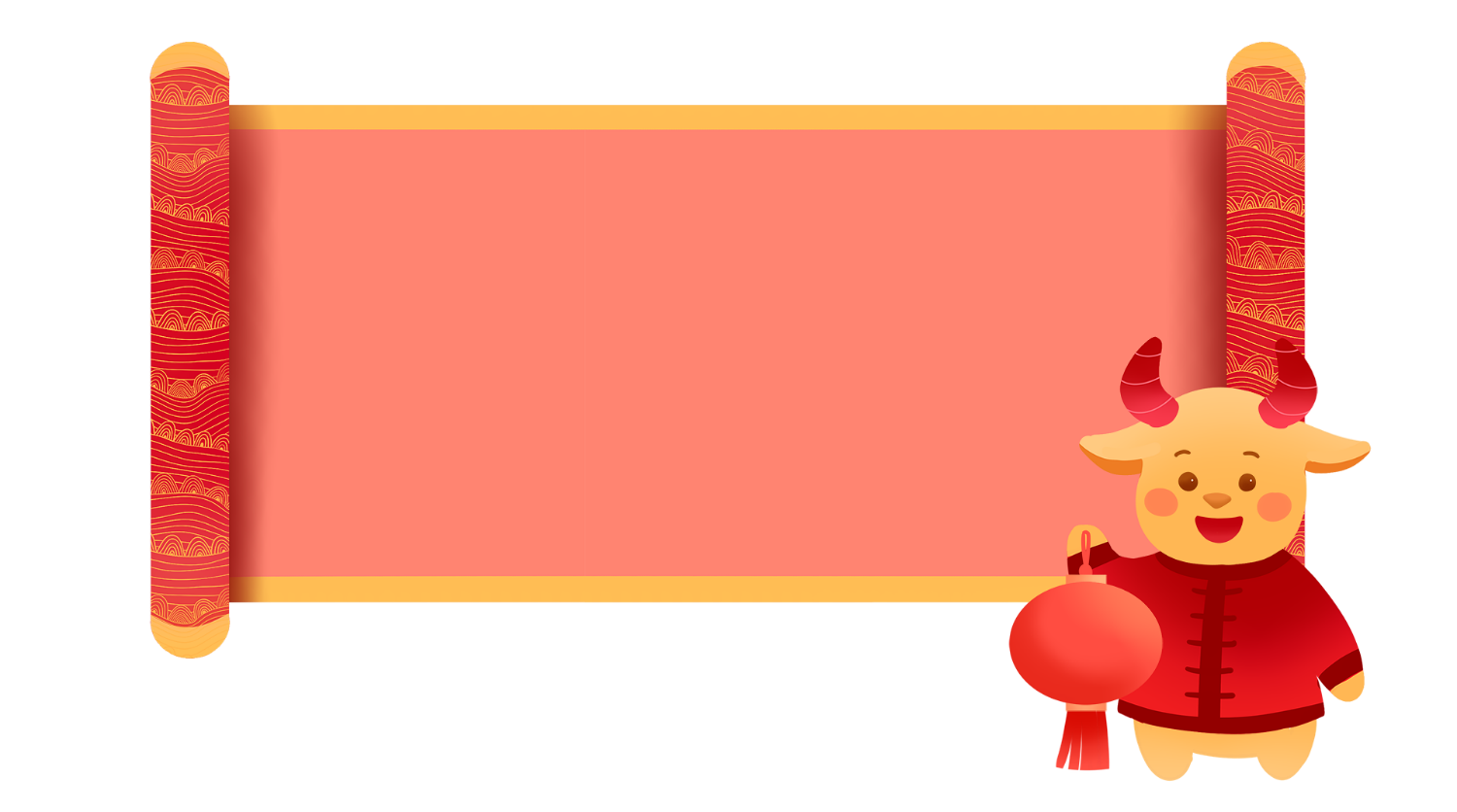 个人防护
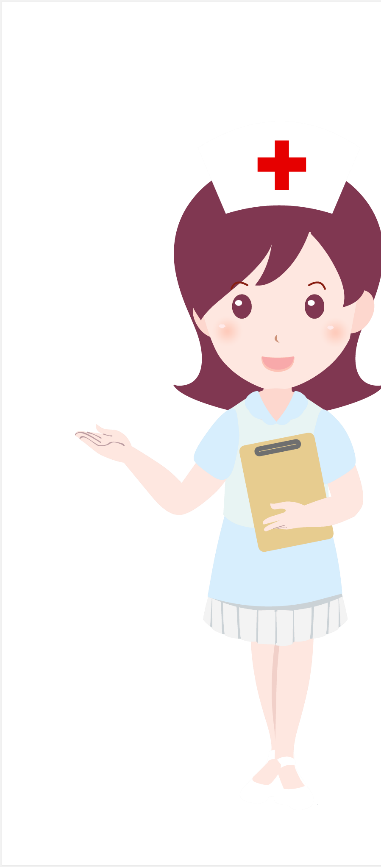 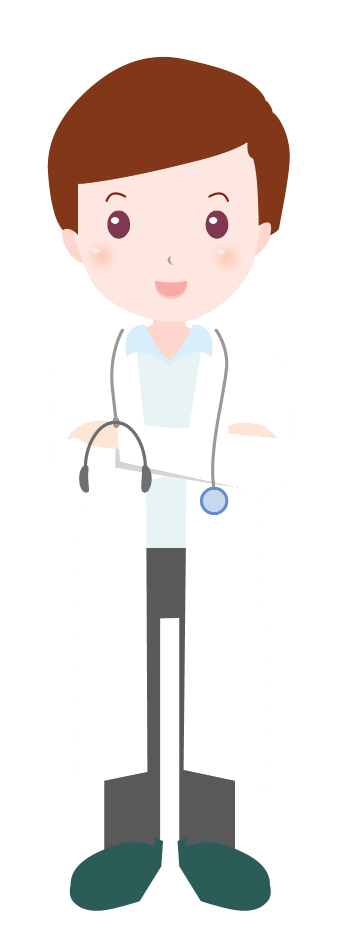 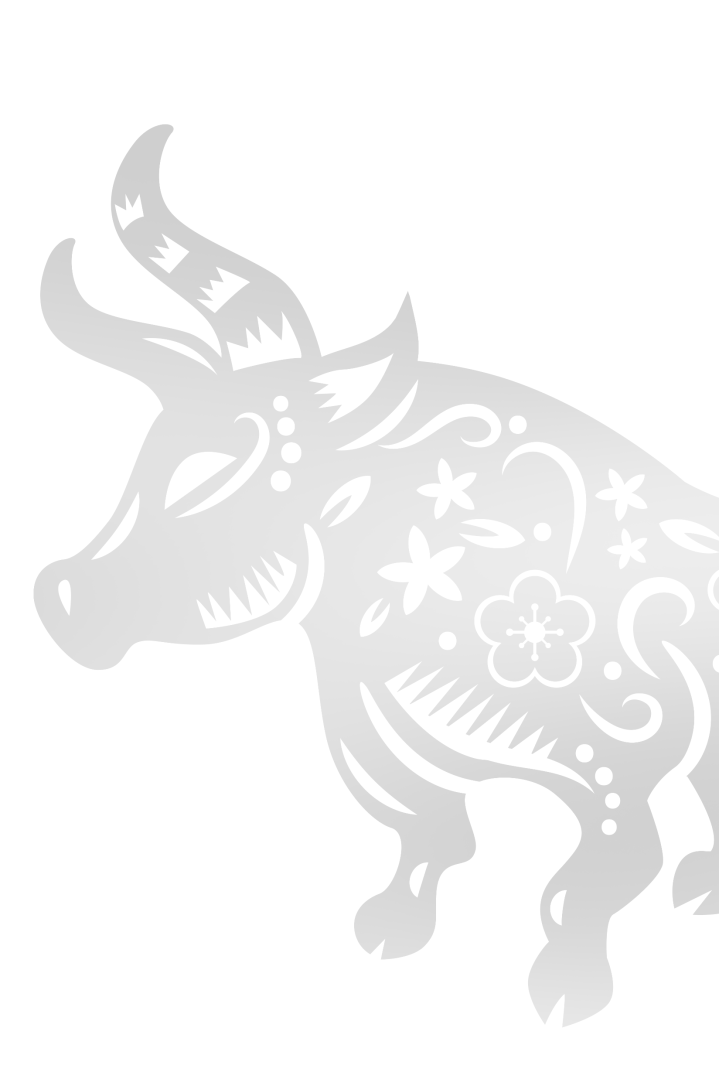 戴口罩、常通风、勤洗手
不扎堆、保清洁、保距离
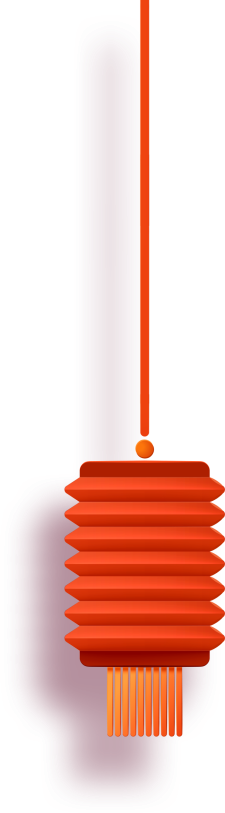 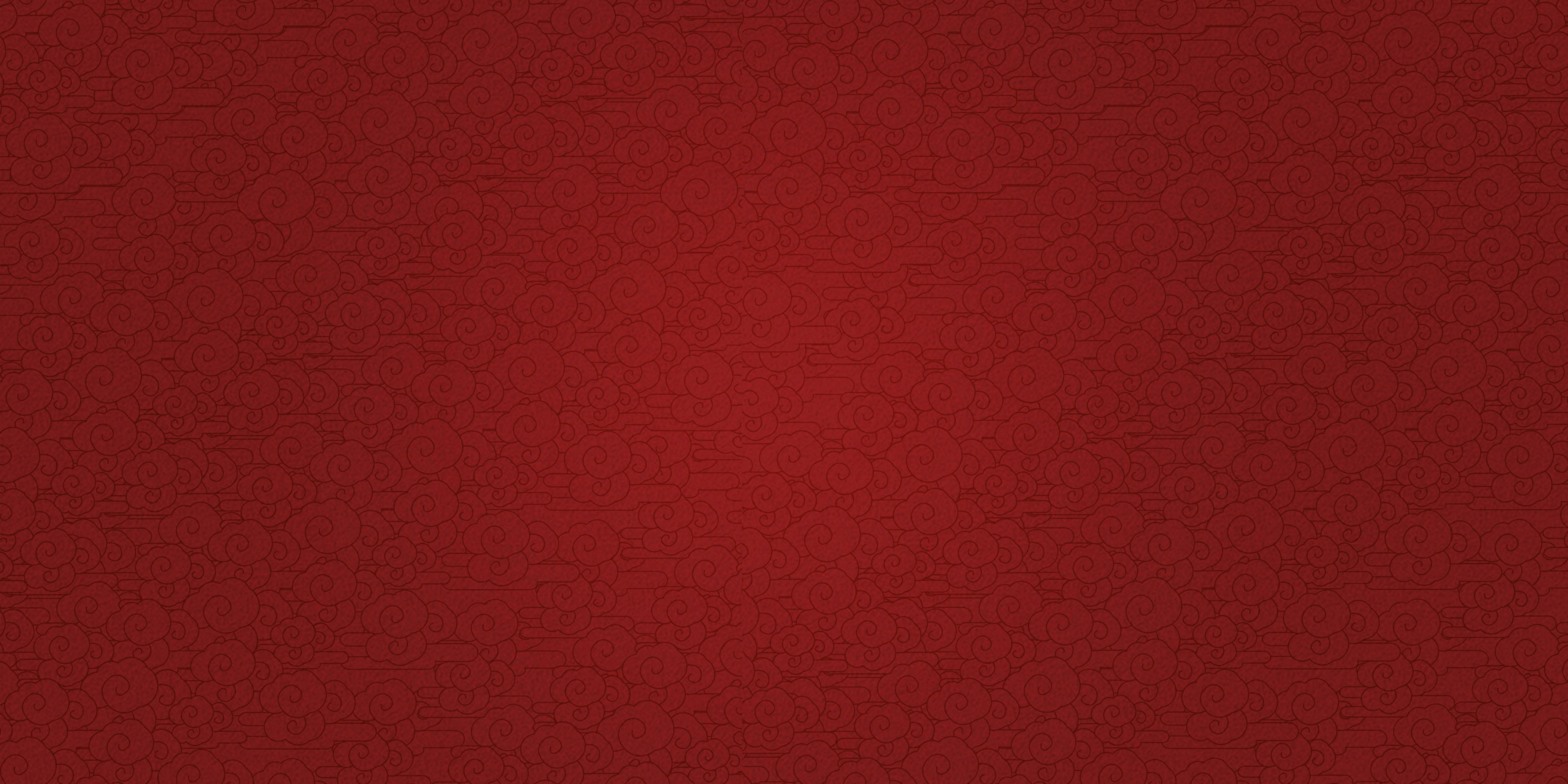 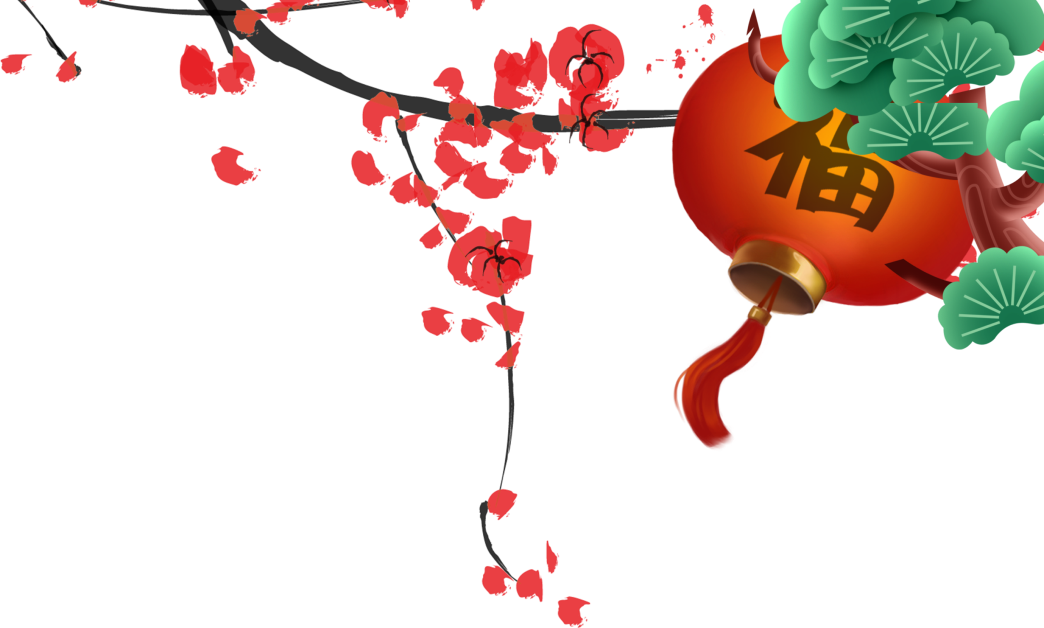 个人防护
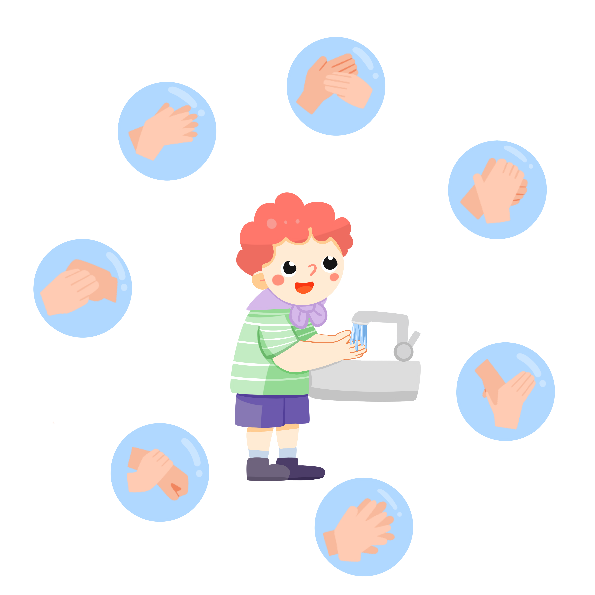 七步洗手法的口诀和要领
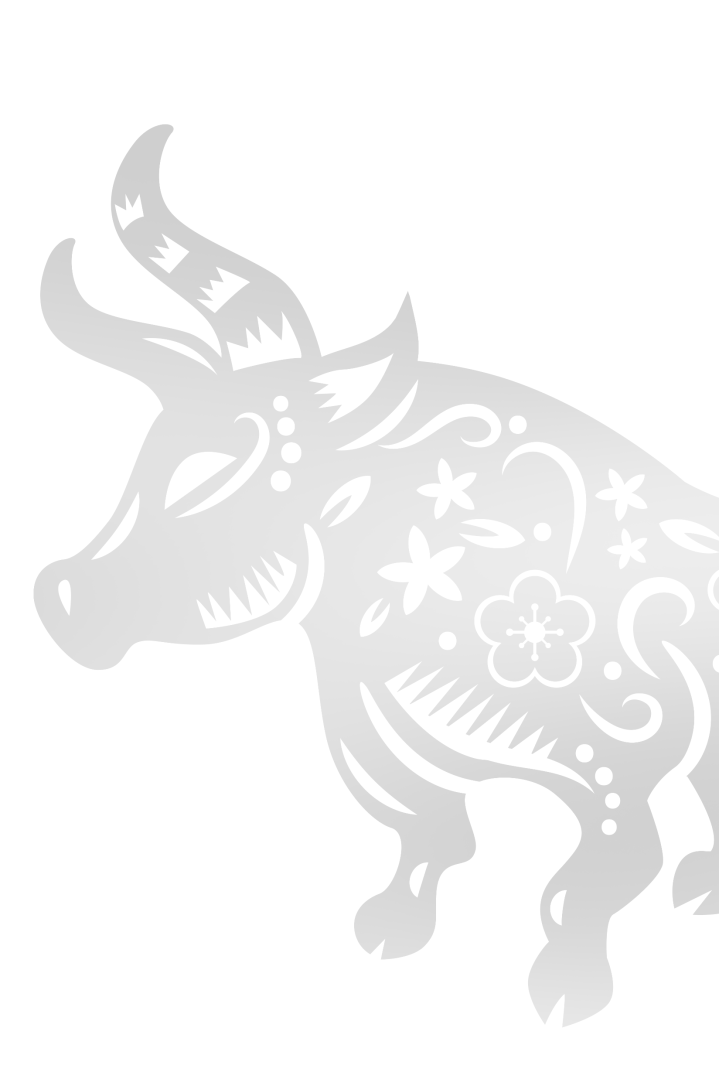 （1）内：手掌相对揉搓；
（2）外：手心揉搓手背；
（3）夹：掌心相对，手指交叉揉搓；
（4）弓：弓起手指，双手互握，揉搓骨头突出部位；
（5）大：一只手握住另一只手的拇指转动揉搓；
（6）立：五指并拢，将指尖立于另一掌心处，旋转揉搓；
（7）腕：一只手握住另一只手的腕部，并旋转揉搓。
三
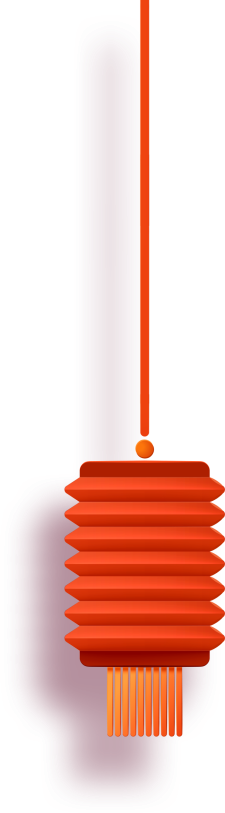 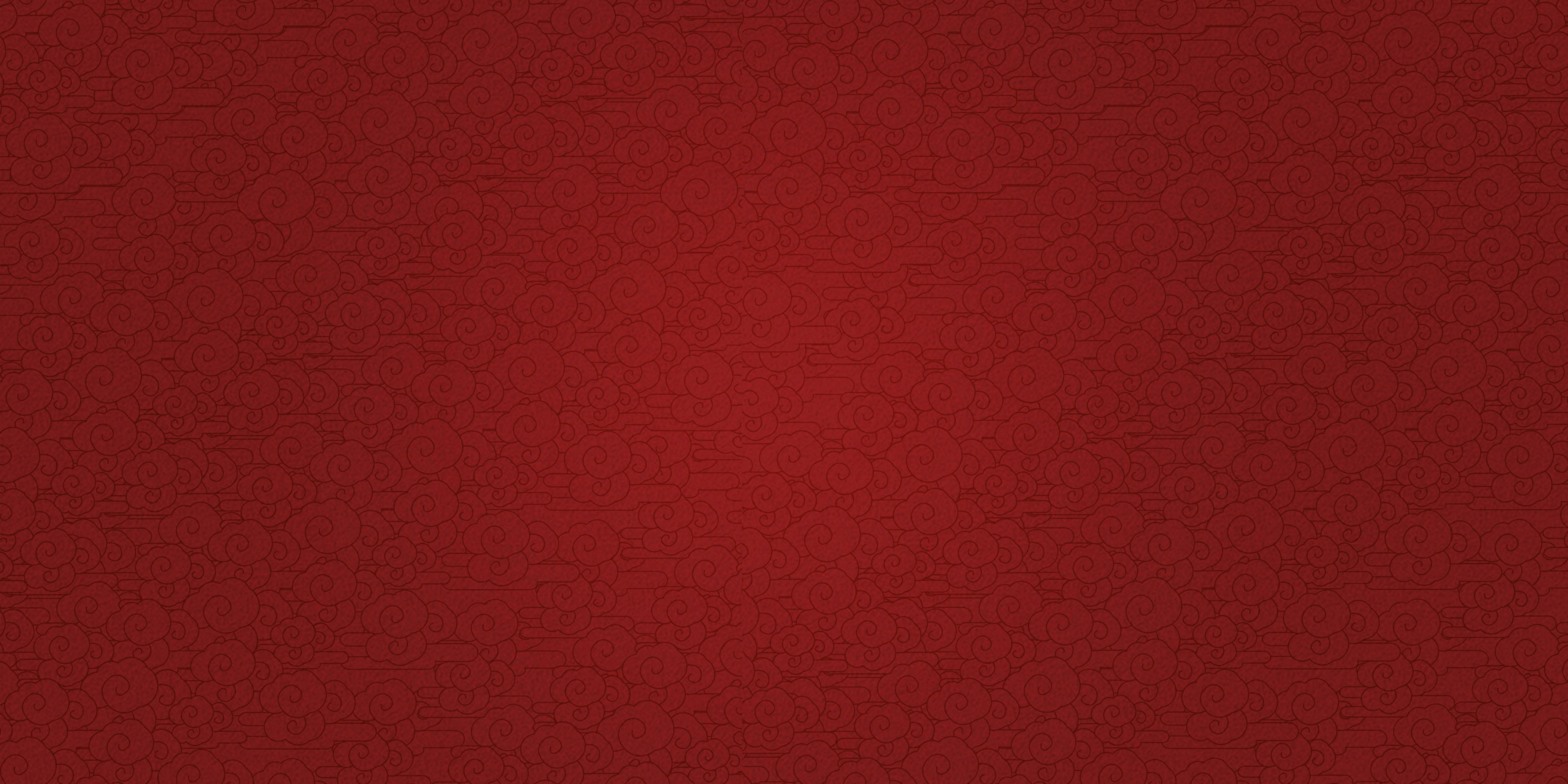 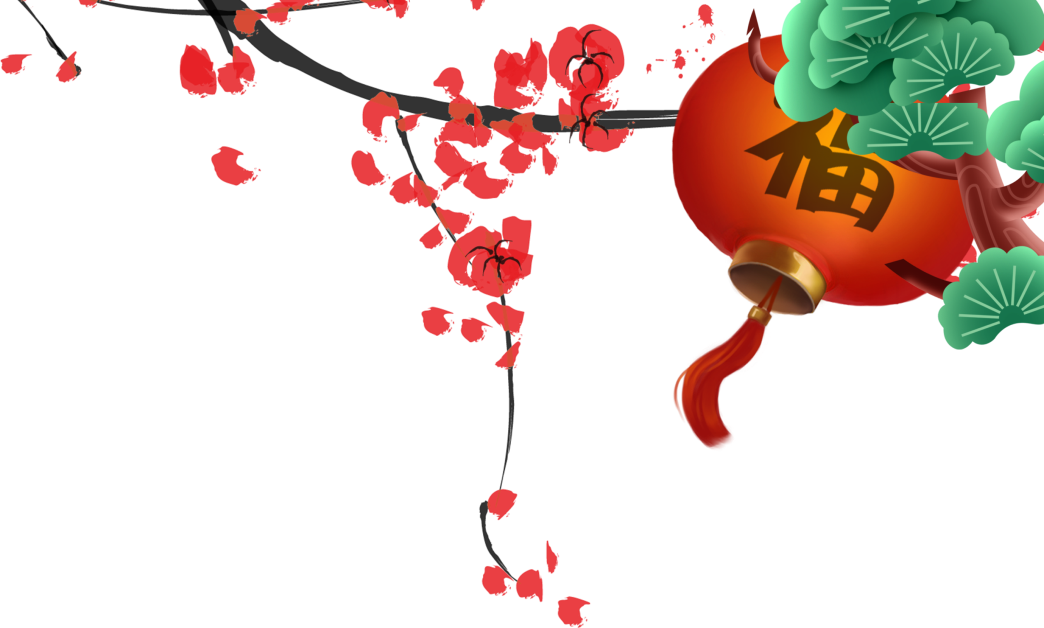 个人防护
正确使用口罩
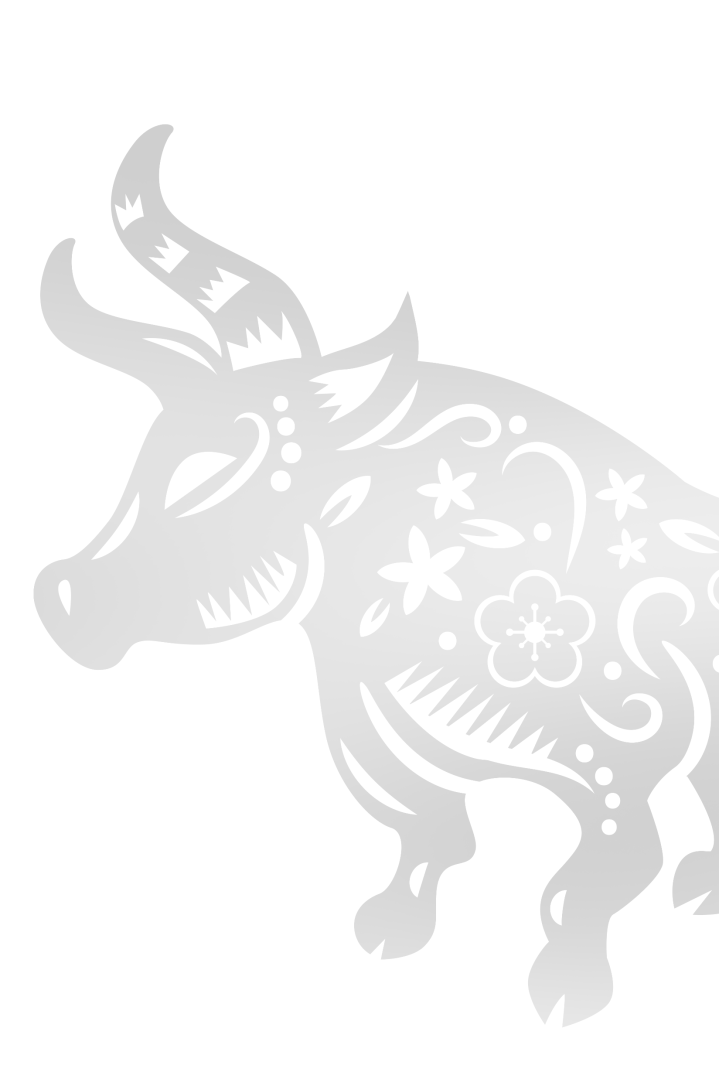 （1）不管是一次性口罩，还是医用口罩，都是有正反面的。就拿一次性口罩来说，大部分颜色深的是正面，正面应该朝外，具体请阅读口罩包装上的说明书；
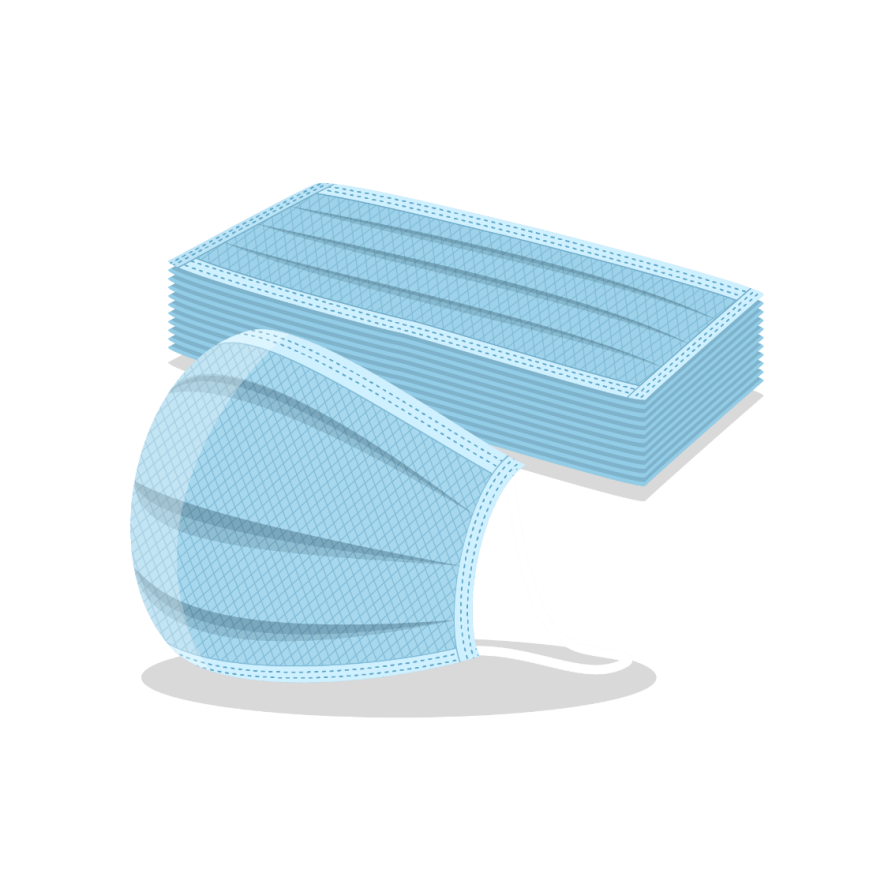 （2）注意带有金属条的部分应该在口罩的上方，不要戴反了。分清楚口罩的正面、反面、上端、下端后，先将手洗干净，确定口罩是否正确之后，将两端的绳子挂在耳朵上；
（3）将口罩佩戴完毕后，需要用双手压紧鼻梁两侧的金属条，使口罩上端紧贴鼻梁，然后向下拉伸口罩，使口罩不留有褶皱，最好覆盖住鼻子和嘴巴。
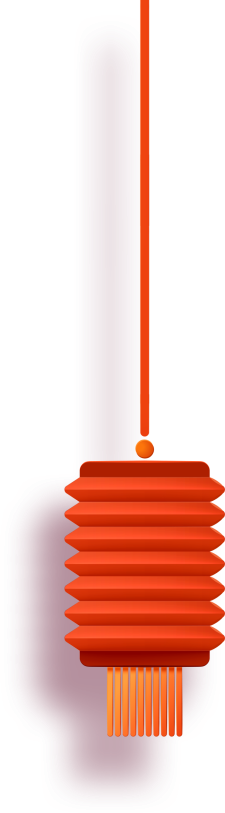 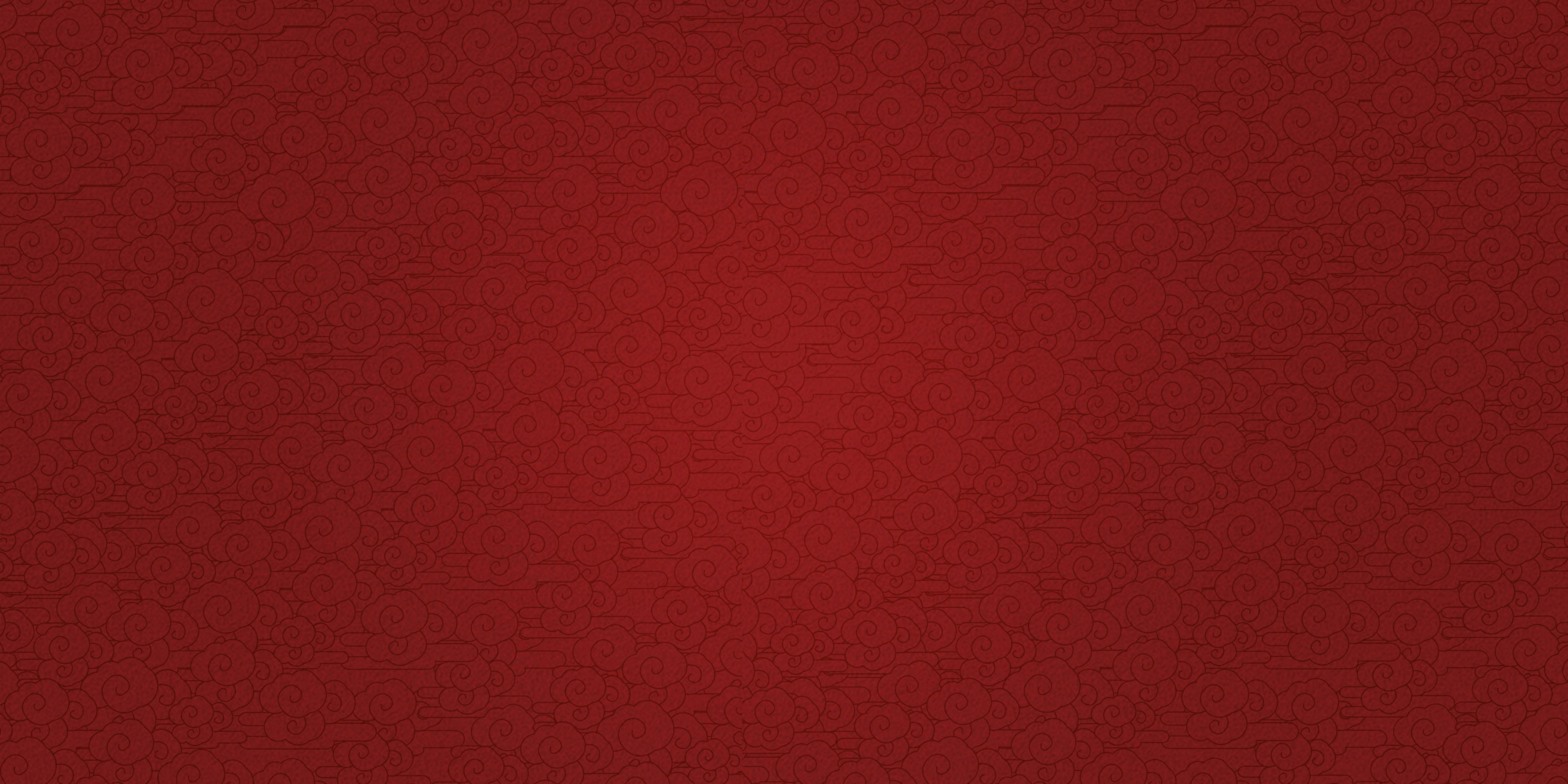 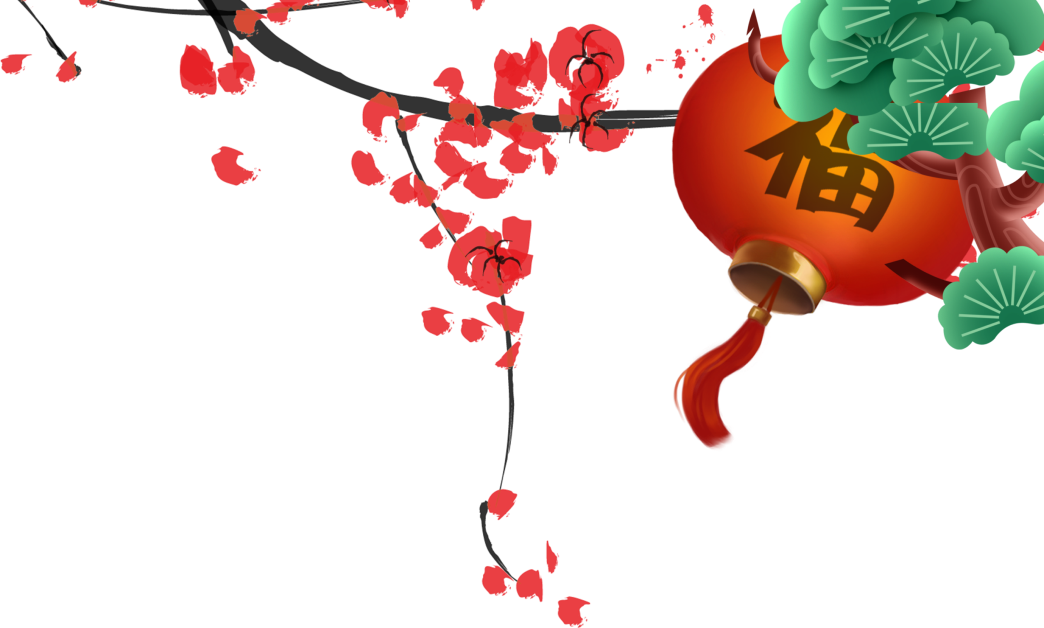 其他要求
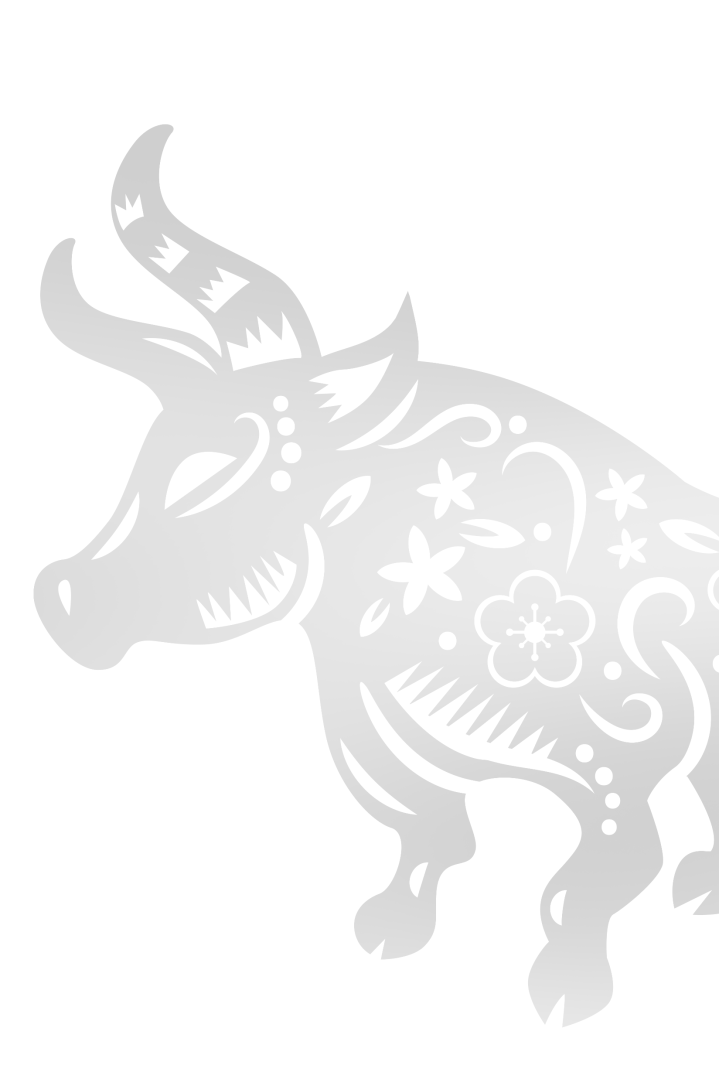 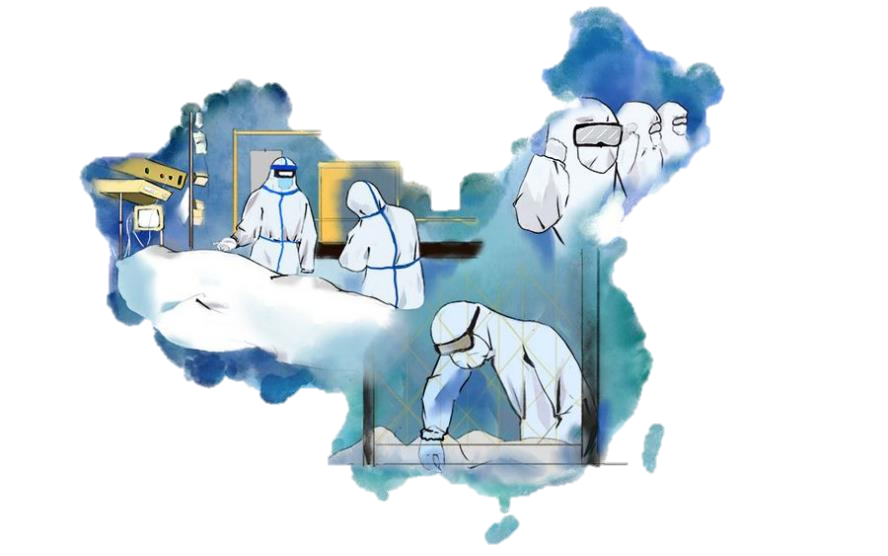 密切关注最新公布的全国疫情风险信息
目前我国境内大部分地区均为疫情低风险地区，但仍有部分地区出现新冠肺炎本土疫情。建议公众制定出行计划时尽量避免前往国内中、高风险地区。如确需前往中、高风险地区，要按防疫要求落实往返地健康管理措施。
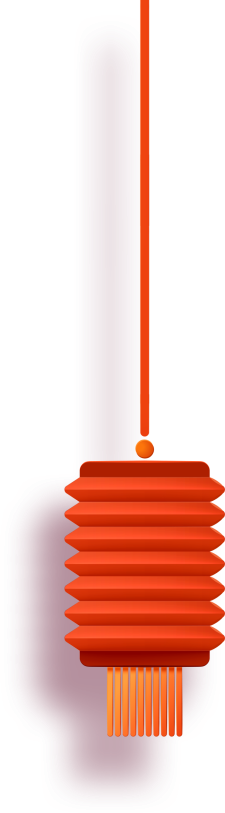 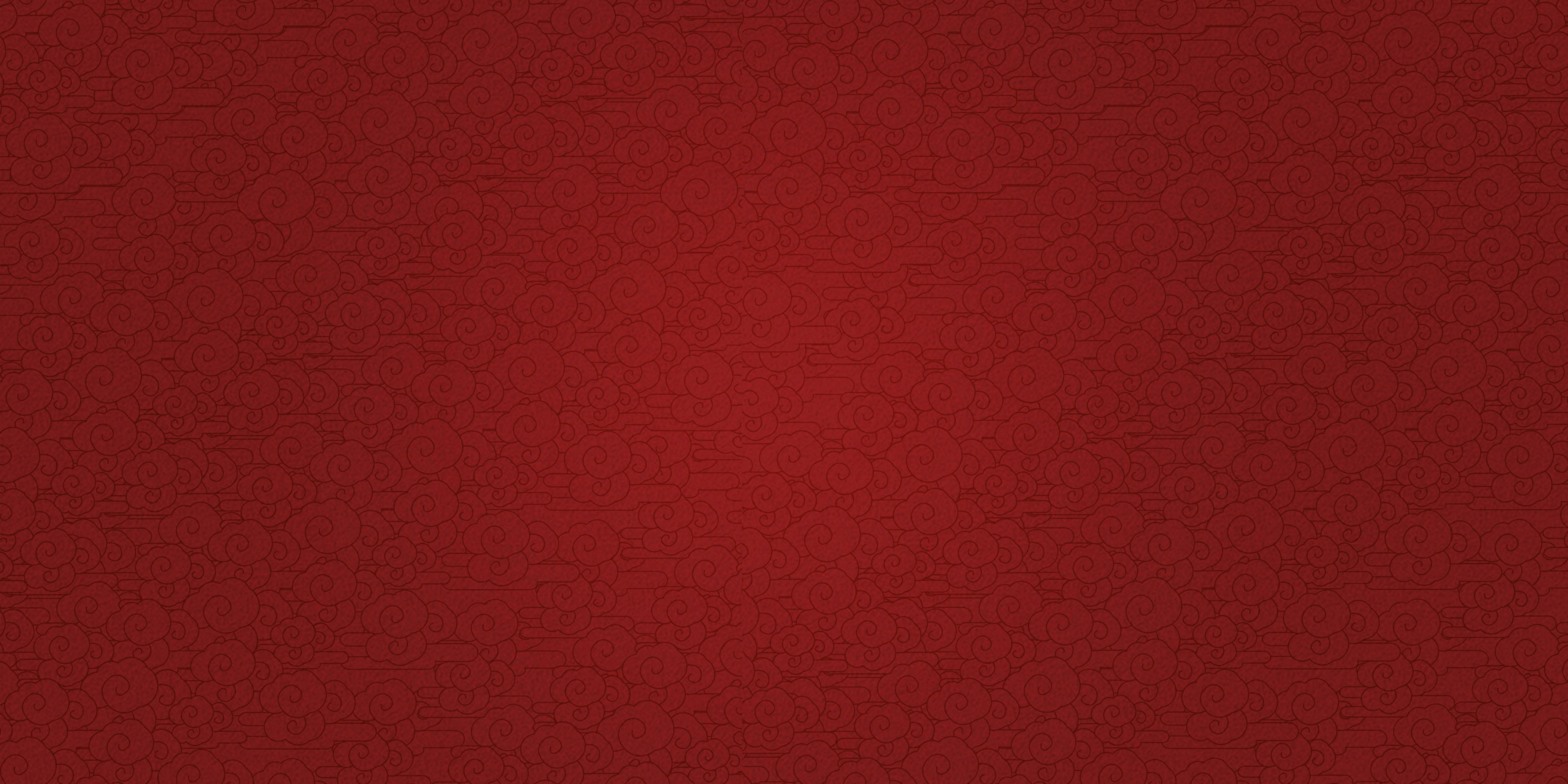 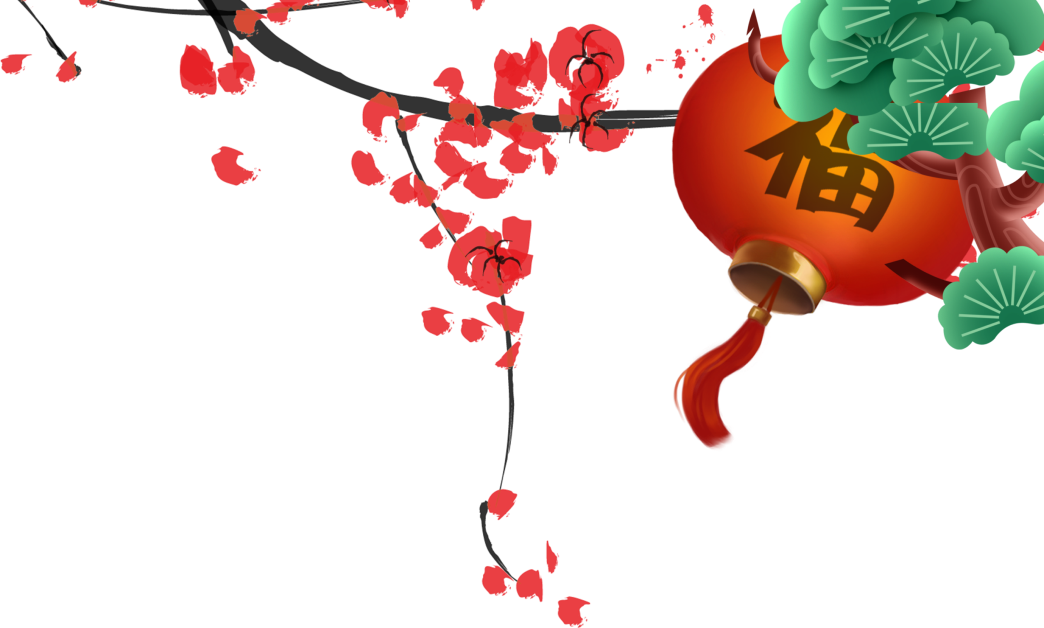 其他要求
少聚集不扎堆
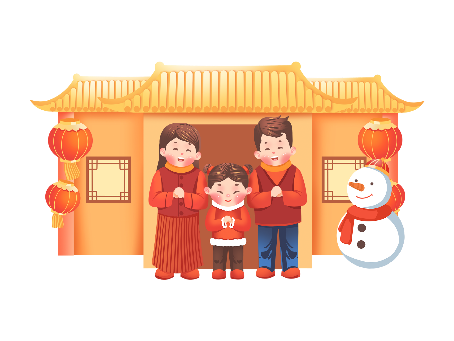 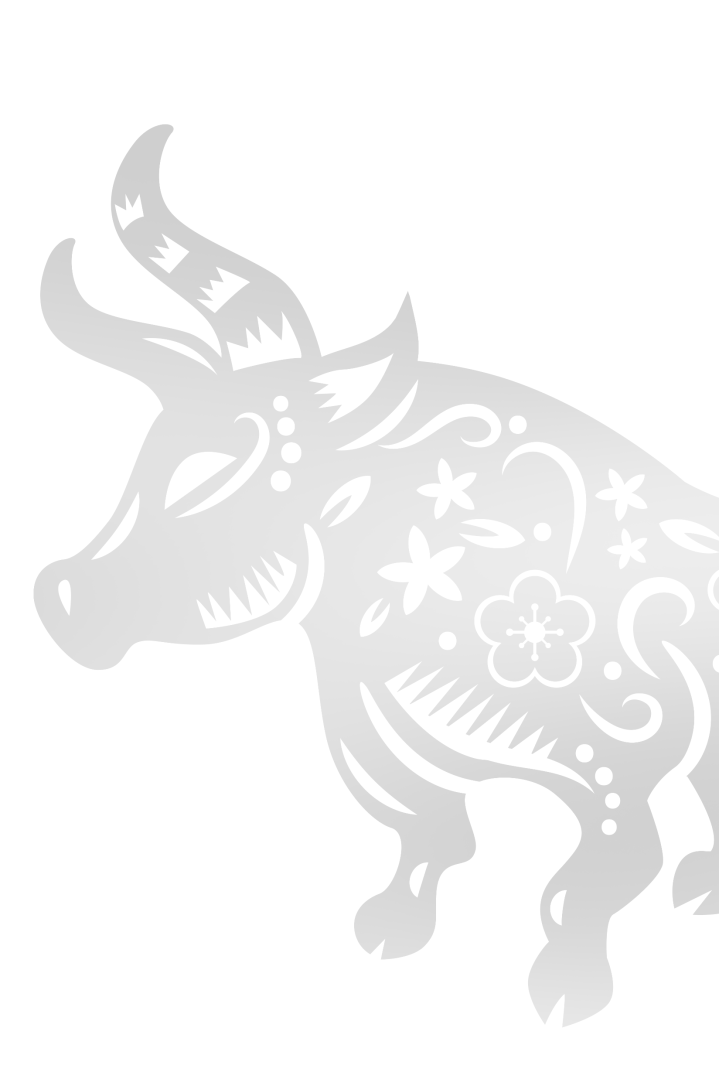 提倡微信、电话、视频拜年的新风尚，减少人员流动与聚集;避免远距离长途旅行或探亲，降低出行风险
家庭聚餐尽量在10人以内，不大办酒席，不举办、不参与大型聚集性活动。
拜年
聚餐
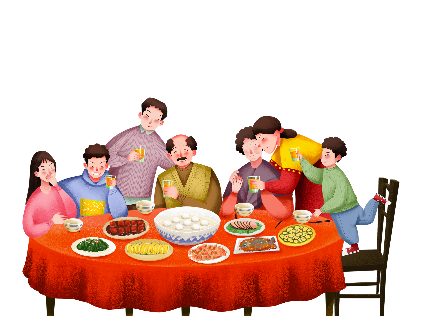 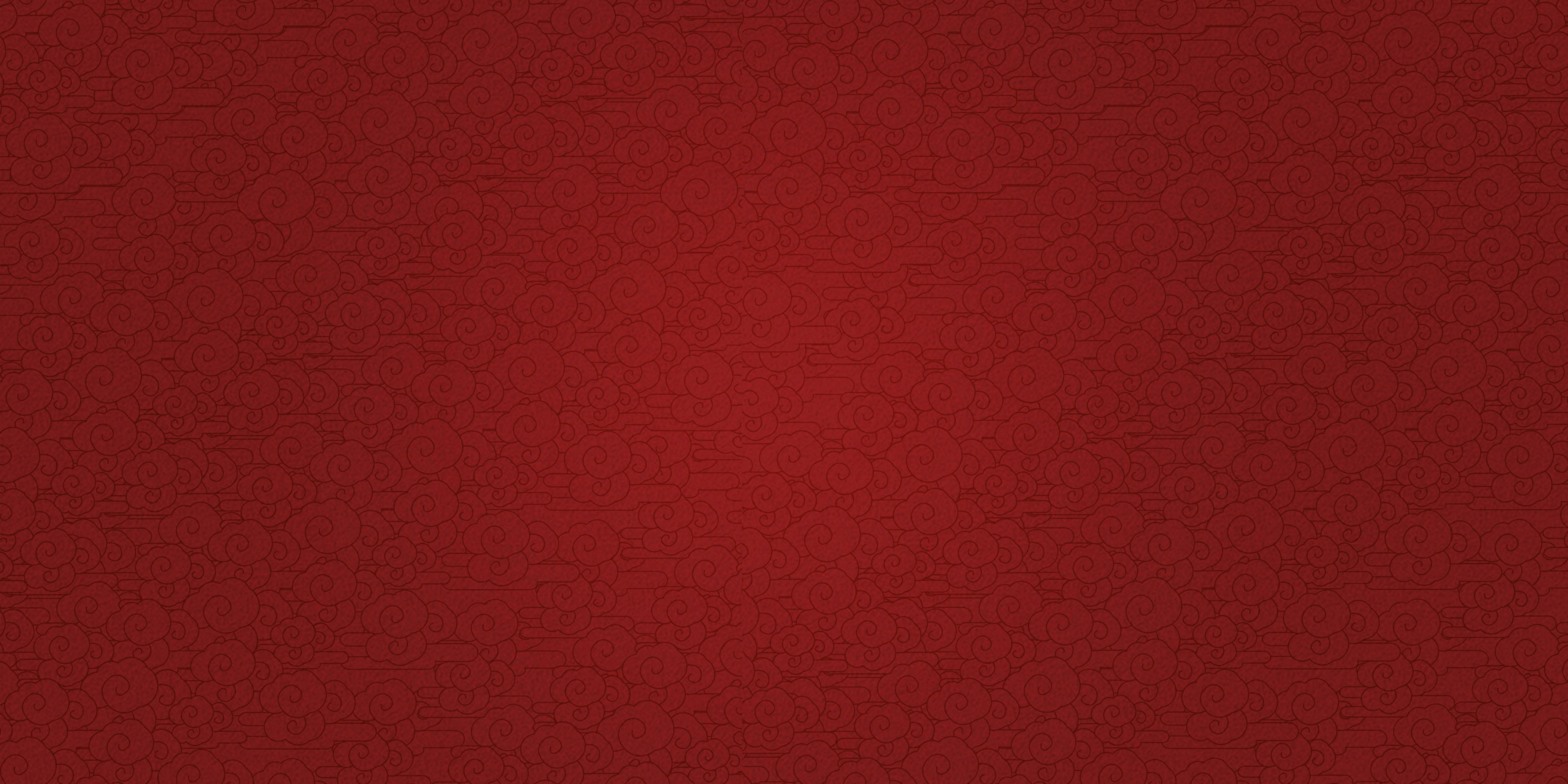 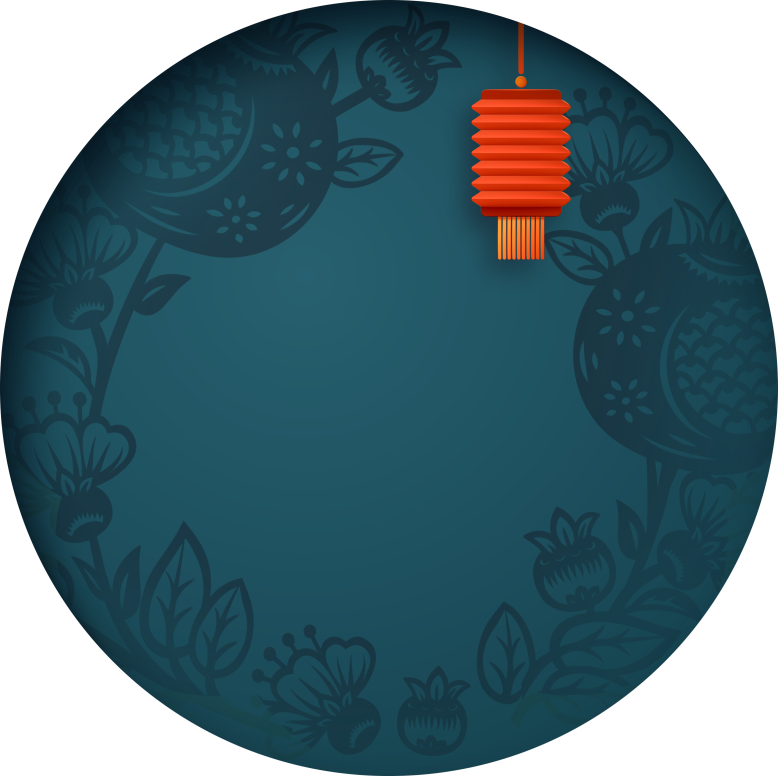 2
节前检查
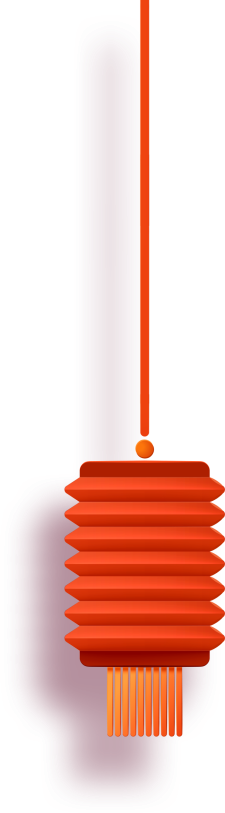 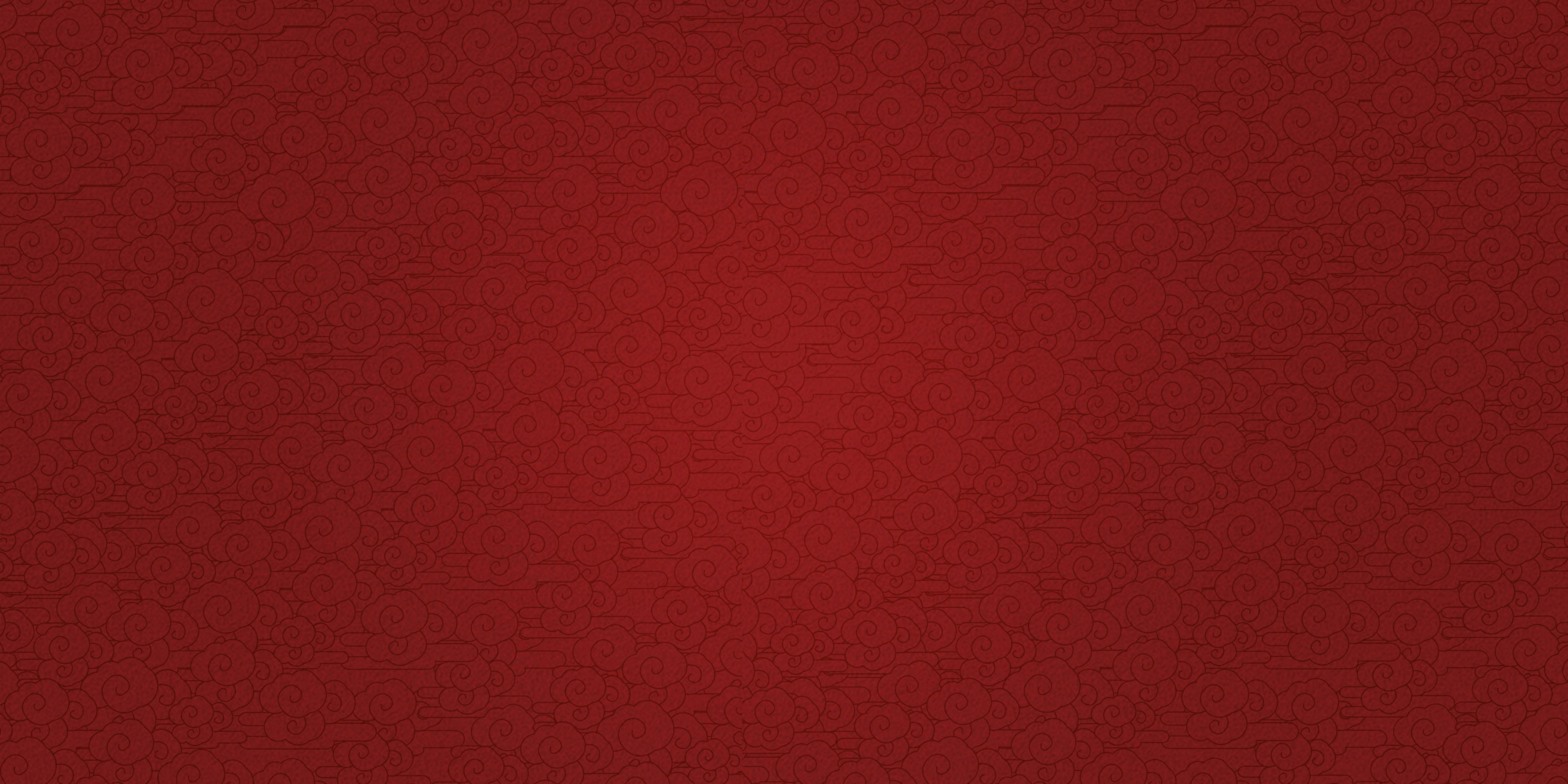 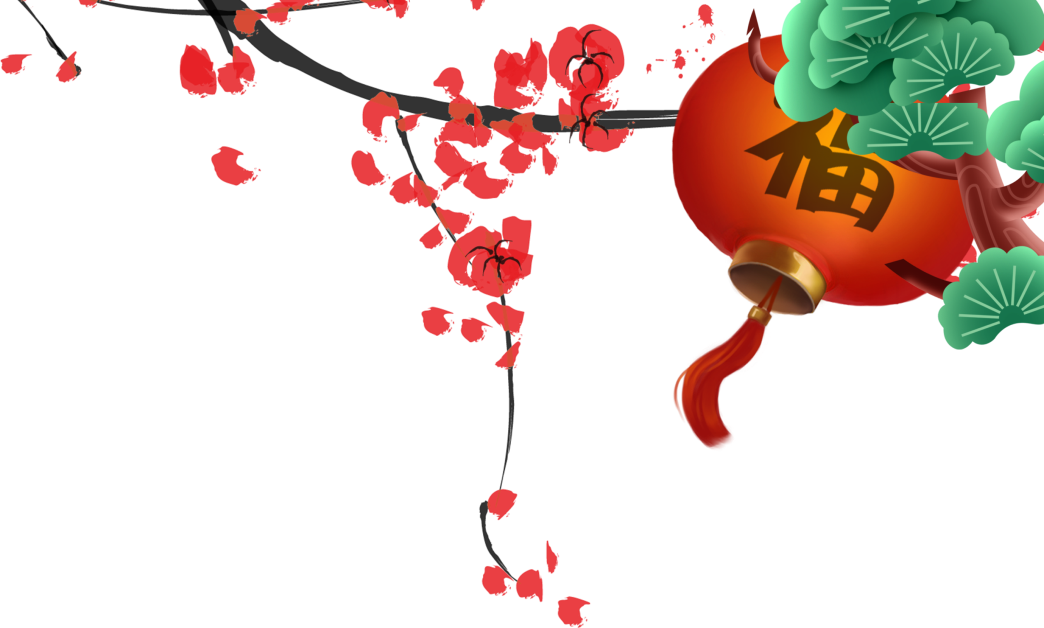 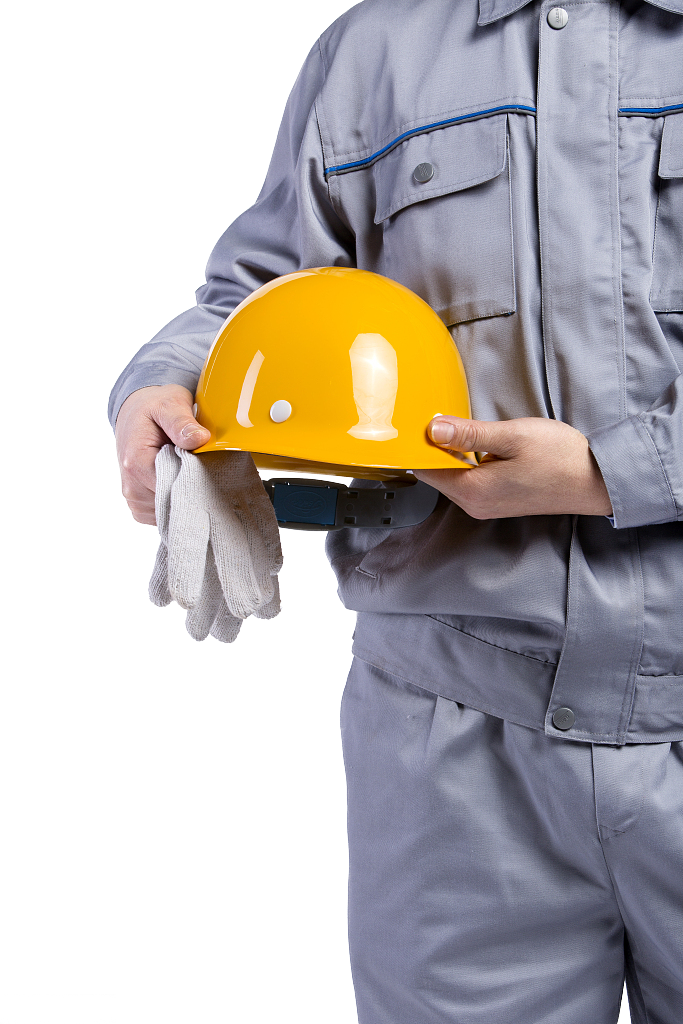 节前检查
节前， 职工思想比较活跃， 精力易分散， 是生产事故的易发期和敏感期。 要牢固树立“以人为本、 安全第一” 的思想，本着“先安全后生产， 不安全不生产” 的原则， 认真做好安全检查和员工节前安全教育工作。
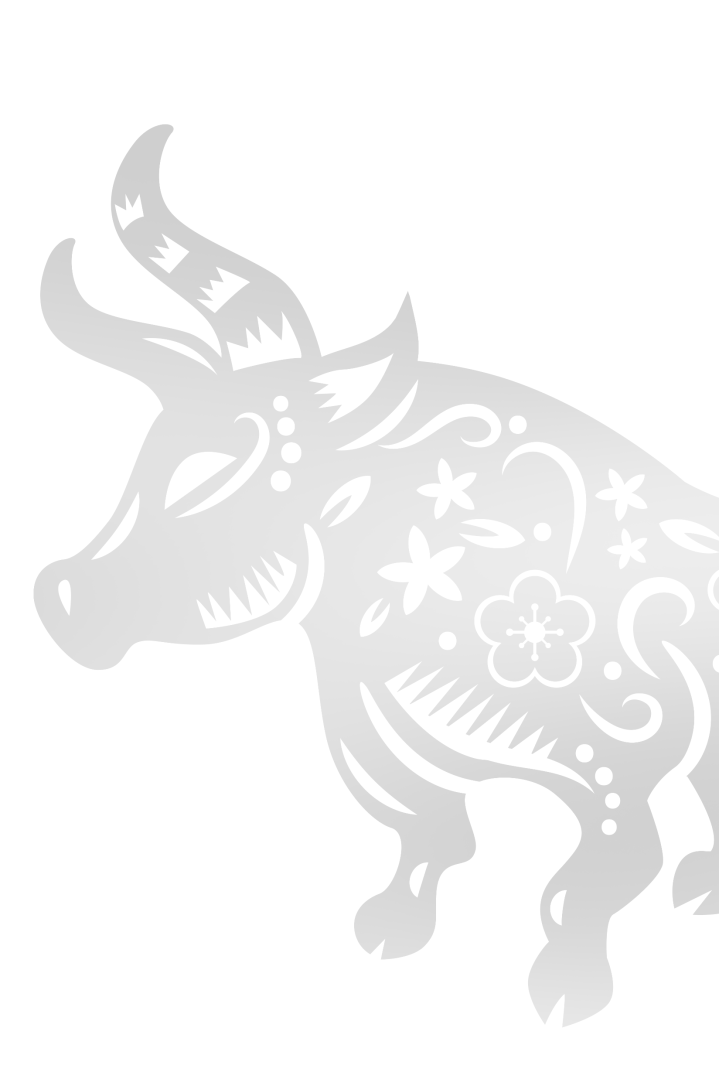 加强安全生产检查，防止违章行为发生，确保安全生产受控。要利用设备停车前一段时间开展好节前的职工安全教育。要密切关注职工思想动态，做好思想工作，尽力帮助员工解决生产和生活中存在的困难。
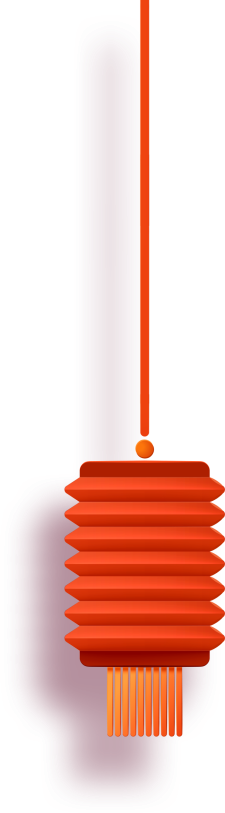 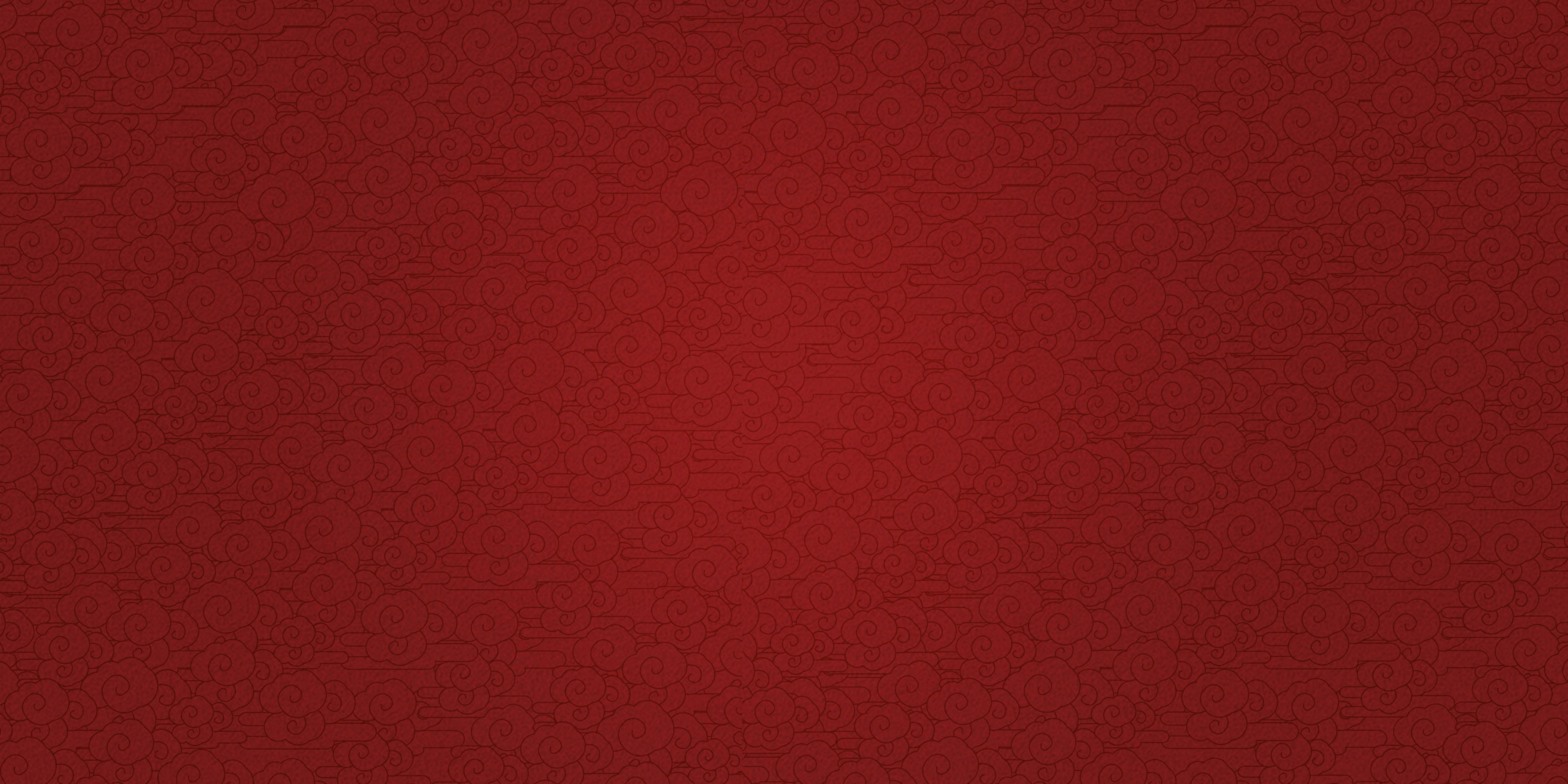 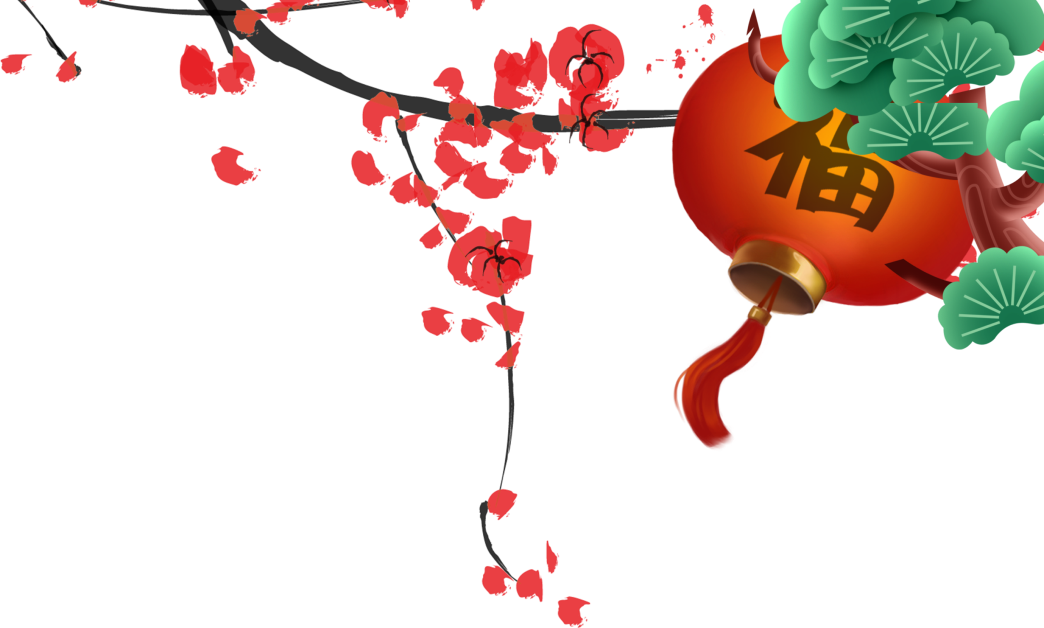 节日值班安排
1、值班实行分级、轮流值班的原则，值班人员由总值班（值班长）、安全关键控制点值班人员（保安）等人员组成。
2、总值班对值班期间的工厂安全生产负主要责任，值班期间出现事故，承担现场应急指挥的角色。
3、值班人员不容许迟到、早退，特殊情况需经公司领导批准。
4、值班人员办公地点设巡检室及中控室。
5、值班人员值班期间必须驻厂，手机、电话必须保持畅通。
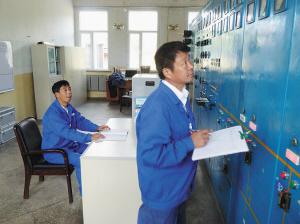 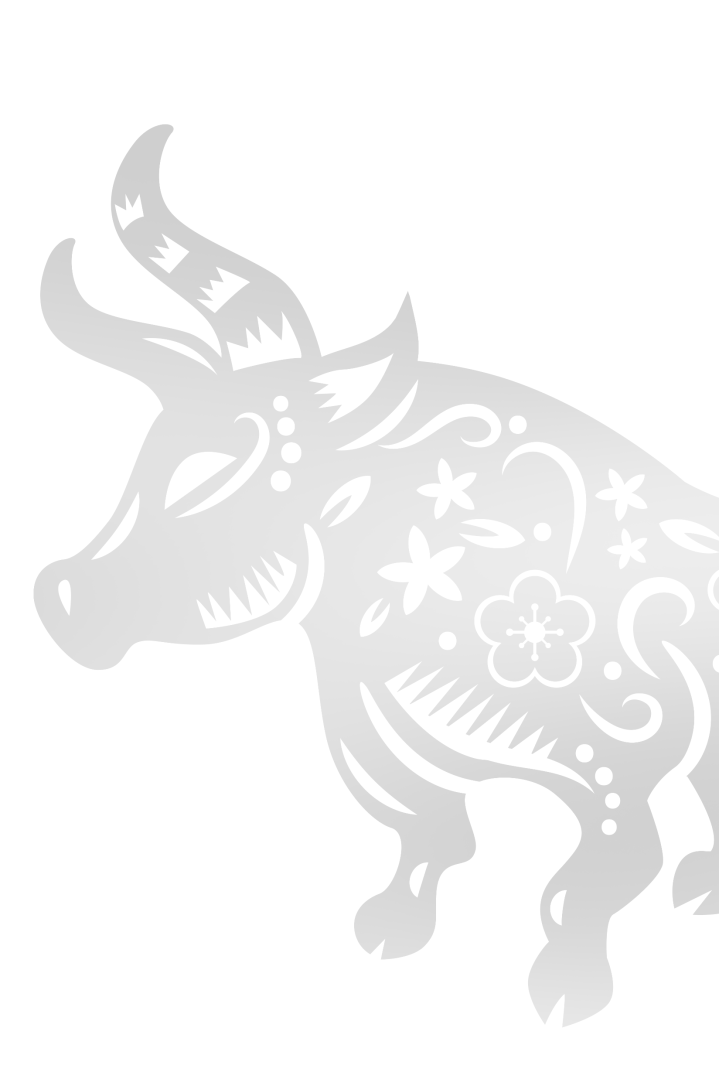 节日期间值班要求
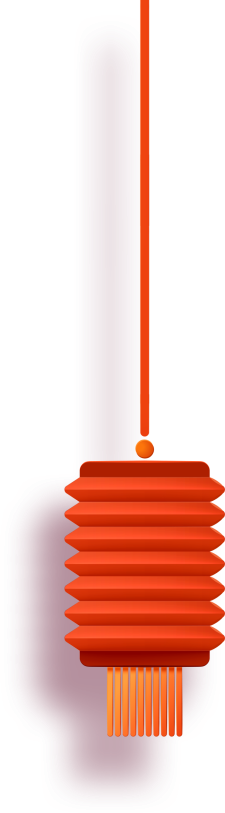 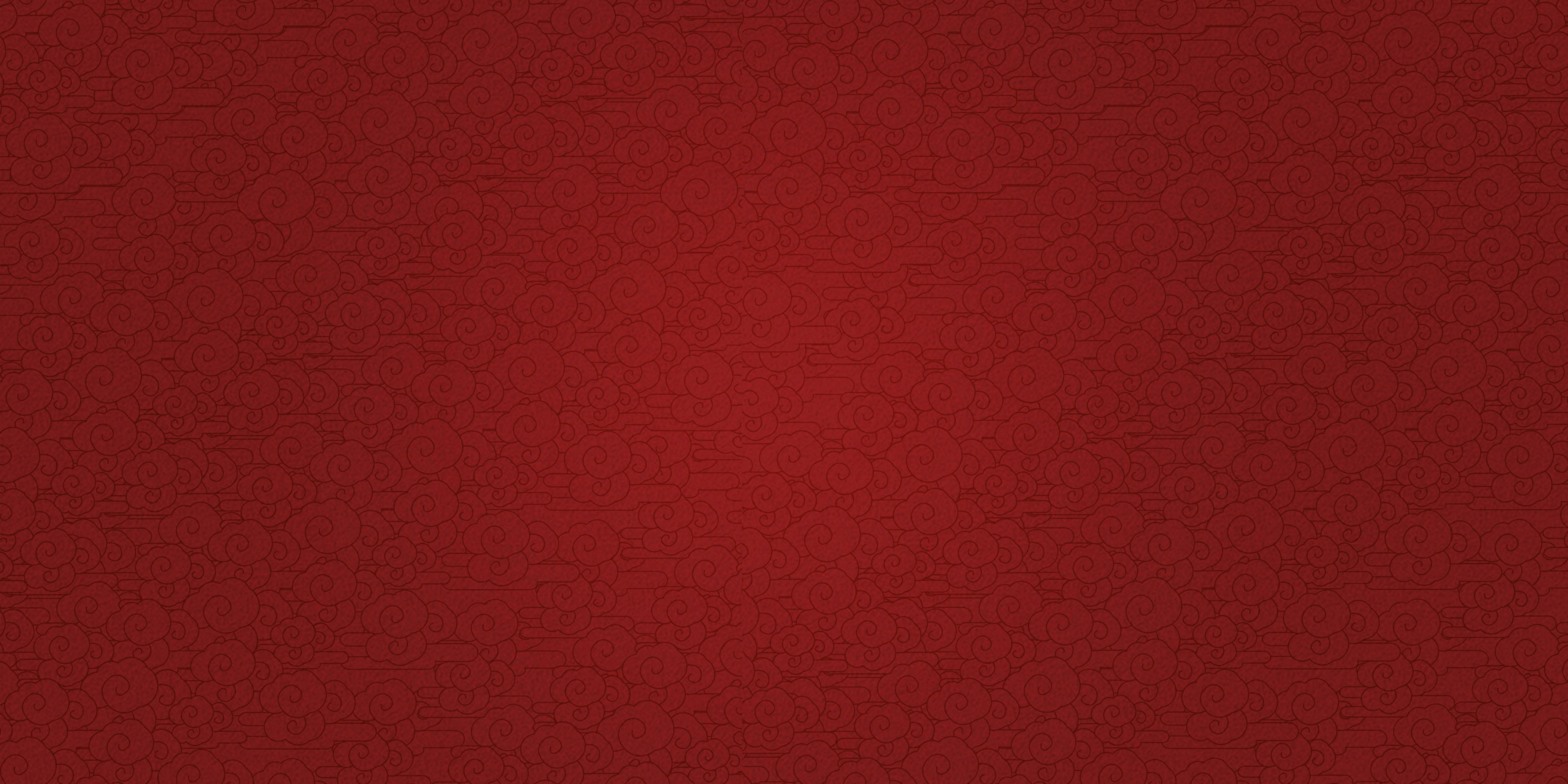 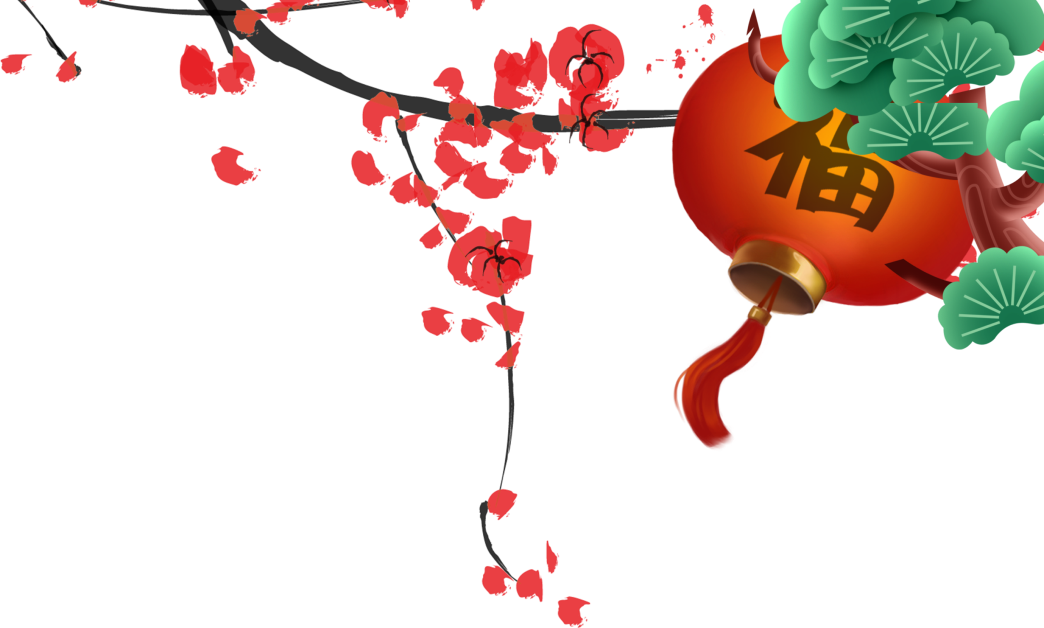 节前检查
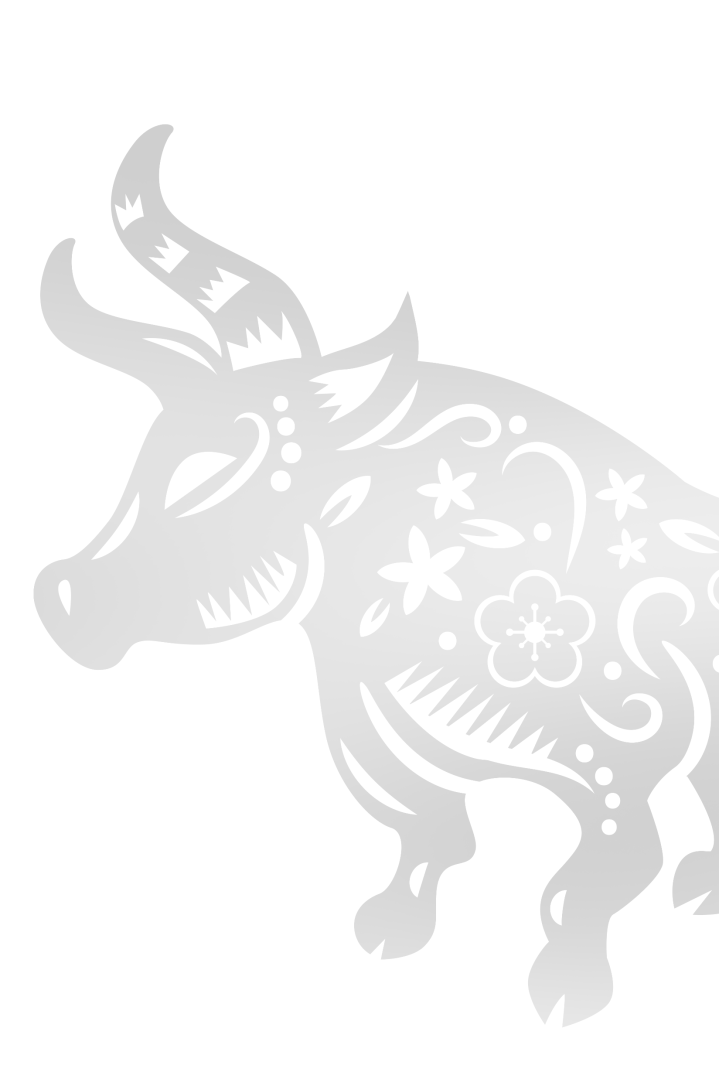 5
配电房
1
材料库
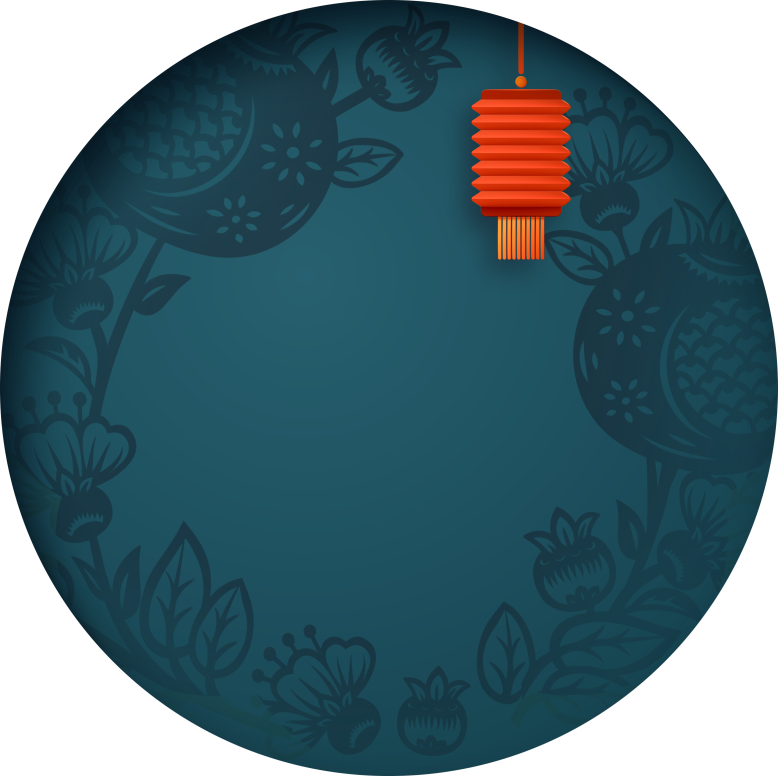 办公楼
6
矿粉车间
2
消防重点部位
7
仓库
3
膨润土车间
8
4
化验室
人员在岗情况
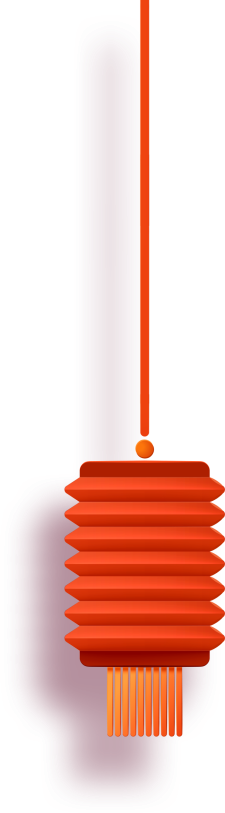 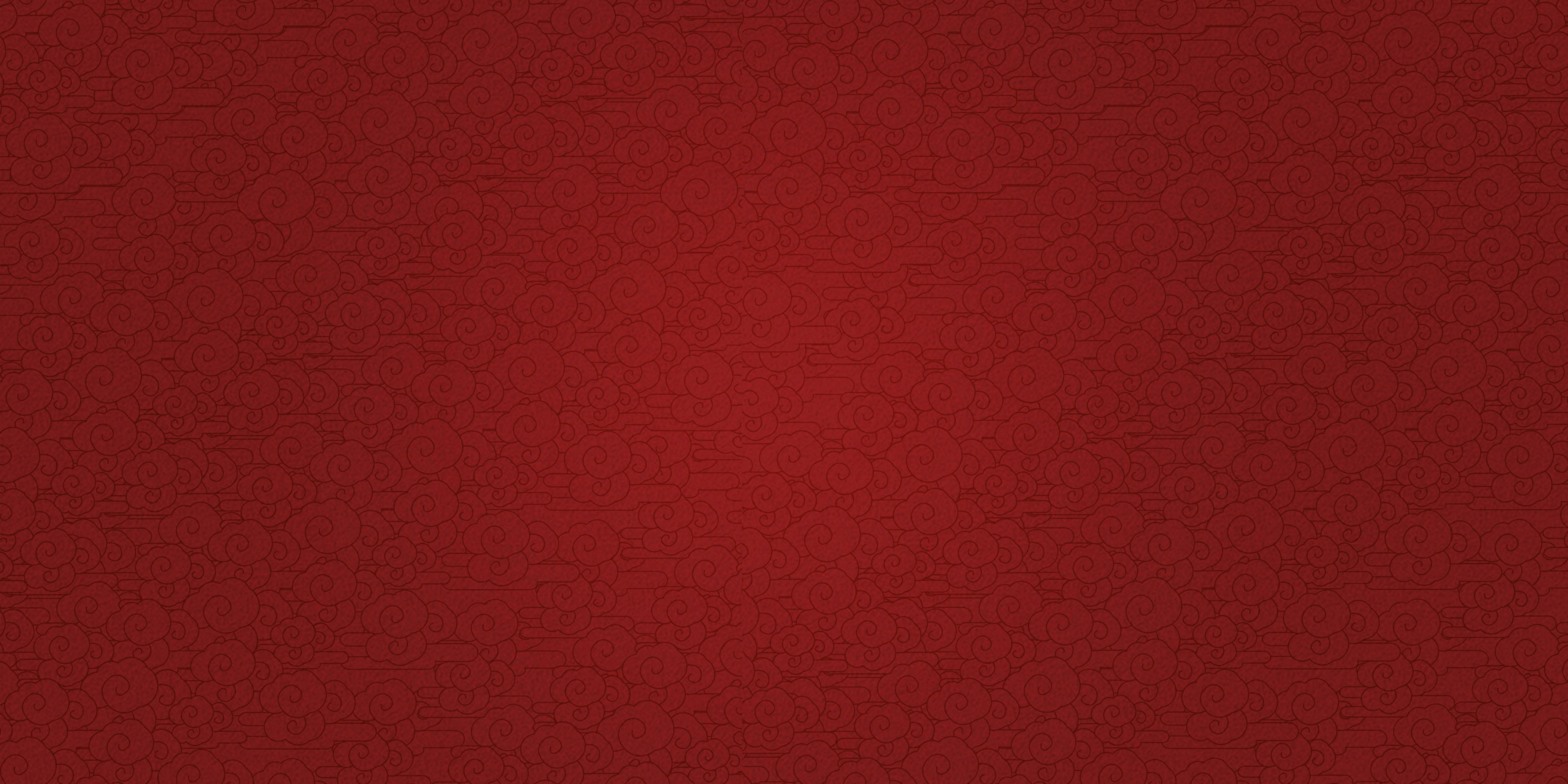 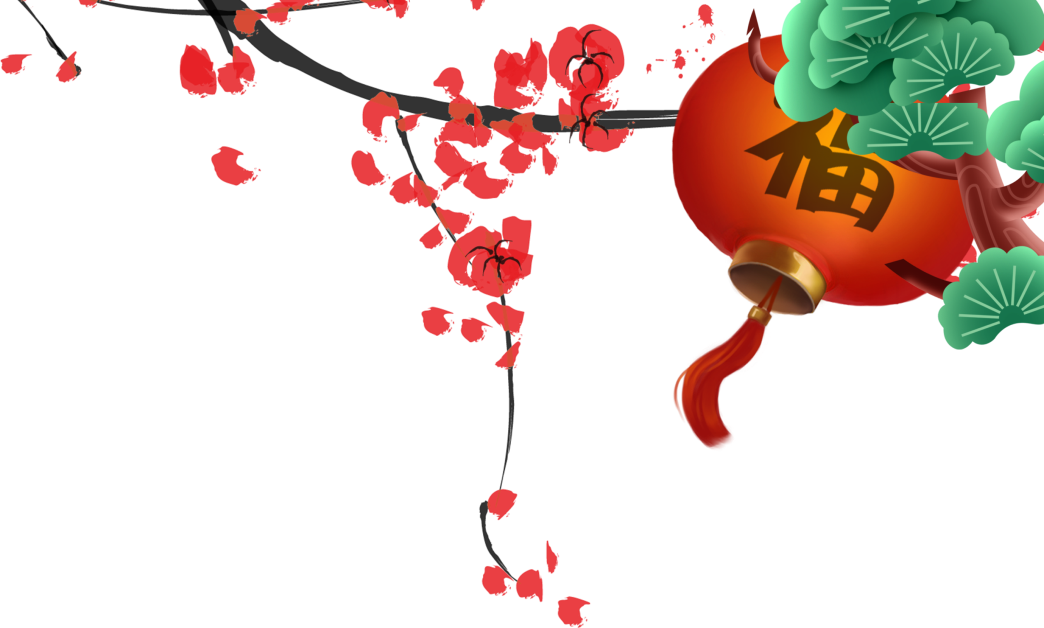 节前检查
组织要求
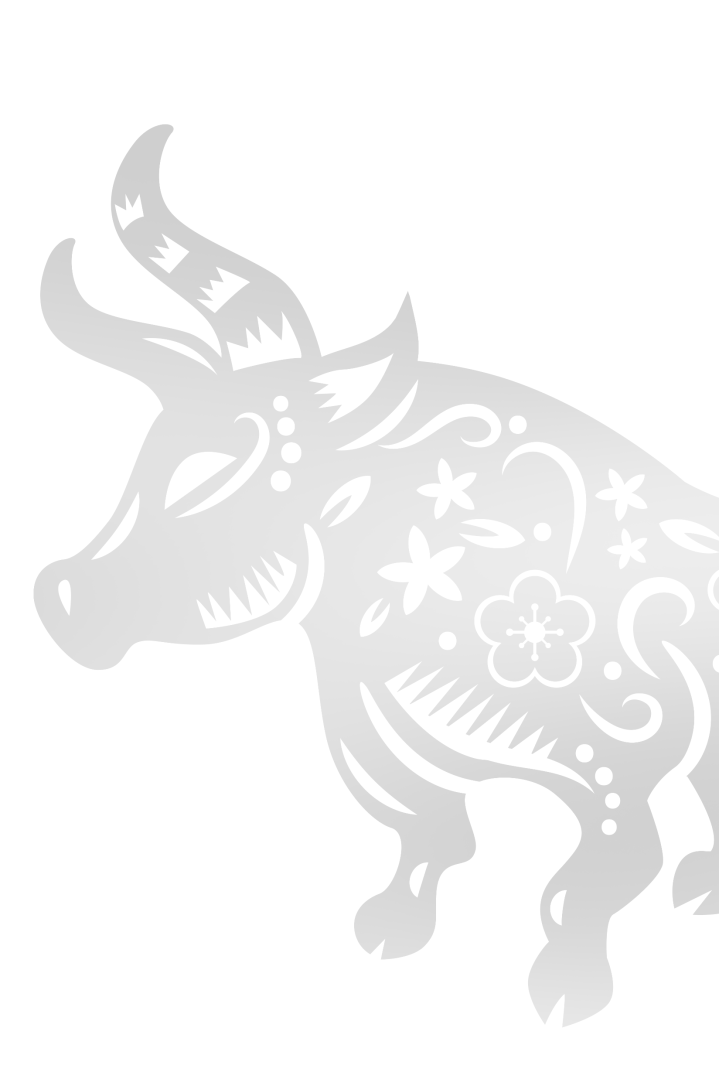 本着“谁主管，谁负责，管生产经营必须管安全”的原则，企业负责人和各部门负责人组织牵头开展节前安全检查。
检查重点
设备设施、电气仪表、维护保养、安全运转情况；劳动纪律检查，杜绝违章违纪现象发生；工艺过程检查，防止跑、串、漏、超压现象发生。
隐患整改
对排查出隐患问题，责任部门要组织制定整改措施方案，按照“小问题立即整改，大问题计划整改”的原则，认真按计划落实整改措施。
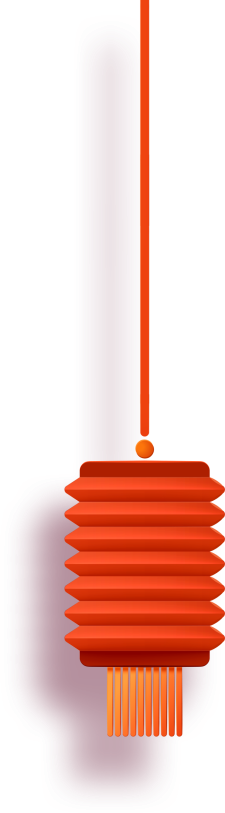 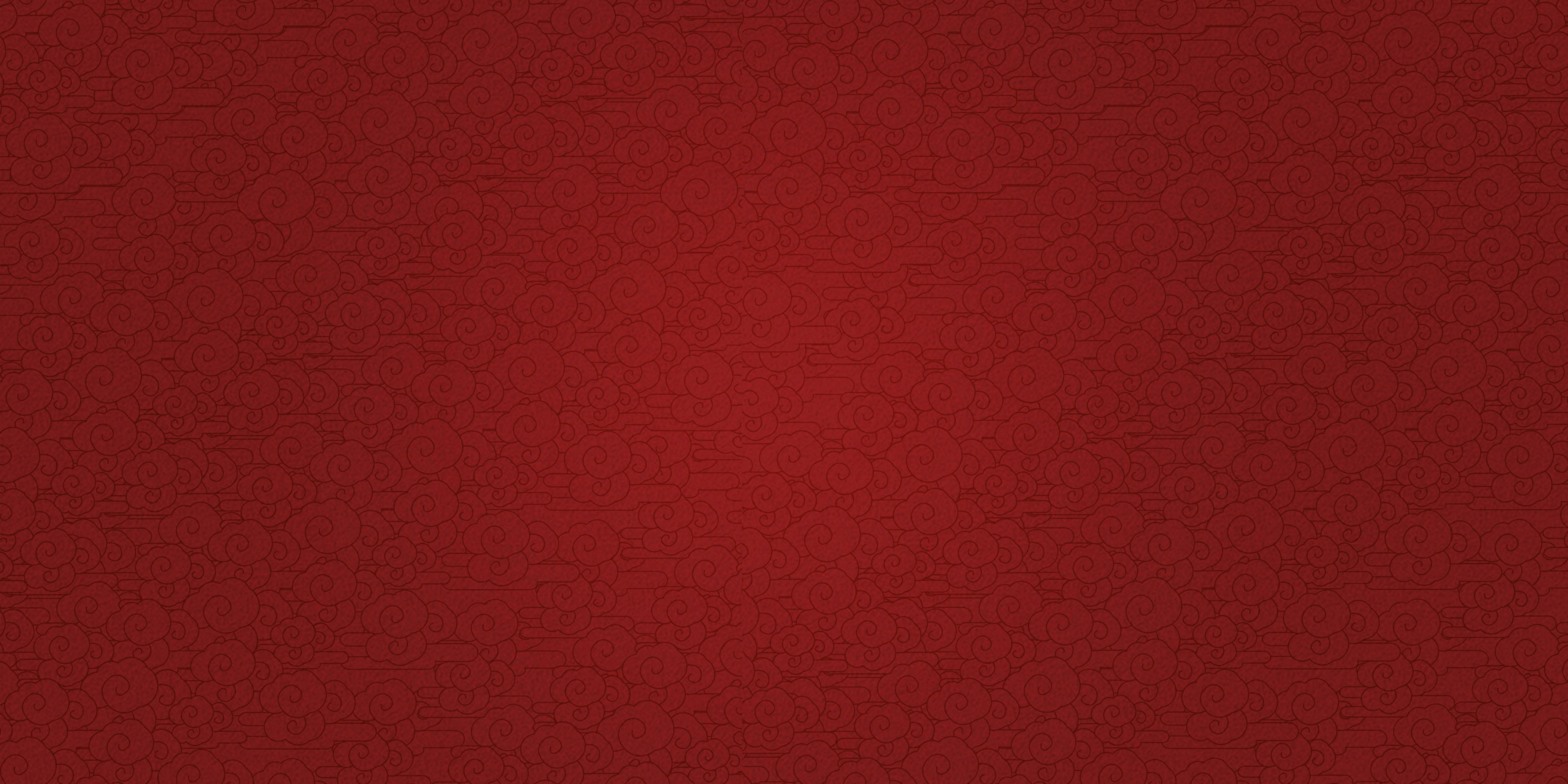 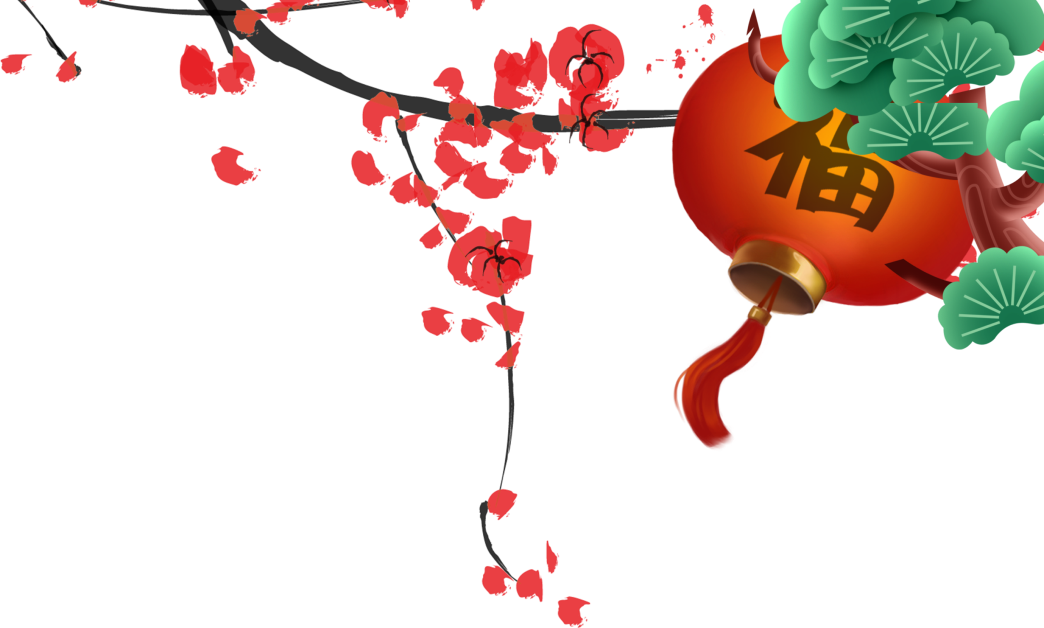 节前检查内容
生产
消防
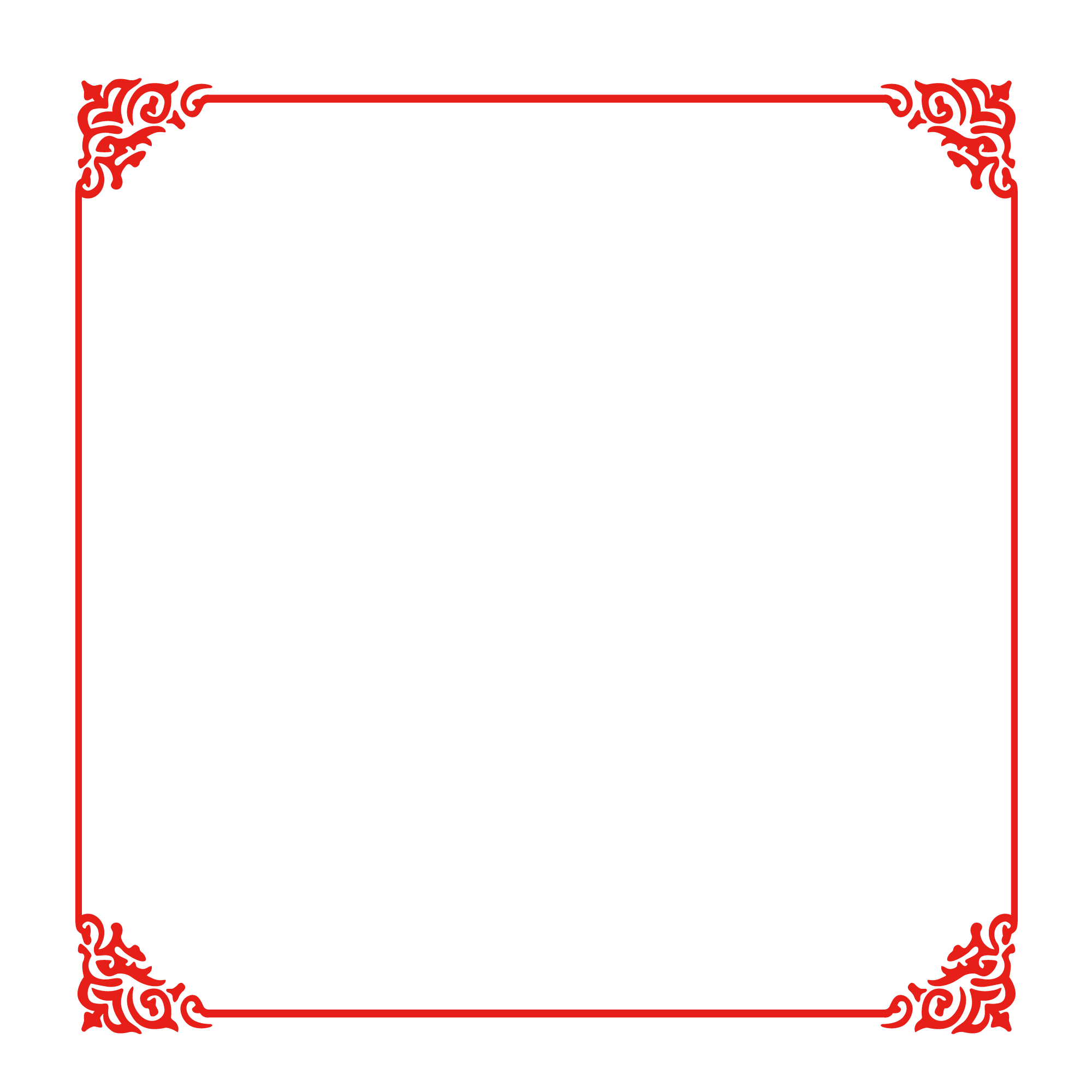 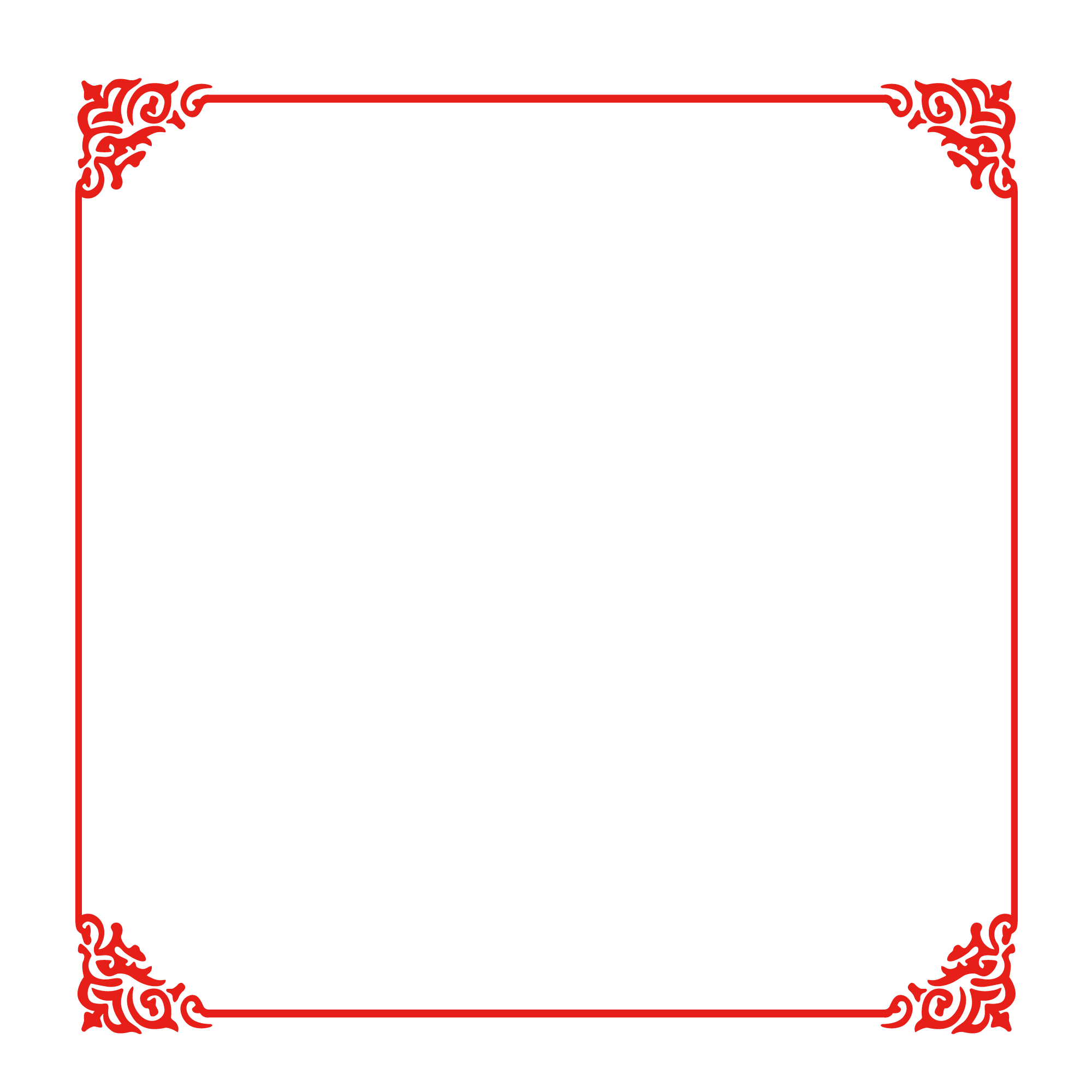 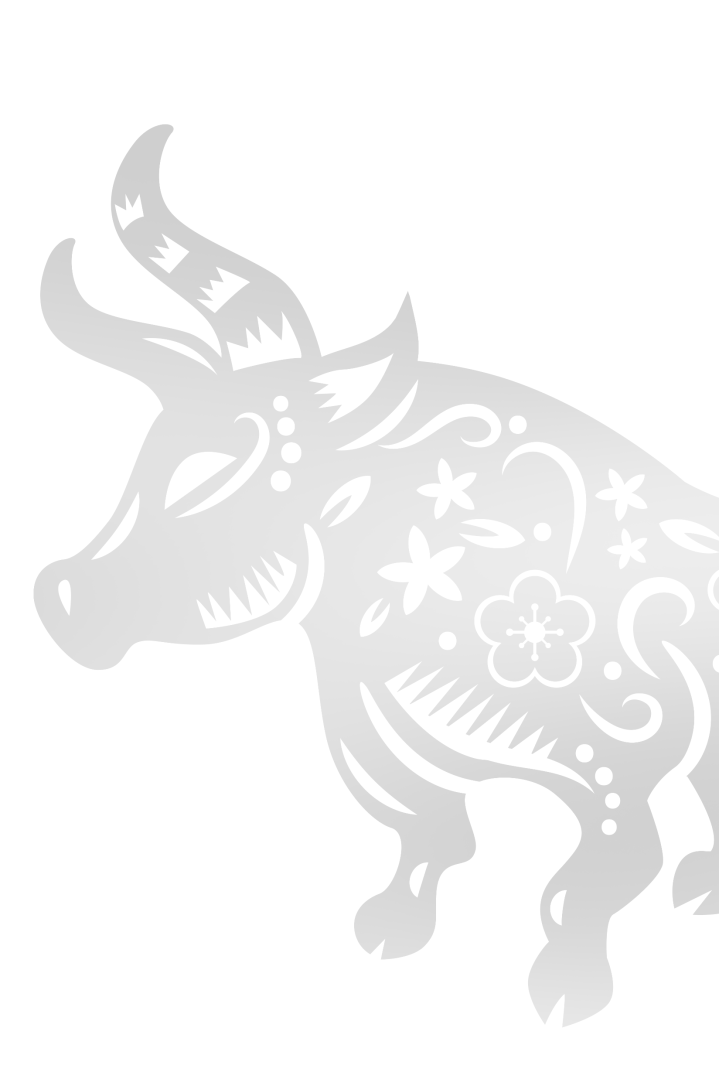 安全设施是否有效，应急物资储备充分
岗位安全意识是否松懈，是否违反劳动纪律
设备设施运行正常，无跑冒滴漏现象
是否有生产作业，生产落实作业安全措施
消防器材、设施配置到位，齐全、有效、合理
控制室、值班室在岗情况良好
兼职消防人员处于备战状态，消防通道畅通
消防水源供水畅通、水压充足
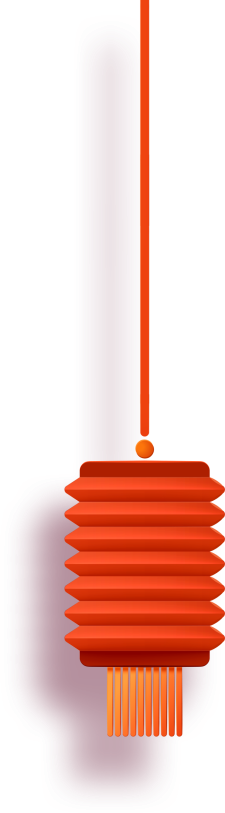 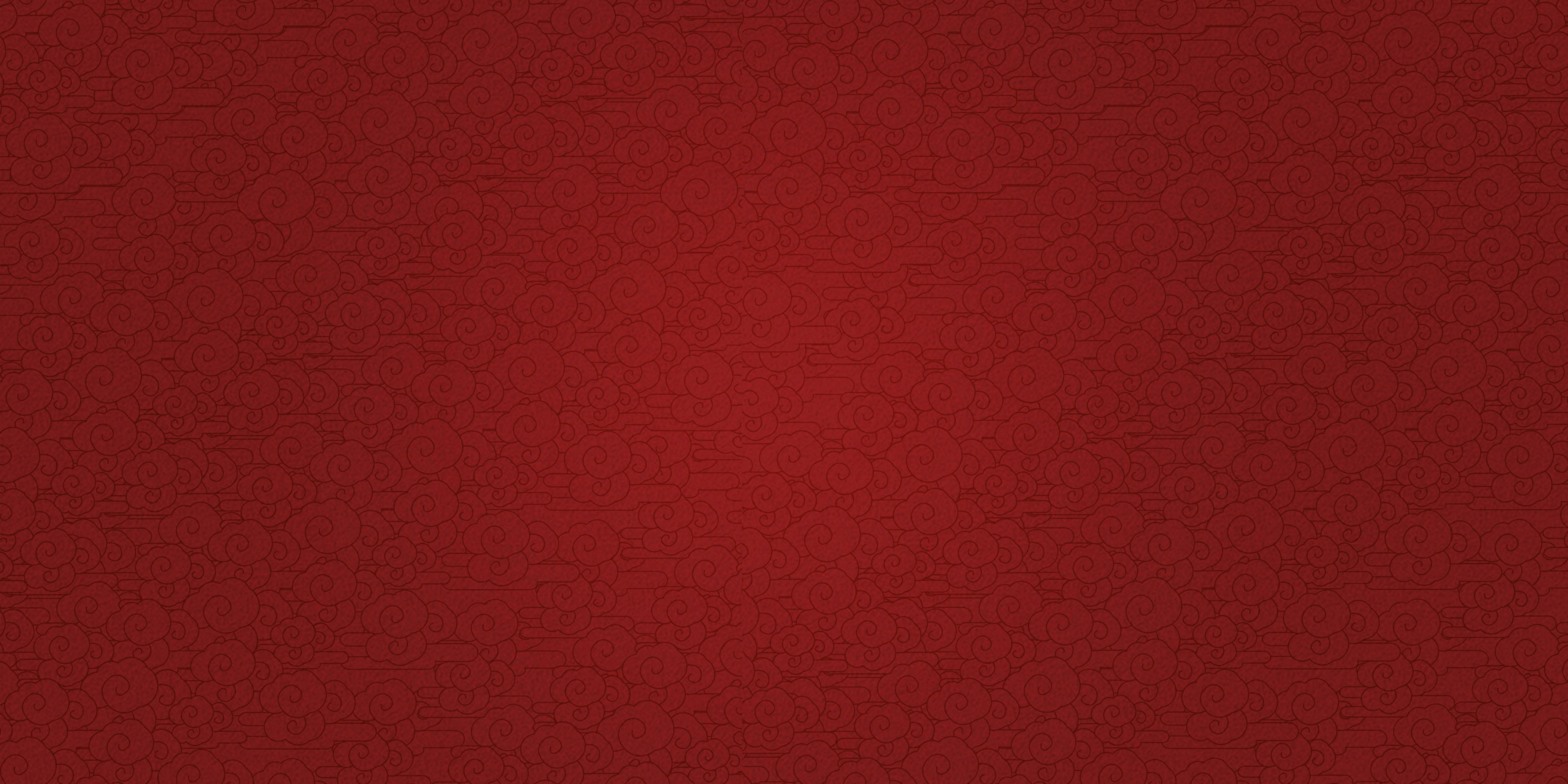 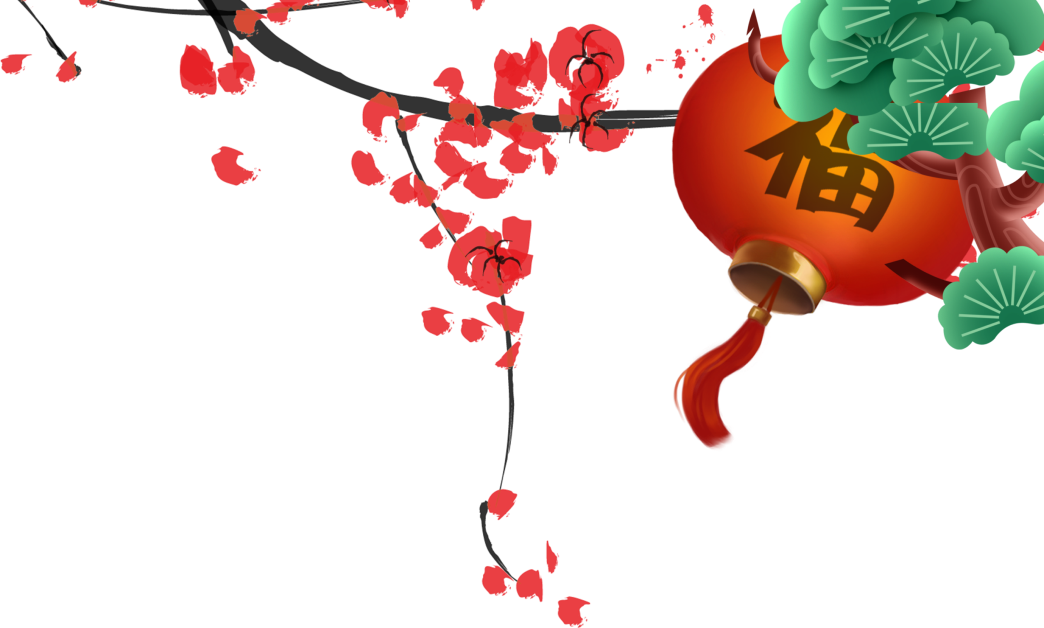 节前检查内容
安保
消防
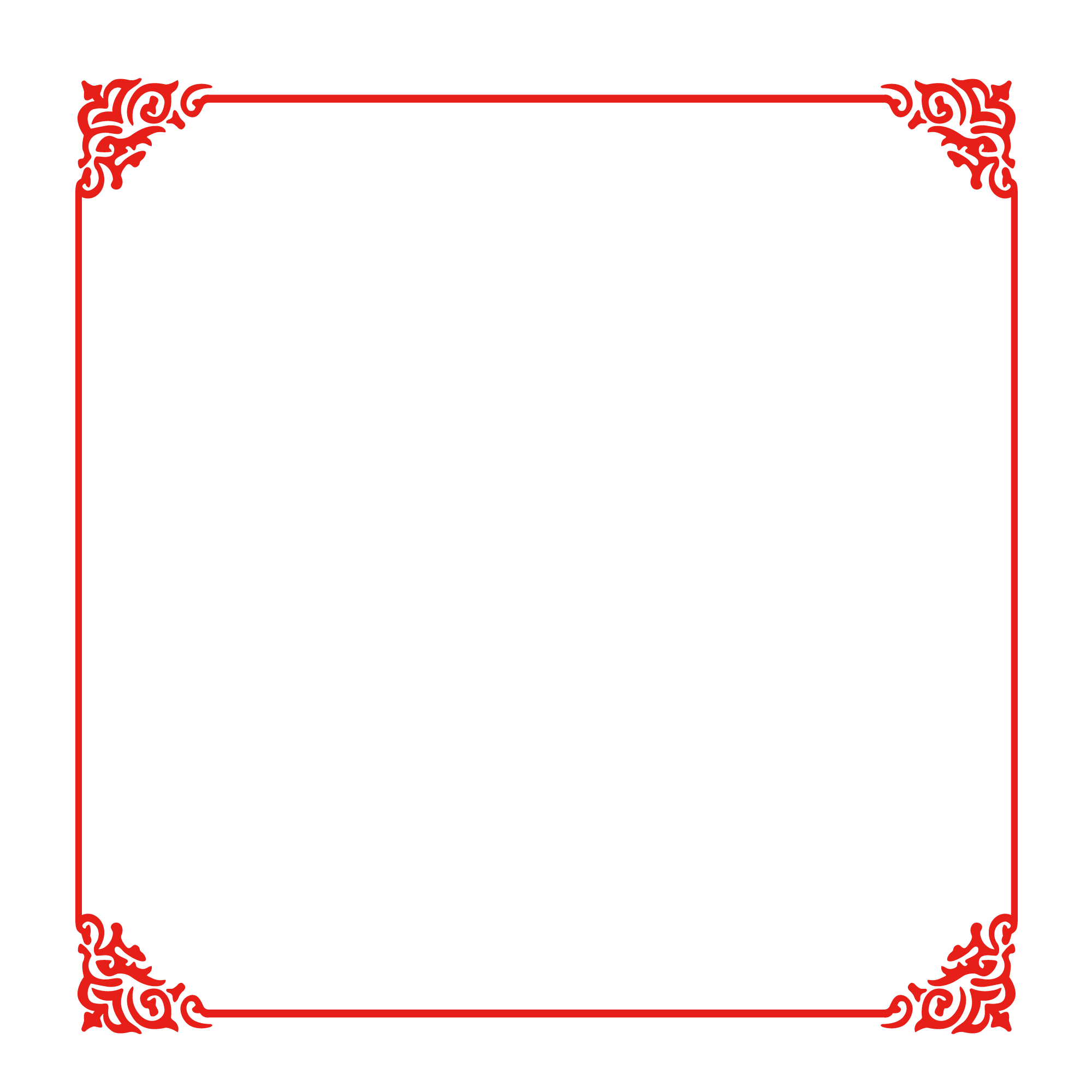 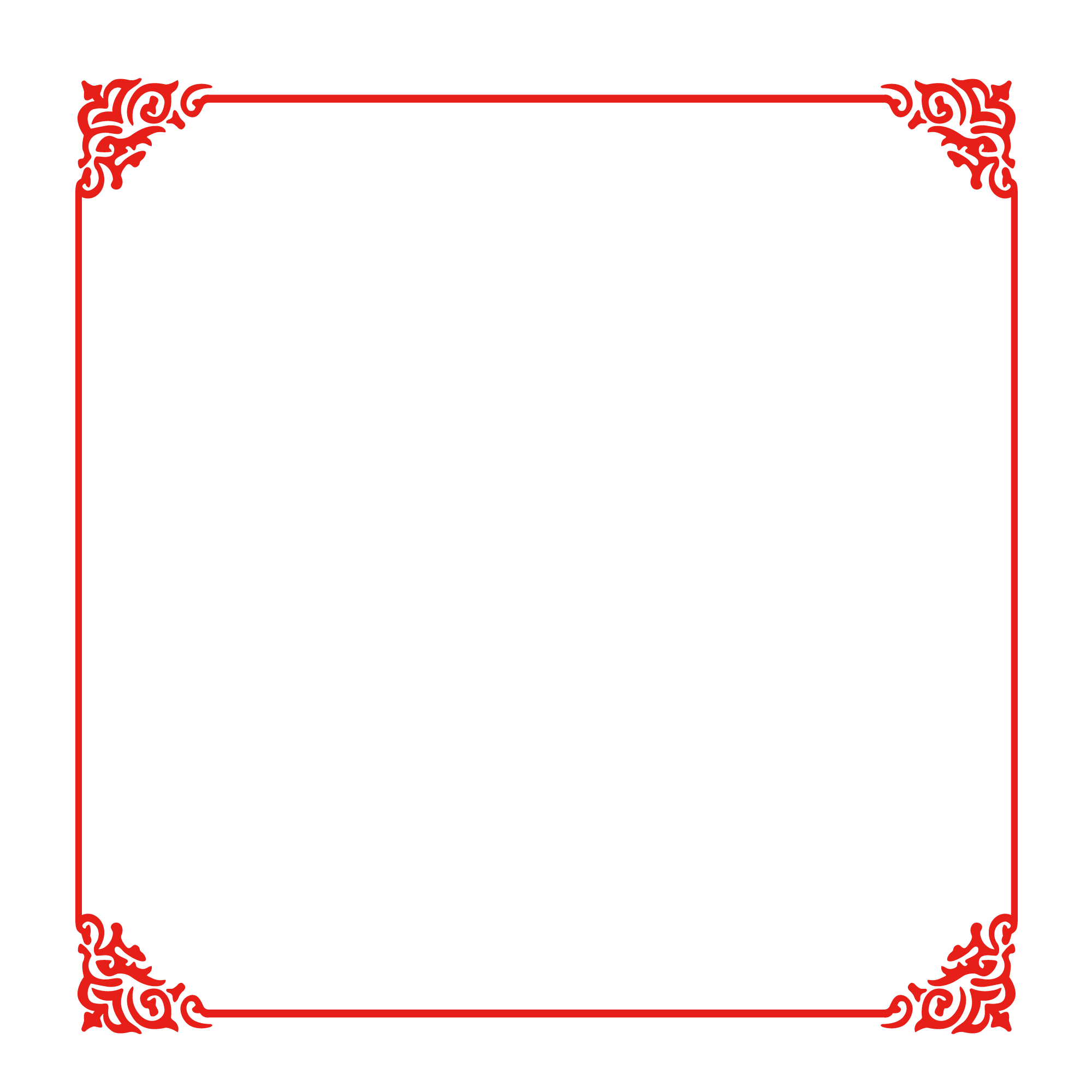 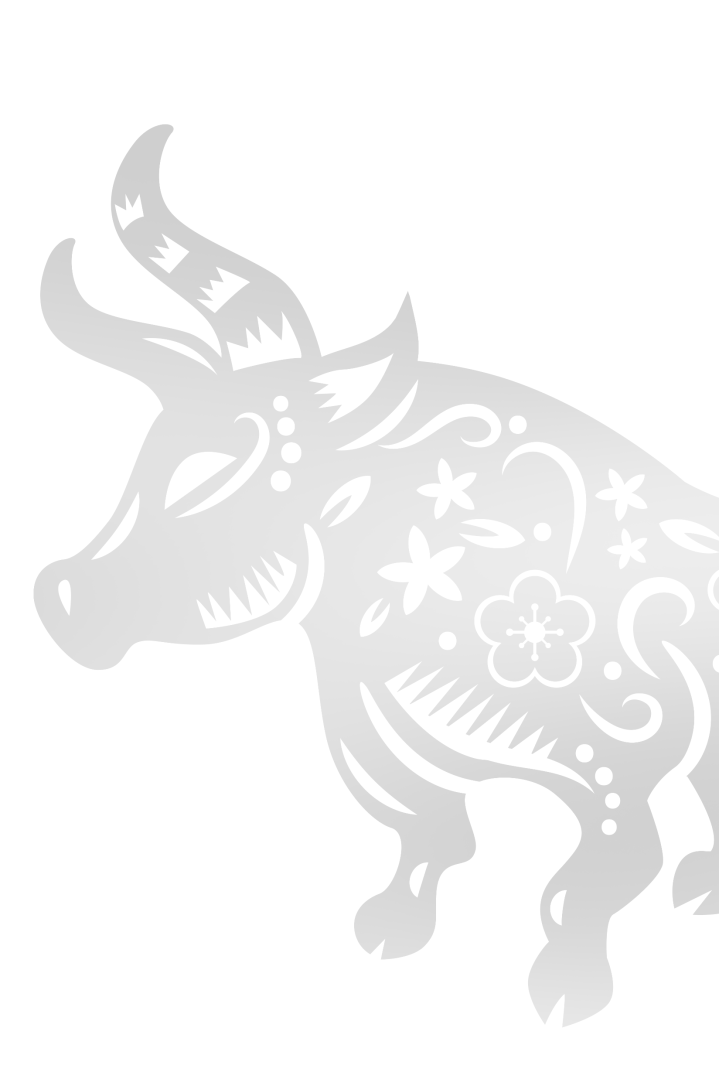 做好节假日值班工作的安排，
节假日期间值班巡逻工作布置到位
入厂人员、车辆是否检查到位
节假日期间值班领导是否到位，有无安排
值班车辆是否到位
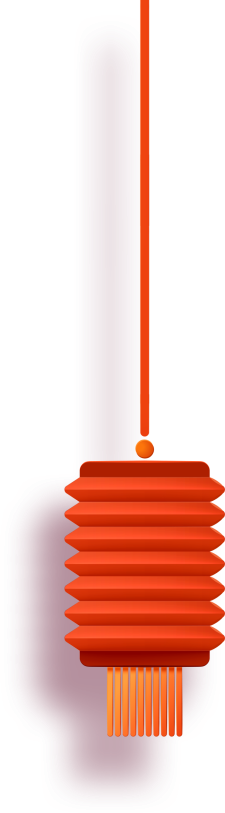 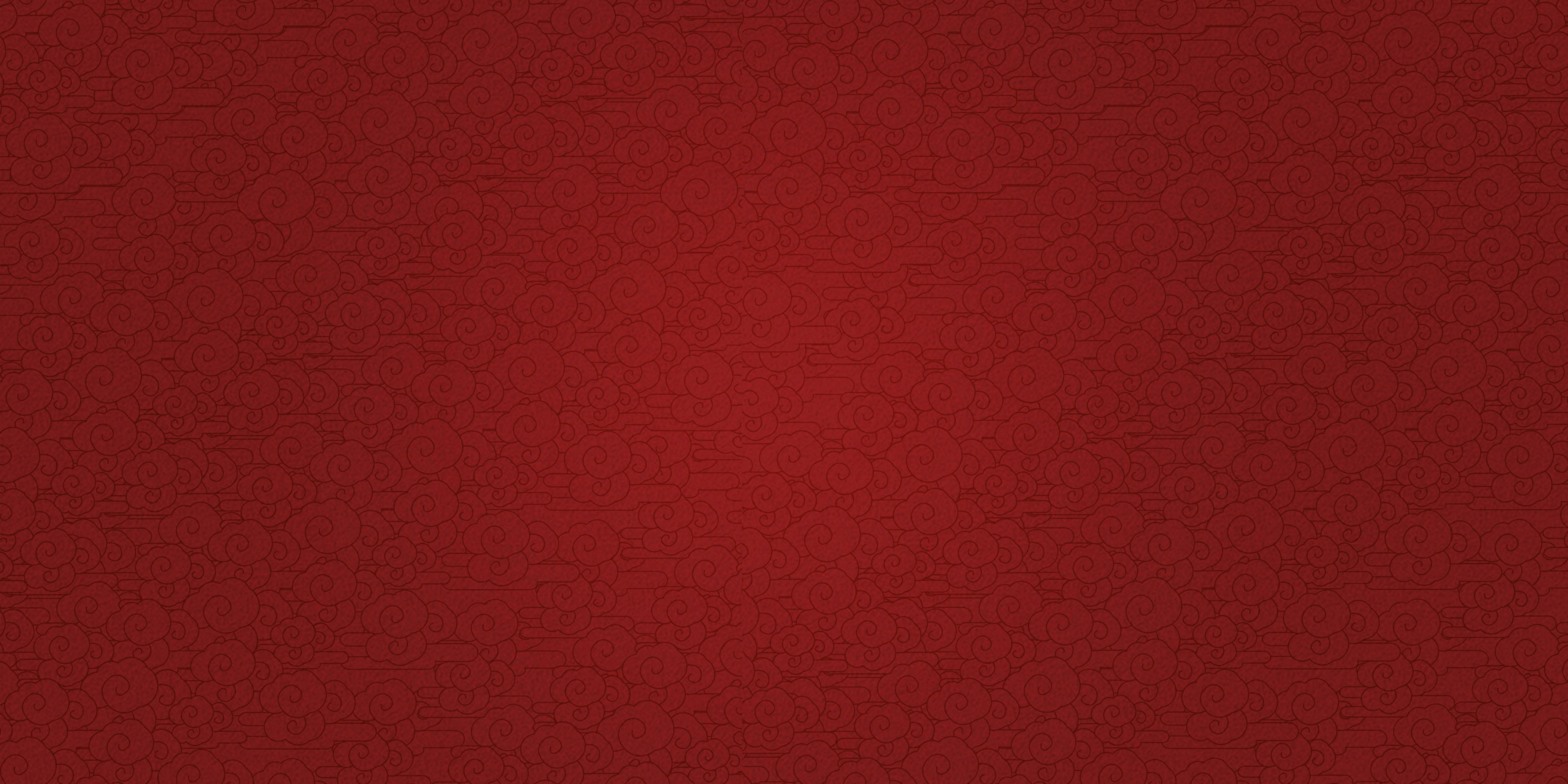 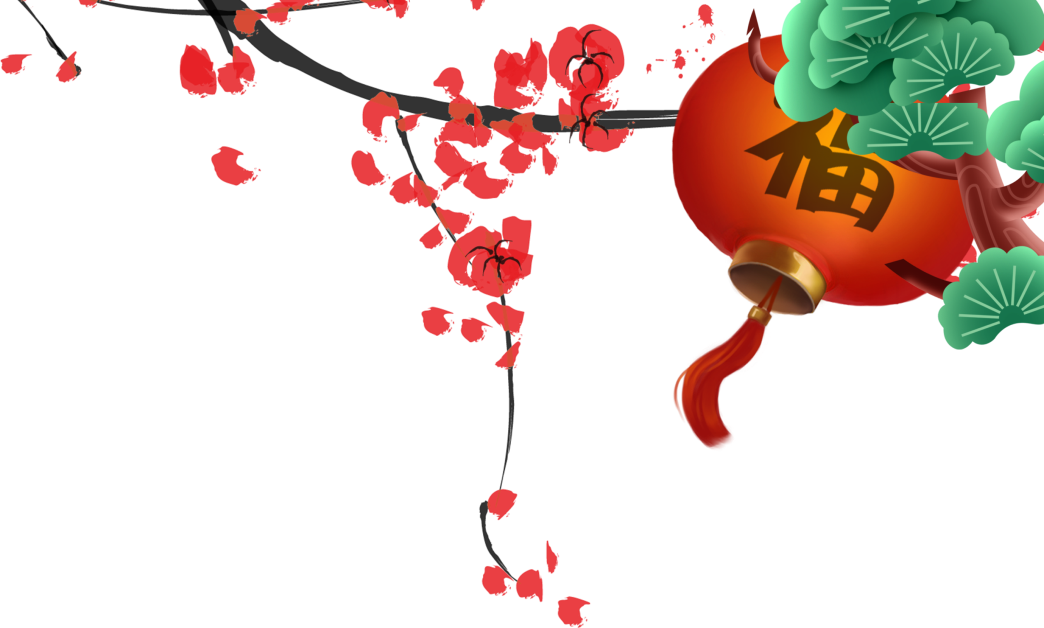 节前检查内容
电气
现场施工
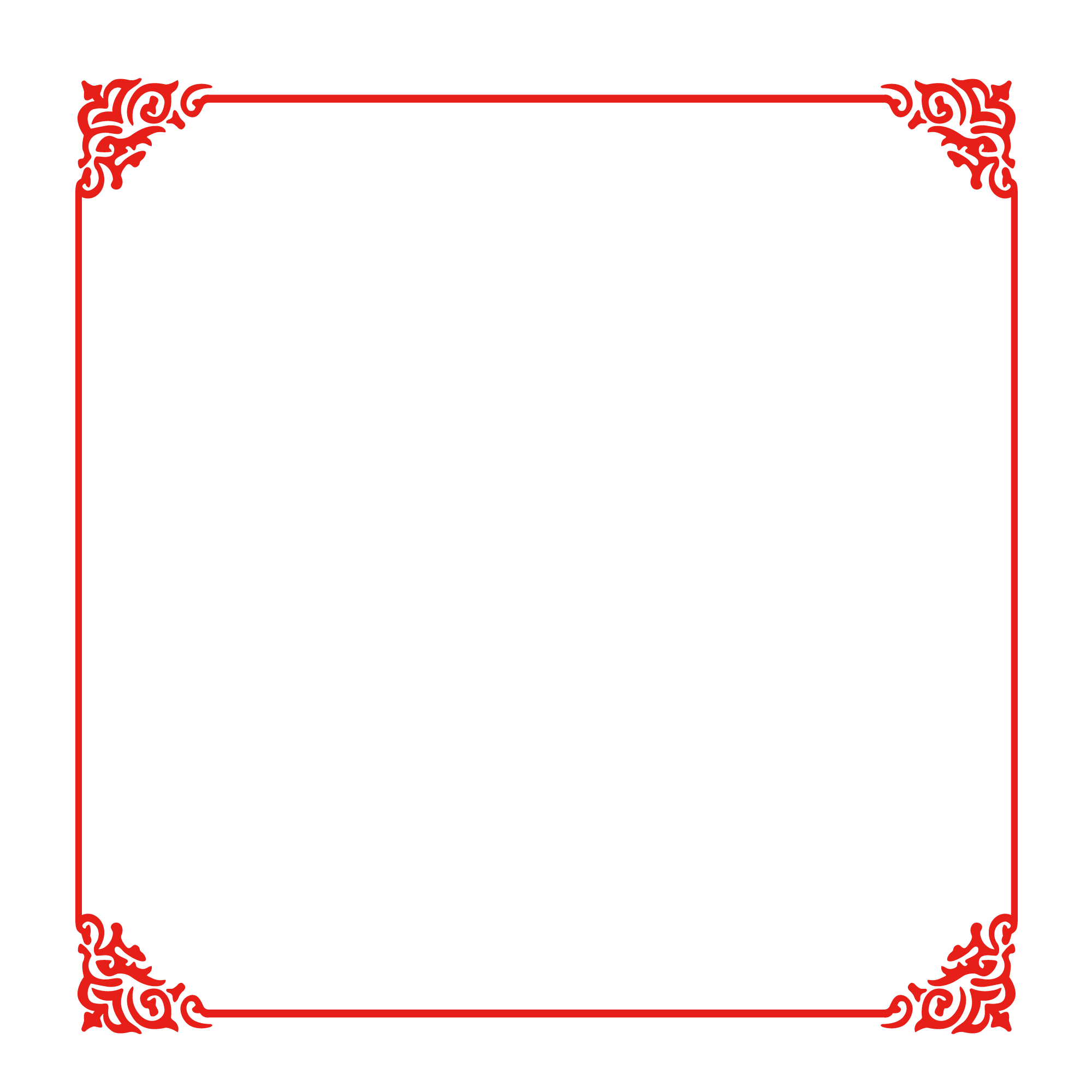 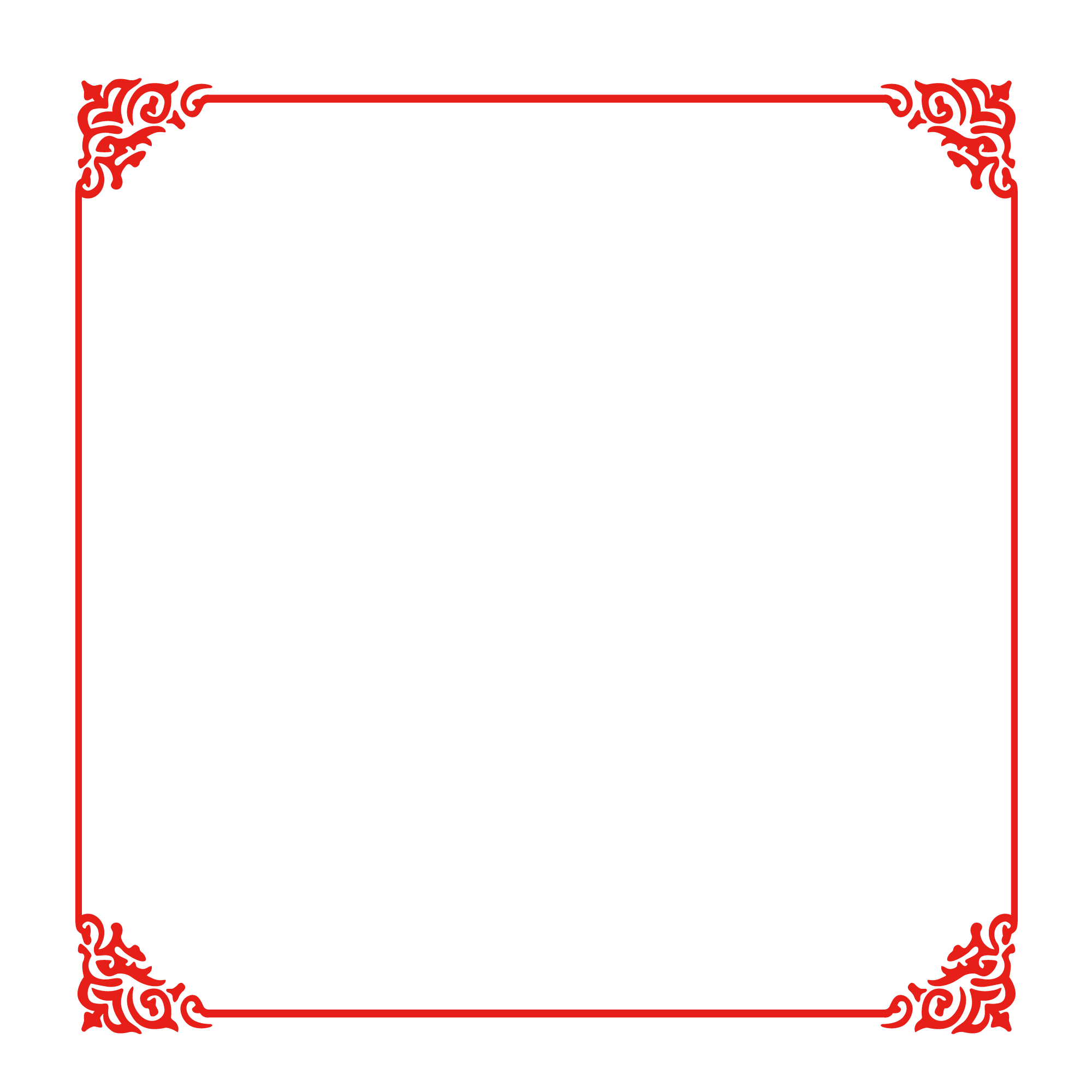 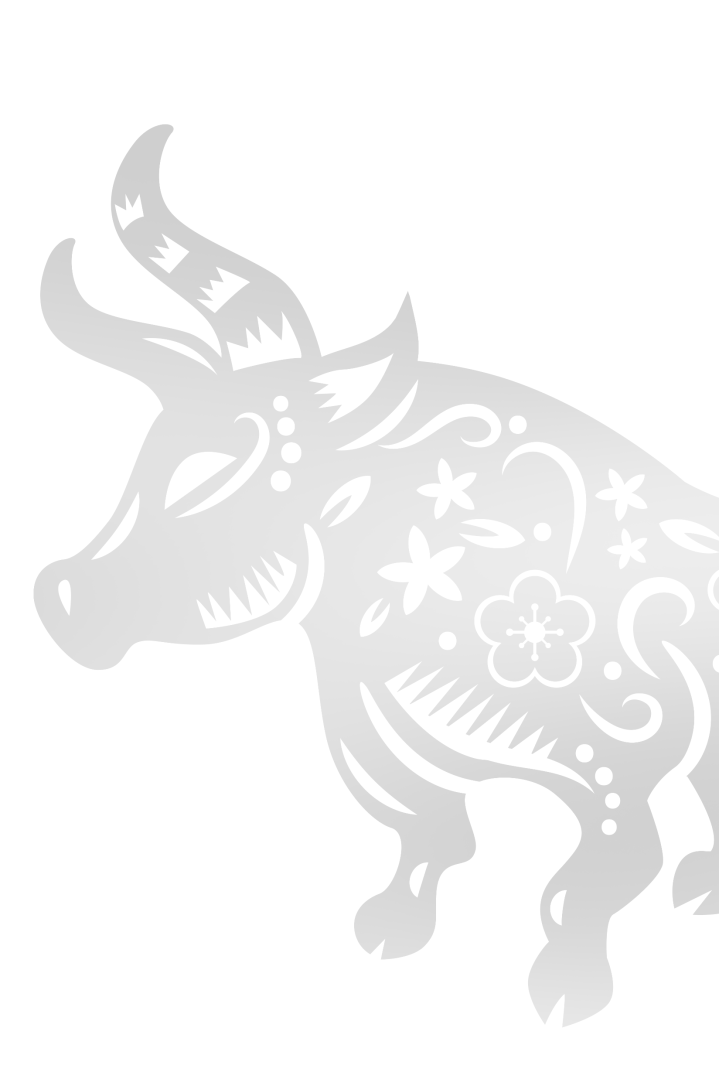 施工现场是否符合施工规范要求，落实安全措施，监护人员是否到位
施工人员作业证齐全，作业位置是否与施工证相一致，作业证是否落实审批，
施工人员劳保用品配备是否适宜
施工结束施工现场进行检查，施工现场必须整洁，设立警示标志，施工现场安全
应急照明完好、可用
防雷、防静电接地措施符合安全要求
配电室、配电箱所有设备、电器保养完好
无违章用电、私拉电线情况，室内外电线电缆完好
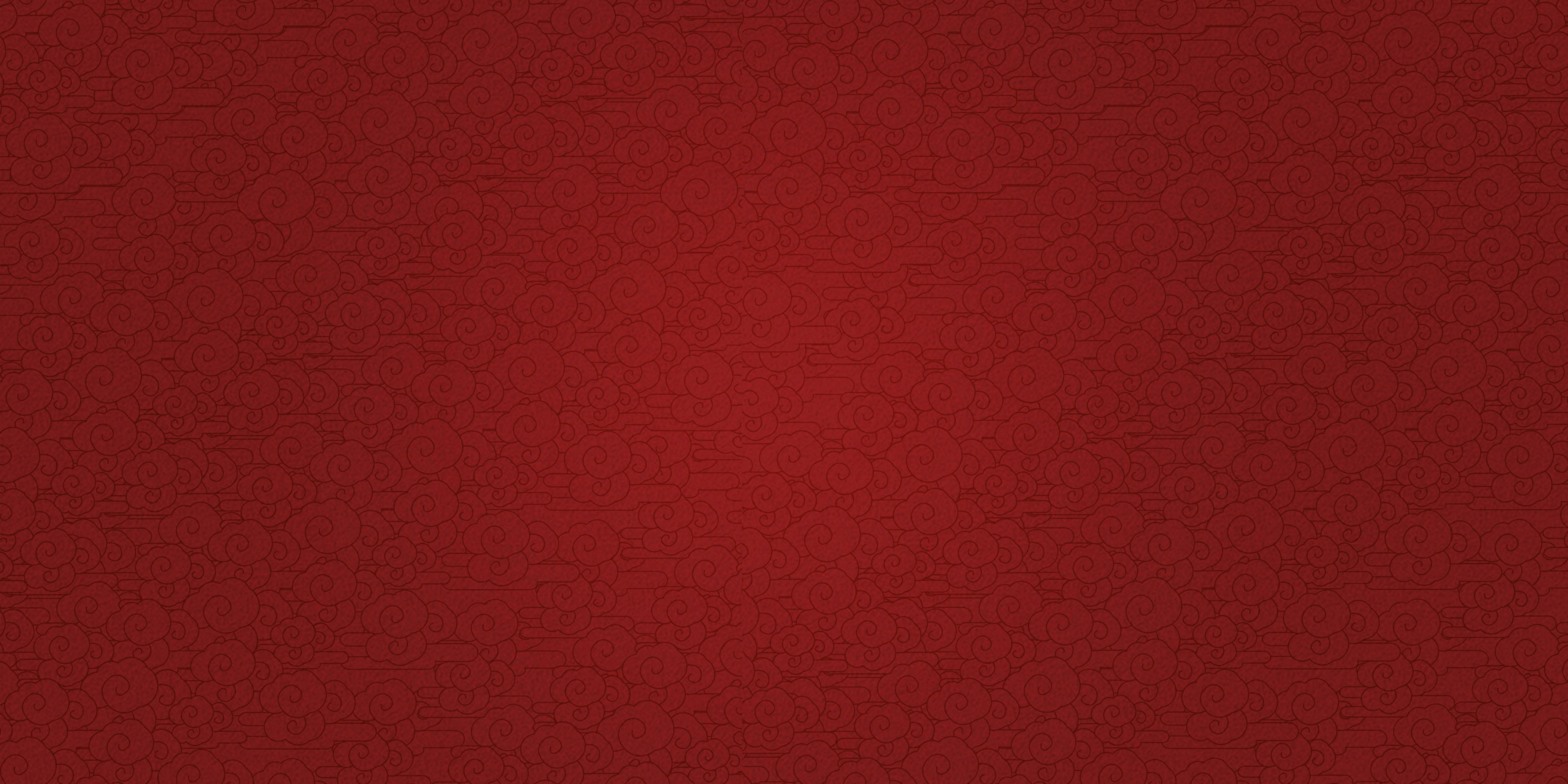 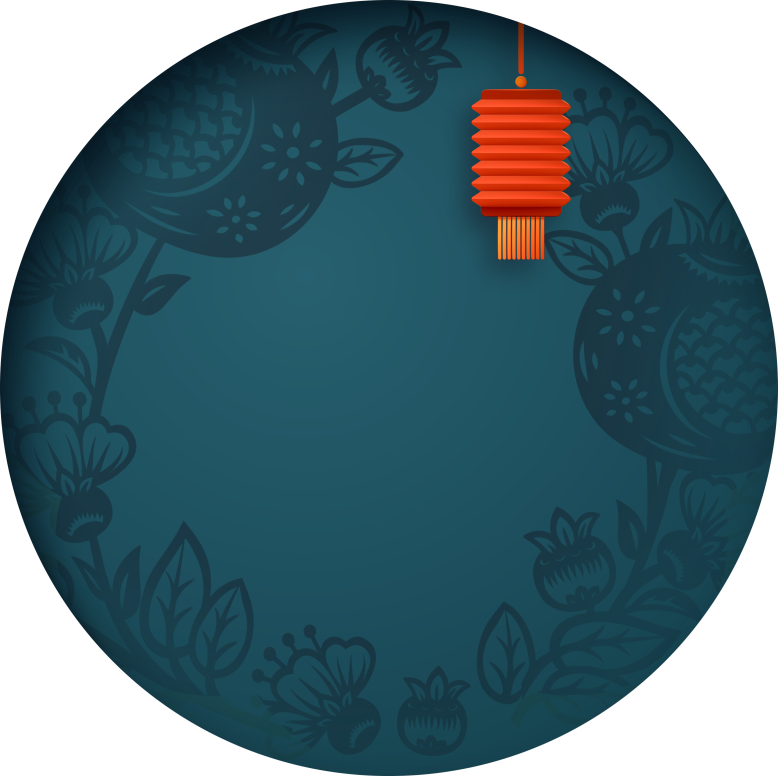 3
办公室安全
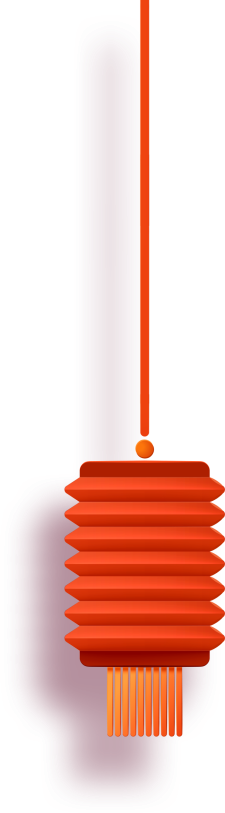 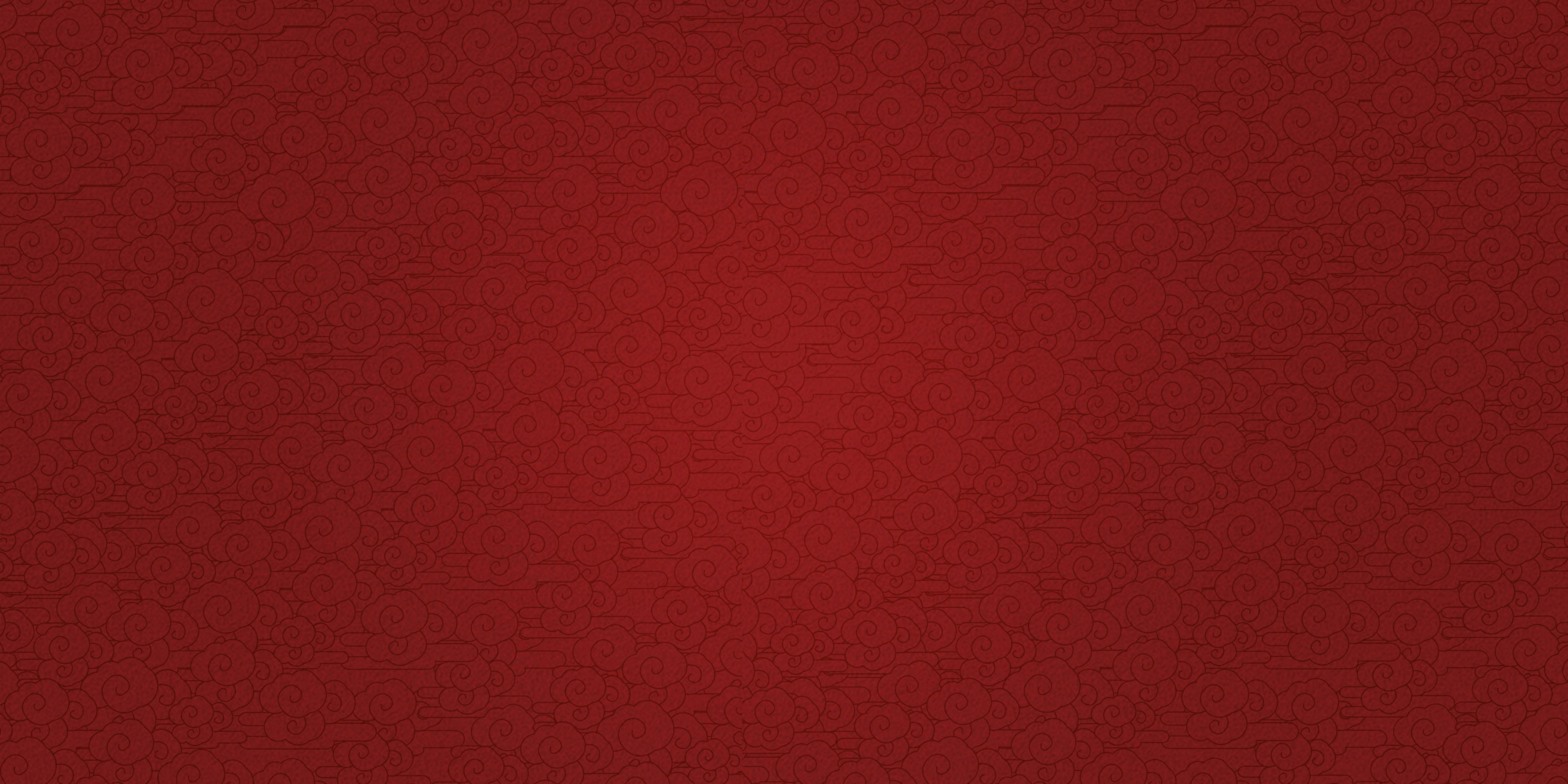 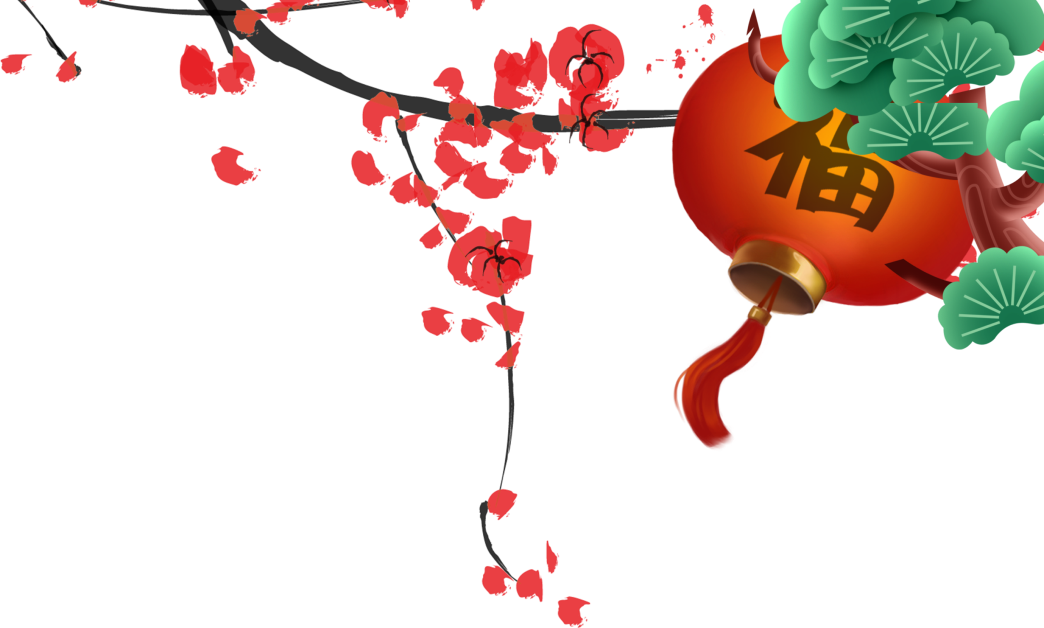 办公室安全
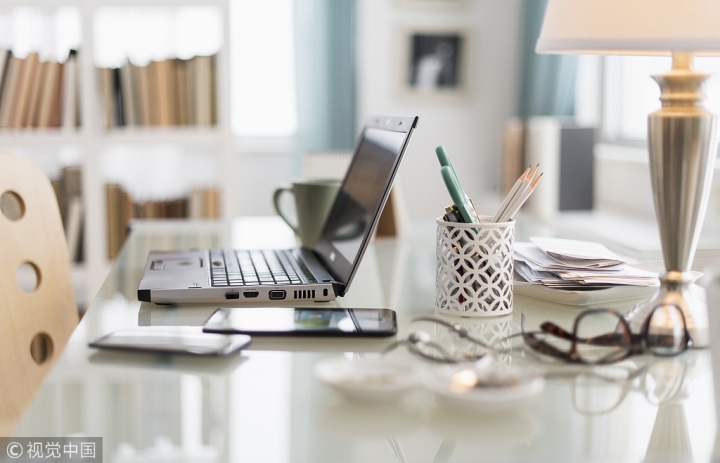 春节放假前夕，各部门安全责任人要督促员工关好办公室的门、窗，特别是带有保密性工作的办公室应做到人走后，门、窗随手关。
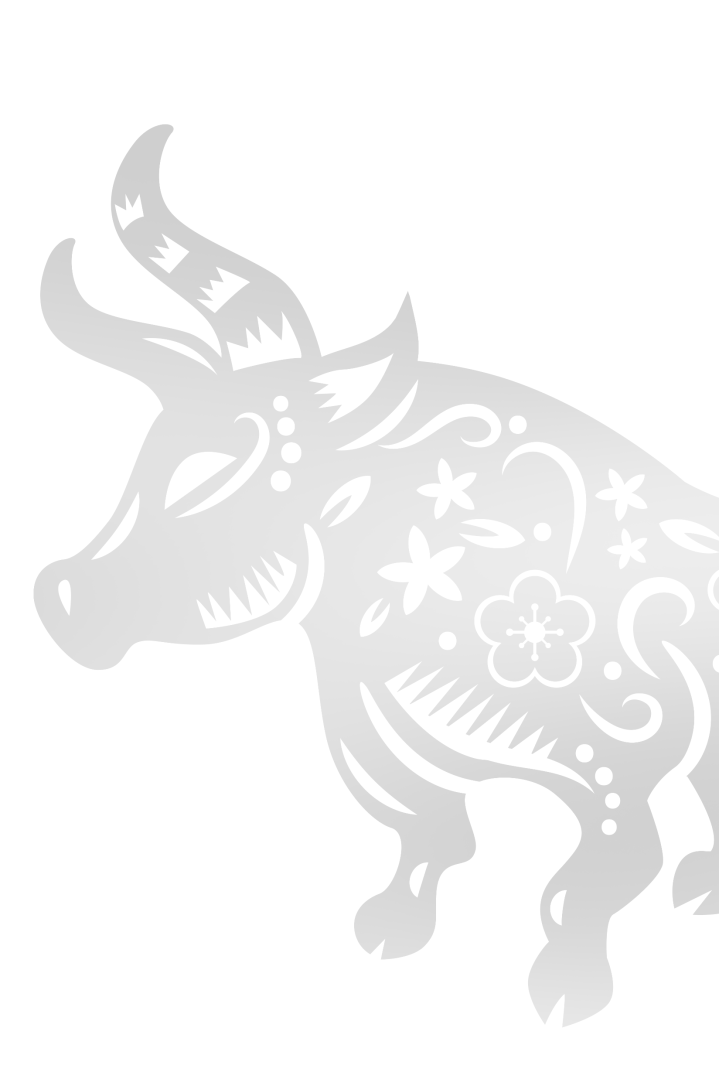 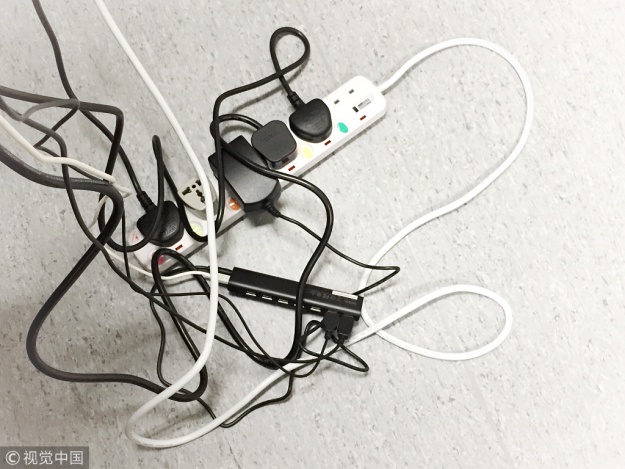 离开办公室及时关闭电脑以及一切无需用电源插座，避免消防安全隐患。
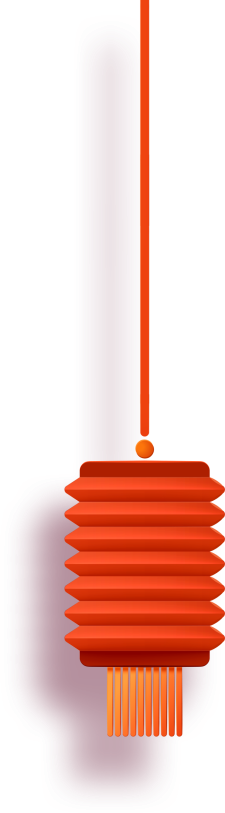 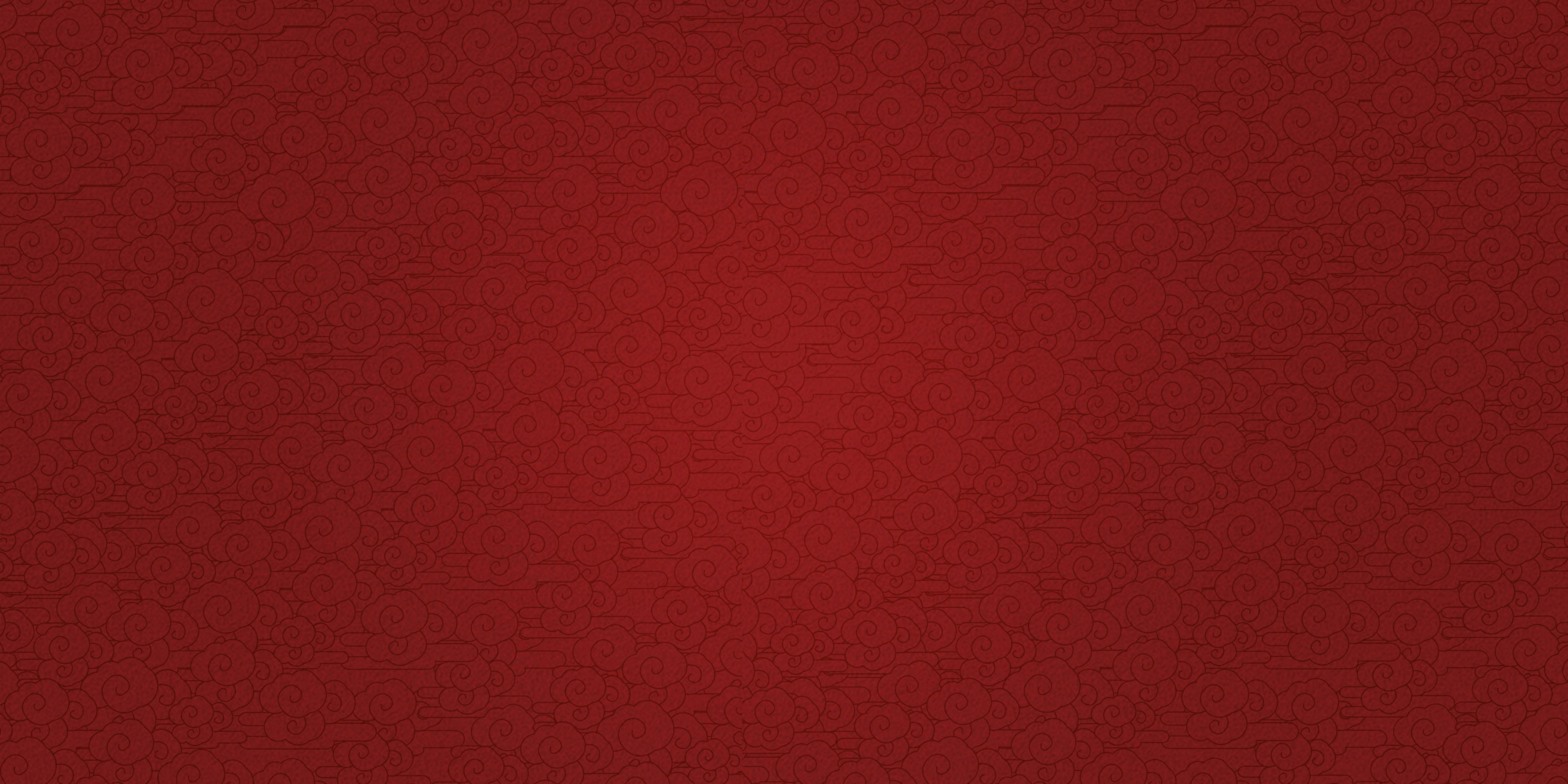 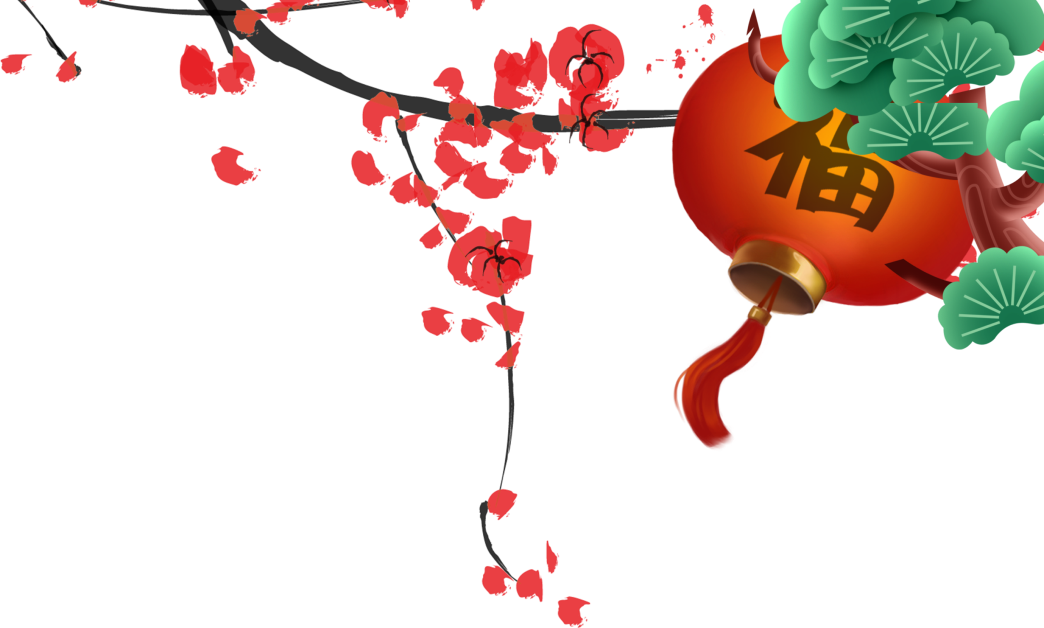 办公室安全
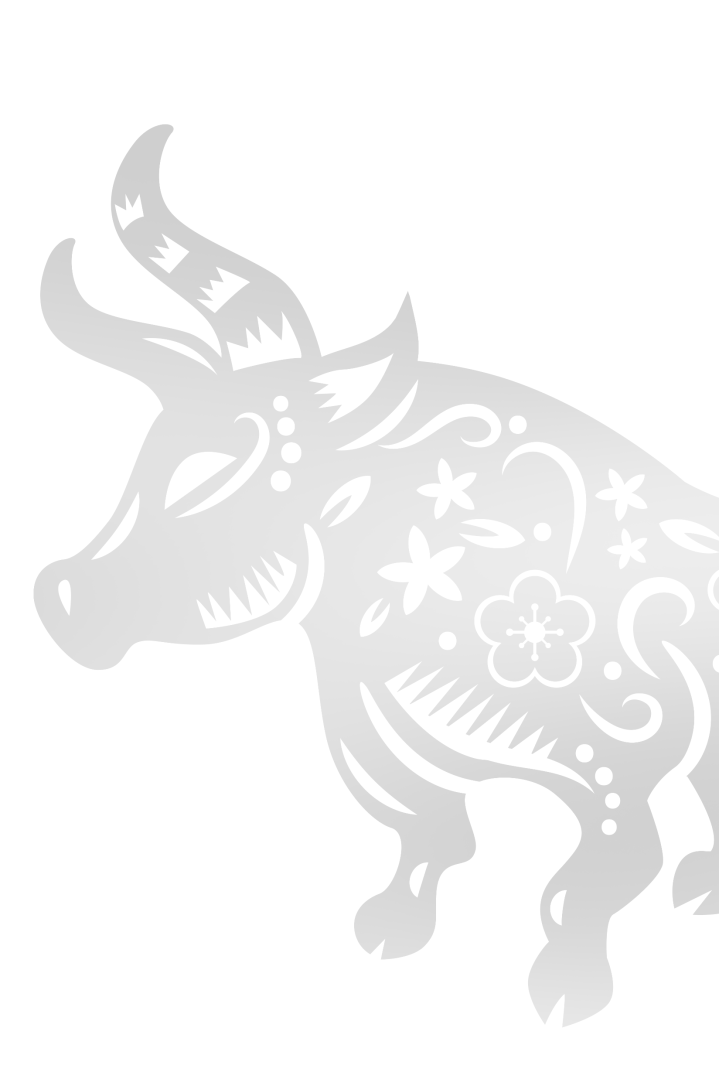 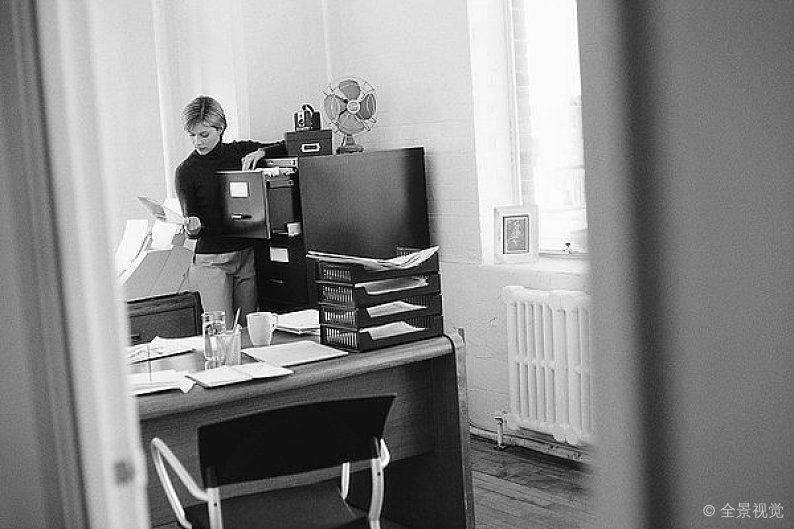 离开办公室要锁好文件柜，特别是带有保密性的文件一定要及时锁好，以防泄密。
妥善保管好个人贵重、小件物品（如、手机、钱包等）。
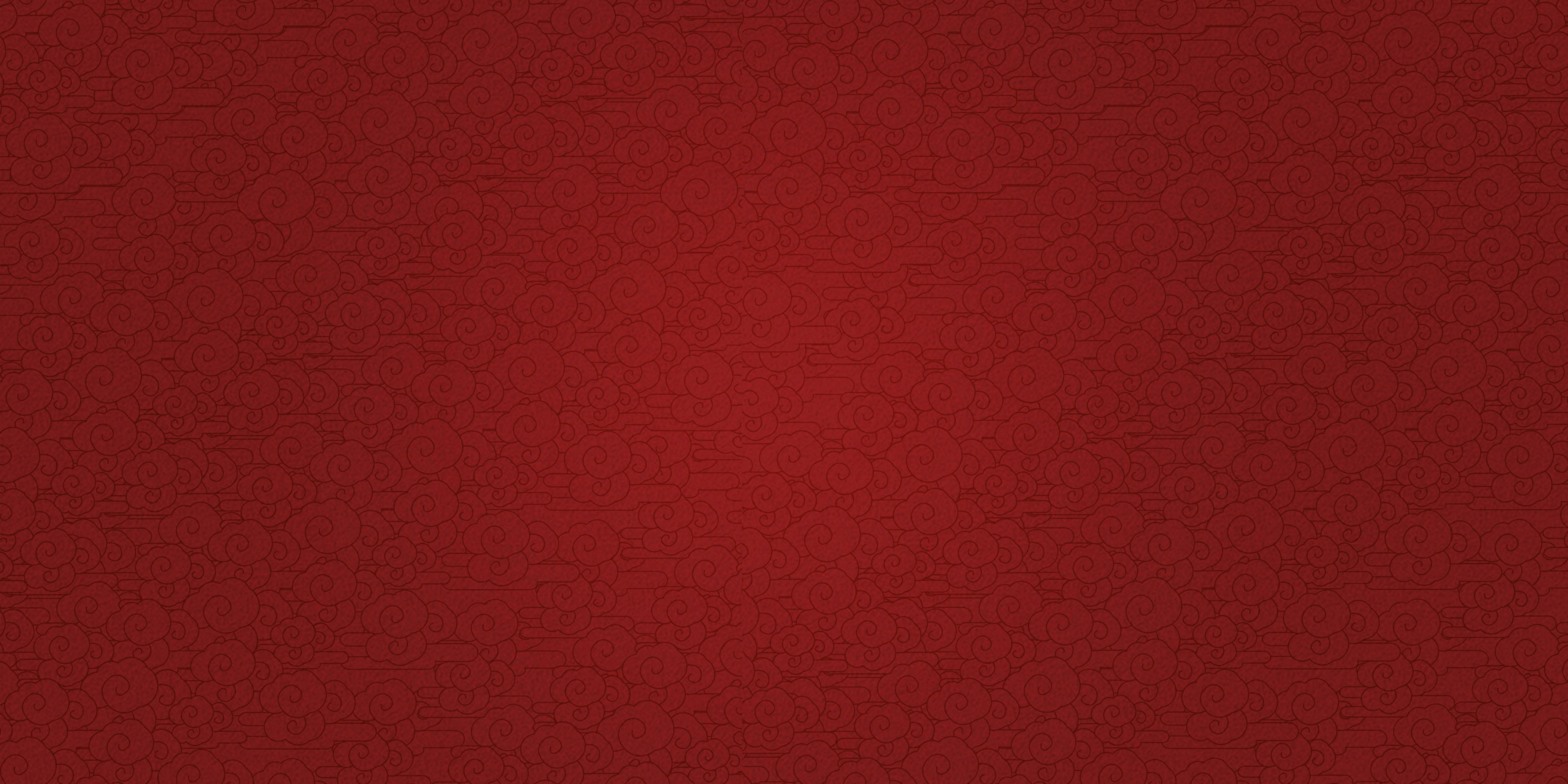 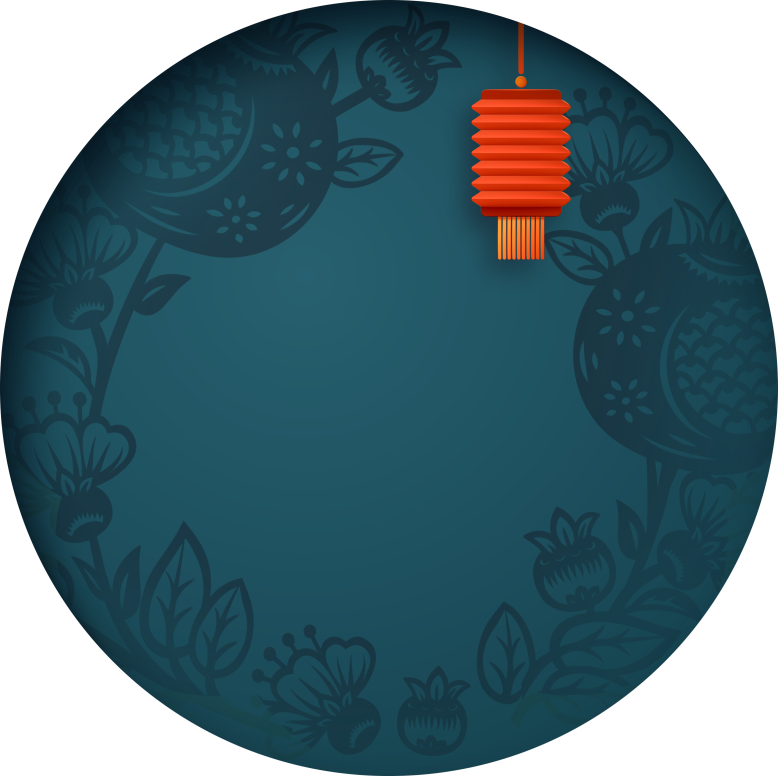 4
交通安全
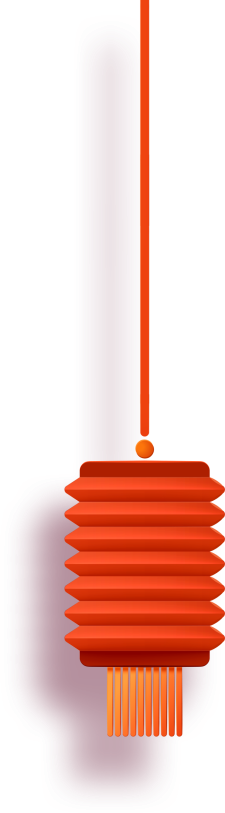 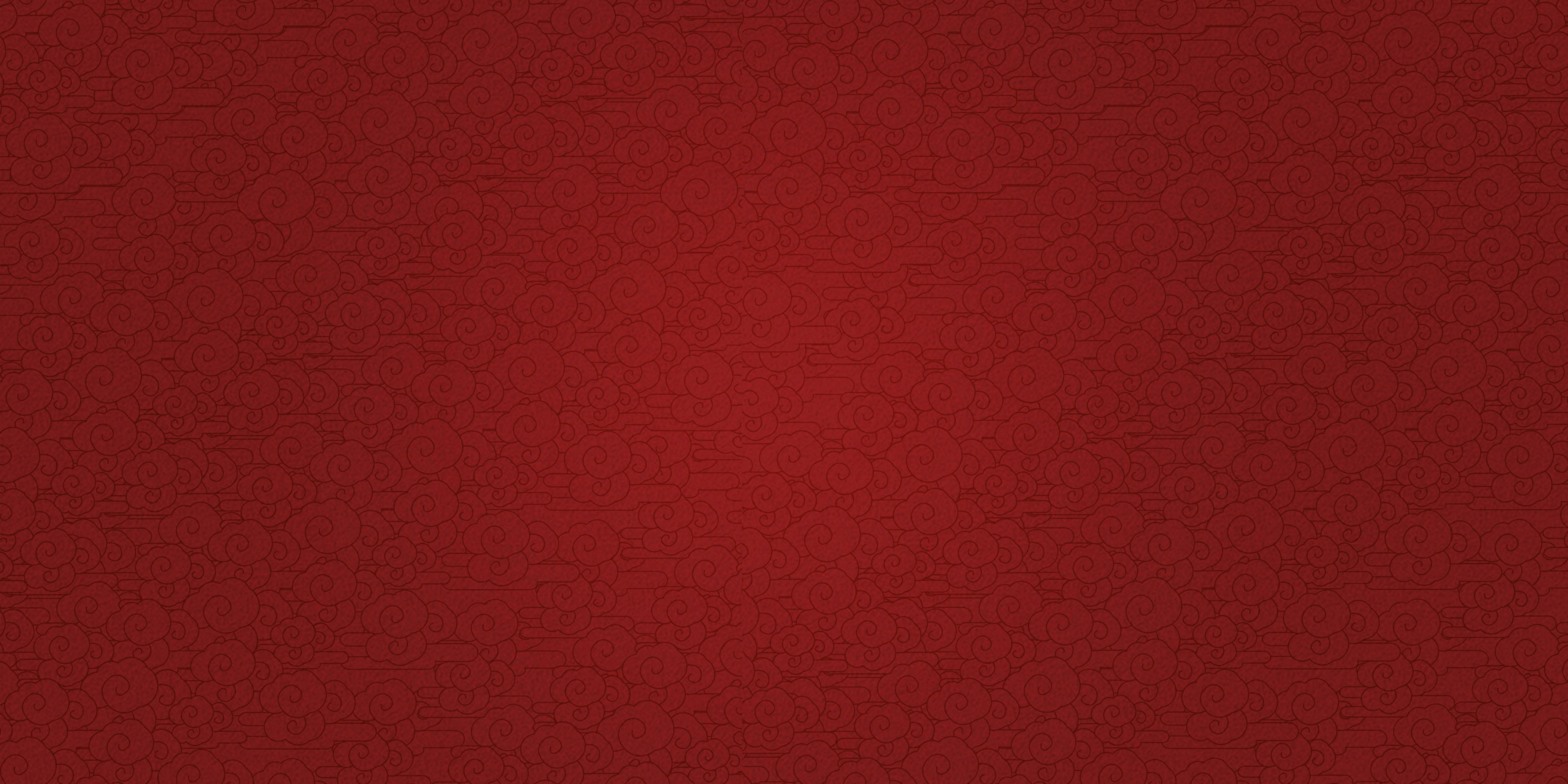 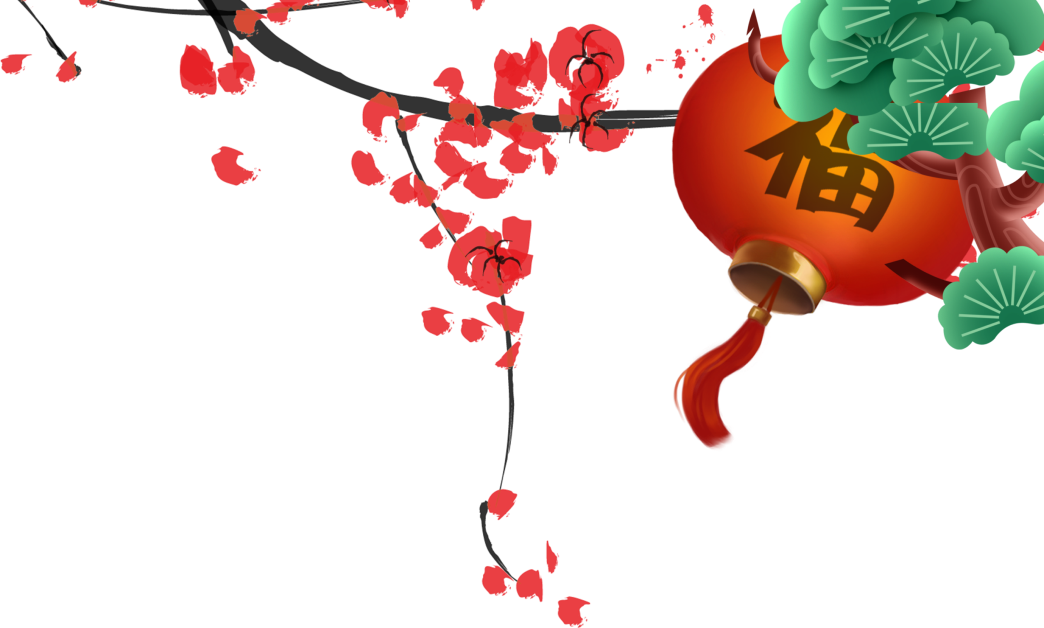 乘车安全
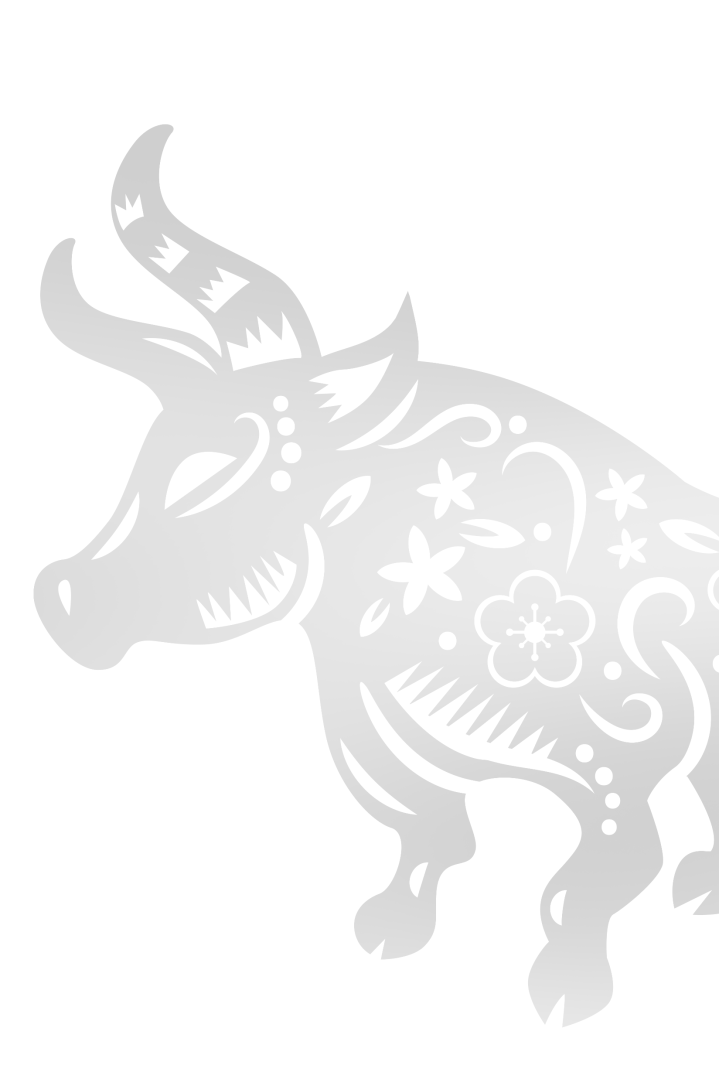 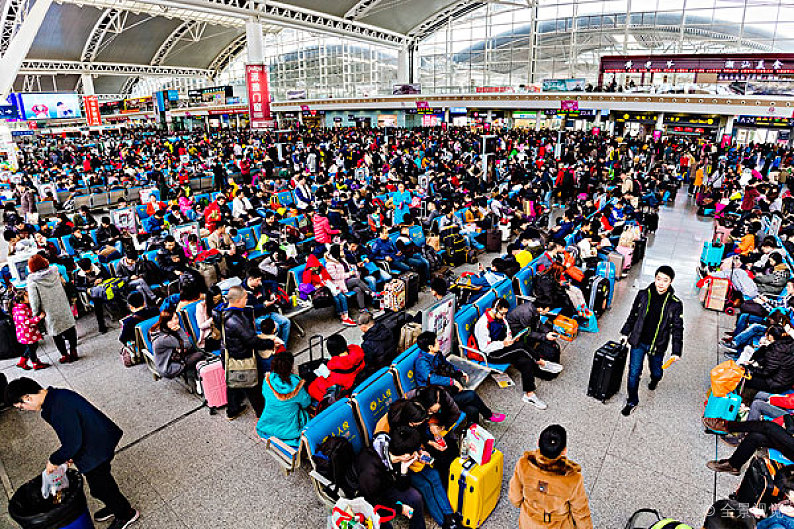 假期在即 ,各地返乡人员增多，面对汹涌的返乡大军，一些不法分子、骗子藏身在各交通站点，采用各种骗术等不法手段牟取暴利。
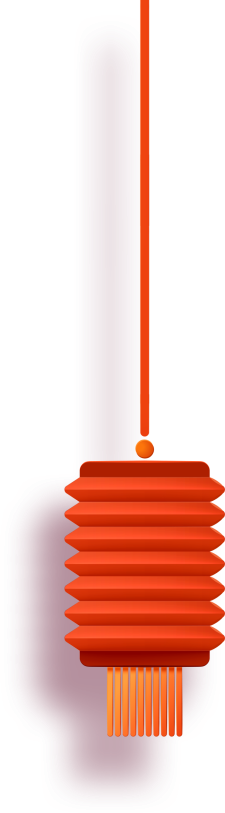 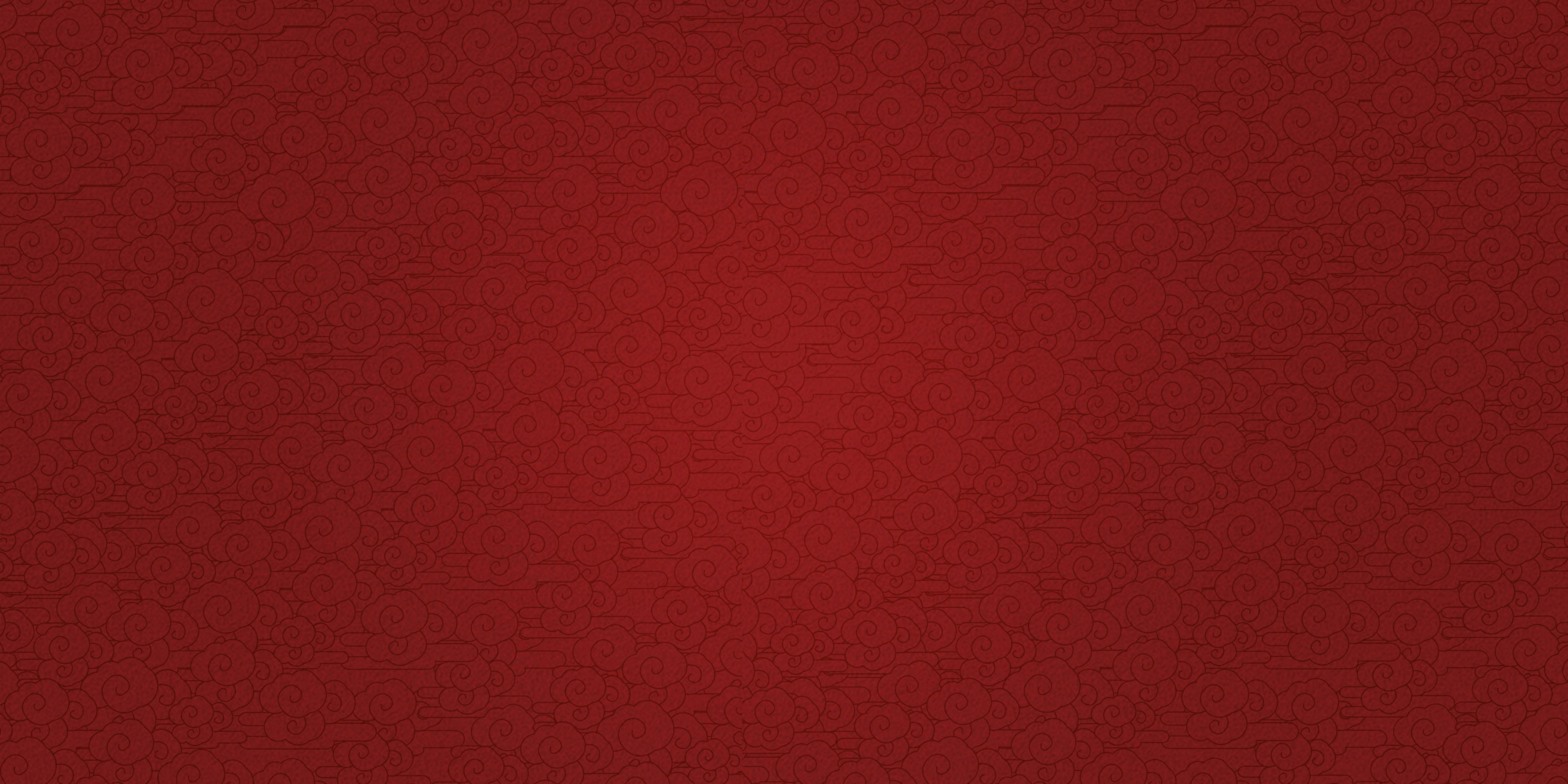 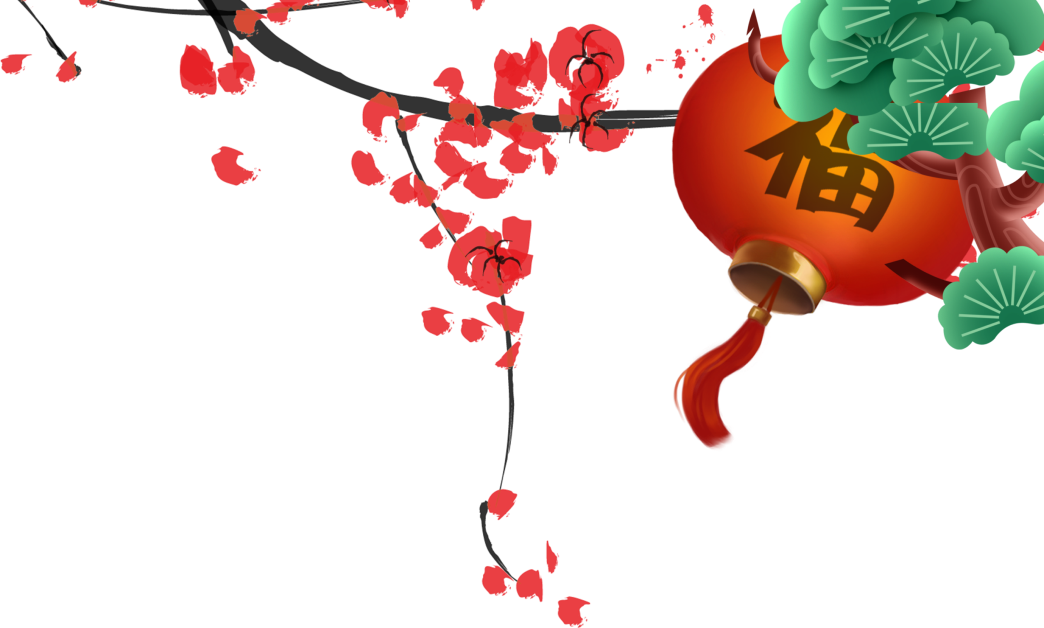 乘车安全
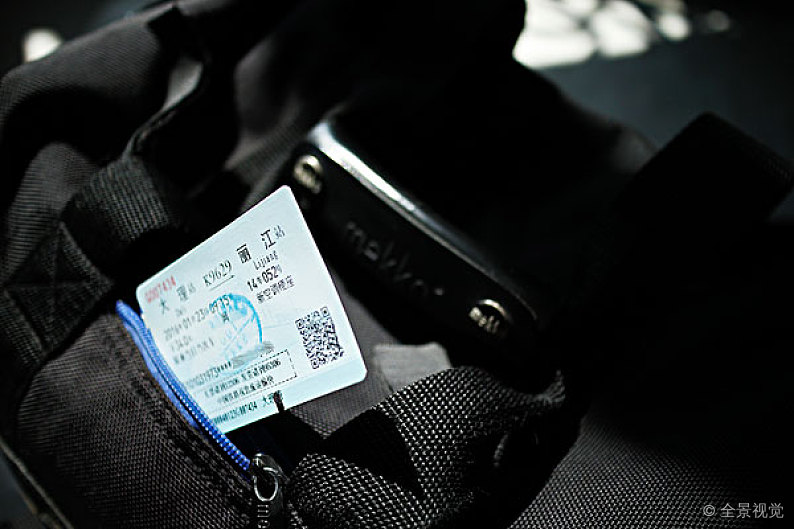 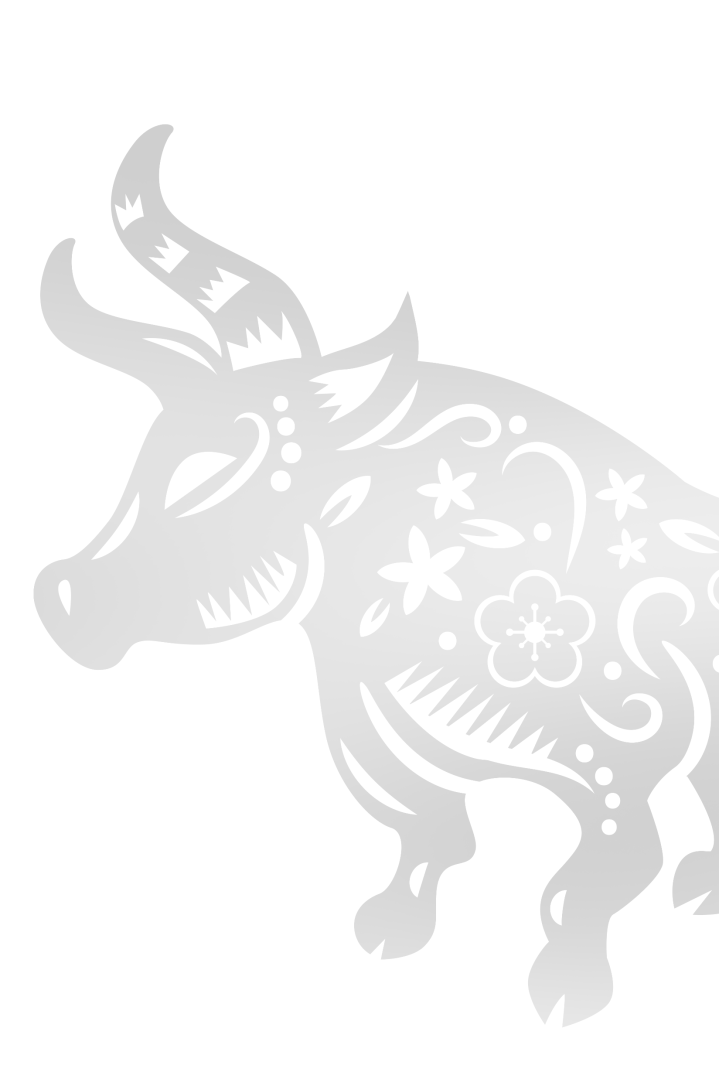 购票
购票：乘车、包车一定要到正规车站售票窗口进行购票、包车乘坐，以防上当受骗；
春运忙碌时期，车票紧张，千万不要乘坐无牌无照的“黑车”，这样您的安全和权益得不到保障
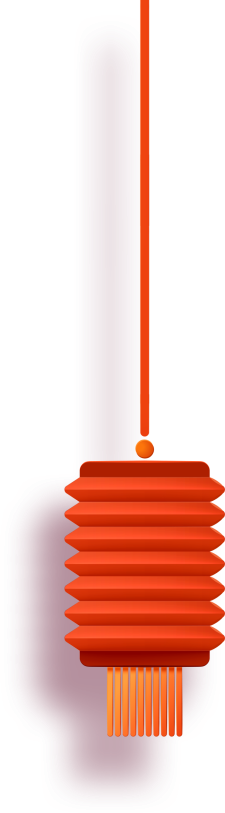 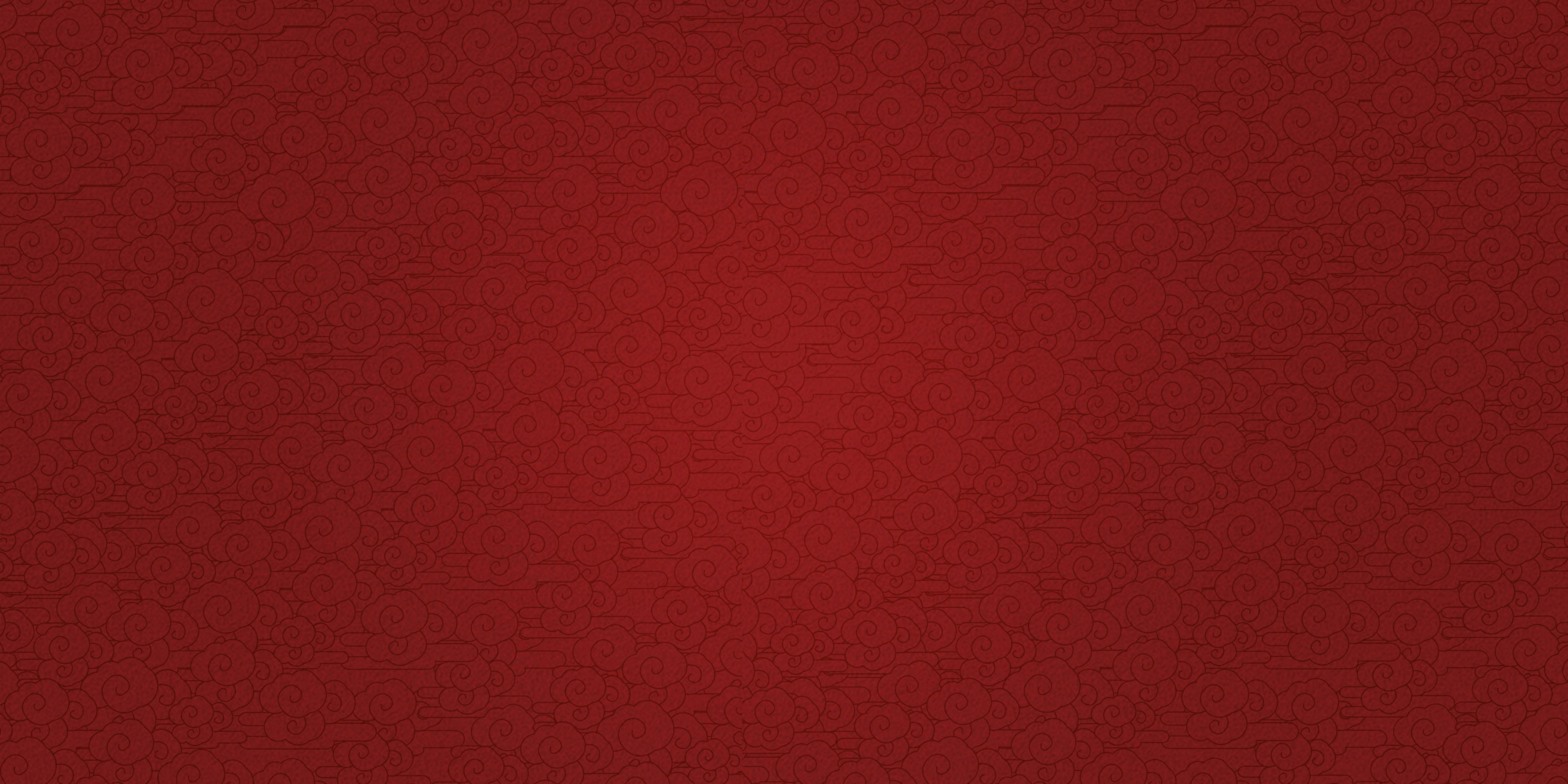 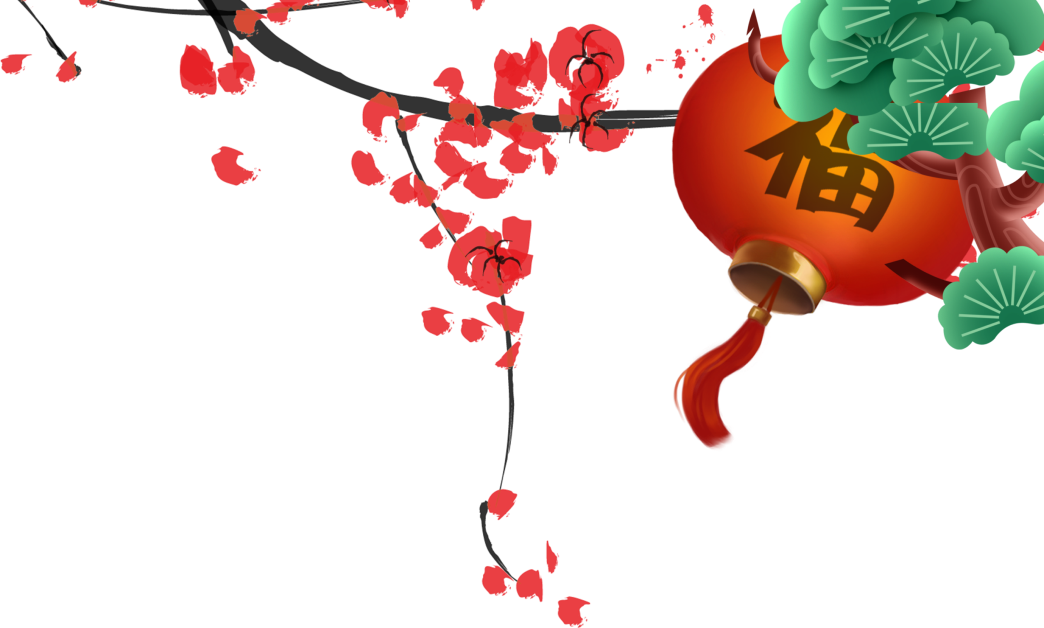 乘车安全
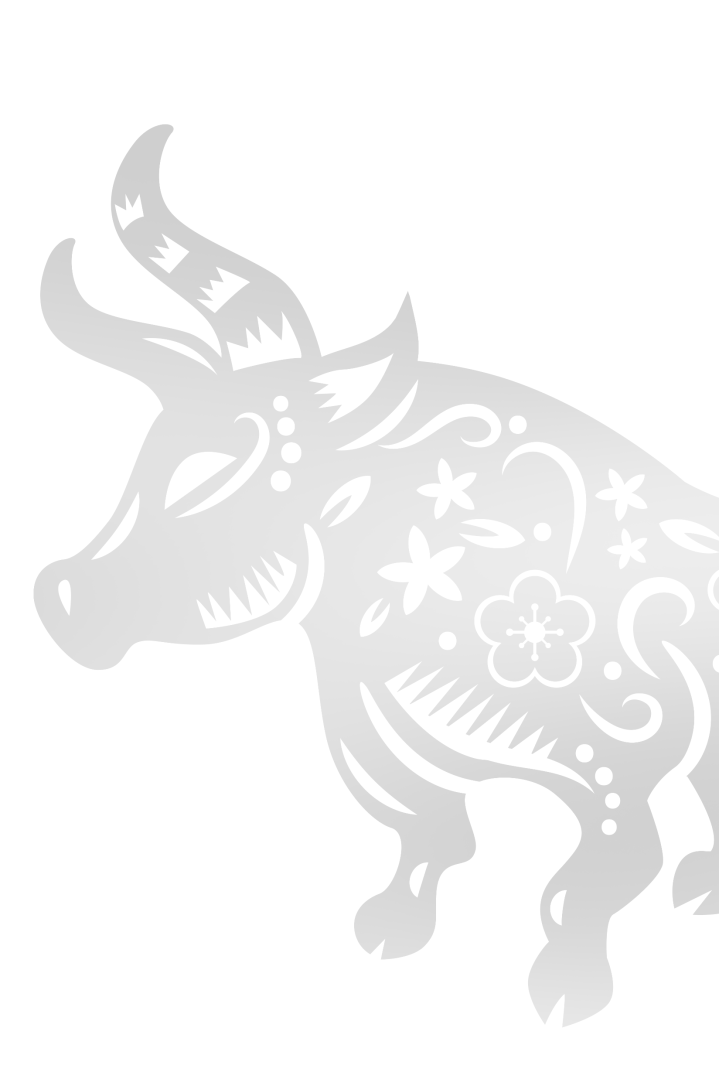 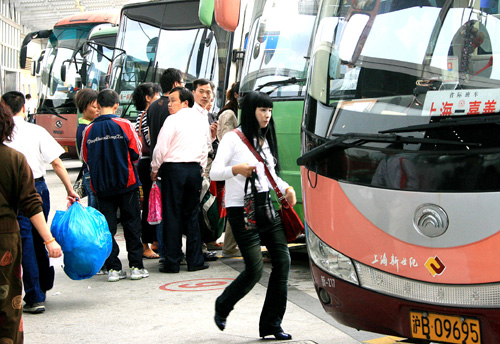 乘客车、火车出行要注意：
一定要乘坐车况较好的正规交通车，避免乘坐超载车辆；
 上车时要观察灭火器的摆放位置和是否配有逃生锤；
 车站人流量大，上下车时不要拥挤，避免踩伤、挤伤；
 随身携带的证件，钱物要妥善保管，避免丢失；
 注意头顶行李的摆放是否安全，避免砸伤；
 车辆行驶过程中尽量不要经常走动。
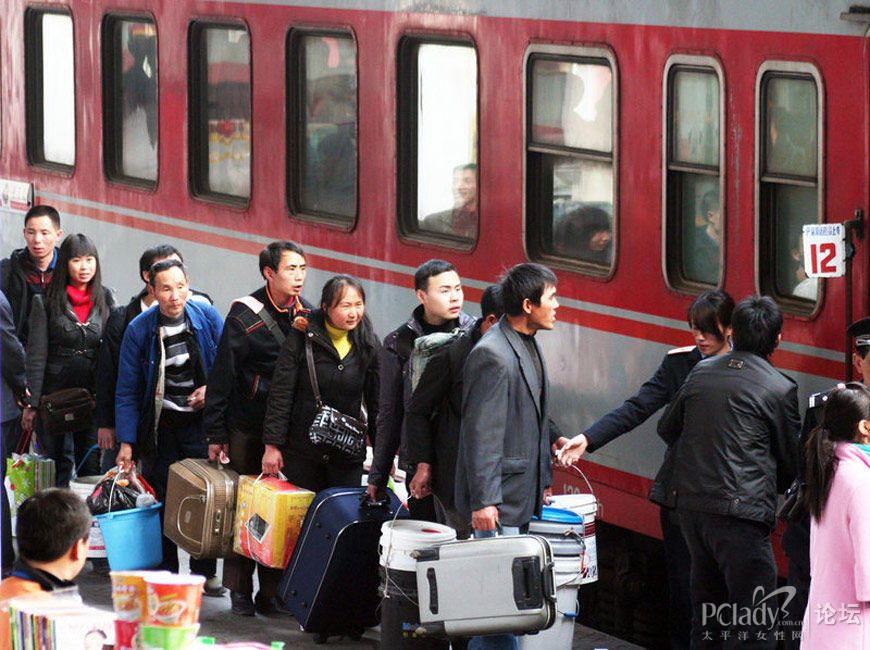 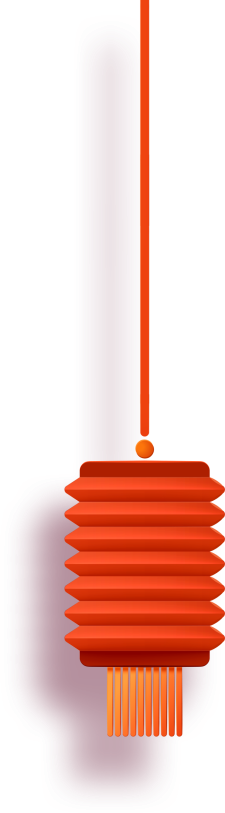 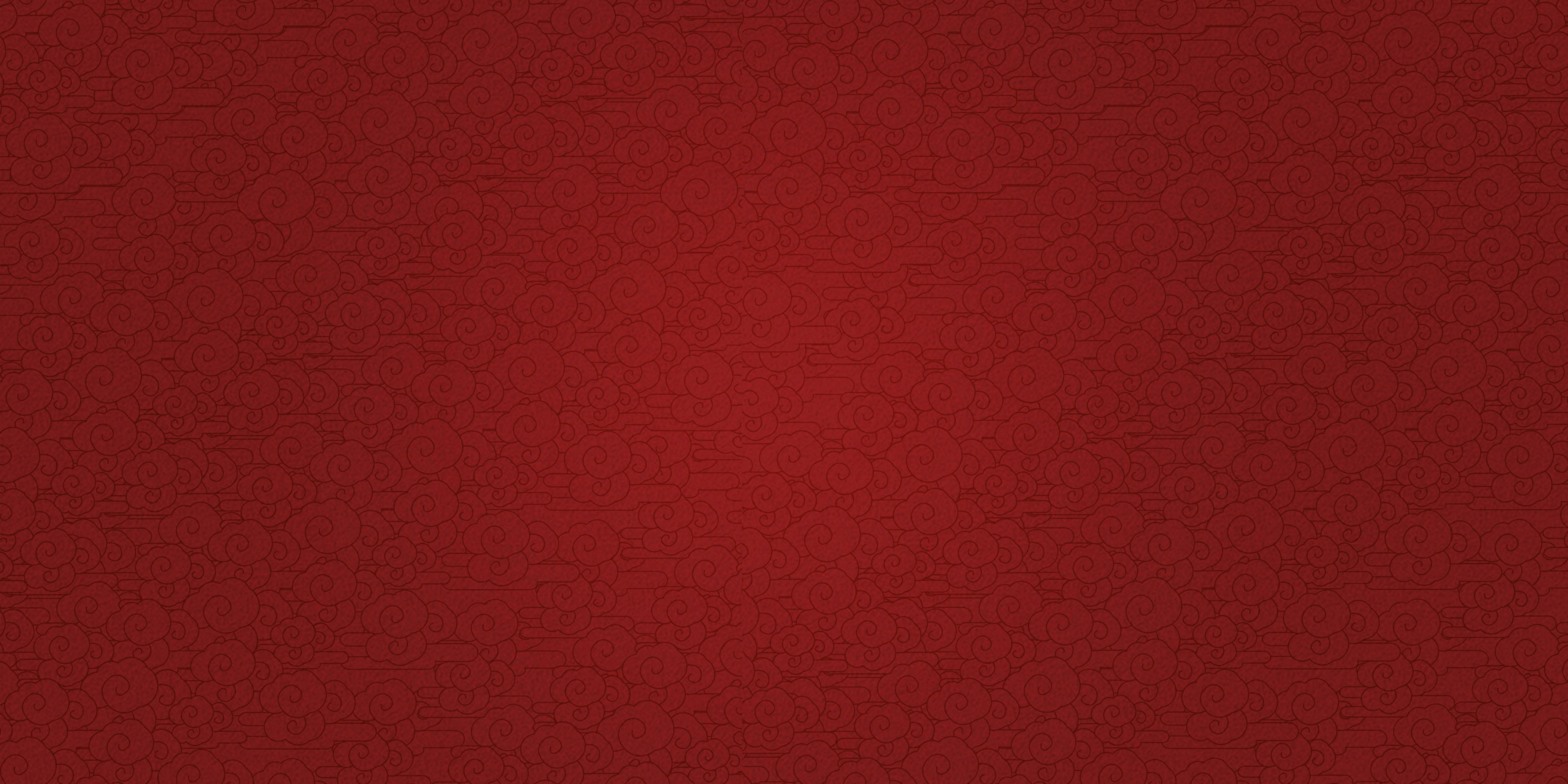 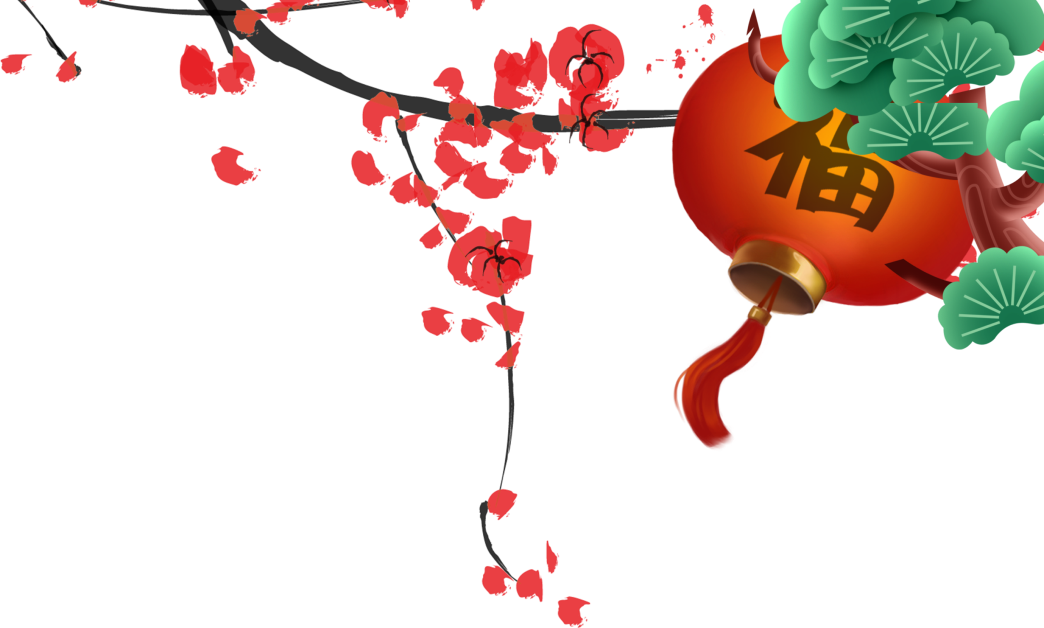 乘车安全
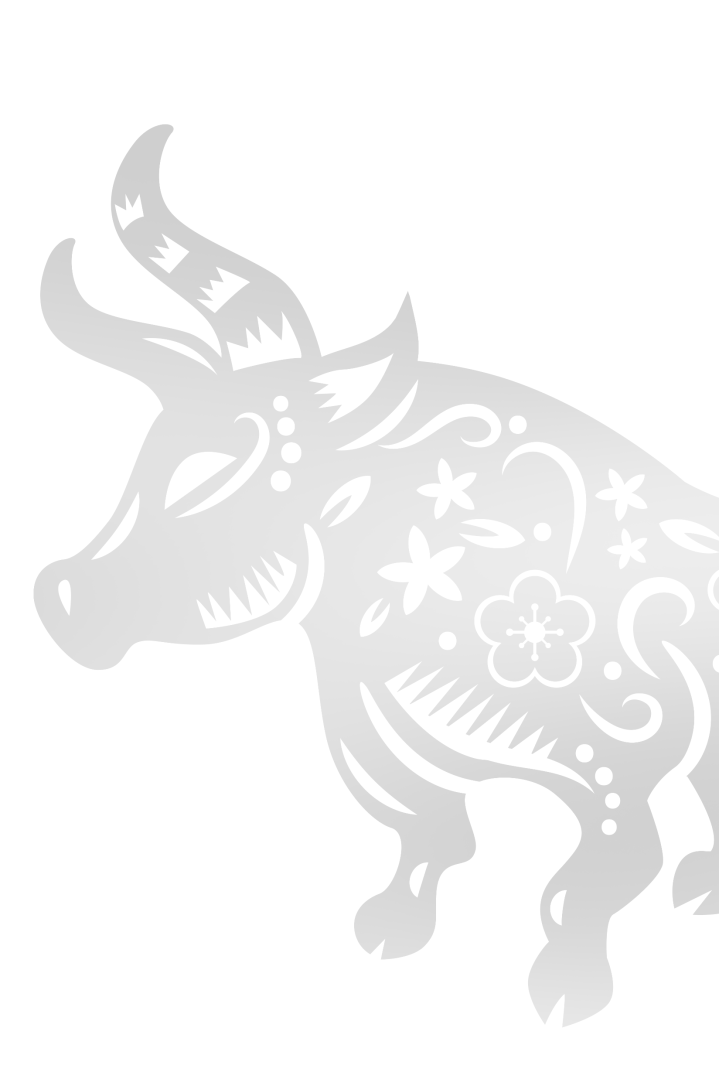 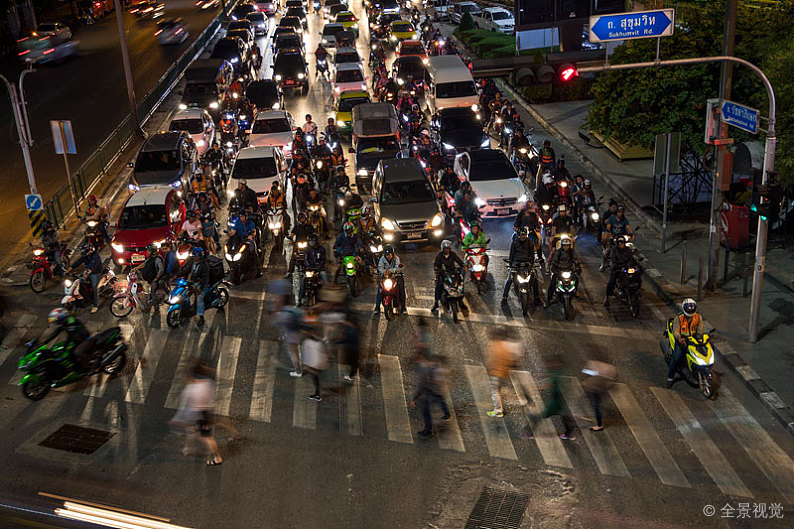 下车或横穿马路要特别注意安全，有很多地方车速快一定要严格遵守交通规则；
      
乘车在高速公路上或乘出租车时，一定要戴安全带，特别是前排。驾车员工要严格遵守交通规则，酒后禁止驾车，确保交通安全。
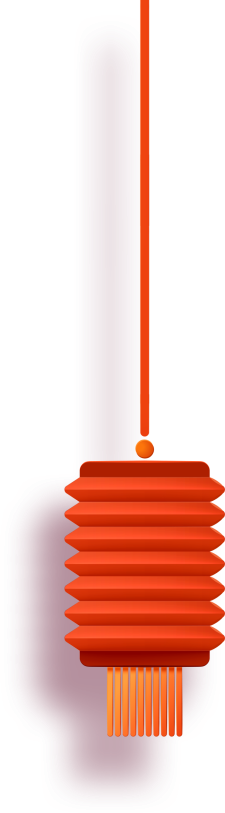 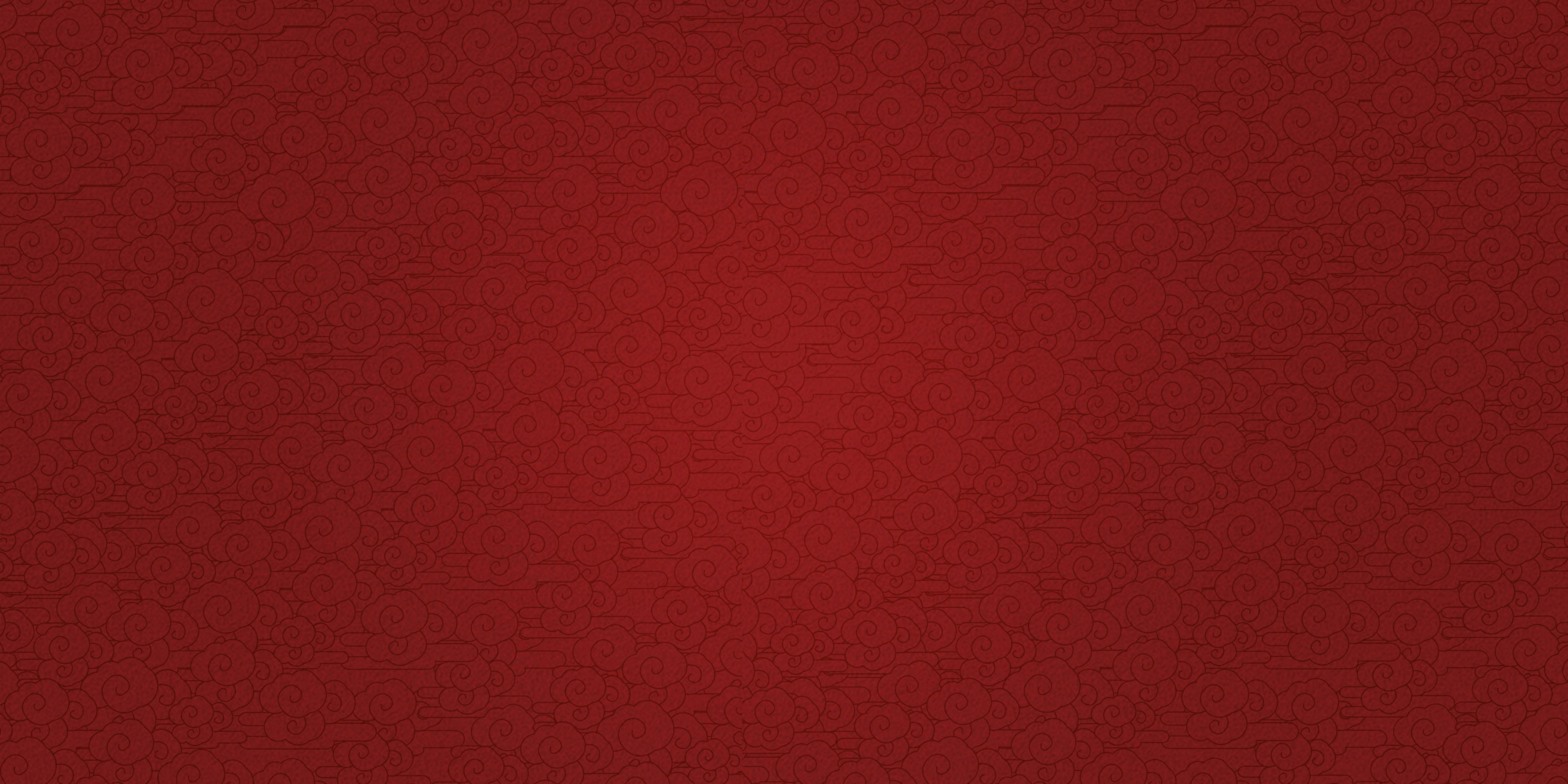 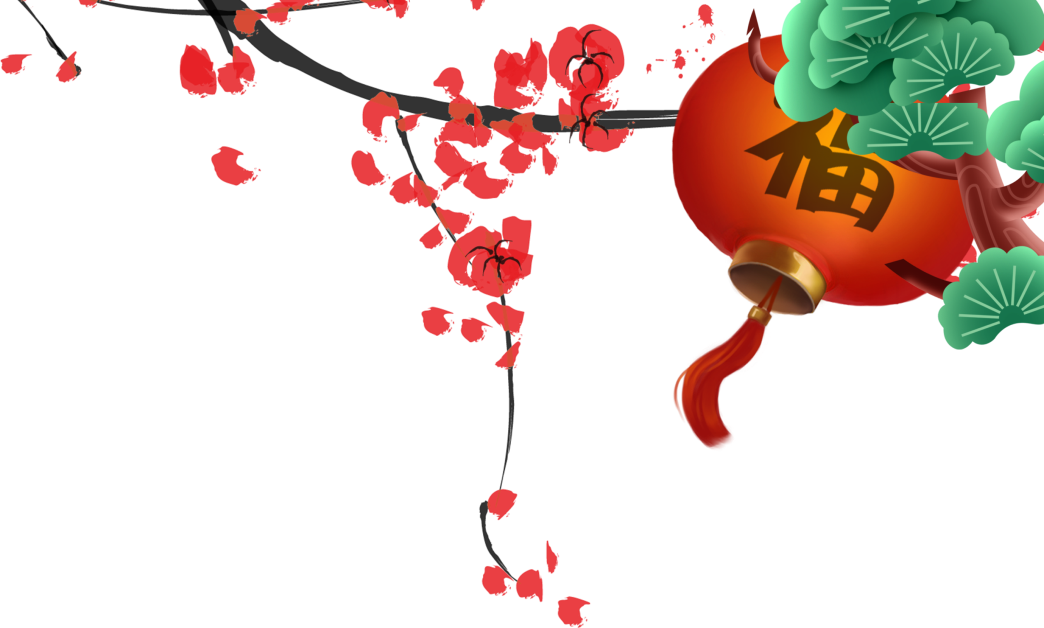 乘车安全
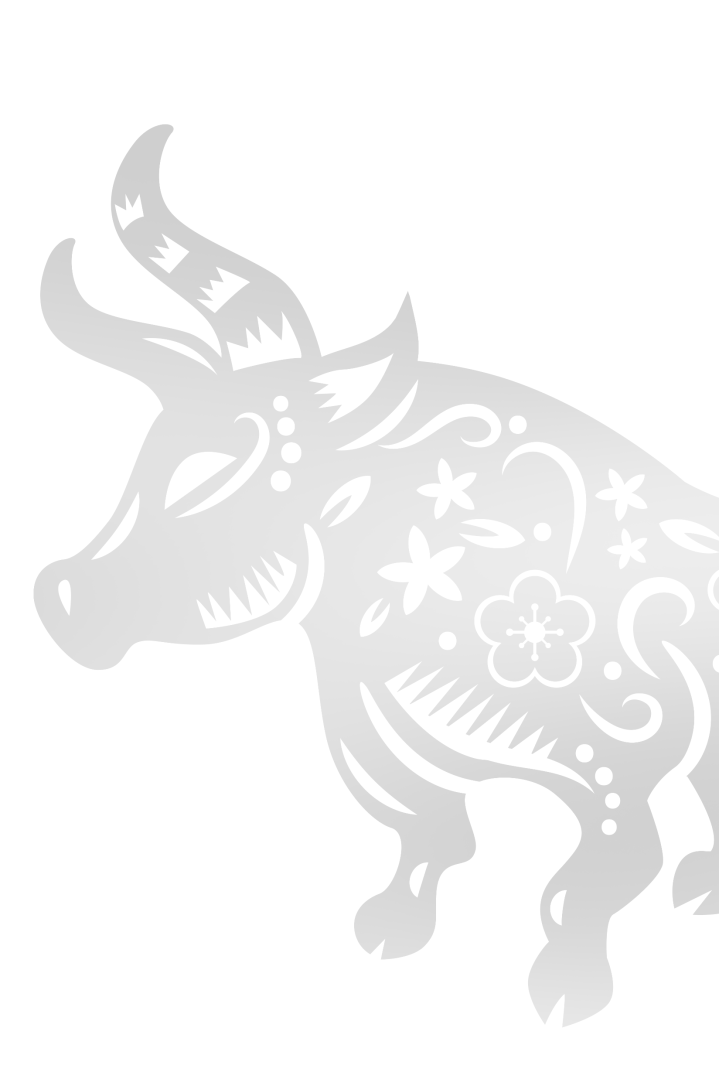 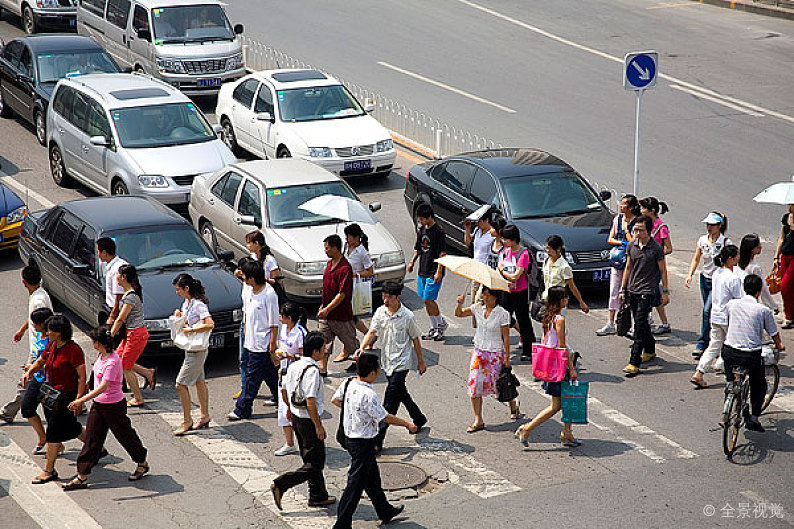 横穿公路必须做到“一停、二看、三确认、四通过”；  
横穿公路必须走人行横道；
横穿公路必须遵守“红灯停、绿灯行”的交通规则；
公路行走时必须走人行道。
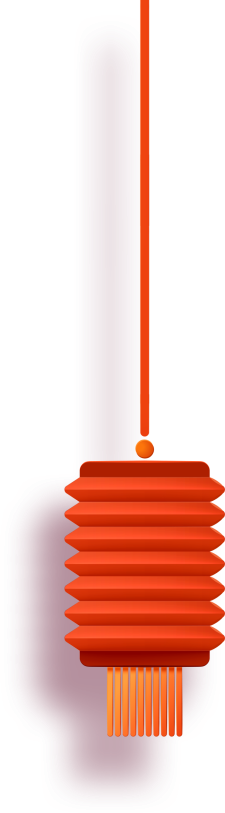 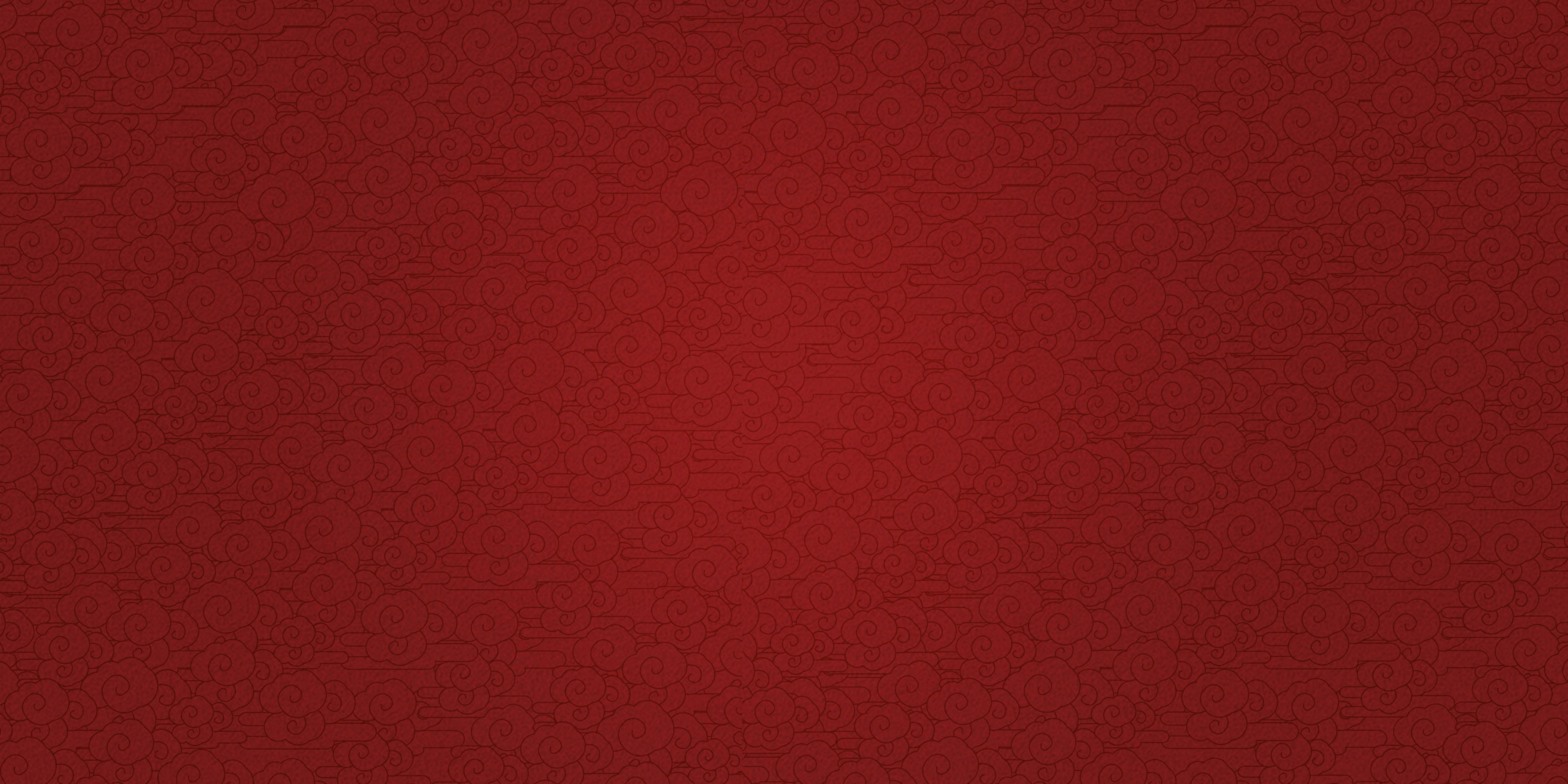 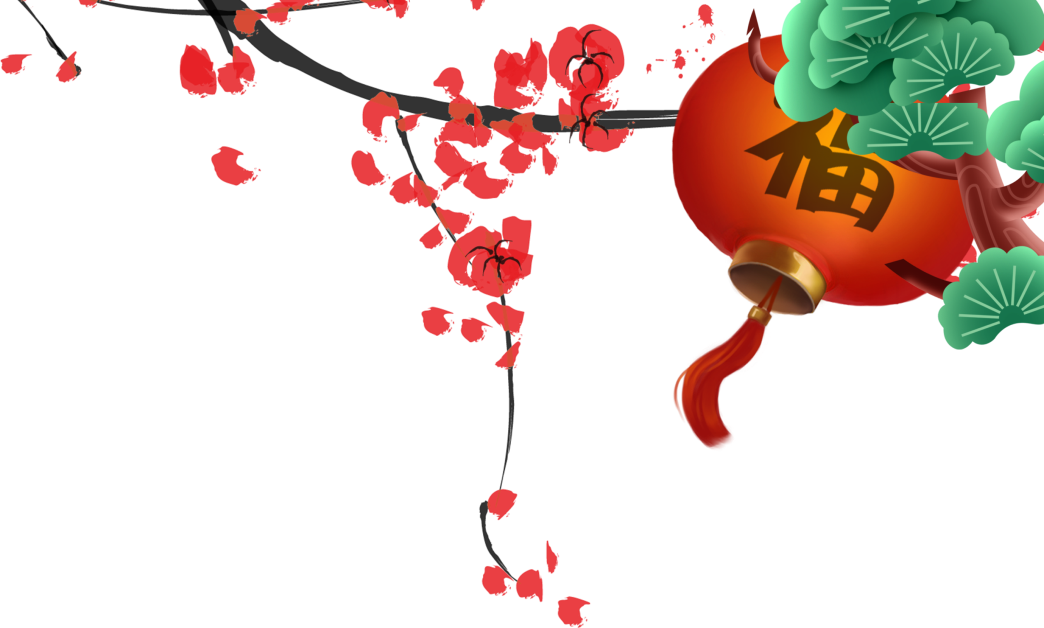 驾车出行安全
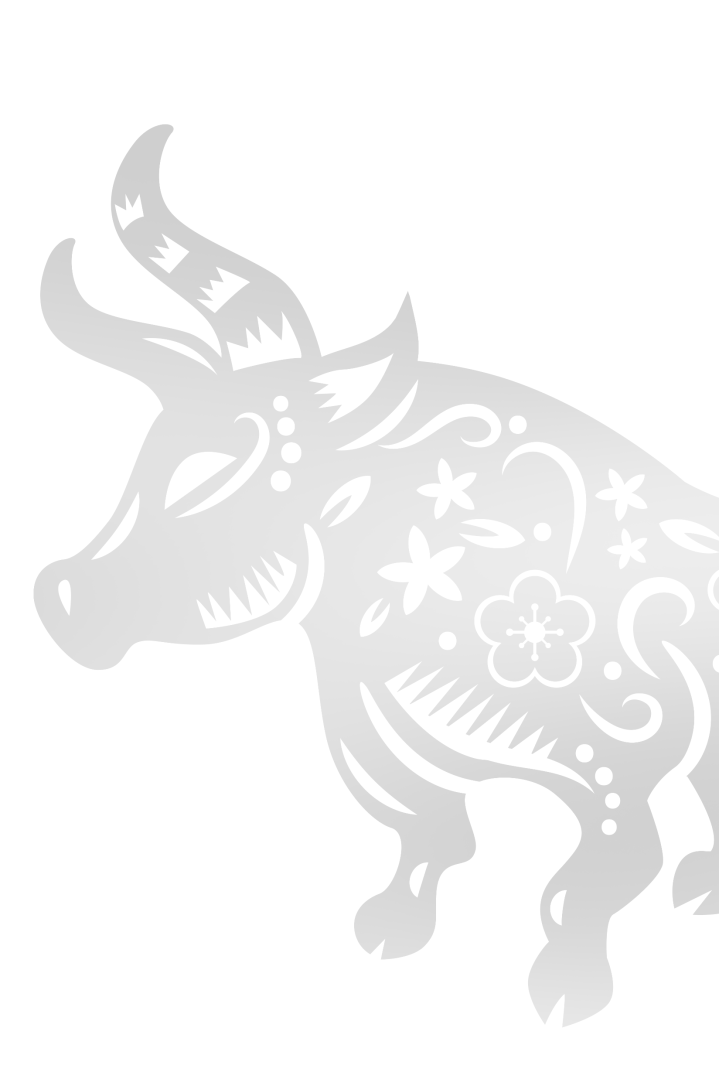 做好出行前准备
对车辆的关键部位进行检查、维护、保养；
提前关注旅途和目的地的天气情况，如预报有雨、雪、雾等特殊天气，要尽量避免自驾车出行；
提前选择好出行路线和出行时间，规避车辆拥堵、路况不良的路段，尽量不要夜间行车；
长途行车要随车携带必要的应急工具，如：灭火器、千斤顶、拖车绳 、 车载充电器等；
随身携带必要的证件：如身份证、驾驶证、行驶证、保险单等；
为应对堵车，要准备一定量的食物和必要的保暖衣物。
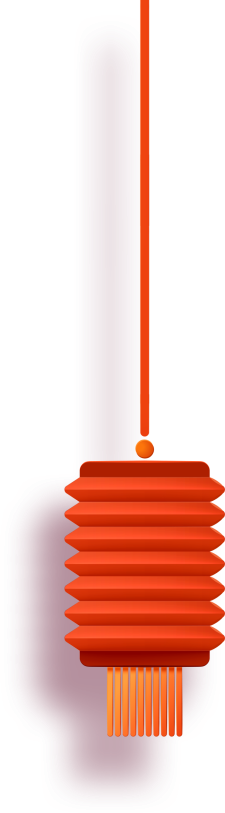 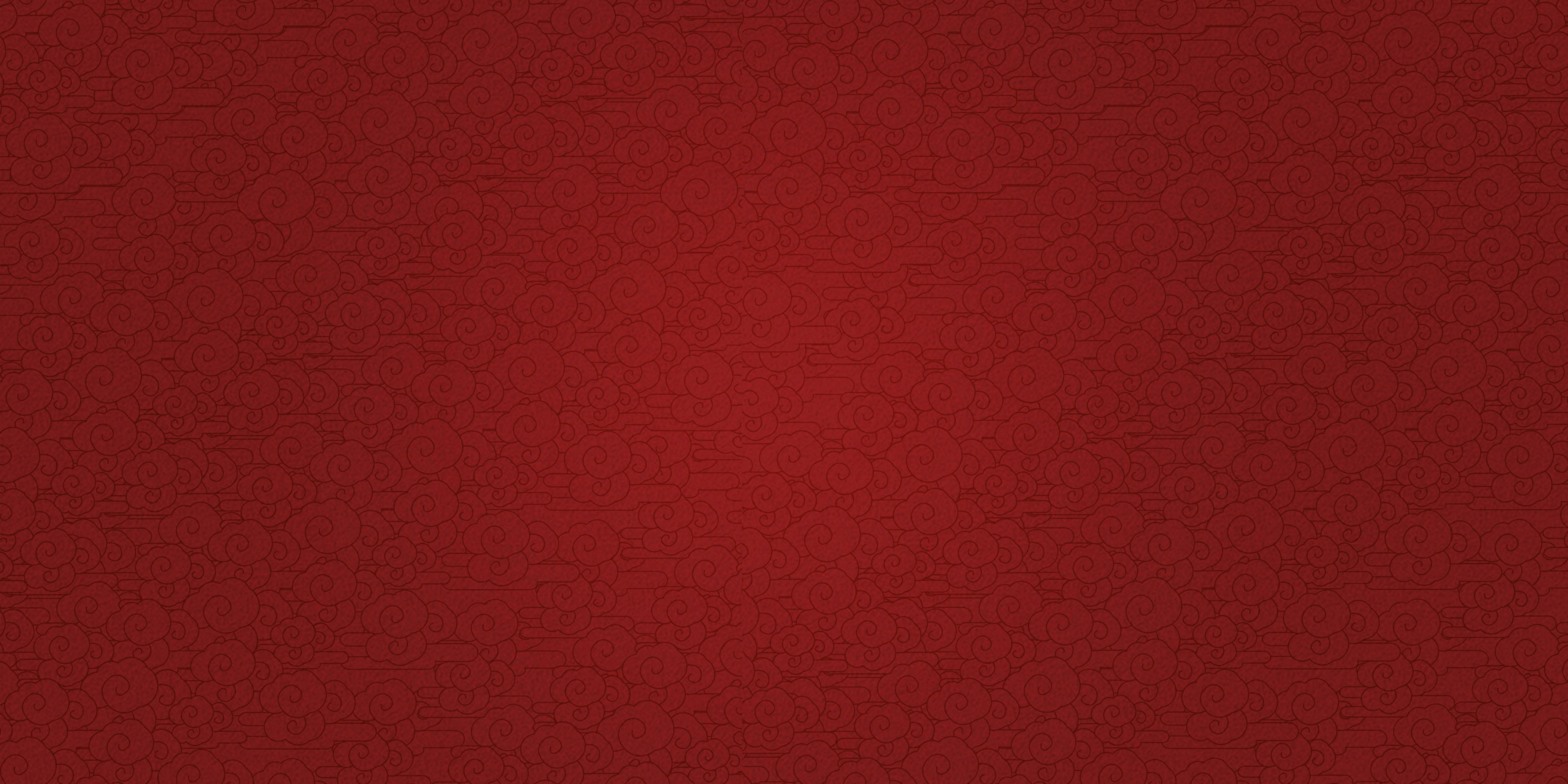 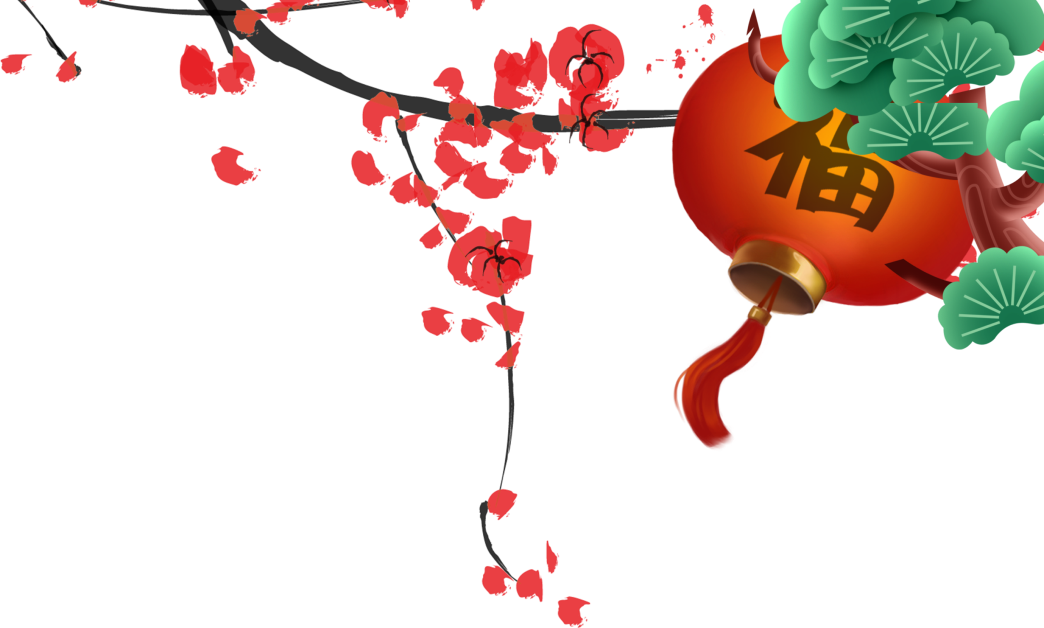 驾车出行安全
认真做好车辆检查
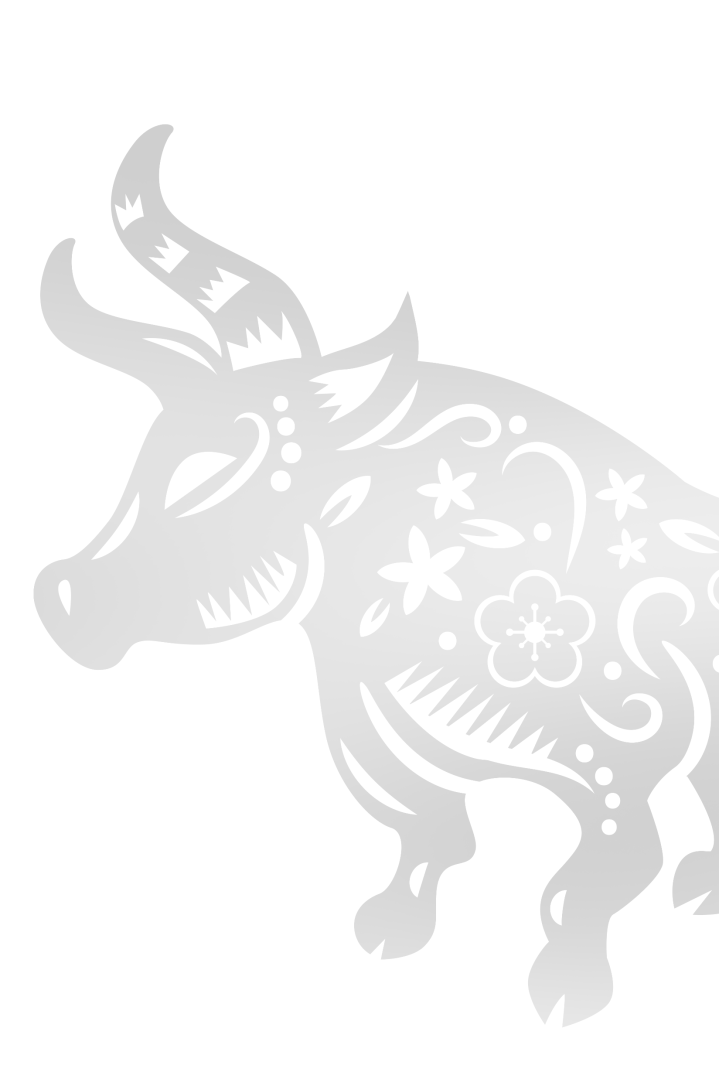 轮胎：是否存在过度磨损和其他外伤，胎压是否符合要求；
全车油液：是否已到更换时限，是否满足低温防冻要求；
电器设备：各种灯光是否能正常开启，空调、雨刮器是否运行良好；
底盘：是否存在油液渗漏，驾驶时底盘是否存在异响；
刹车：踩下刹车踏板时是否有明显制动力，刹车碟、片是否需要更换。
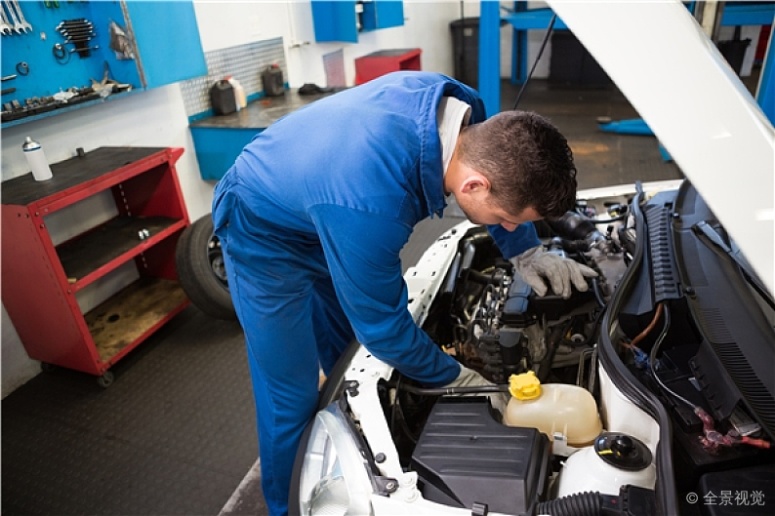 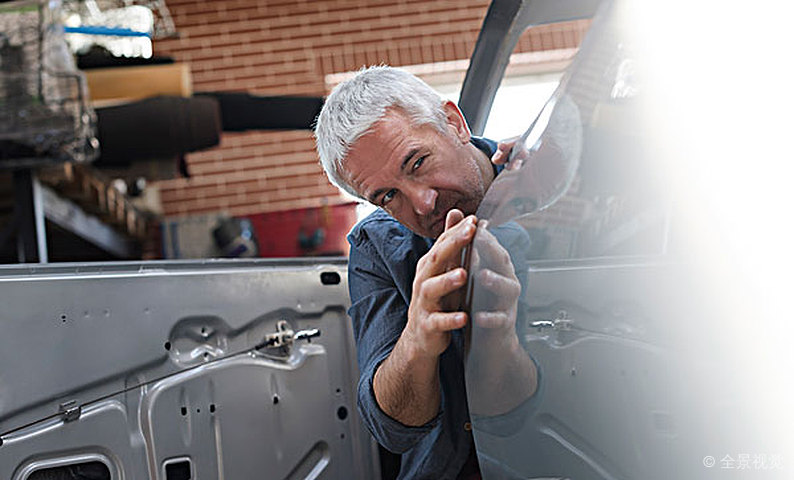 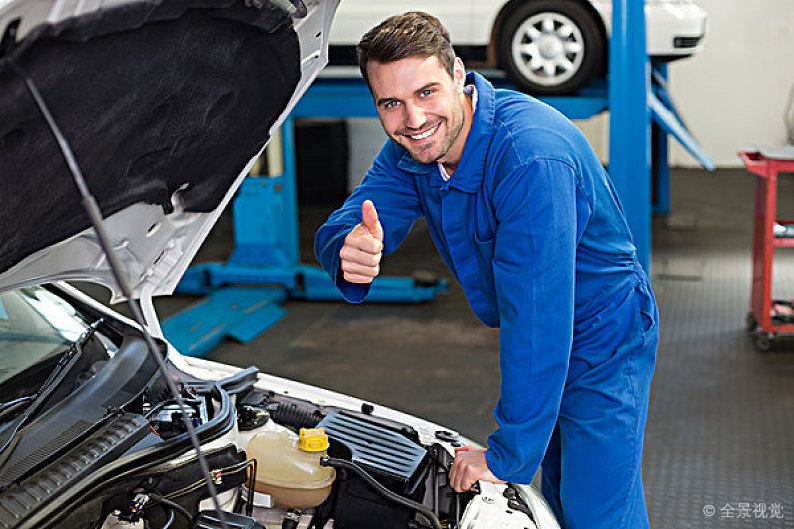 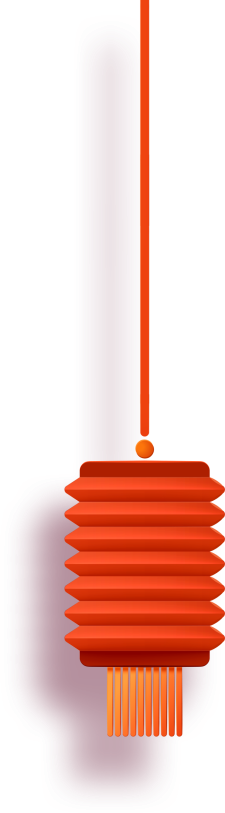 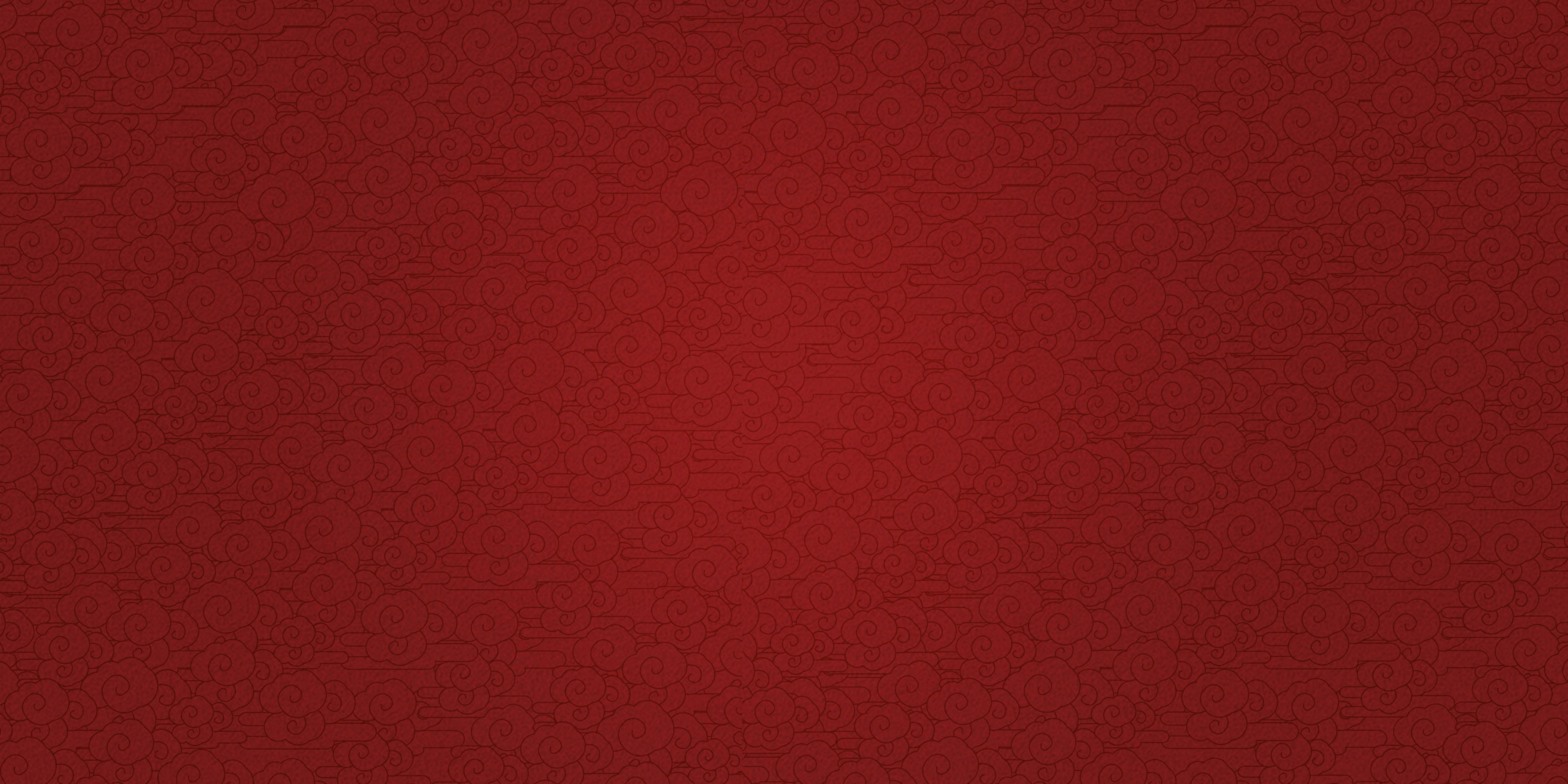 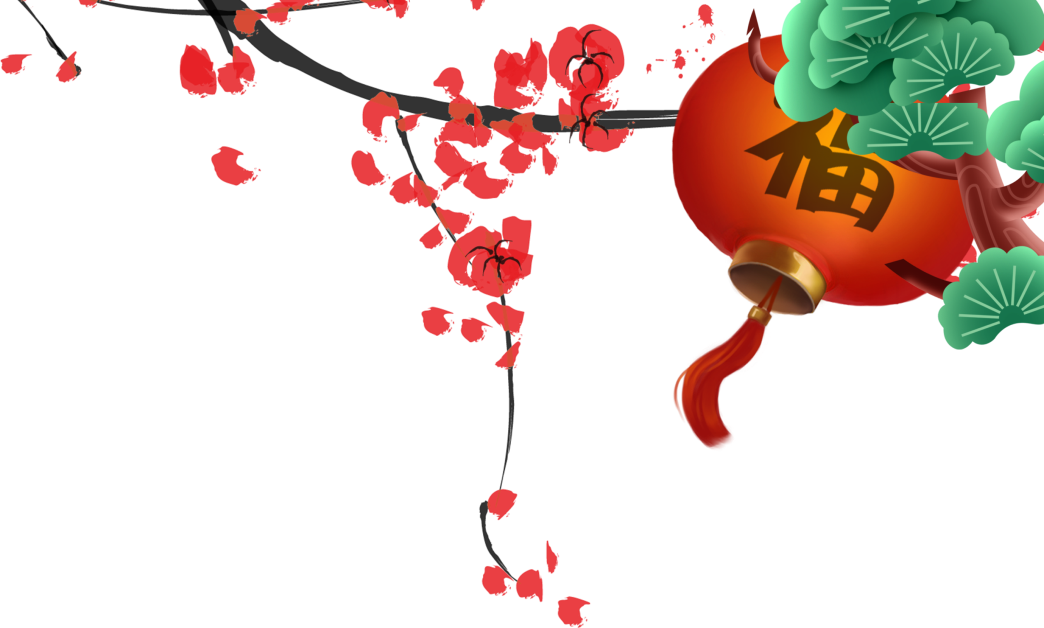 驾车出行安全
雾霾天气驾驶
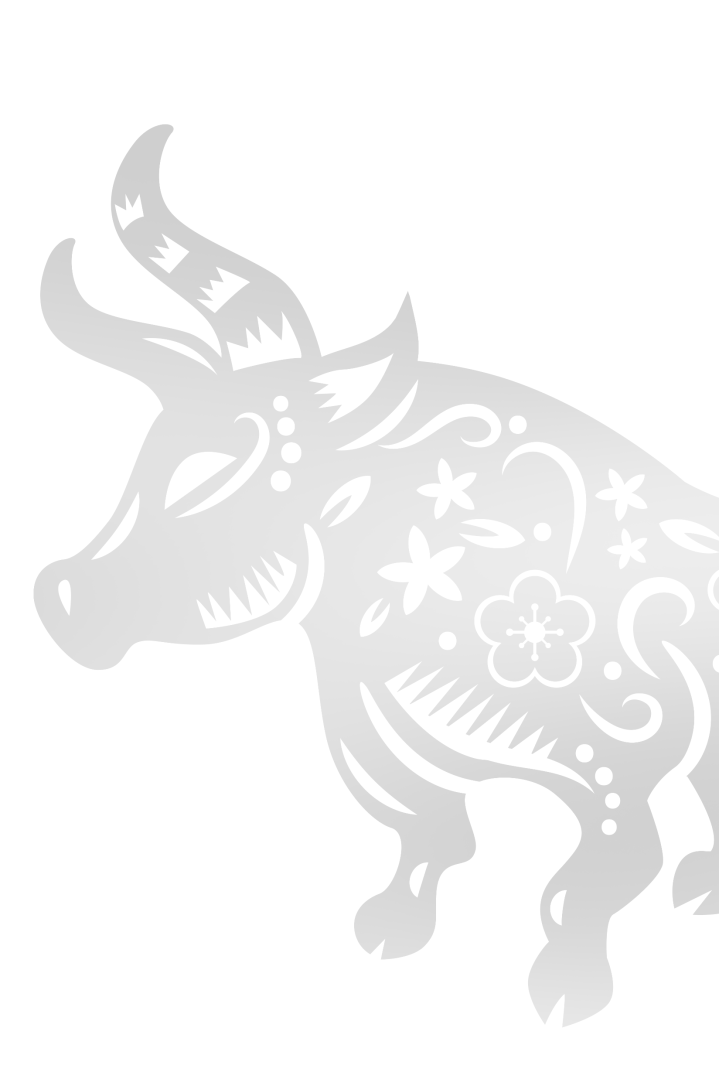 冬季是雾霾的高发期，雾天行车能见度低，视线不清，驾驶人容易产生错觉，反应速度降低，因此雾天行车需要掌握一些驾驶技巧。
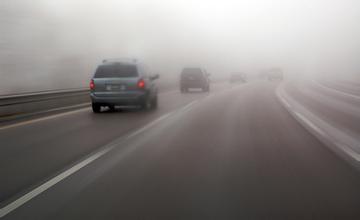 注意清洁视线                                     
 正确使用灯光 
 控制车速并保持车距
勤用喇叭进行提示 
 不要盲目超车
 切忌猛踩刹车
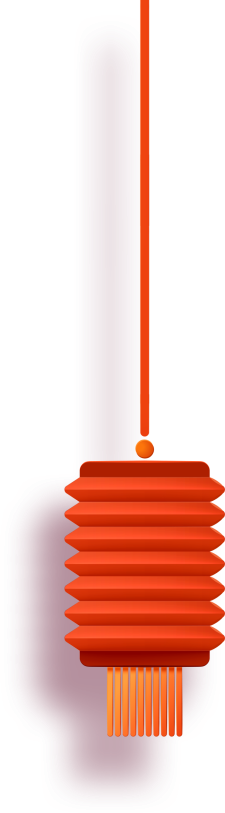 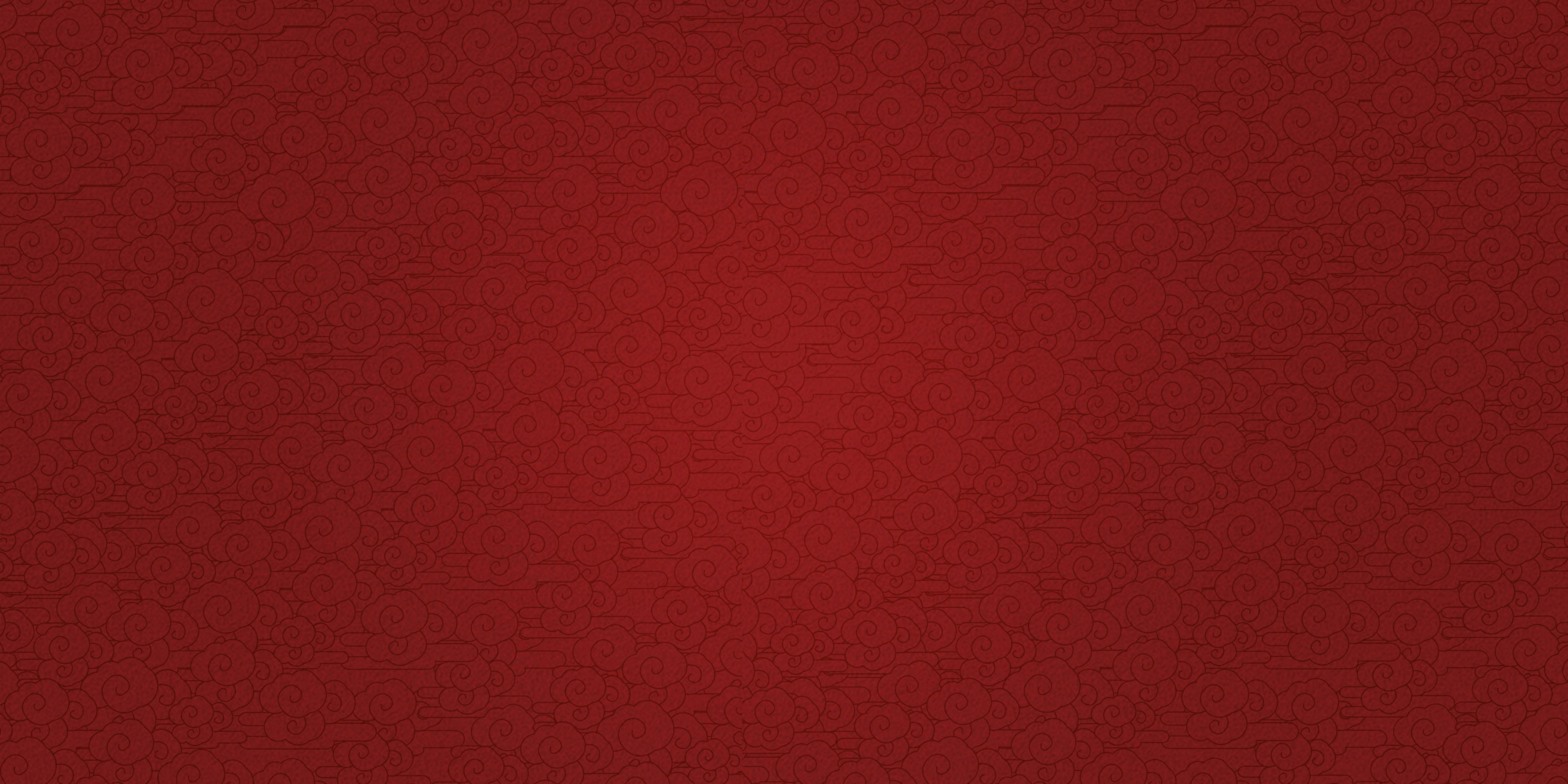 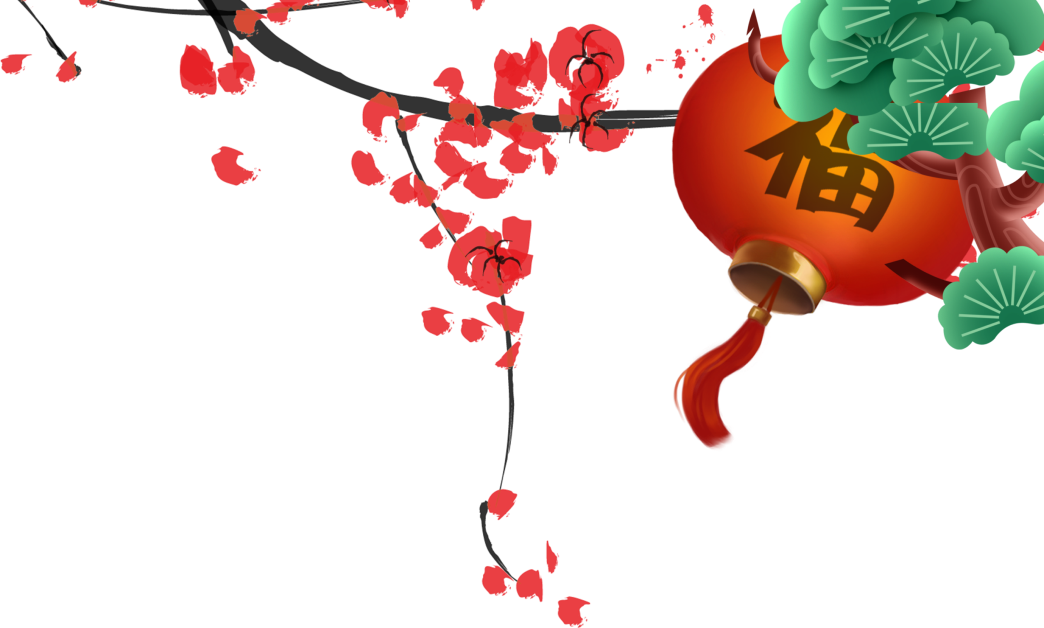 驾车出行安全
冰雪路面驾驶
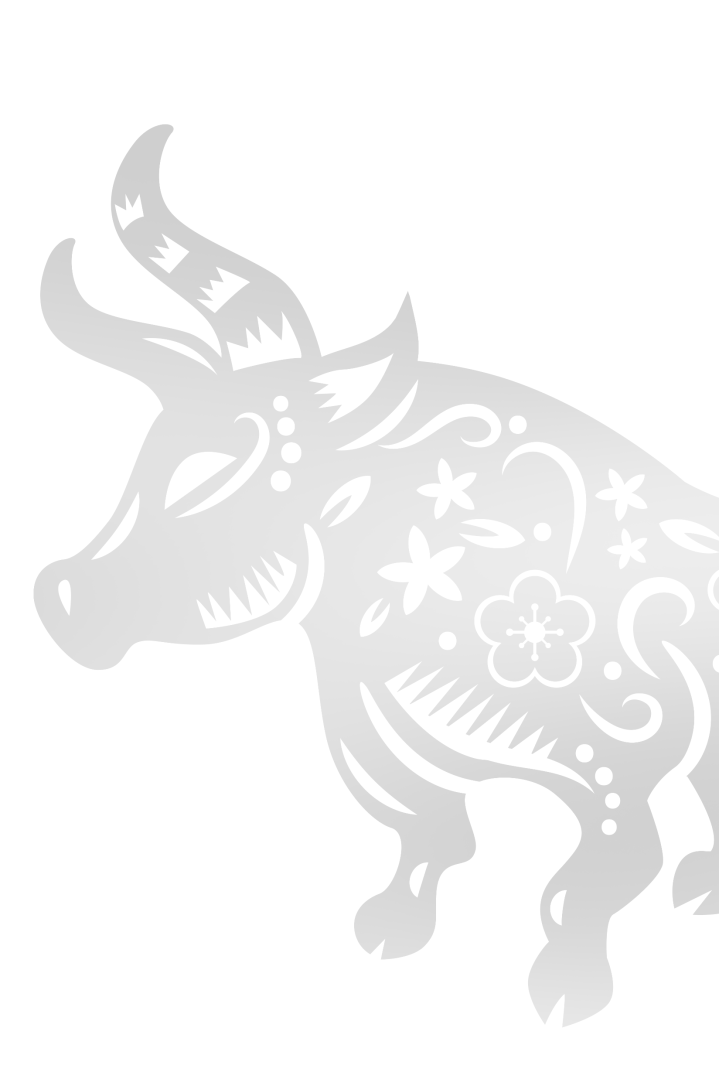 要小心谨慎，降低车速，平稳行驶，避免猛加速、急制动；
起步时一定要缓加油，防止车轮空转、打滑 ，以保证更好的控制方向；
过弯时要提前降速、减档，不要在弯道中刹车，以避免车辆产生侧滑；
要与前车保持适当的行车距离，保证有充足的时间做出预判和操作。
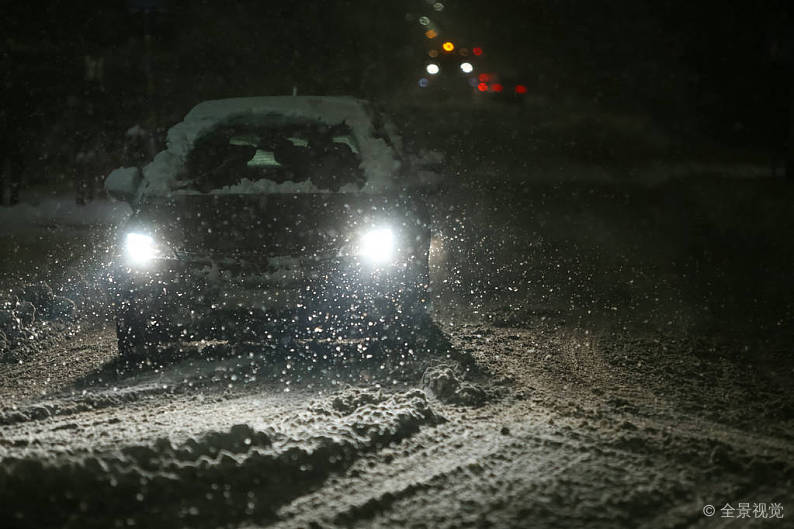 春节期间雨雪天气多发，道路结冰、积雪极易引发交通事故，因此雨雪天气驾车一定要小心谨慎，最好避免在恶劣天气驾车出行。
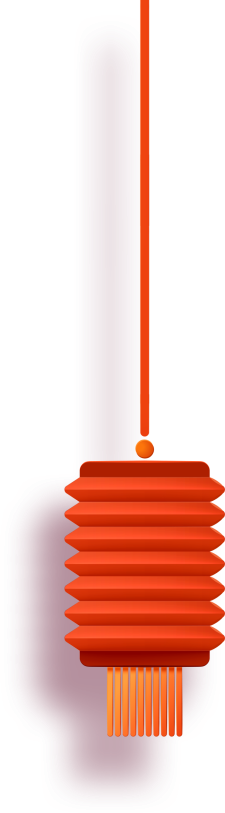 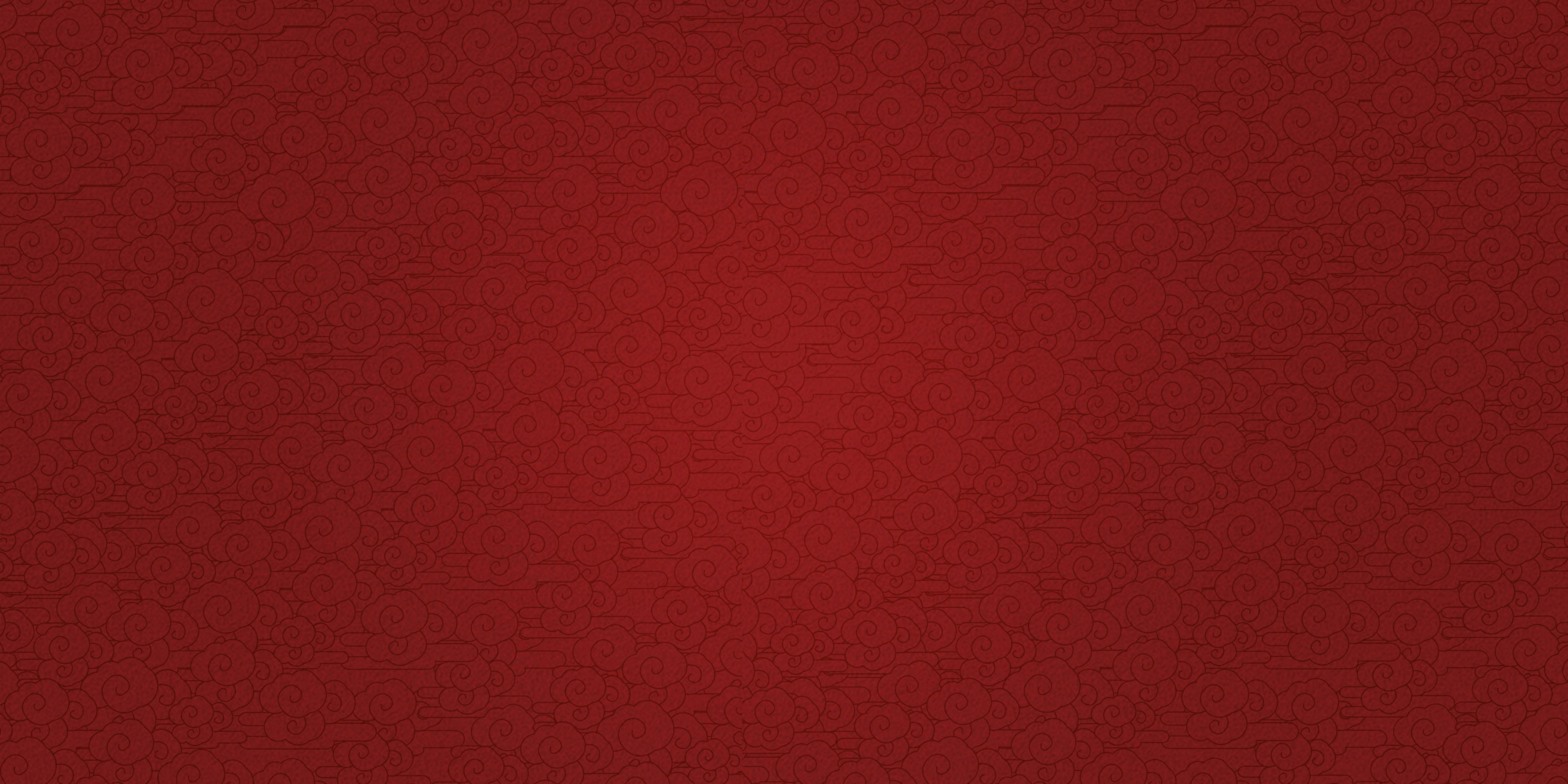 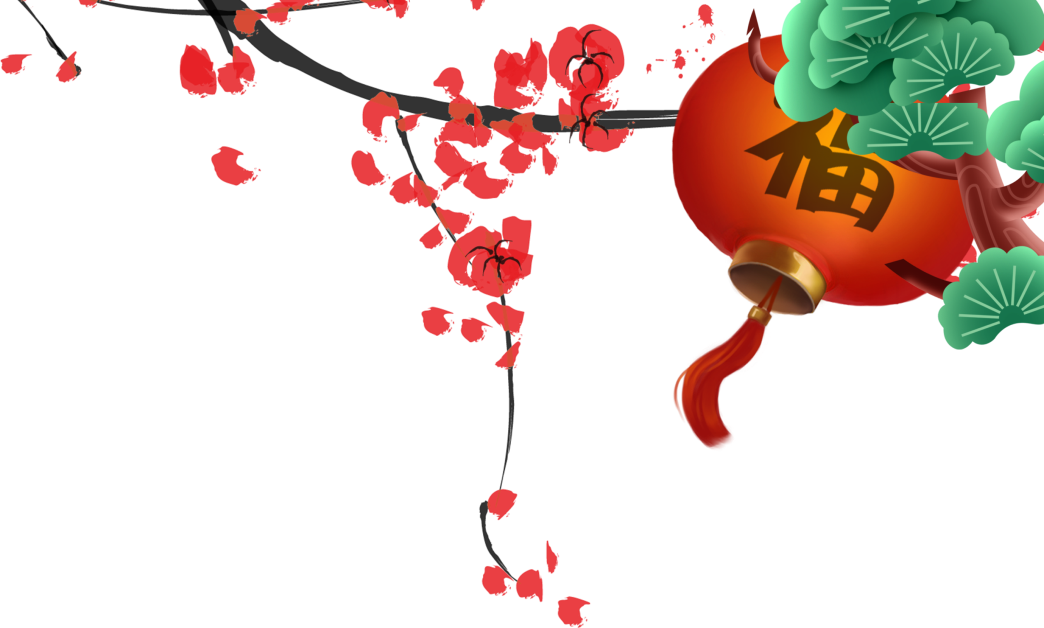 驾车出行安全
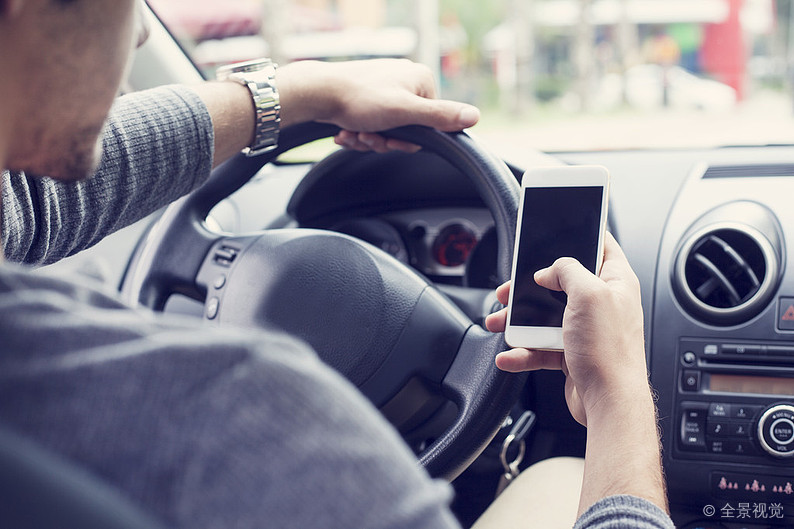 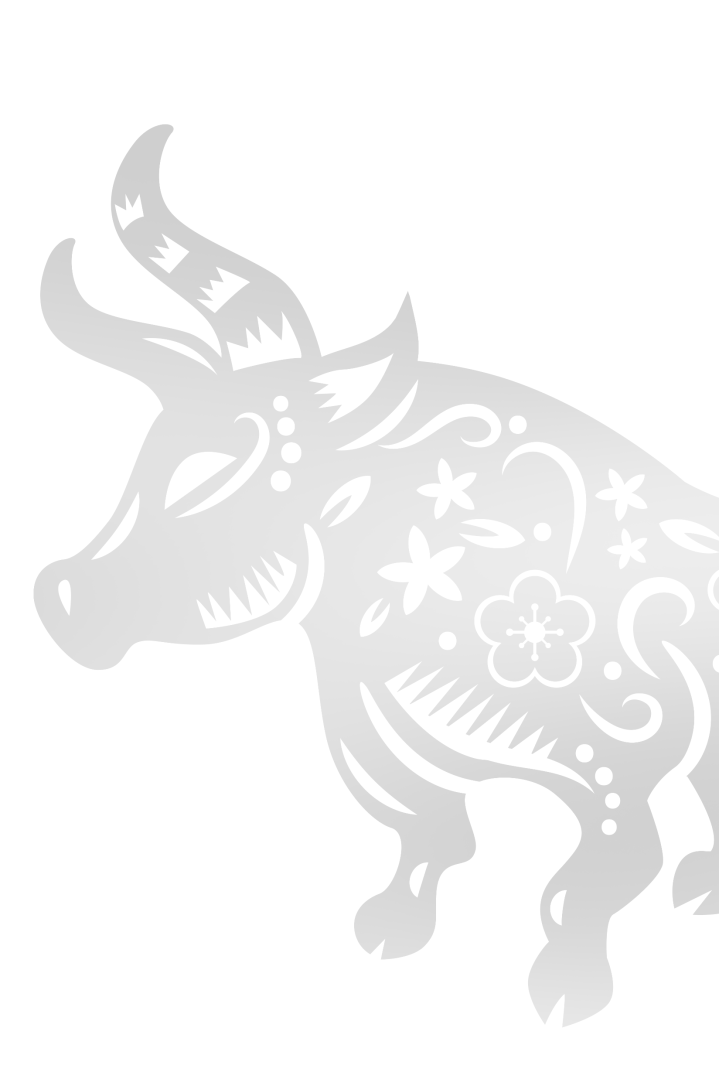 驾车时分神极易引发交通事故，开车要专注，驾车切勿接打手机
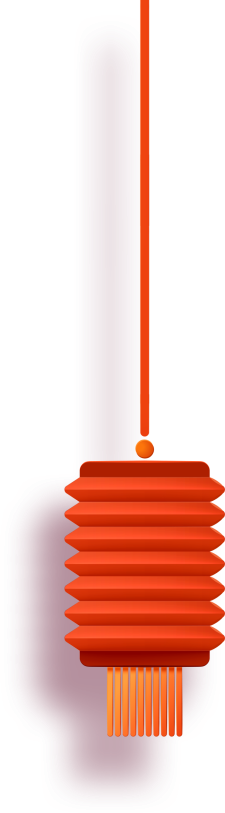 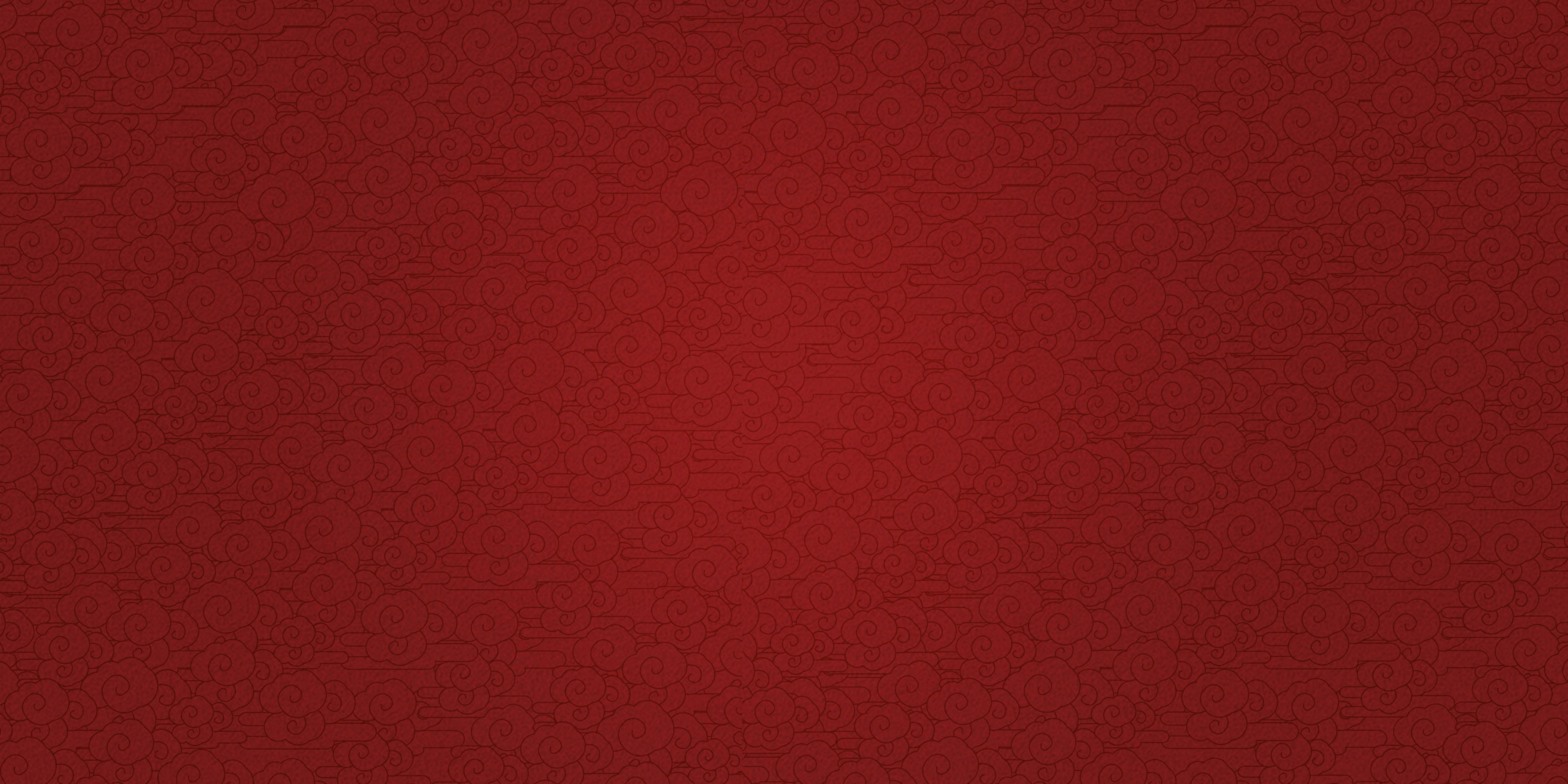 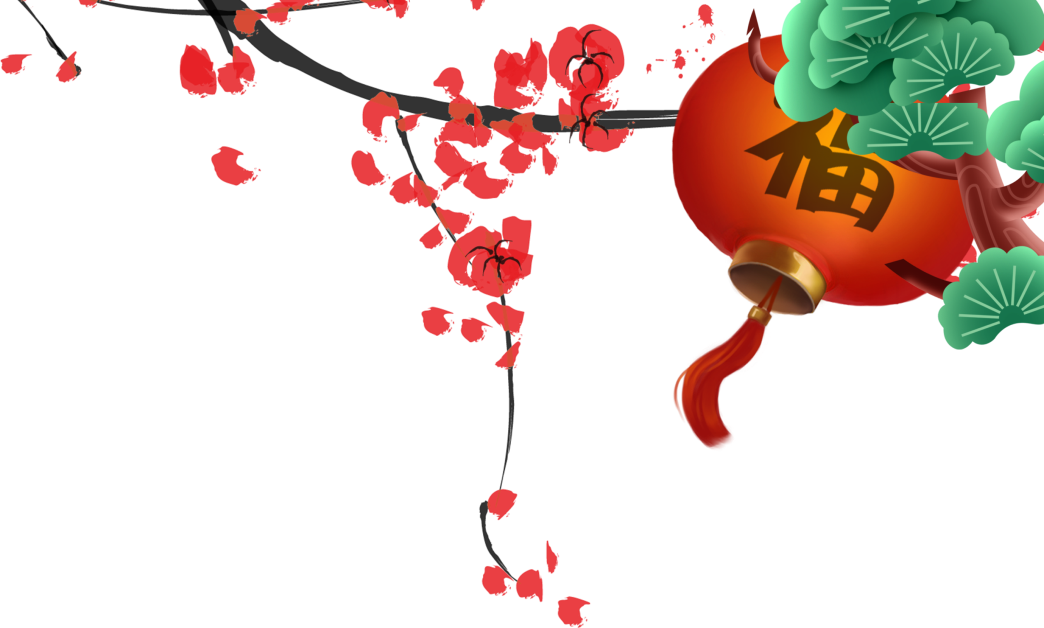 驾车出行安全
无论是前排还是后排，驾车还是乘车都要系好安全带。儿童要坐在后排，并使用专用的安全座椅
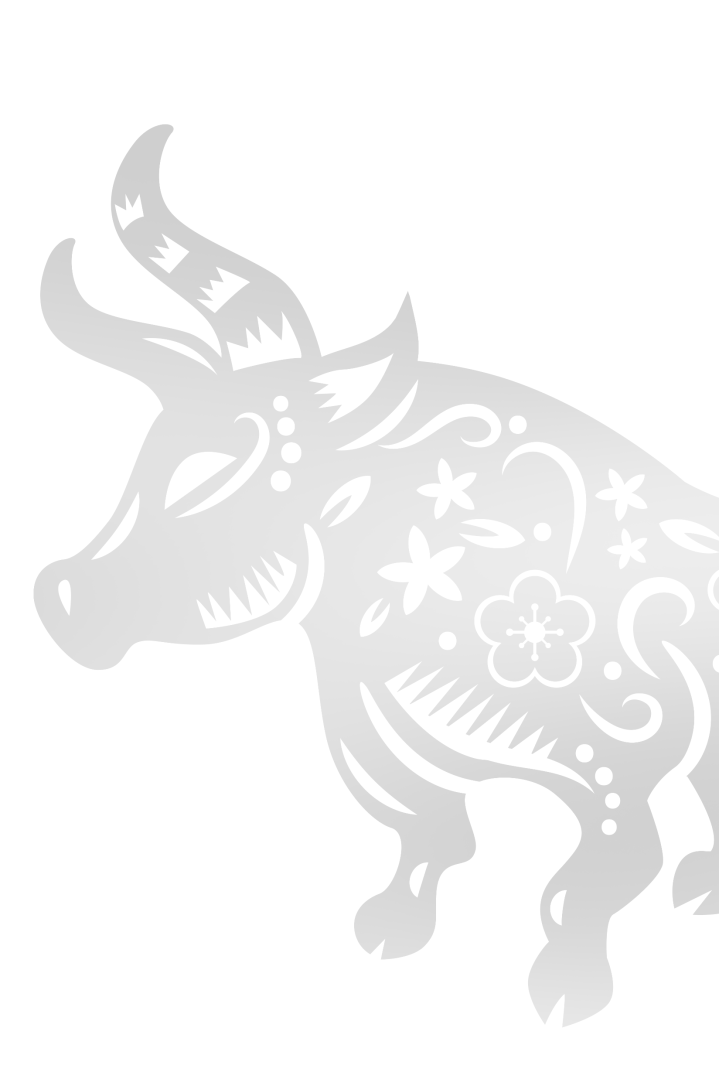 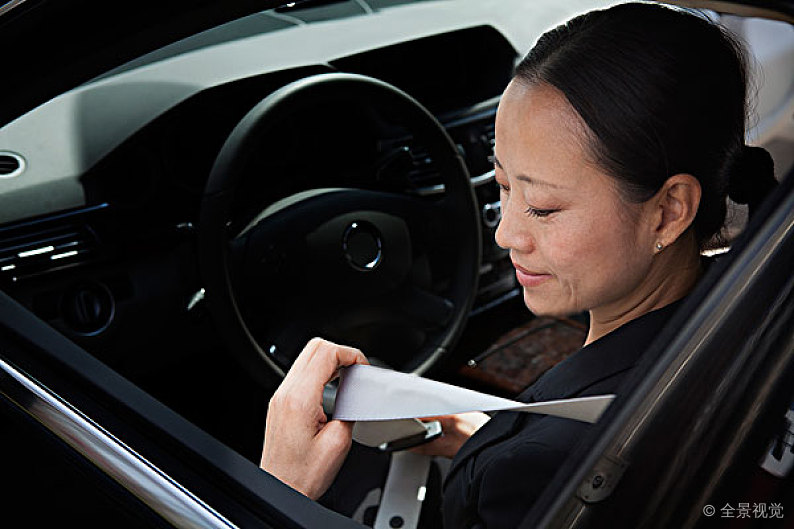 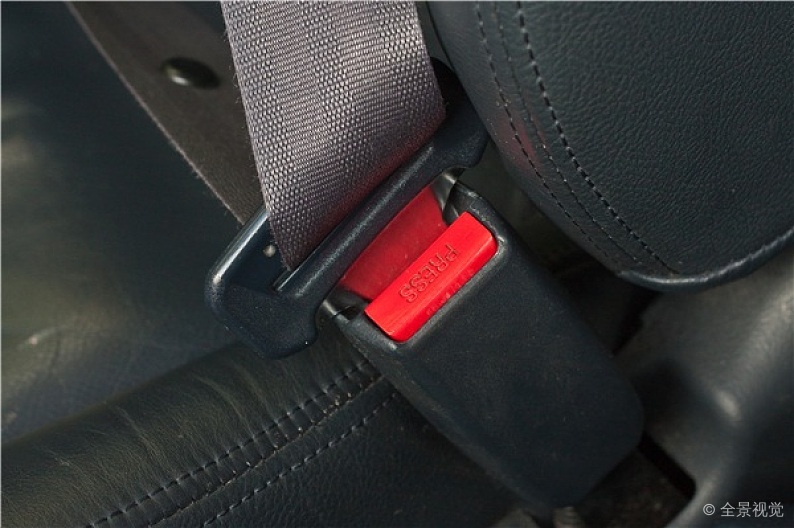 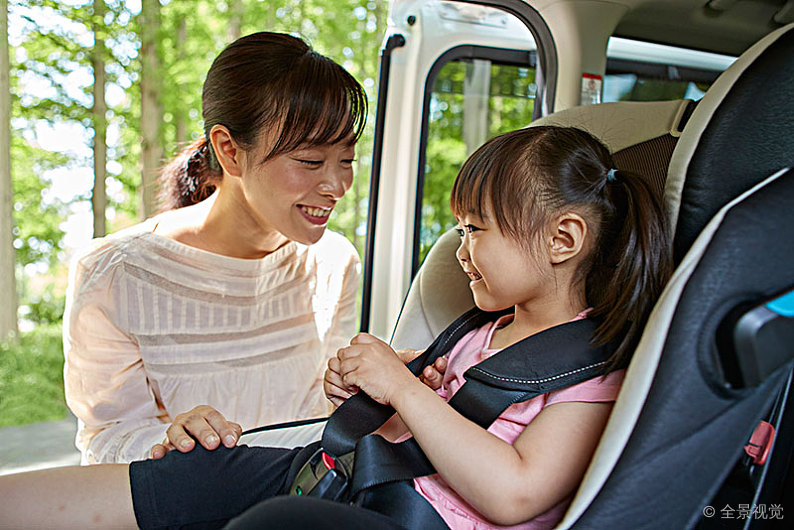 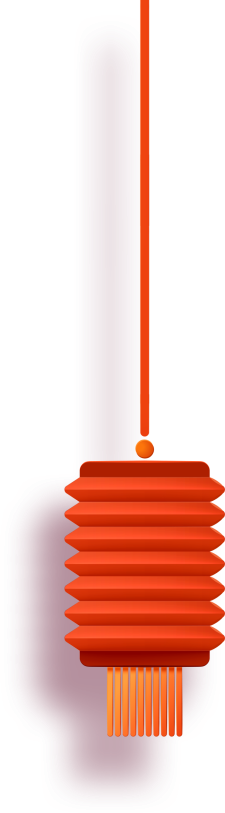 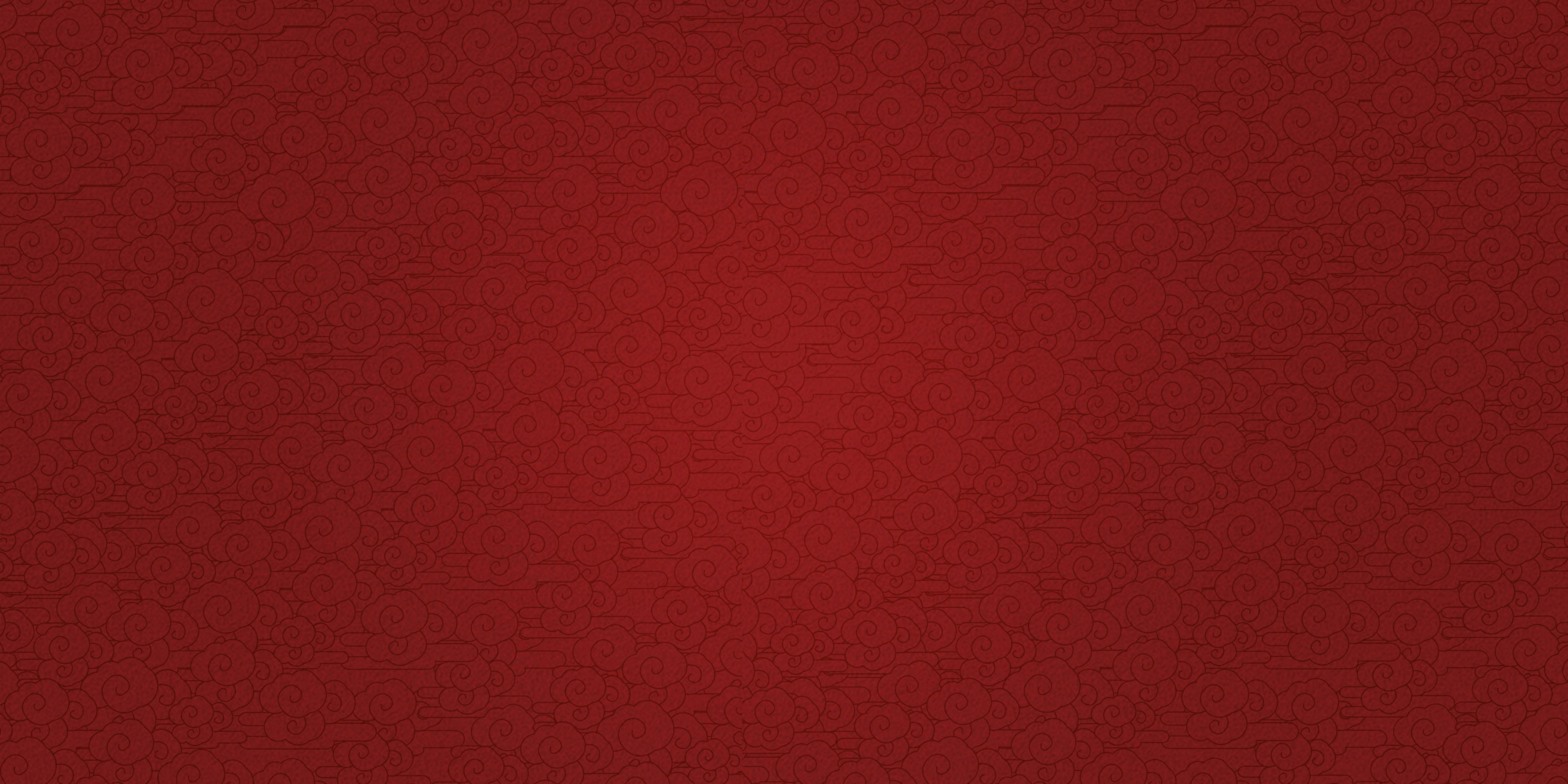 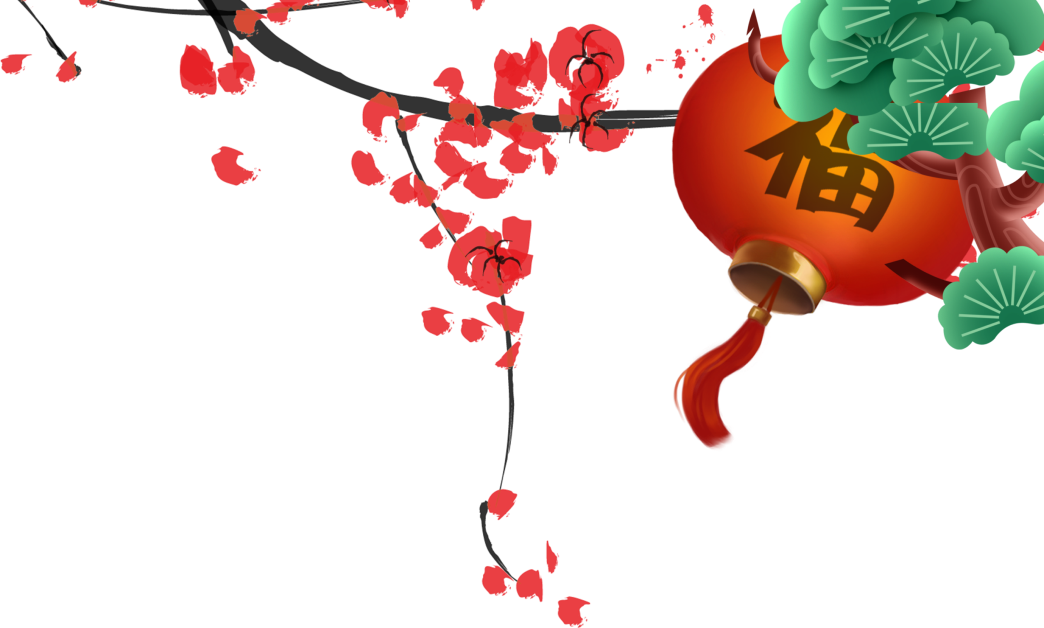 驾车出行安全
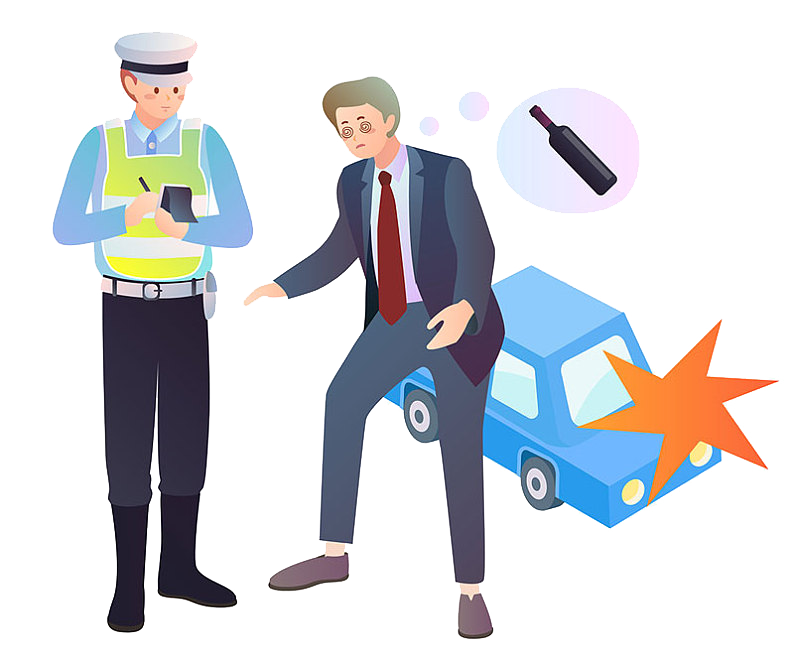 开车勿喝酒，酒后勿开车！
保证充足休息，谨防疲劳驾驶！
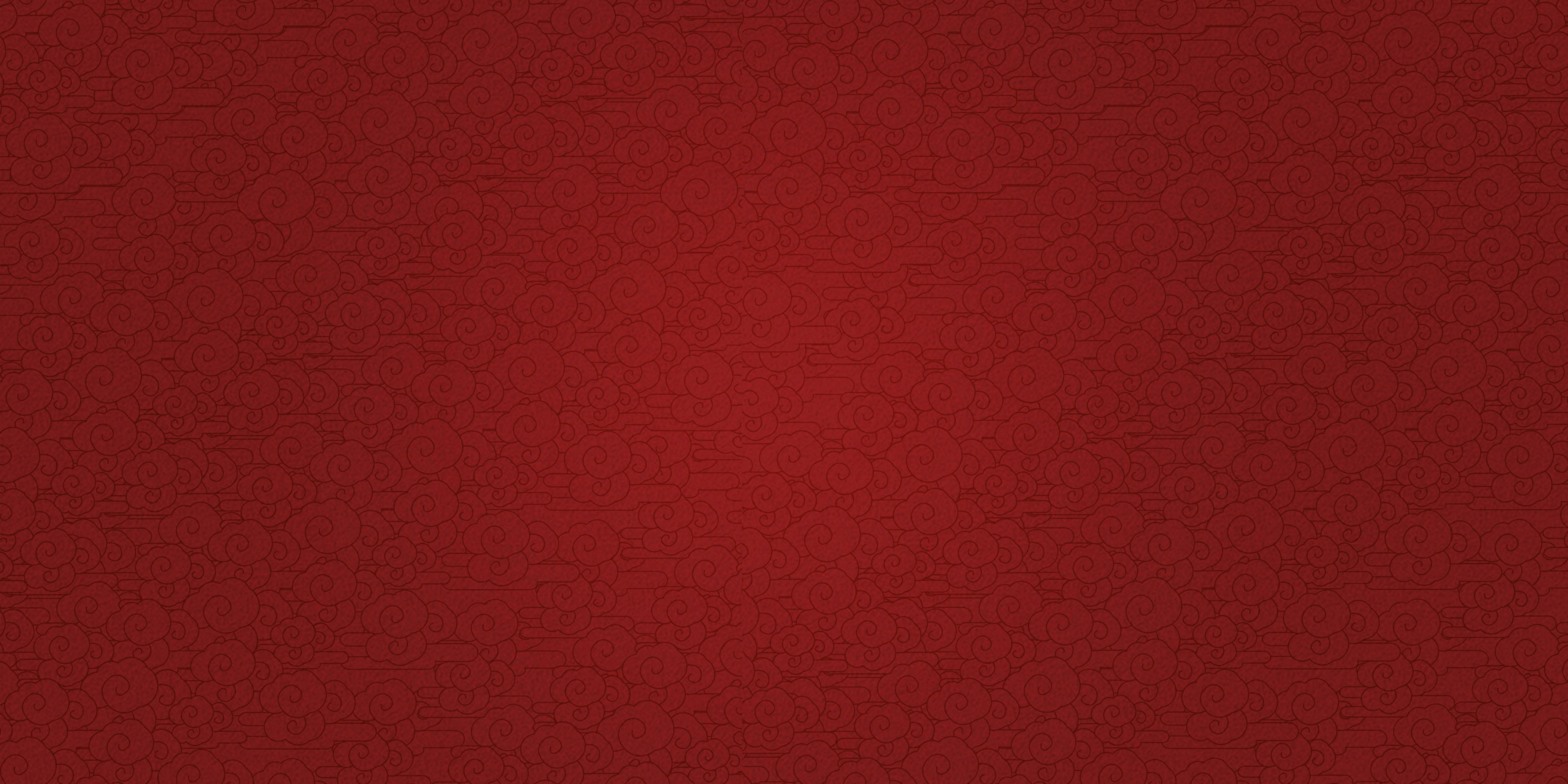 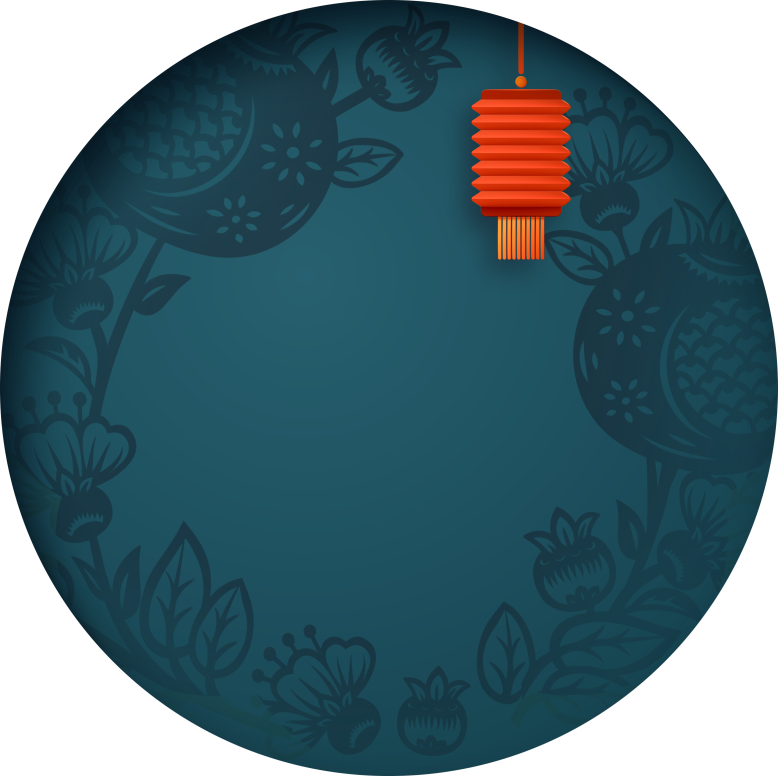 5
居家安全
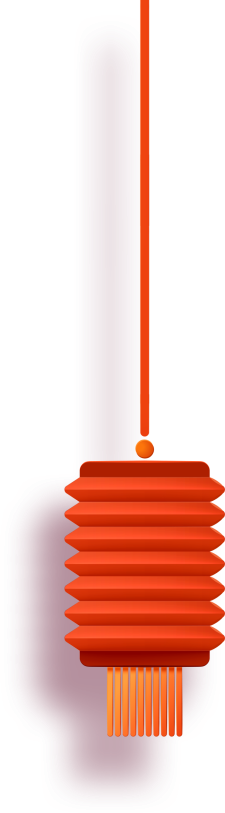 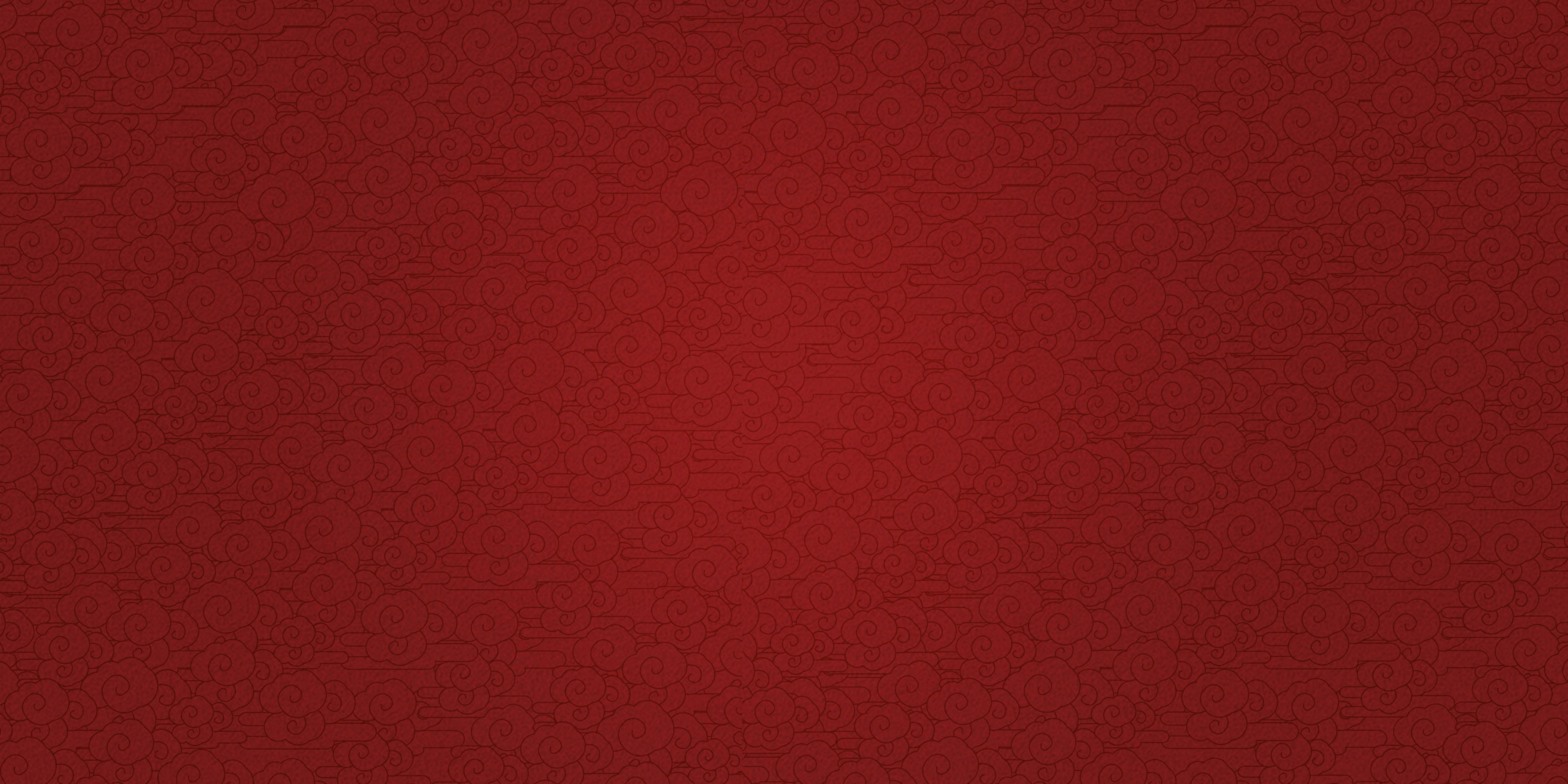 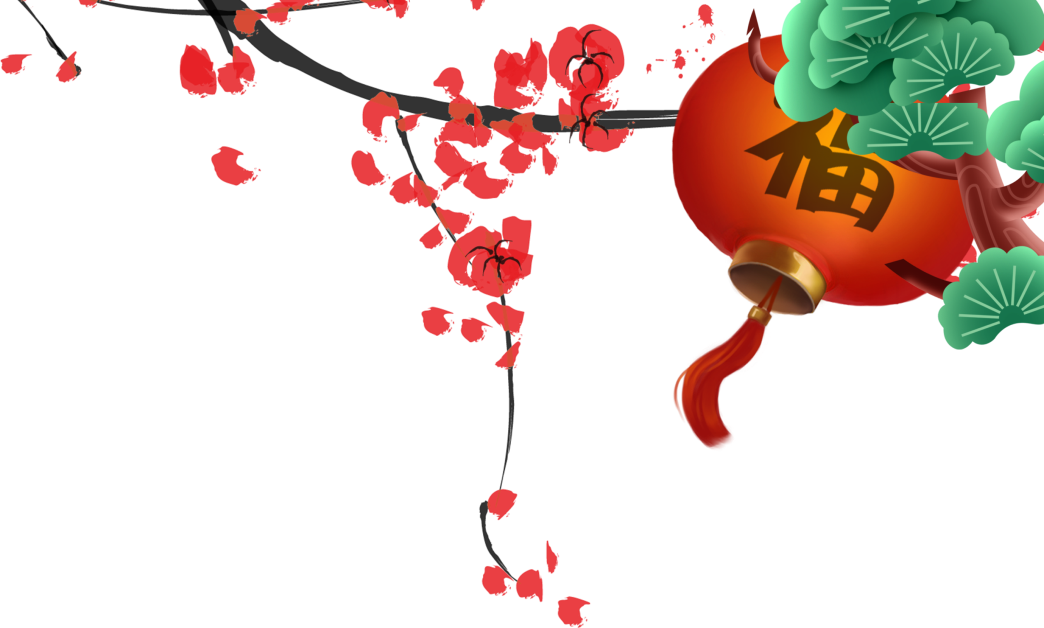 居家安全
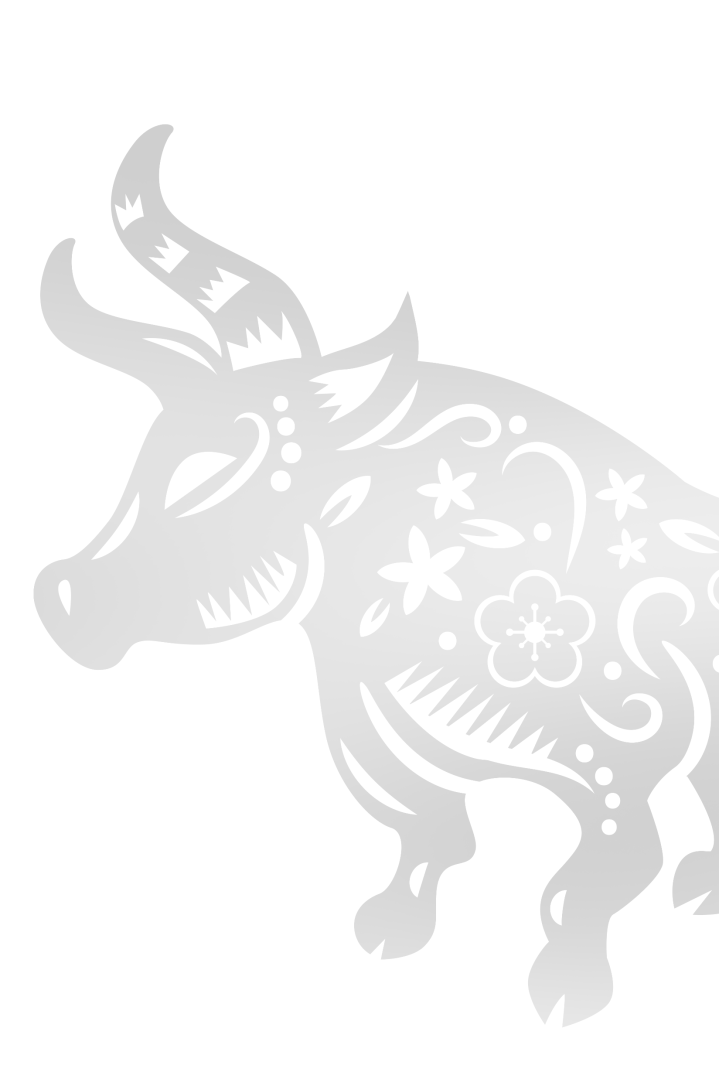 出门前检查门窗是否全部锁好；
检查您家里的阳台、窗户是否容易让他人侵入，如翻越、攀爬等；
注意安全使用热水器，使用煤气热水器时务必保障通风
任何未经核实的送货上门/维修人员，先通过观察，再打开门确认，尤其要提醒家里的老人和小孩；任何时候，不要给上门推销的人员开门；
即使是人在家里，也不要存放大量的现金或金银首饰；
注意安全使用燃气或煤气，使用安全合格的燃气器具，防止泄漏。
建议您在家里放置灭火设施；
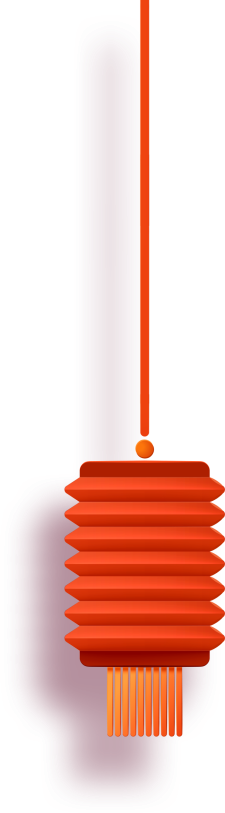 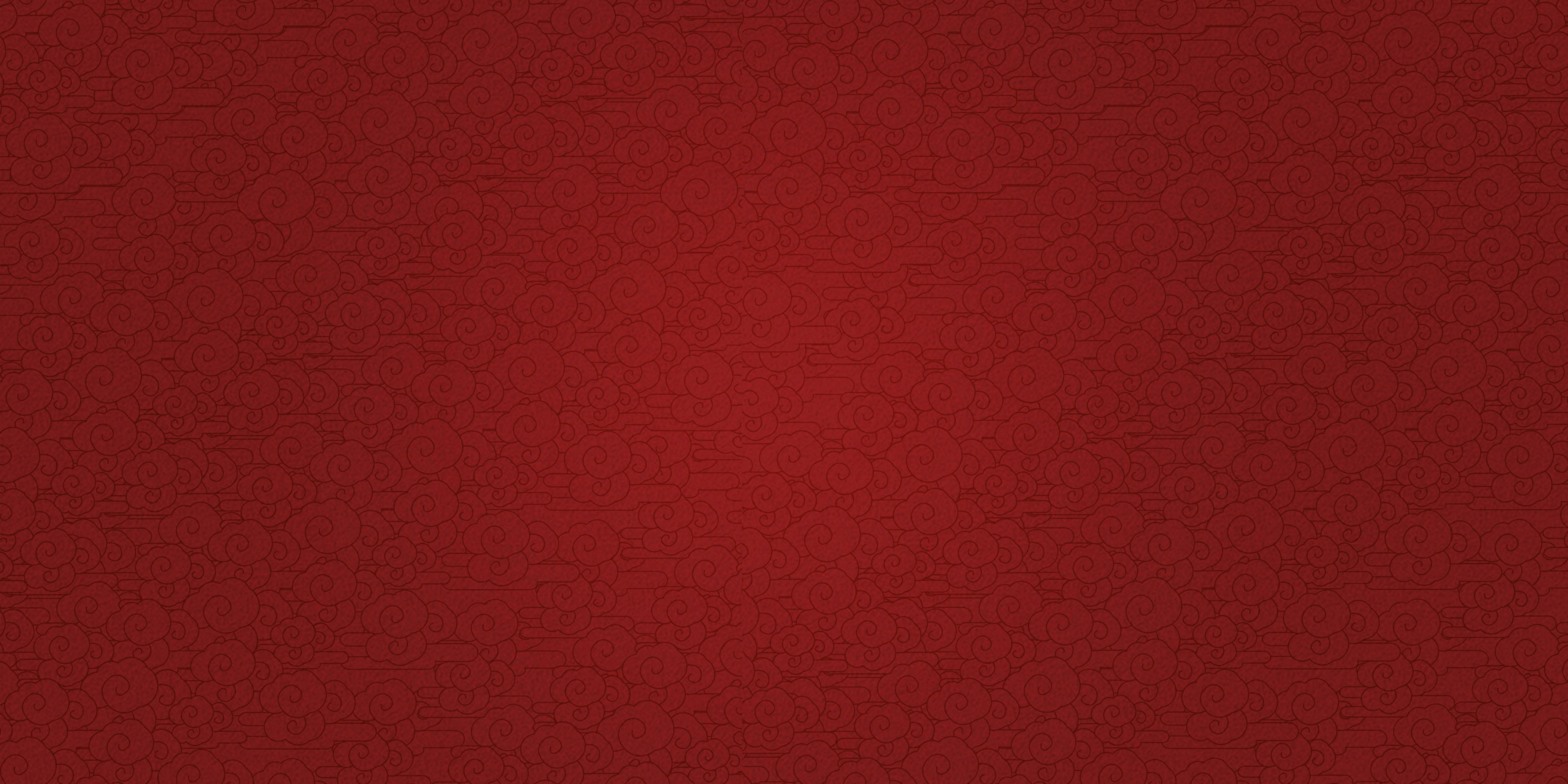 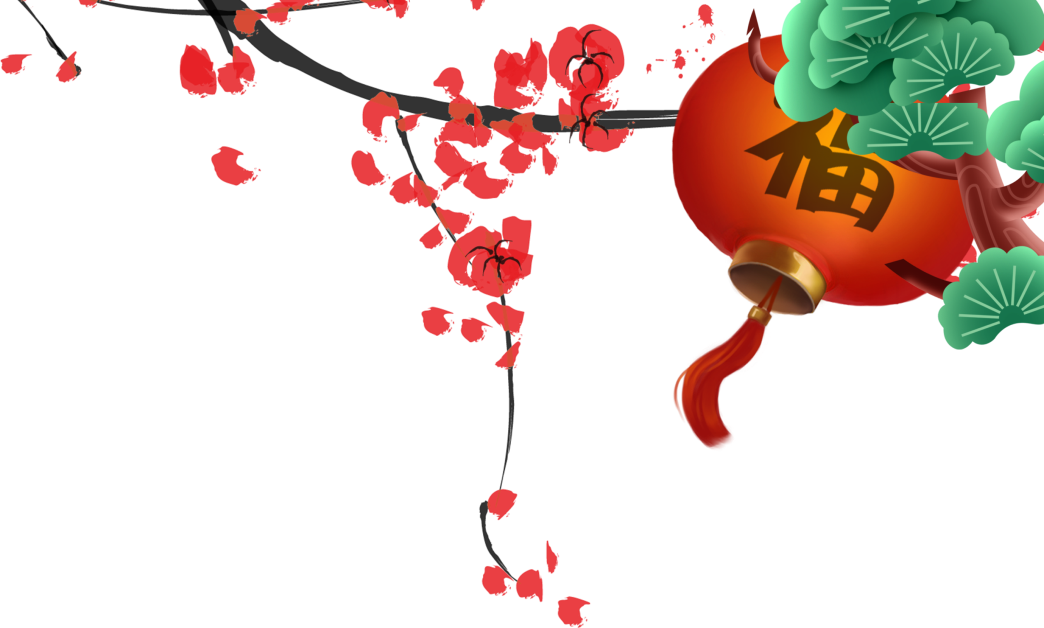 居家安全
防食物中毒
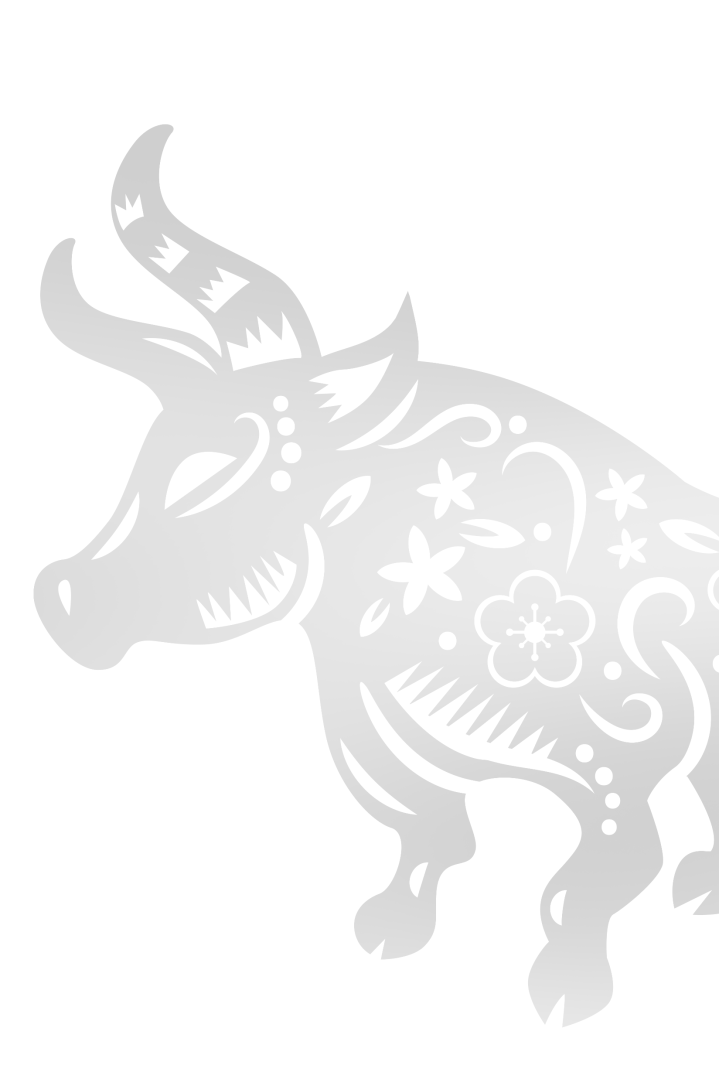 过节每家都会多买些食品，餐桌上冷盆热炒、各色点心品种繁多，如果在操作时生熟交叉污染或未烧熟煮透，或是当天吃不完，隔天又未再彻底加热，就可能引起呕吐、腹痛、腹泻为主要症状的食物中毒。因疫情原因，建议少吃海鲜及冷链食品。
防疫
今年春节正值新冠疫情紧张期，而现今大多数家庭都没有使用公筷的习惯，餐具也不能做到顿顿消毒，在频繁的交叉接触中，通过食品、食具以及唾沫常使这些病毒得以传播。
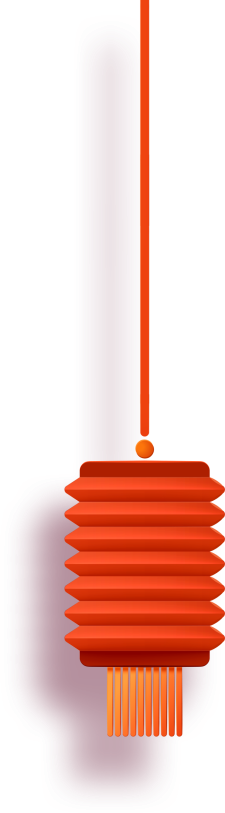 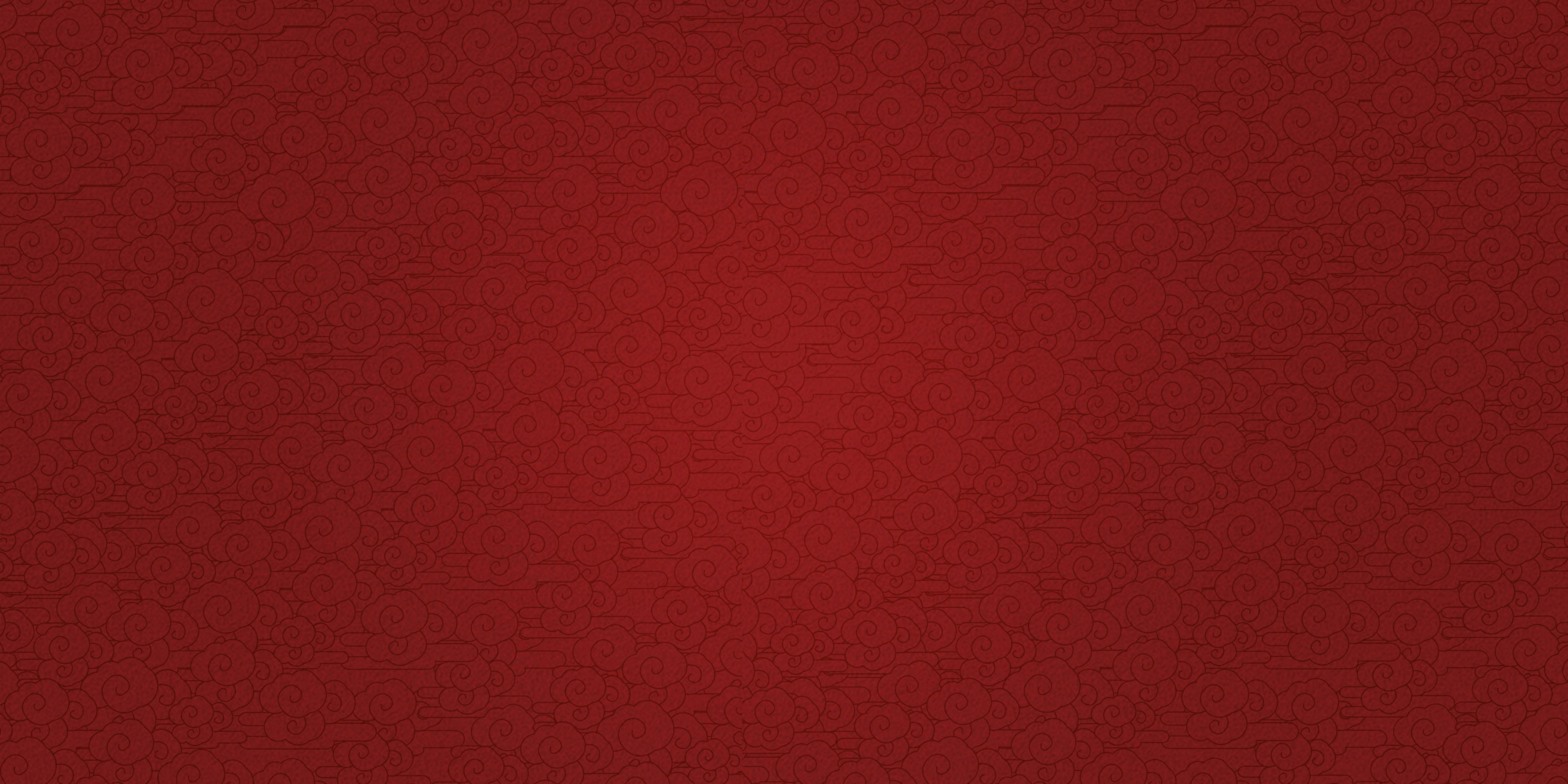 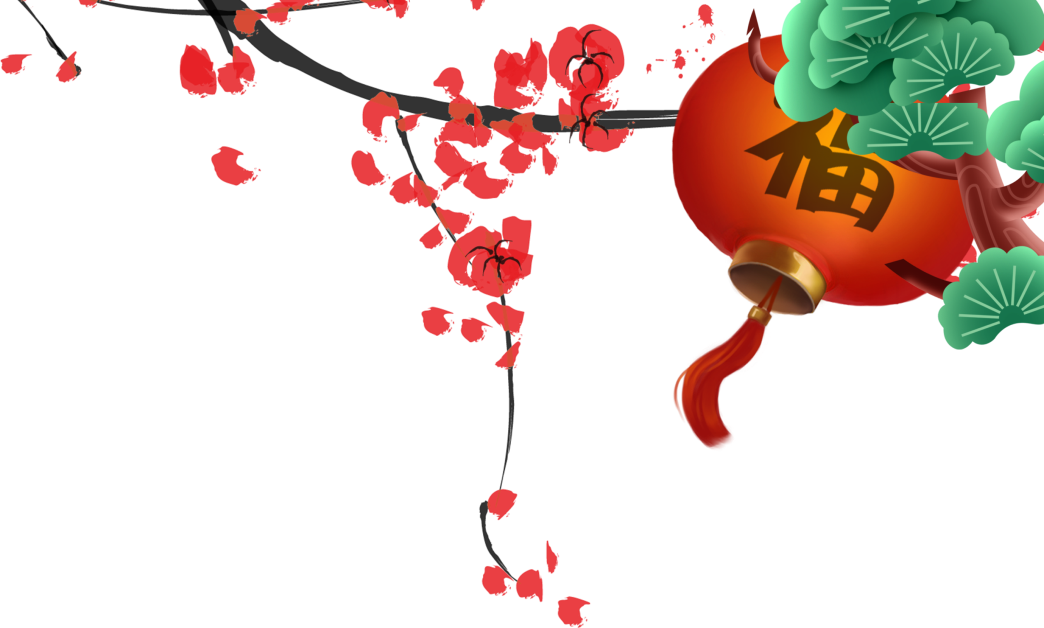 居家安全
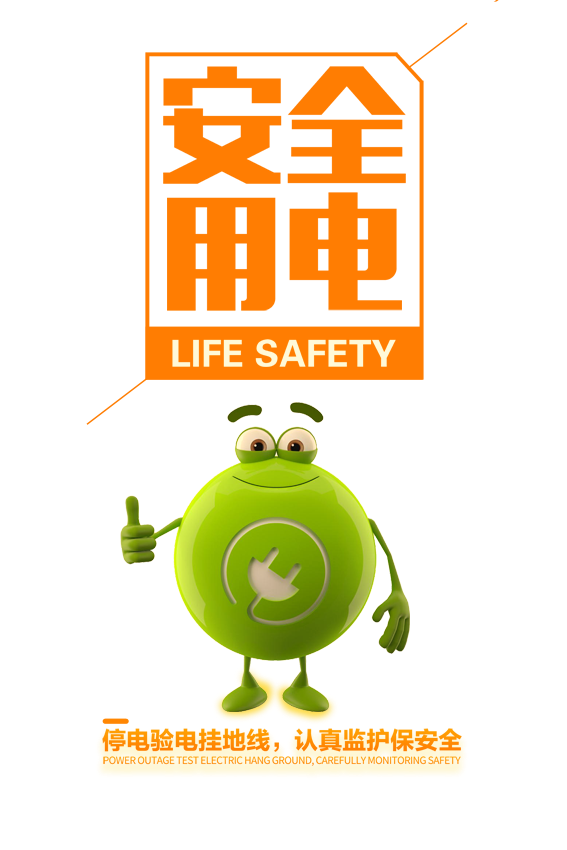 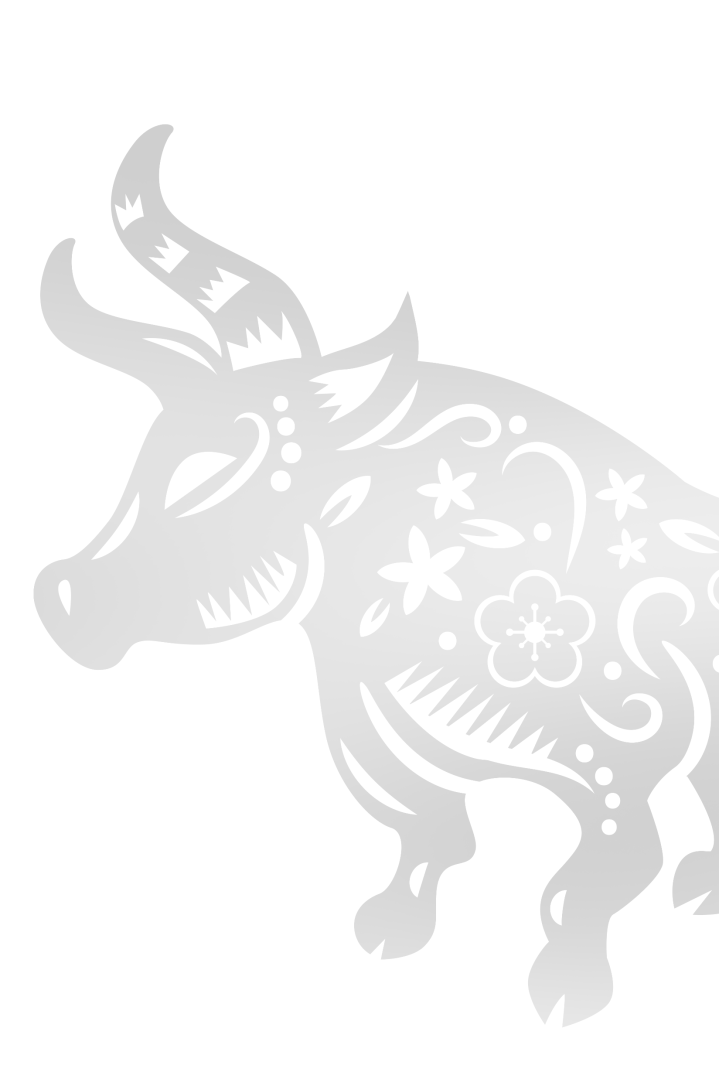 不要超负荷用电。安装、修理电气线路或电器用具要找电工，不要私自乱拉、乱接电线。
1
2
3
4
照明灯具、开关、插头插座、接线盒以及有关电器附件等必须完整无损。
不要随意将三眼插头改成两眼插头，切不可将三眼插头的相线(俗称火线)与接地线接错。
不用湿手摸、湿布擦灯具、开关等电器用具 晒衣铁架要与电力线保持安全距离，不要将晒衣竿搁在电线上。
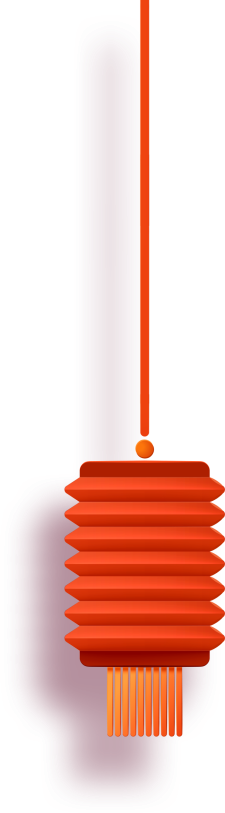 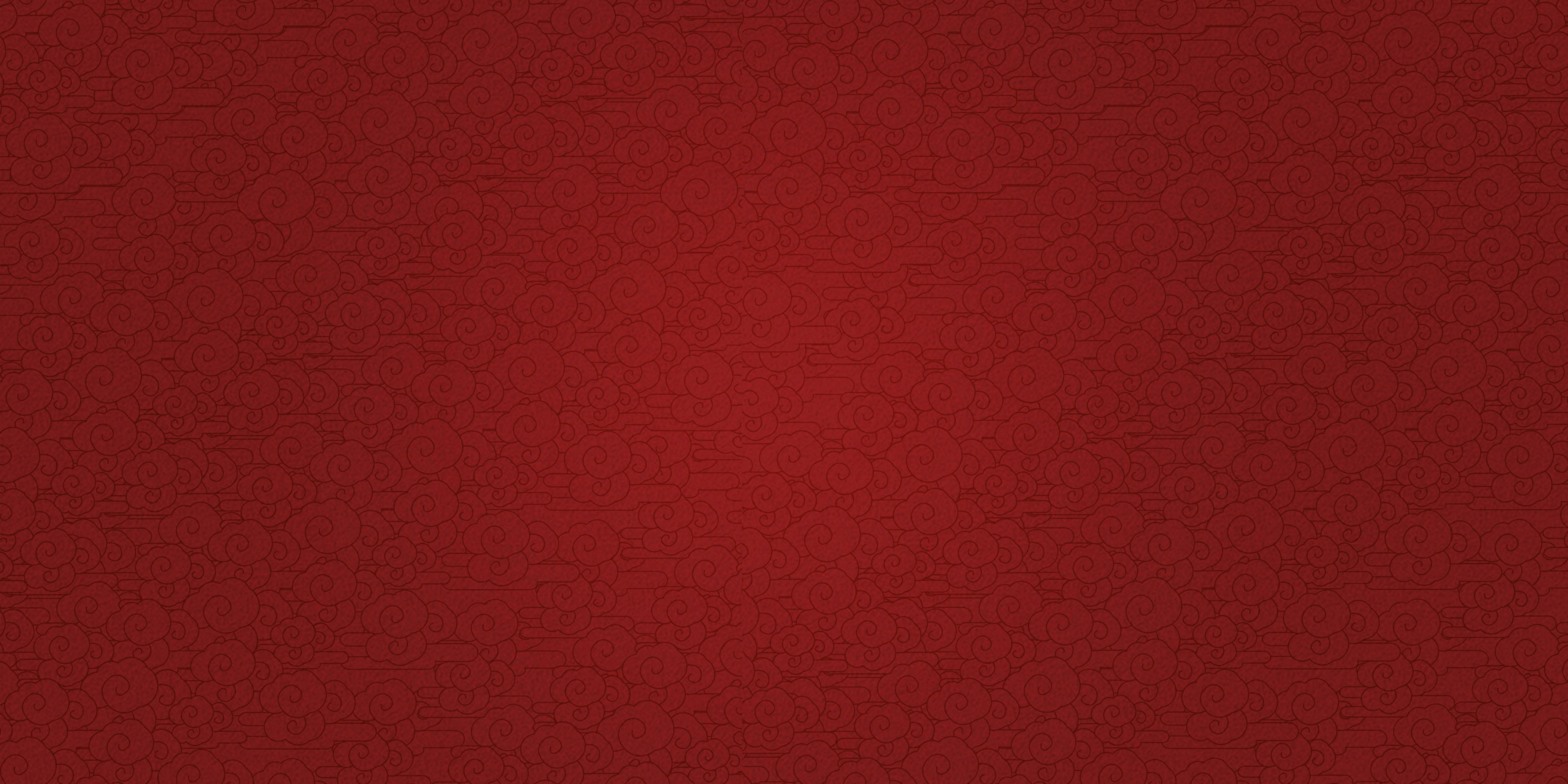 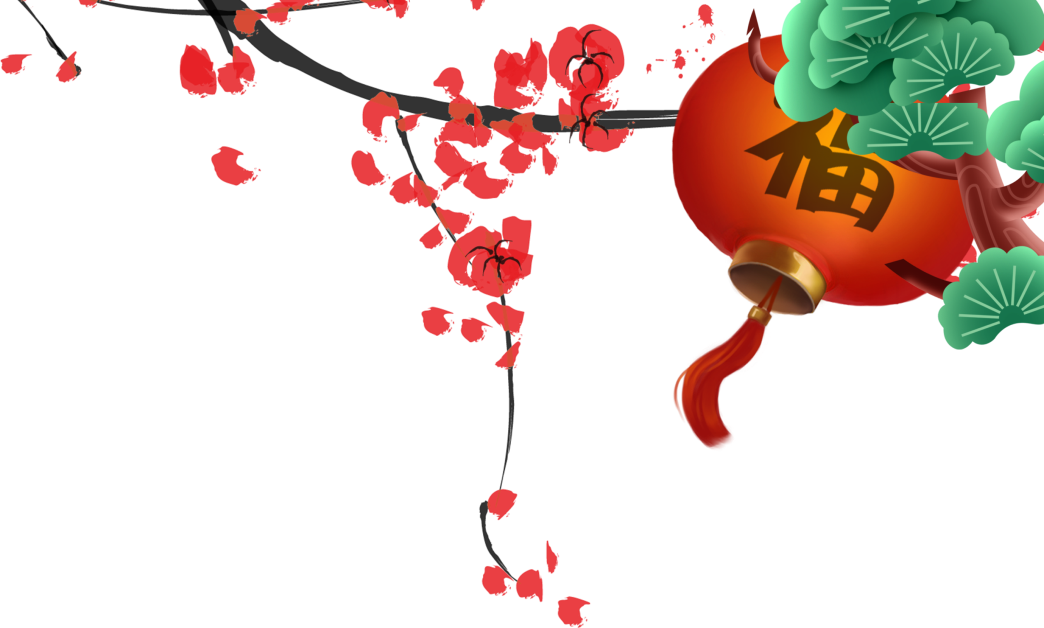 居家安全
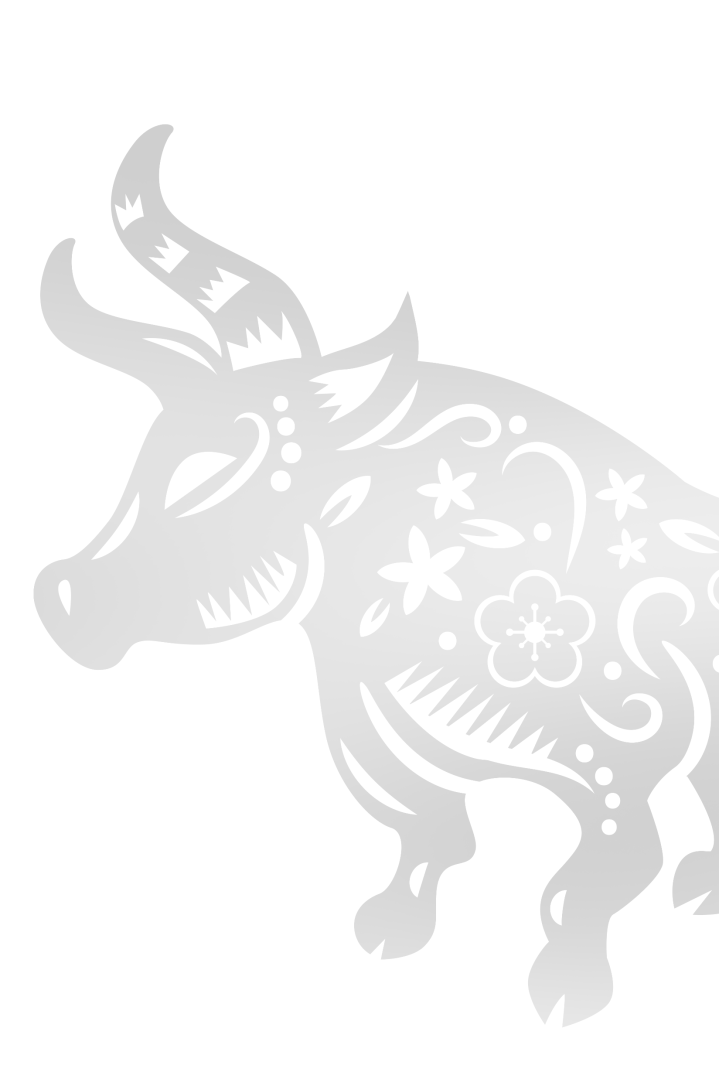 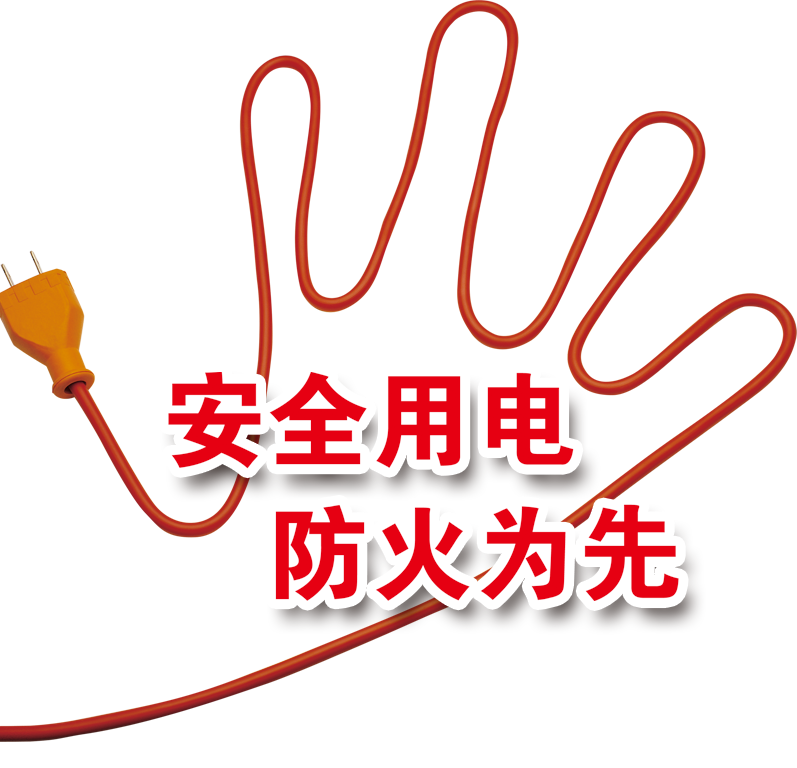 发生电器火灾时候  
先断开电源后灭火
家用电器冒烟，起火怎么办？使用家用电器时，一旦发现冒烟、起火，应当马上拔下电源线插头，切断电源。一般说来，家用电器冒烟、起火是由于电器内部产生障碍造成的，所以，必须首先切断电源。
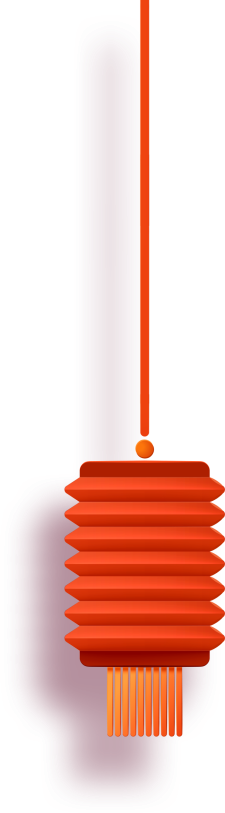 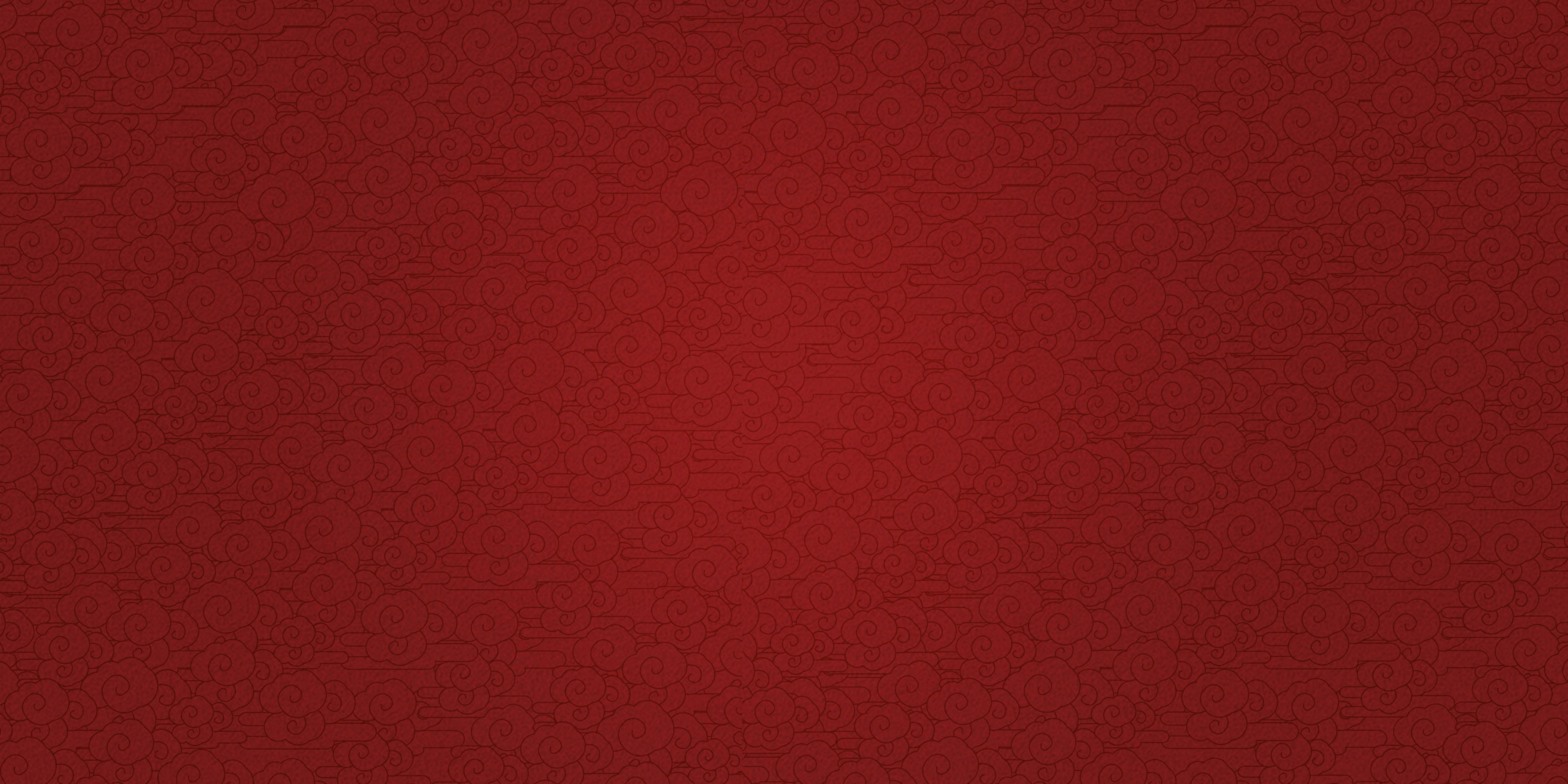 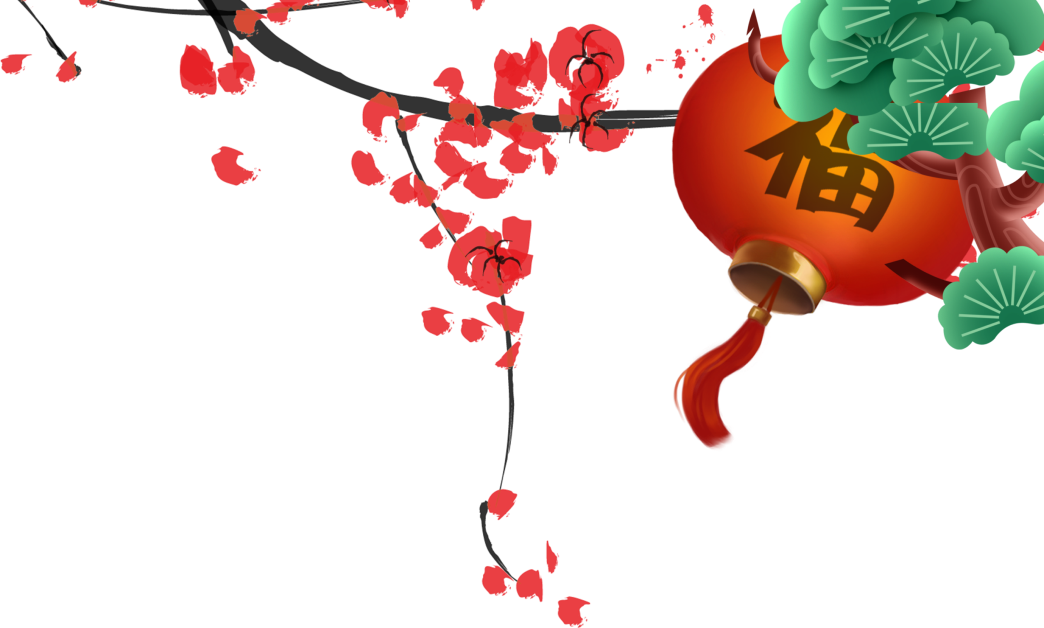 居家安全
要正确关闭天然气阀门
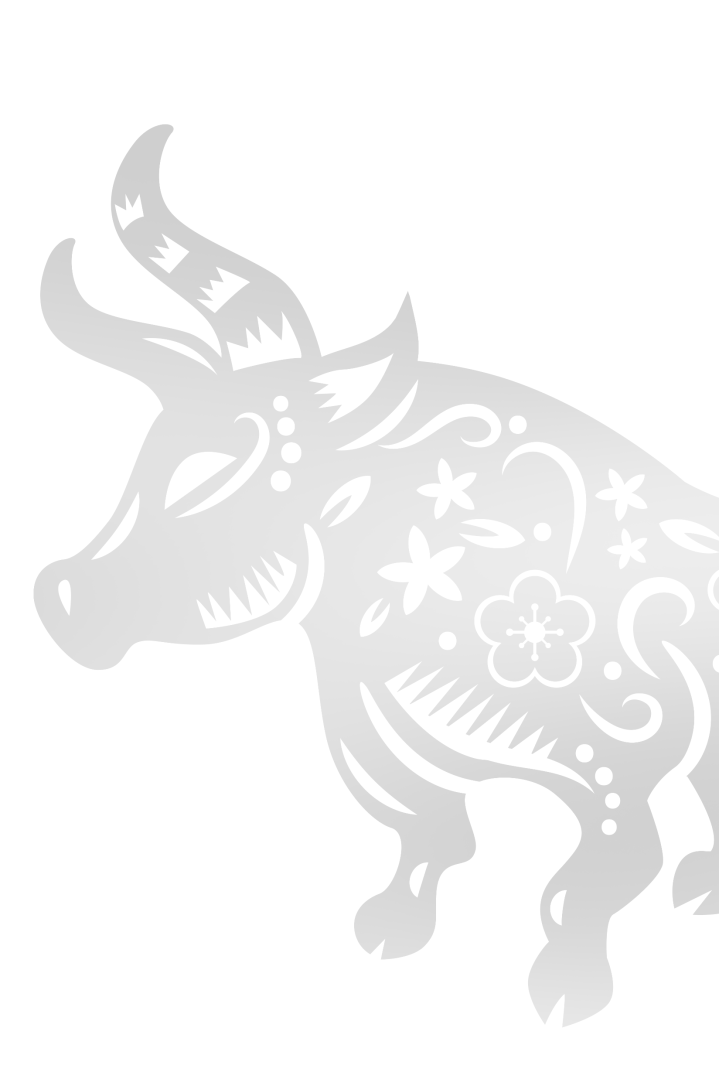 家用天然气管线一般都有炉灶阀、灶前阀、表前阀三道阀门。平时做饭之后至少要关紧炉灶阀和灶前阀两道阀门。若长时间外出这三道阀门都要关闭。
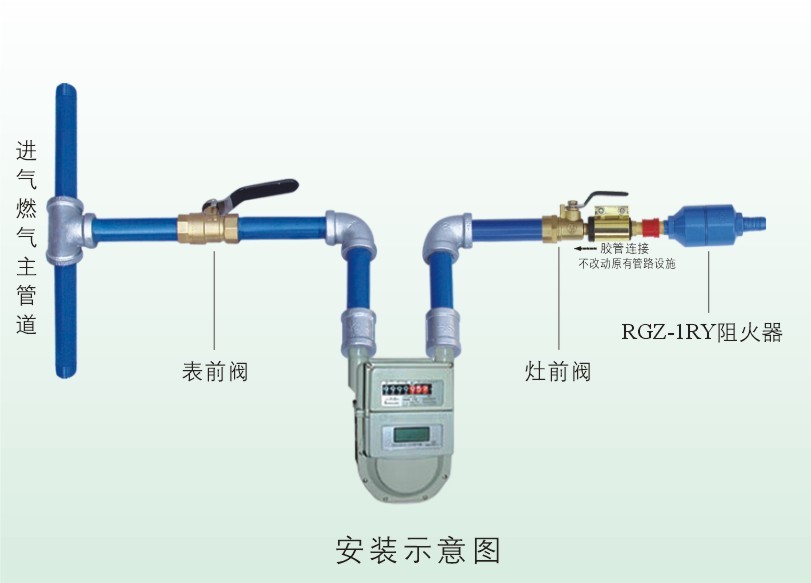 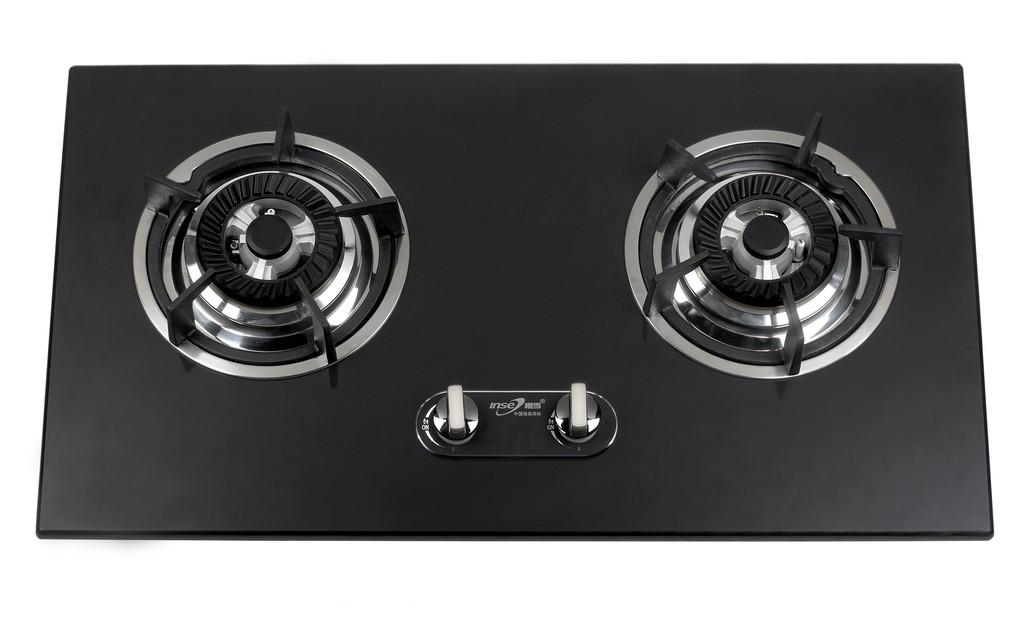 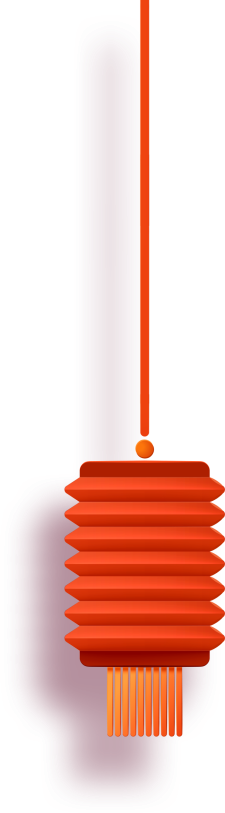 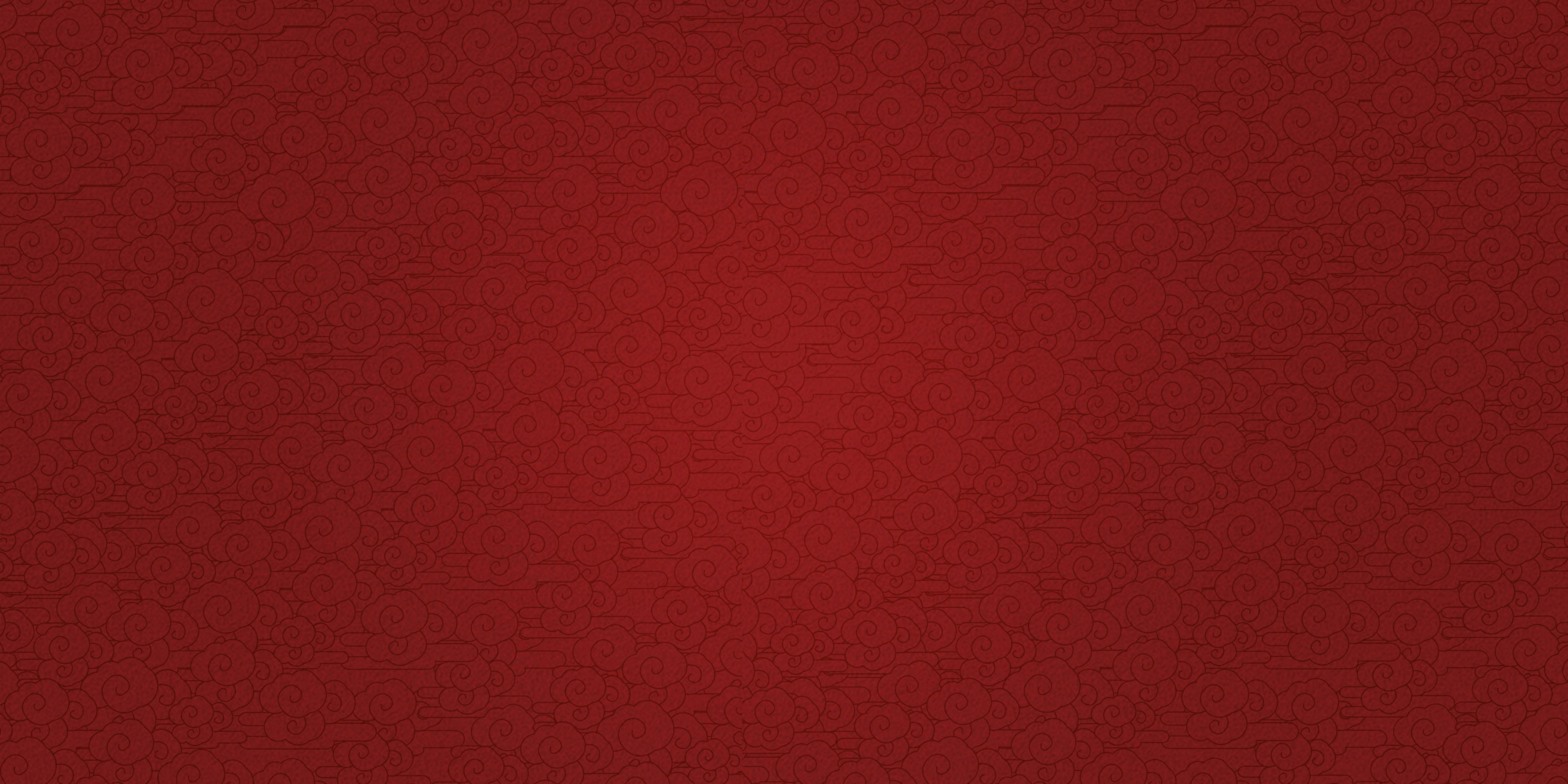 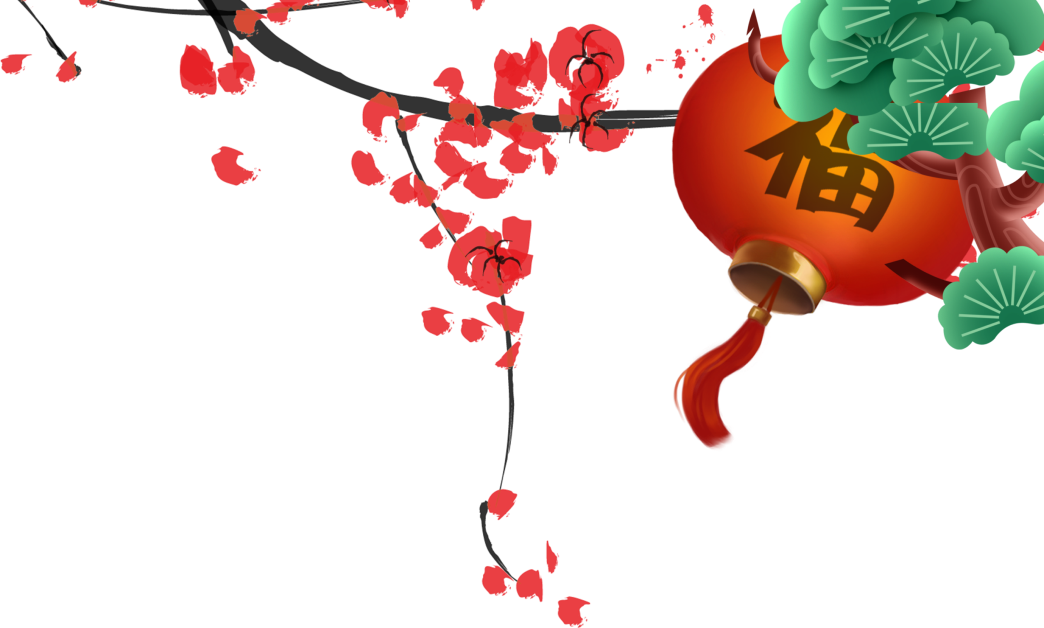 居家安全
要及时对天然气管线进行检查，胶管出现发黄、老化、漏气或使用时间达到两年的要立即进行更换，建议更换为更为安全的PVC燃气专用管 。
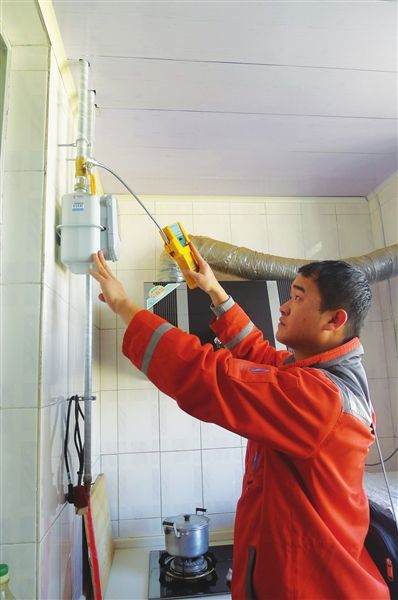 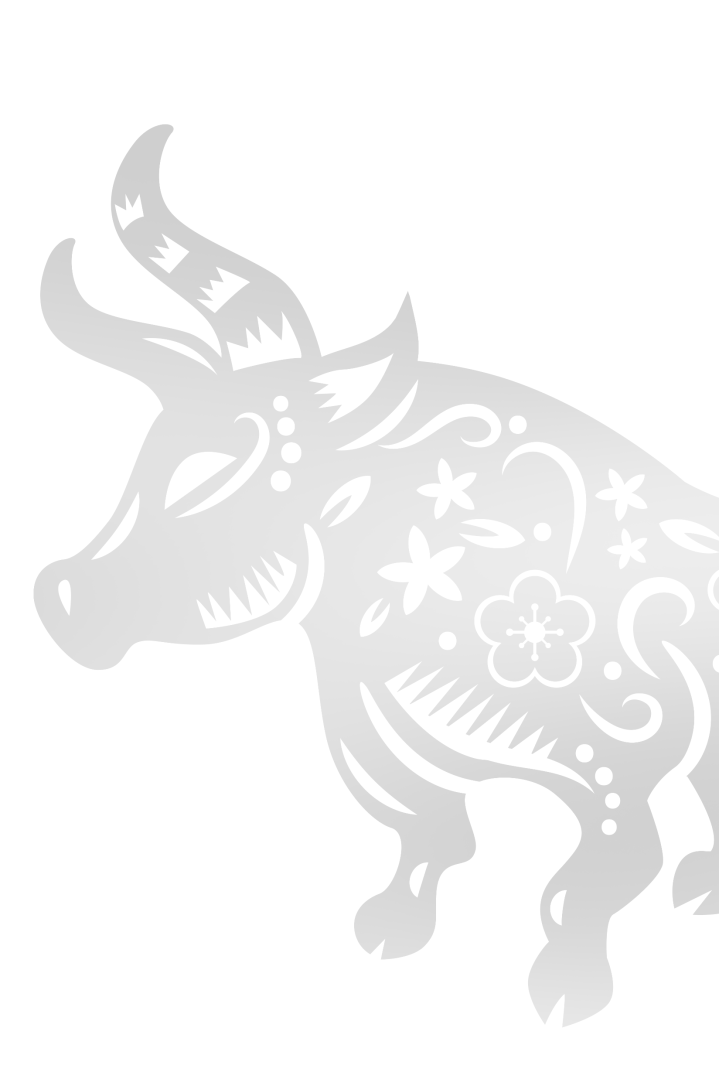 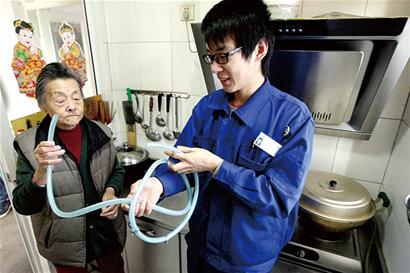 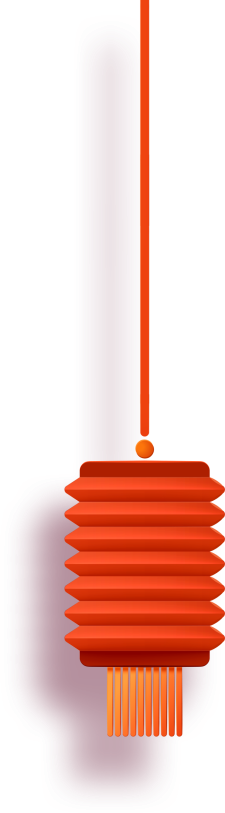 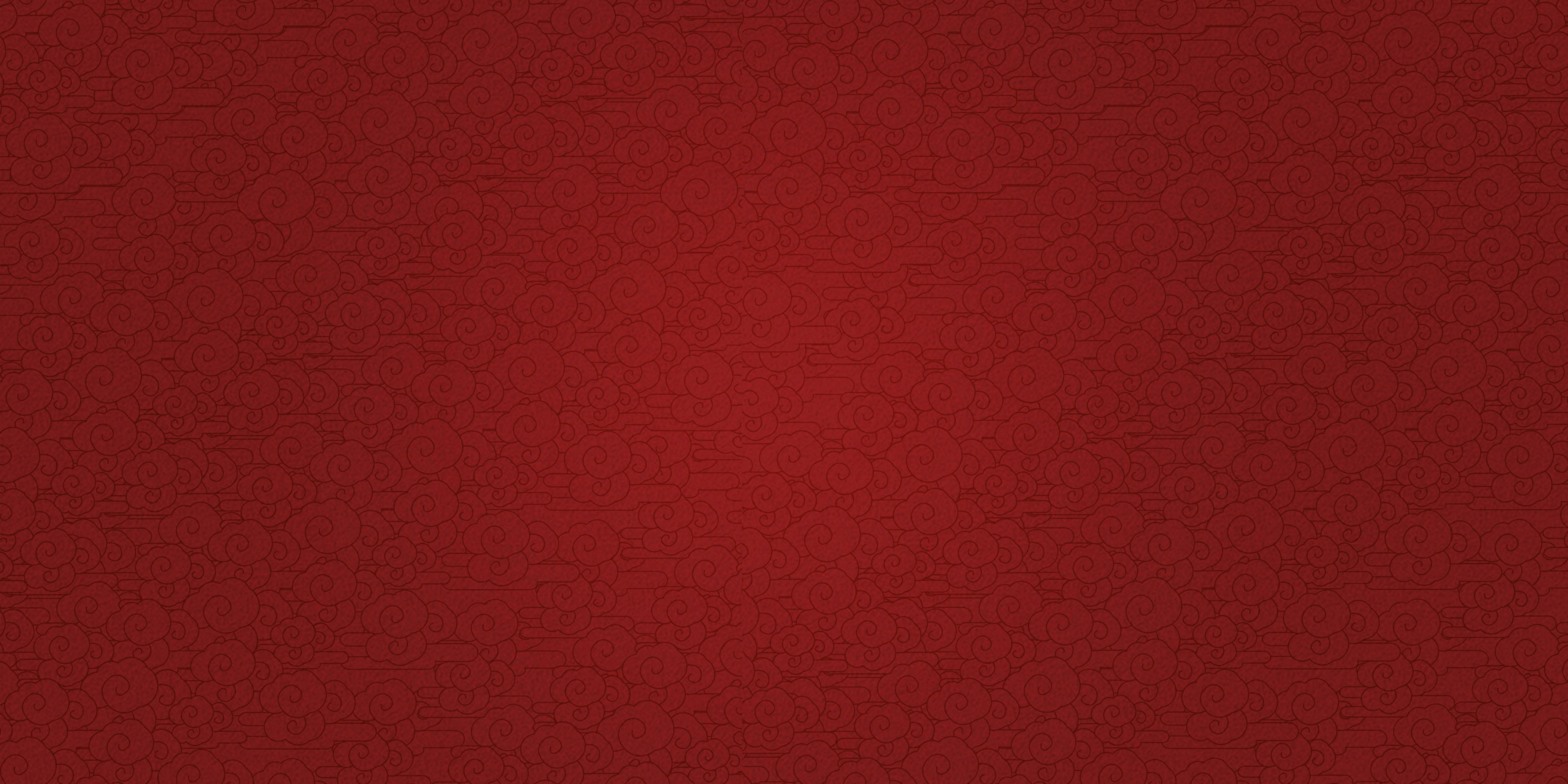 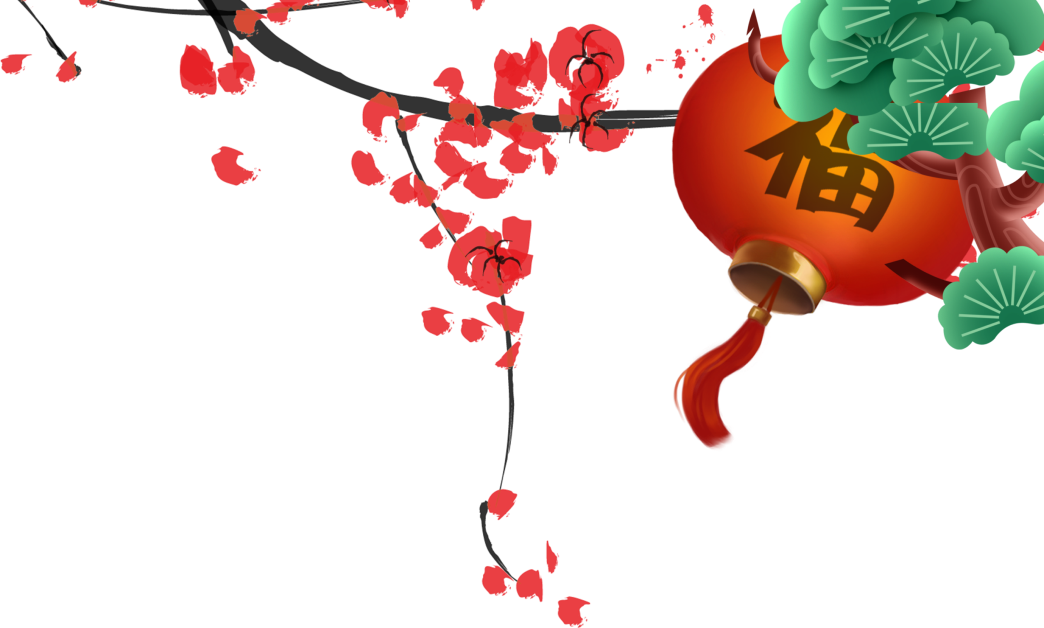 居家安全
楼梯应保持畅通无阻，切勿堆放杂物和易燃物品。牢记楼梯是发生火灾时重要的逃生通道。
每个家庭最好配备一个小型灭火器，免得发生火灾时束手无策。
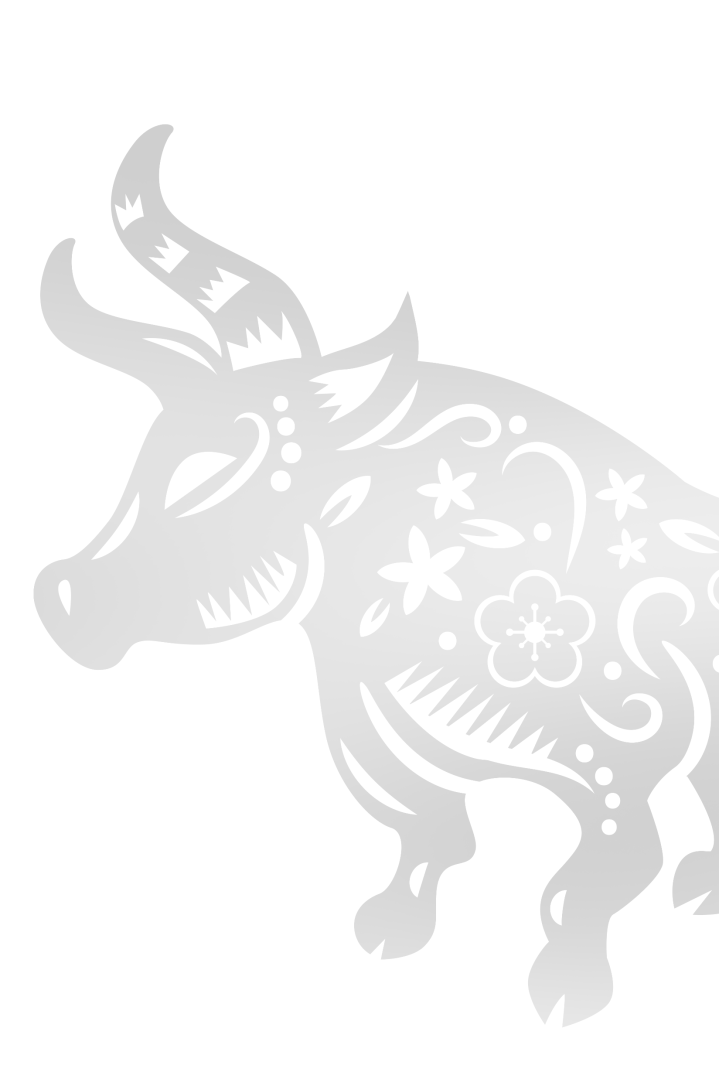 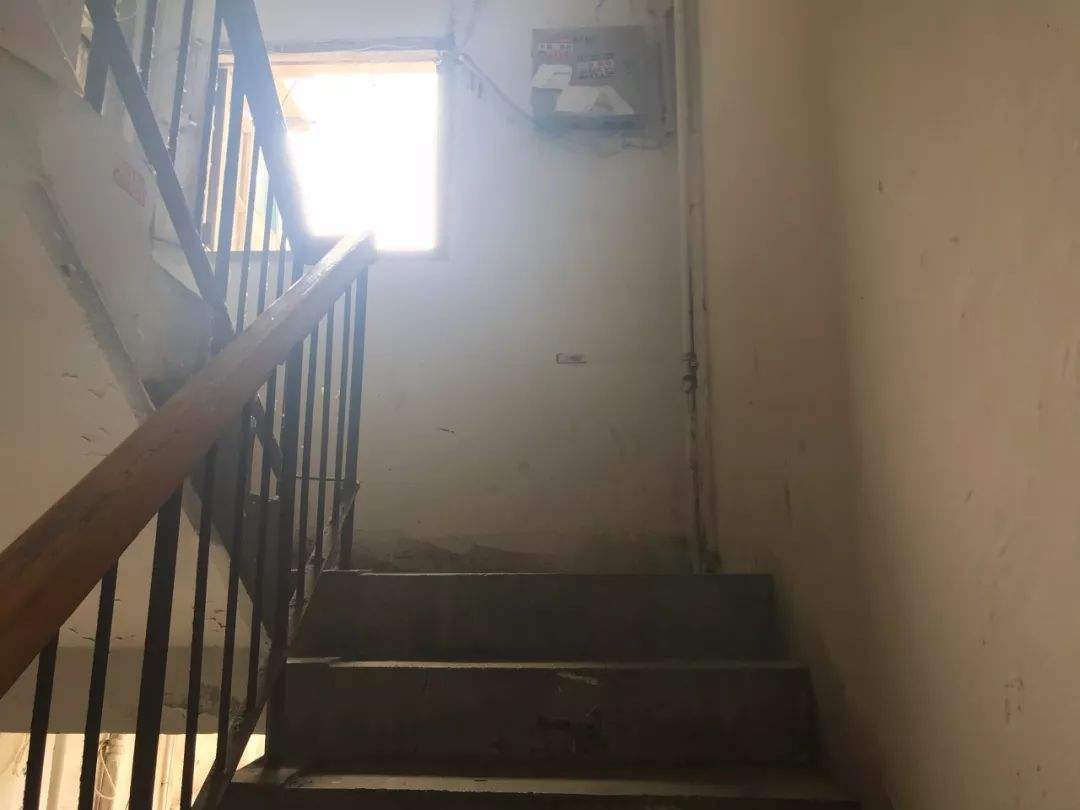 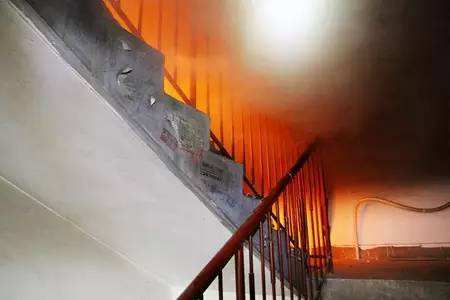 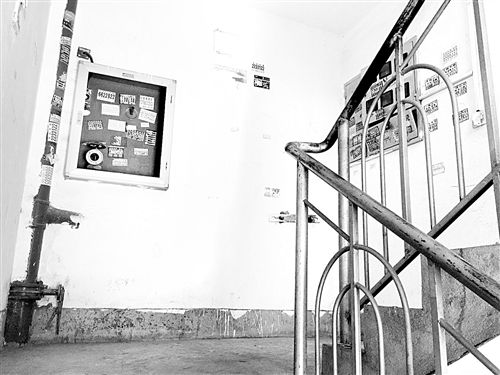 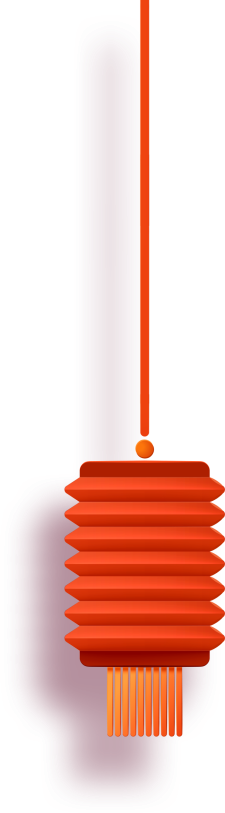 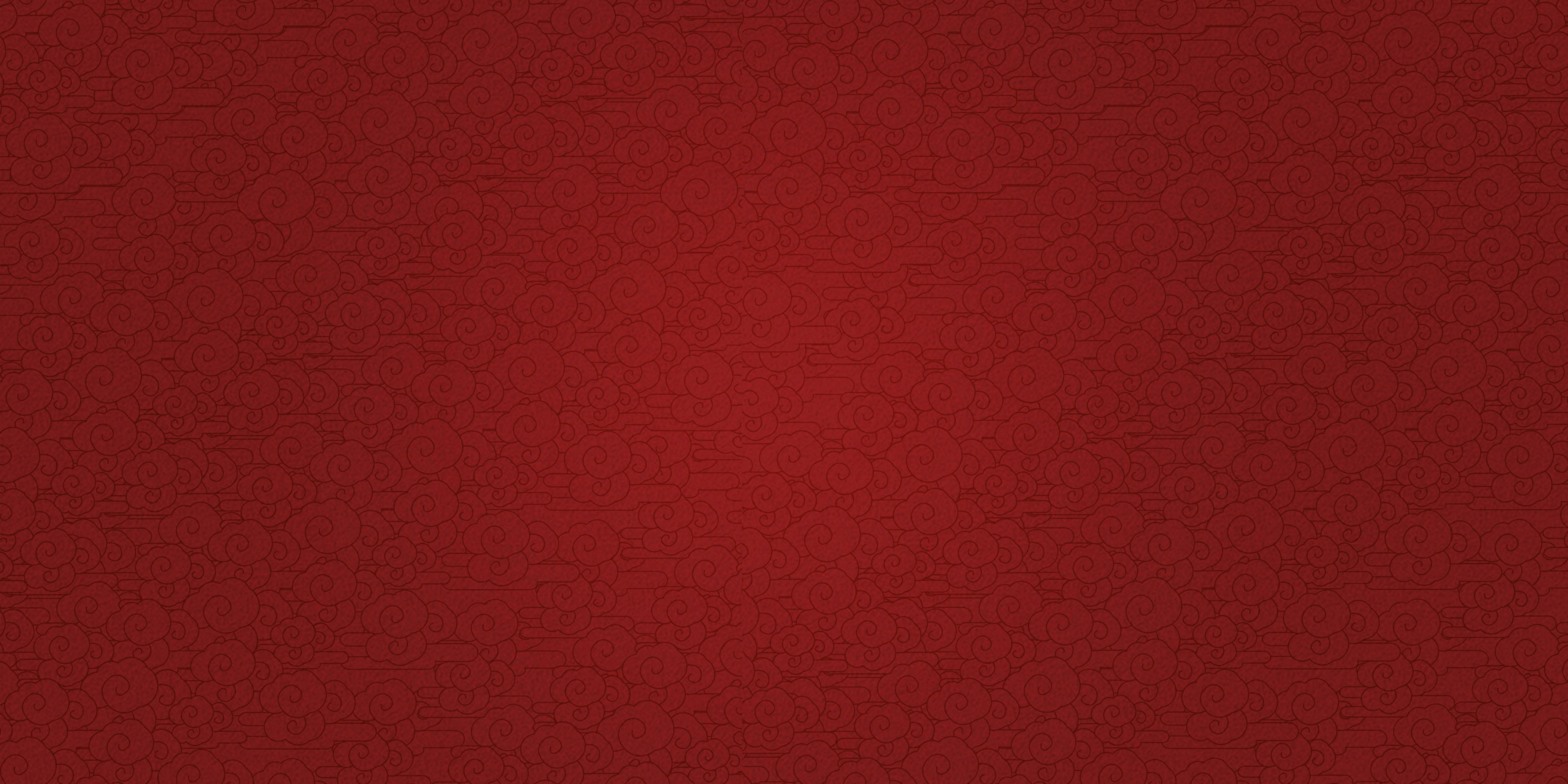 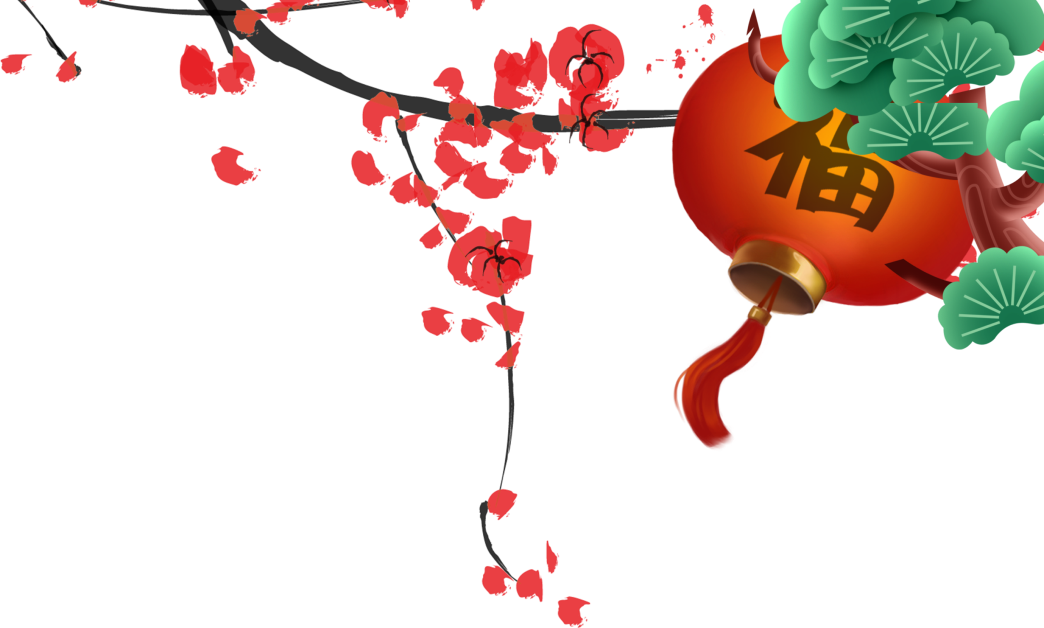 居家安全
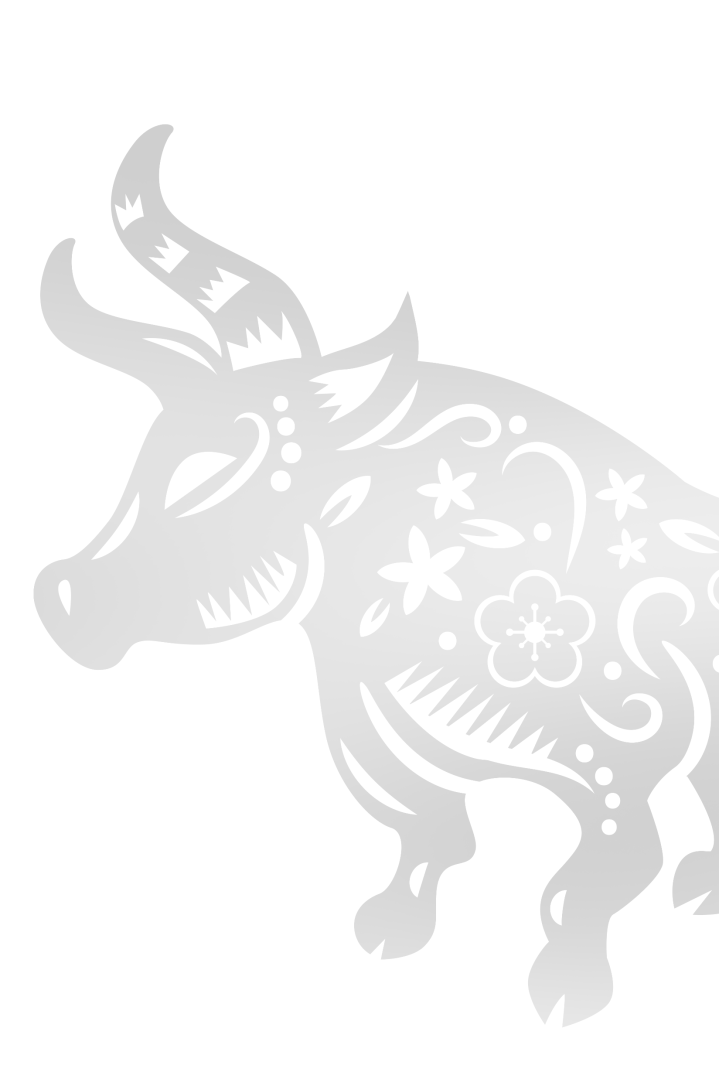 发生火灾沉着应对
1、火灾袭来时要迅速逃生，不要贪恋财物。
2、家庭成员平时就要了解掌握火灾逃生的基本办法，熟悉几条逃生路线。
3、受到火势威胁时，要当机立断披上浸湿的衣物、被褥等向安全出口方向冲出，切不可乘坐电梯。
4、穿过浓烟逃生时，要尽量使身体贴近地面，并用湿毛巾捂住口鼻。
5、身上着火，千万不要奔跑，可就地打滚或用厚重衣物压火苗。
6、室外着火，门已发烫时，千万不要开门，以防大火窜入室内。要用浸湿的被褥、衣物等堵塞窗缝，并泼水降温。
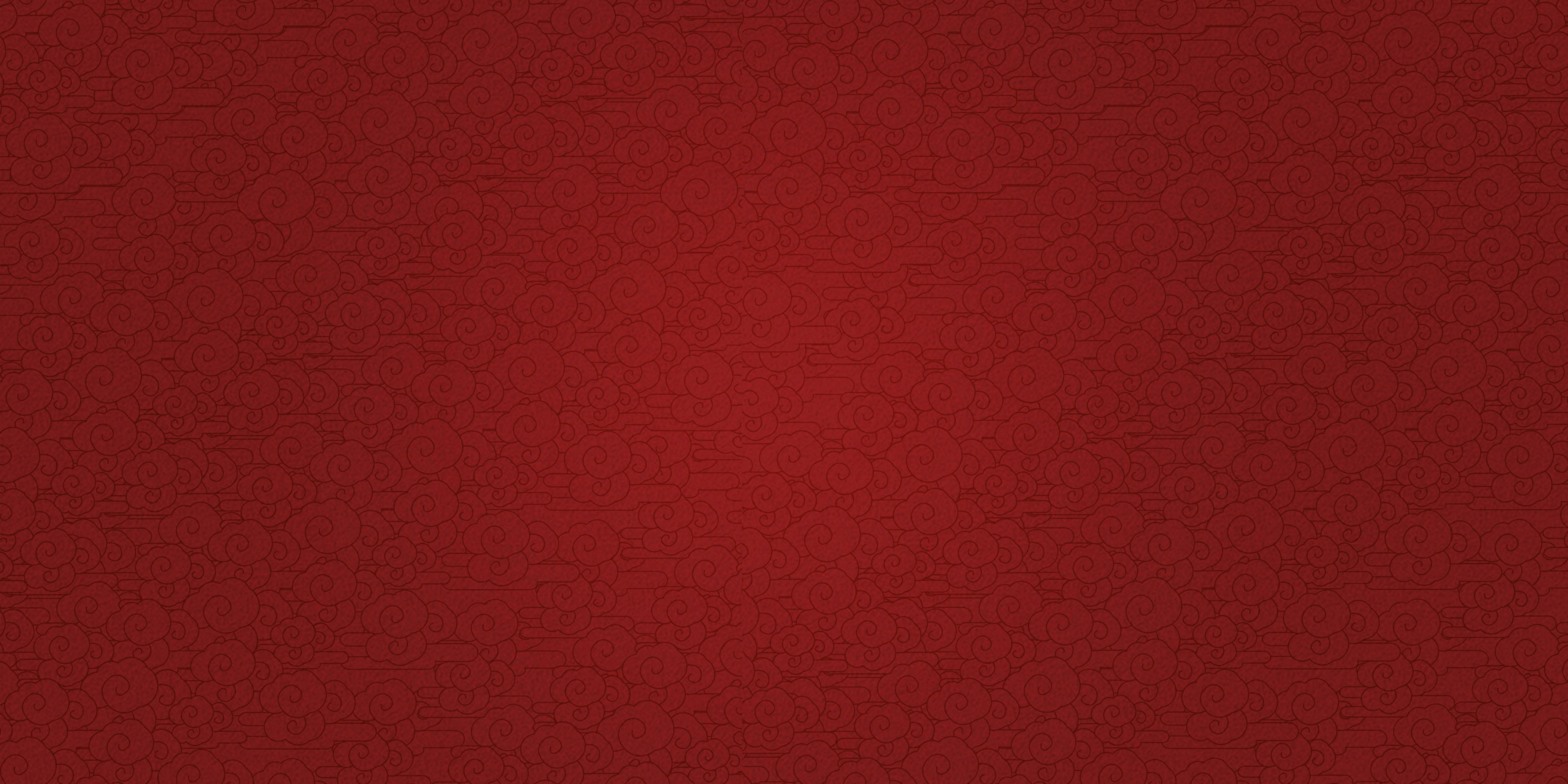 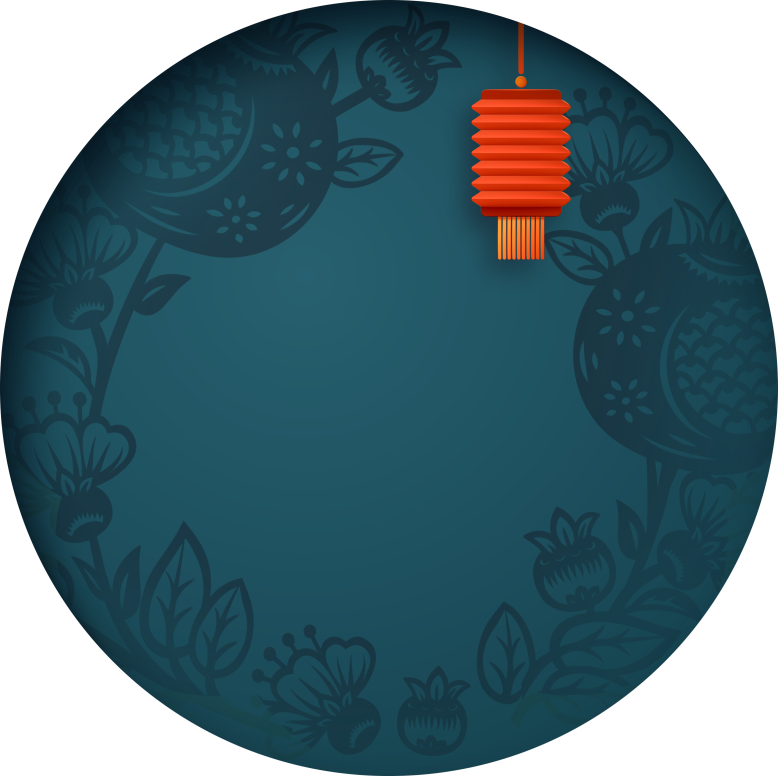 6
爆竹燃放安全
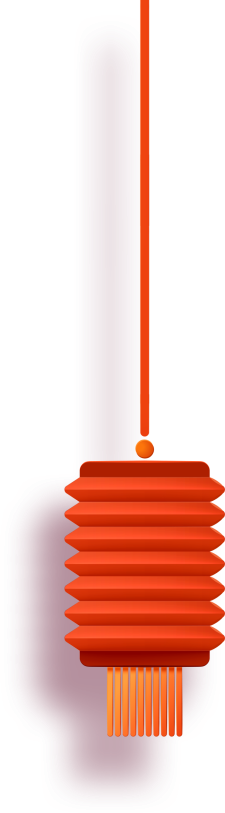 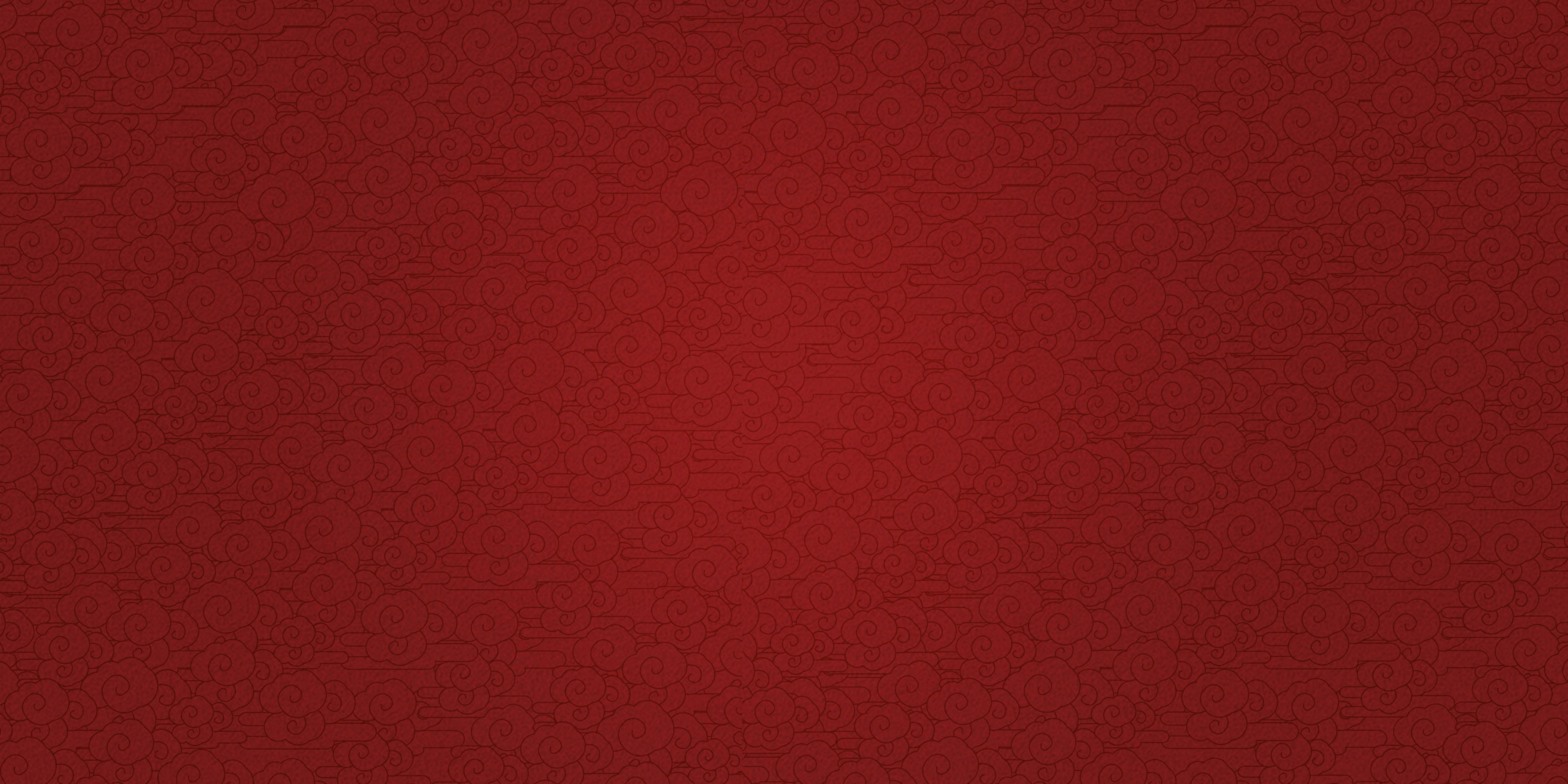 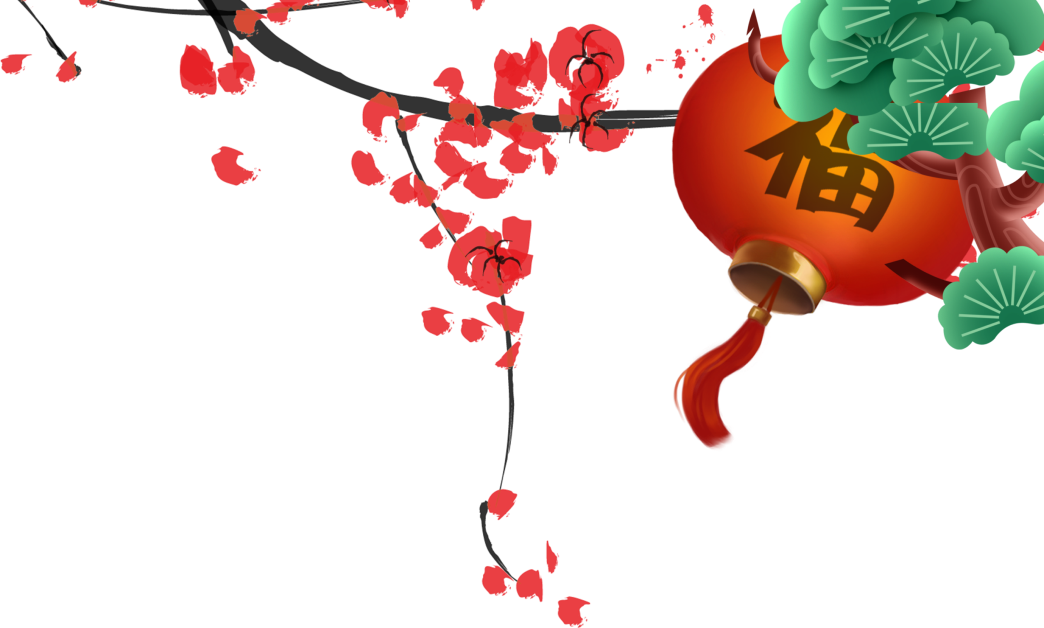 爆竹燃放安全
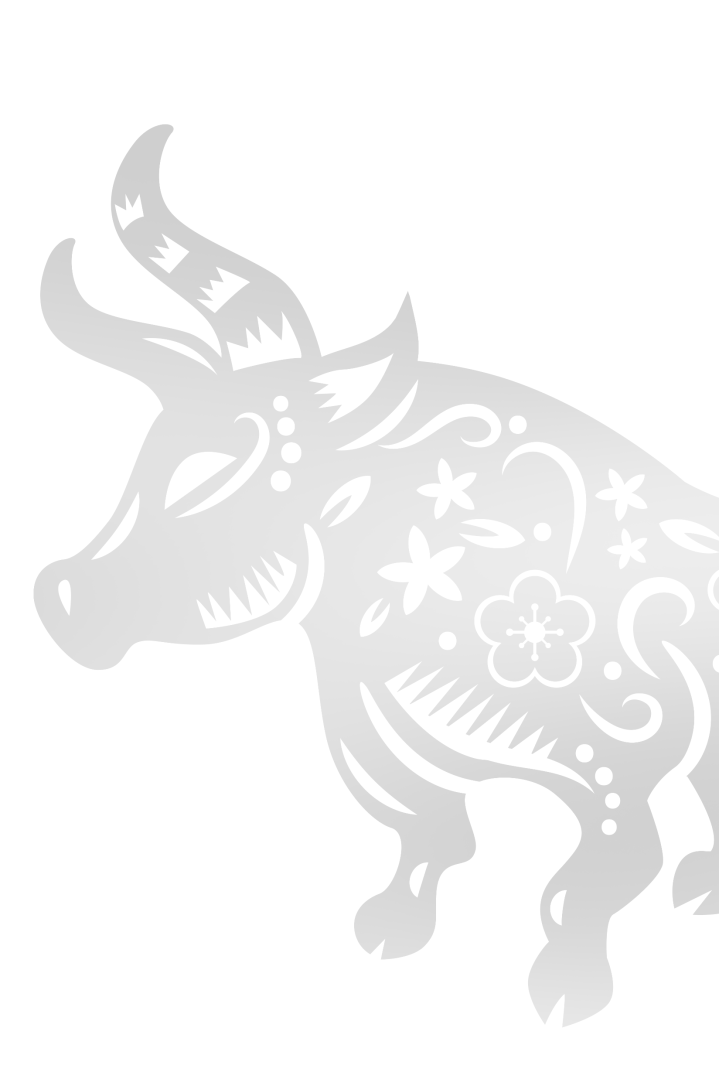 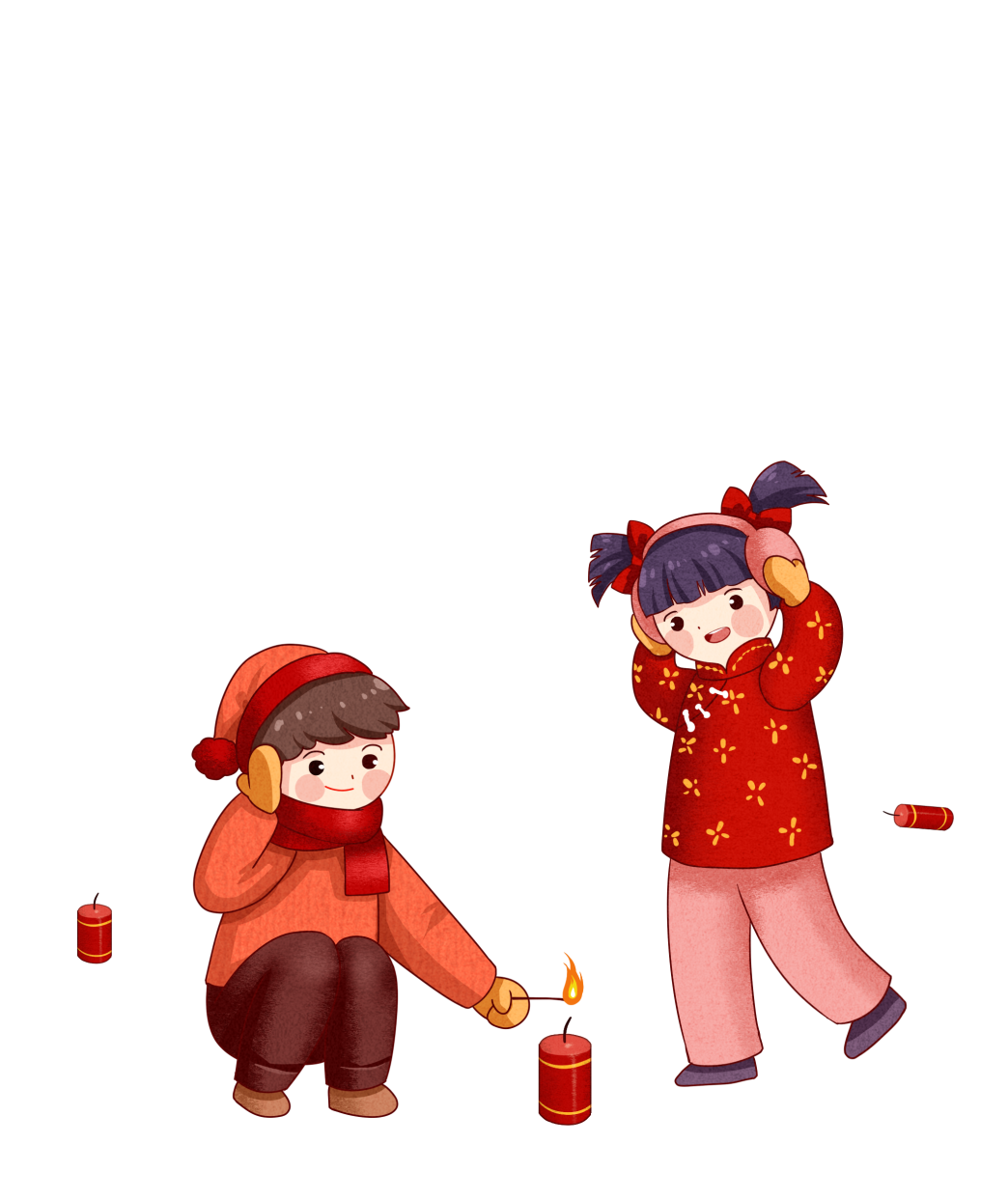 虽然燃放烟花爆竹增添了节日的欢乐气氛，但每年春节被烟花爆竹炸伤者为数不少。伤者大多数是小孩，轻者手与脸面被灼伤，重者手指被炸断或眼球被炸破。因燃放烟花爆竹不慎，引起的火灾事故也屡屡发生。
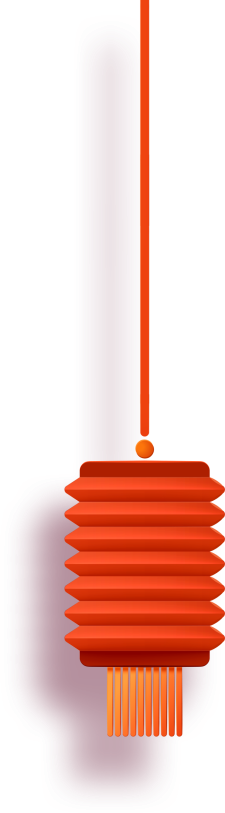 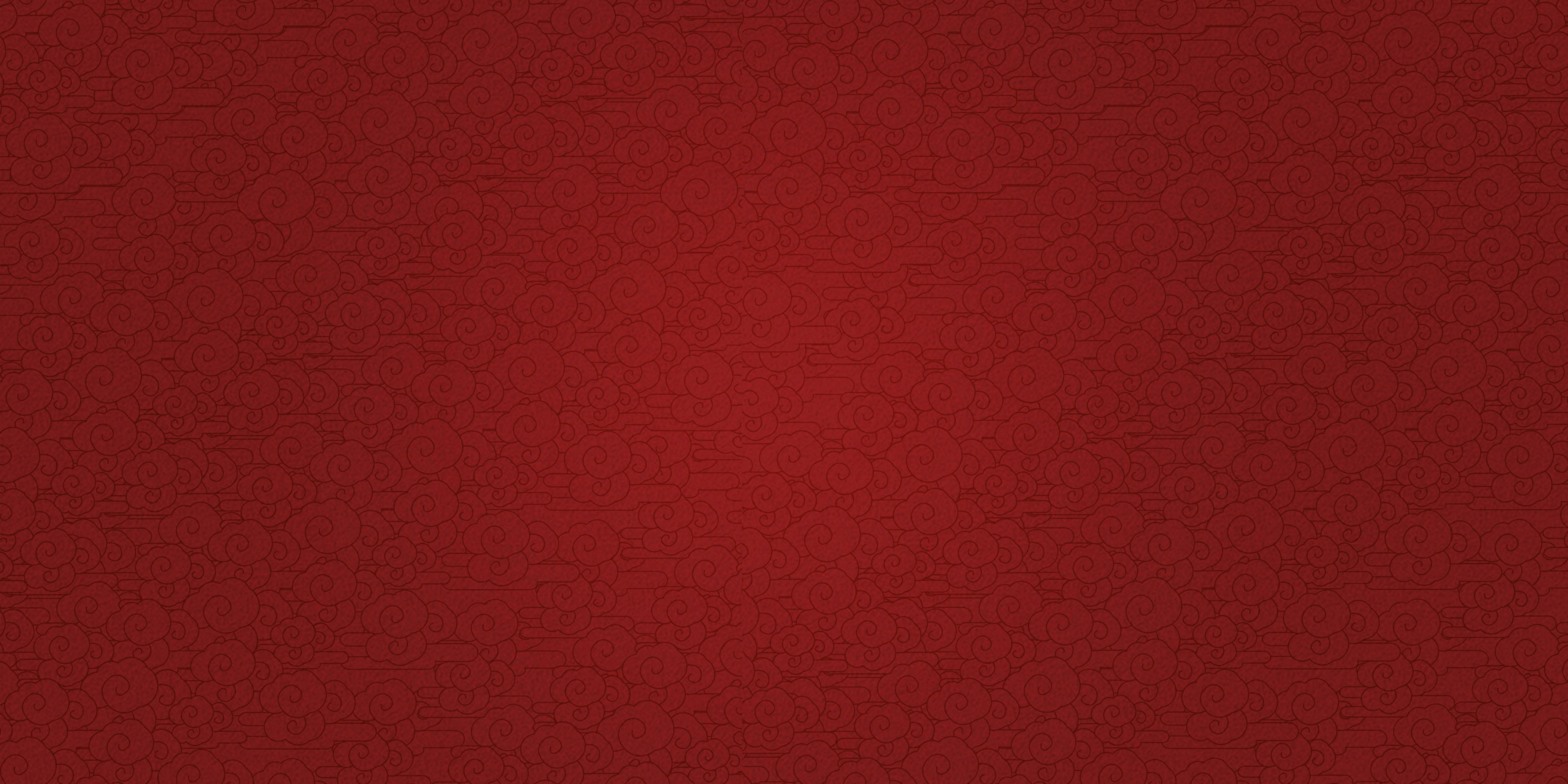 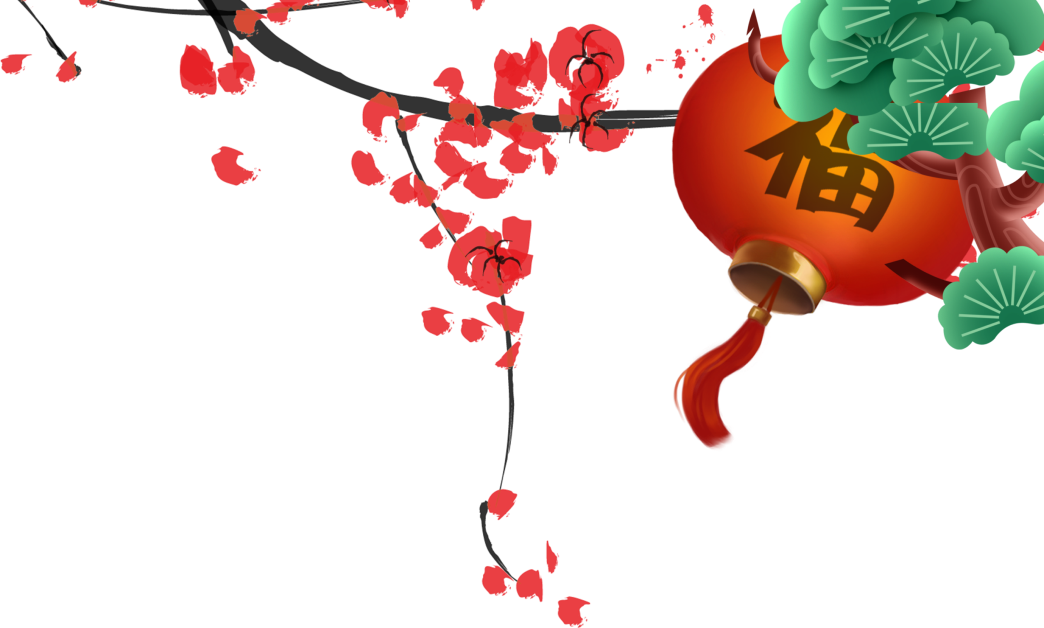 爆竹燃放安全
从指定商店购买,不要自己去做.
阅读并遵守标签指示.
在室外施放并准备一桶水.
放烟花的人最好有眼部防护,不要把身体的任何部位暴露在烟花上.
每次点一个, 永远不要重新去点 “哑” 炮
正确处理使用和未用过的烟火, 在水中浸十分钟然后再扔进垃圾箱.
由成人管看, 永远不要把烟花交给小孩!
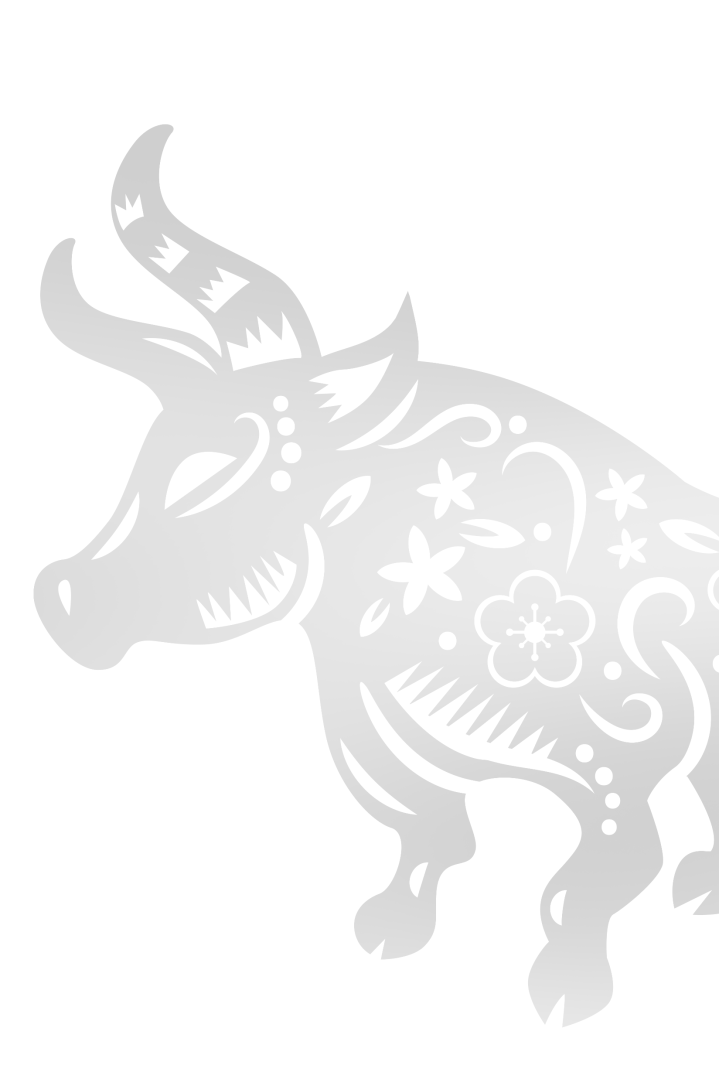 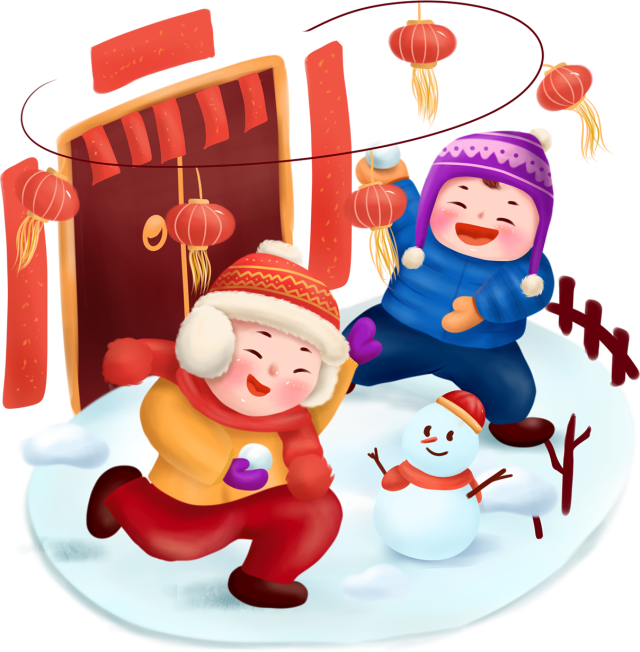 注意
事项